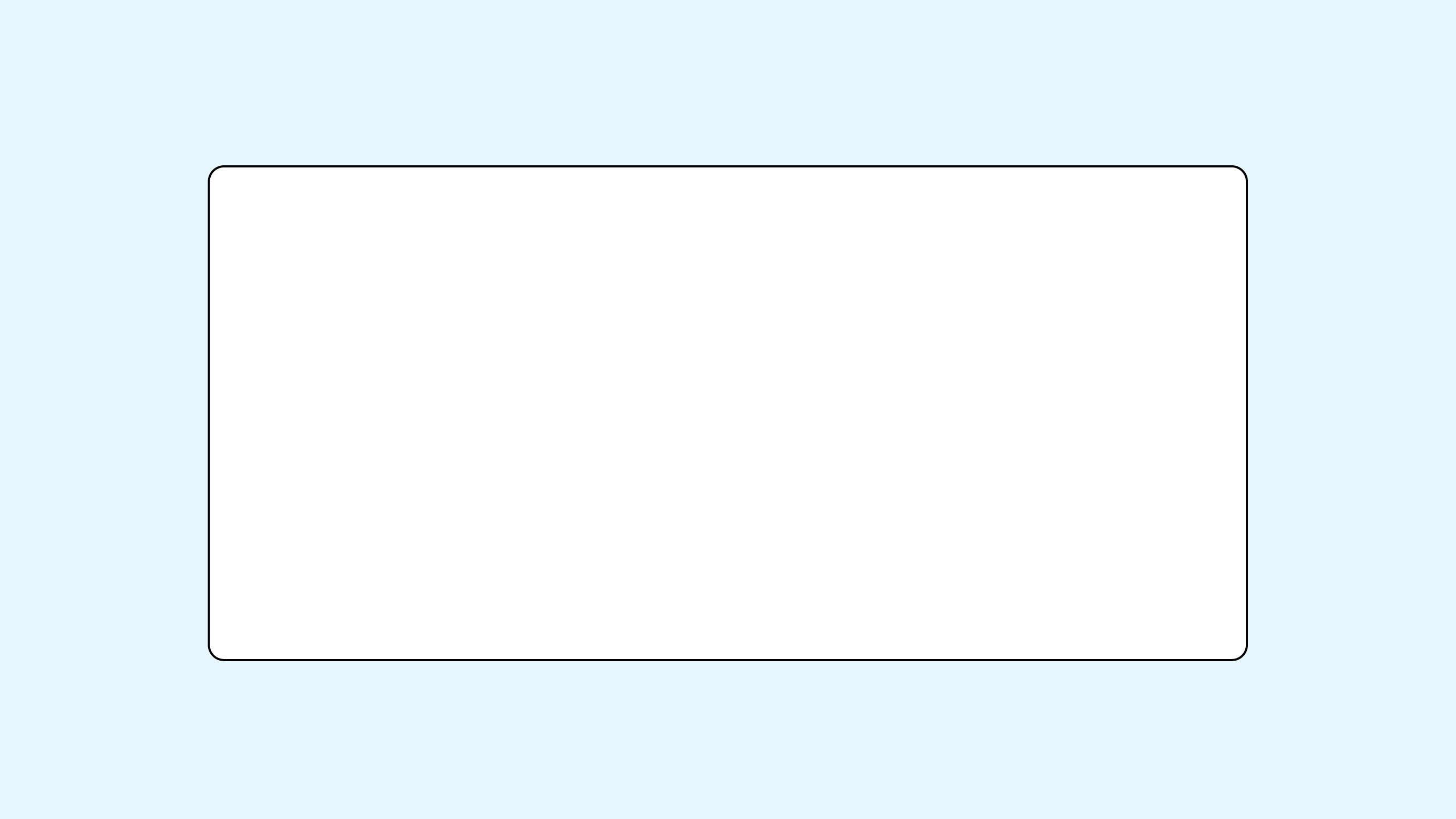 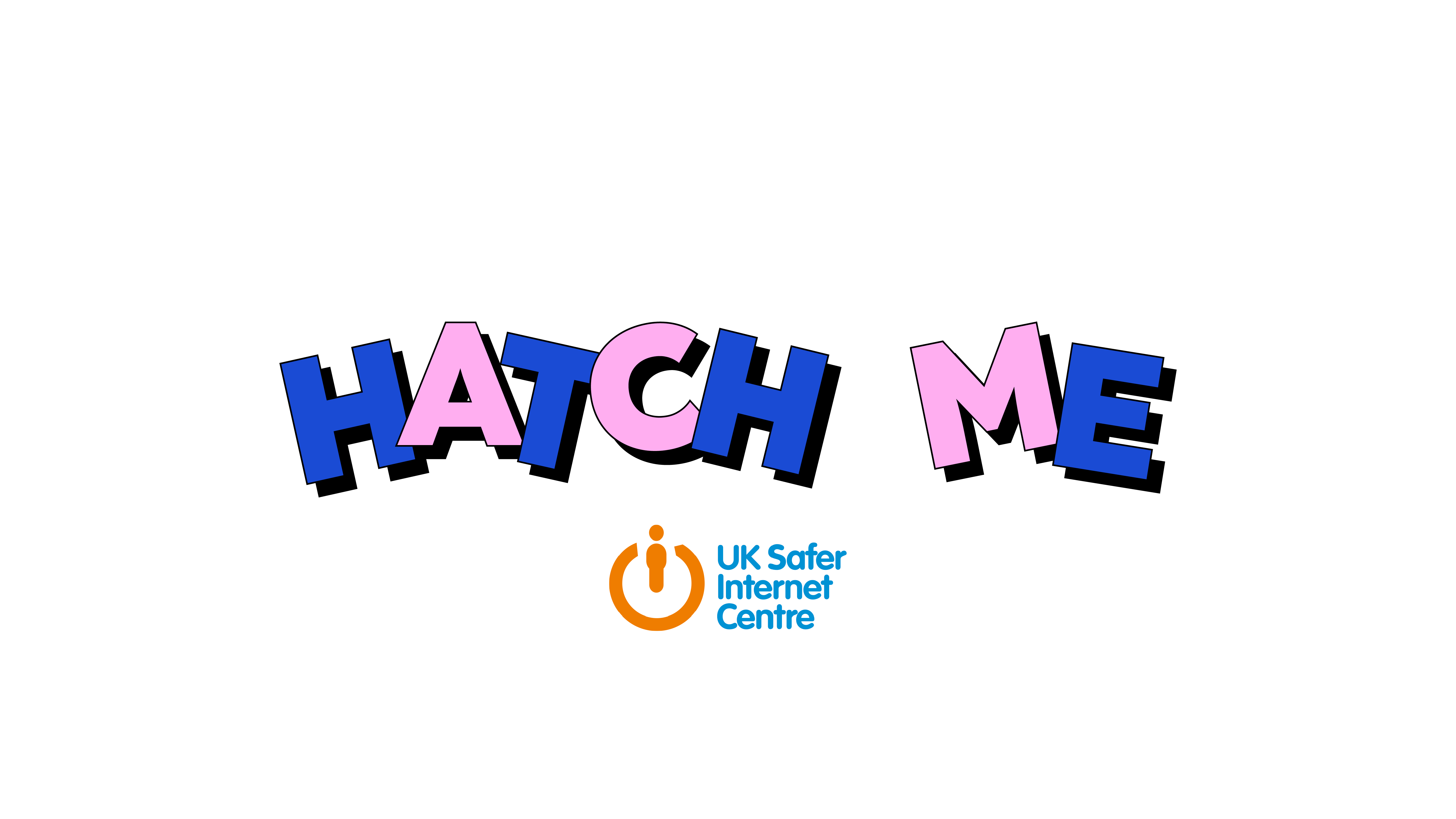 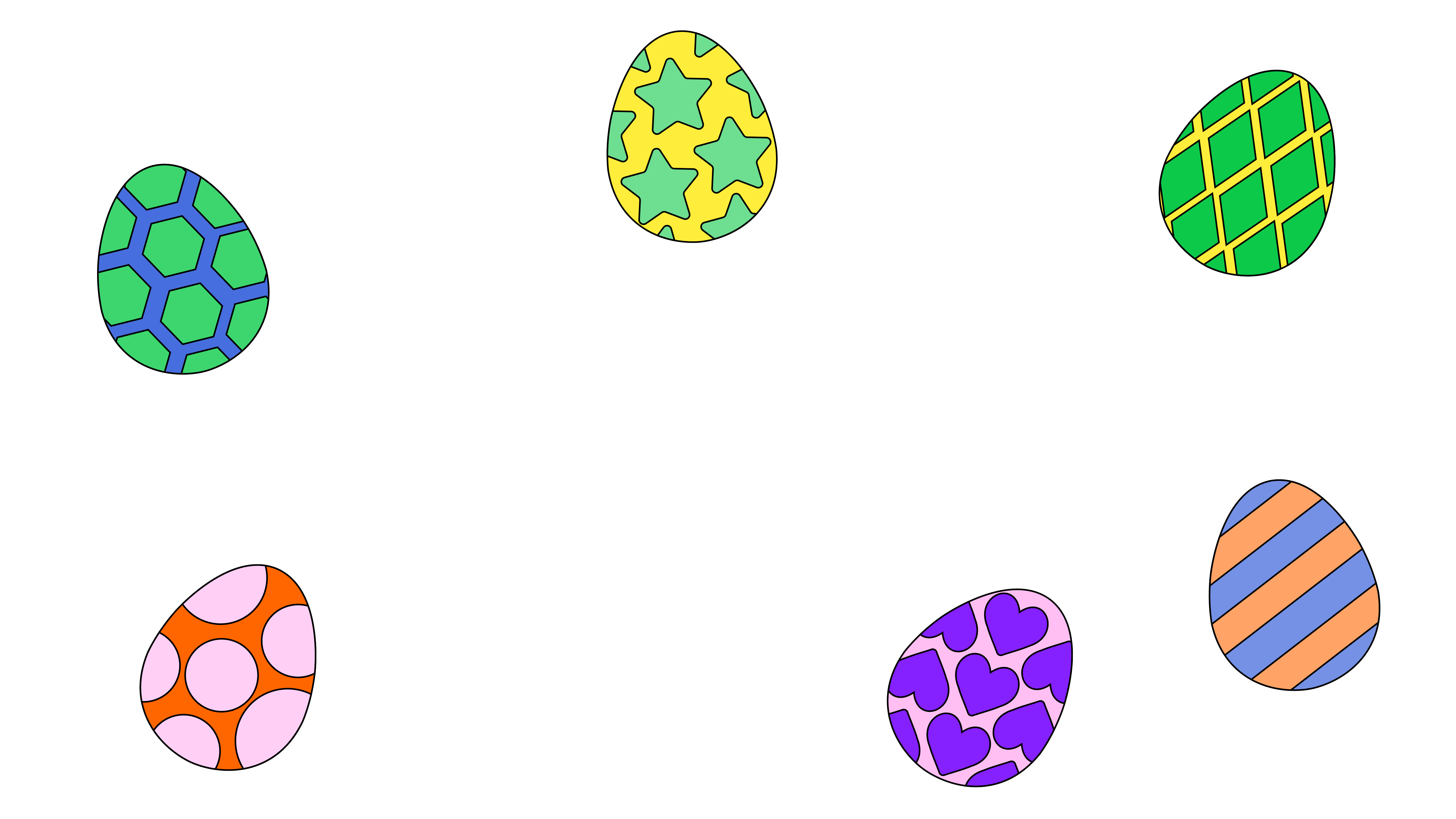 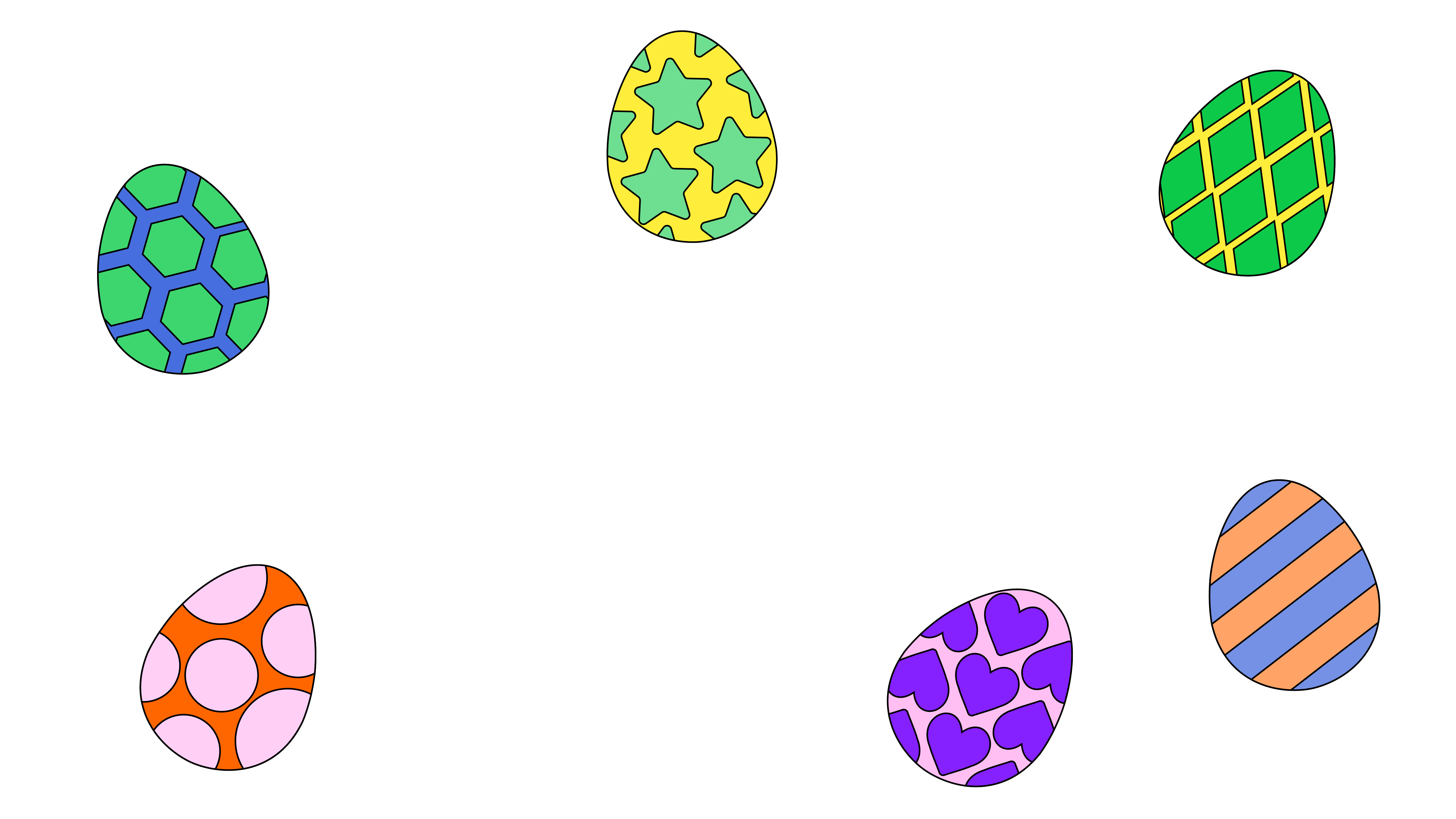 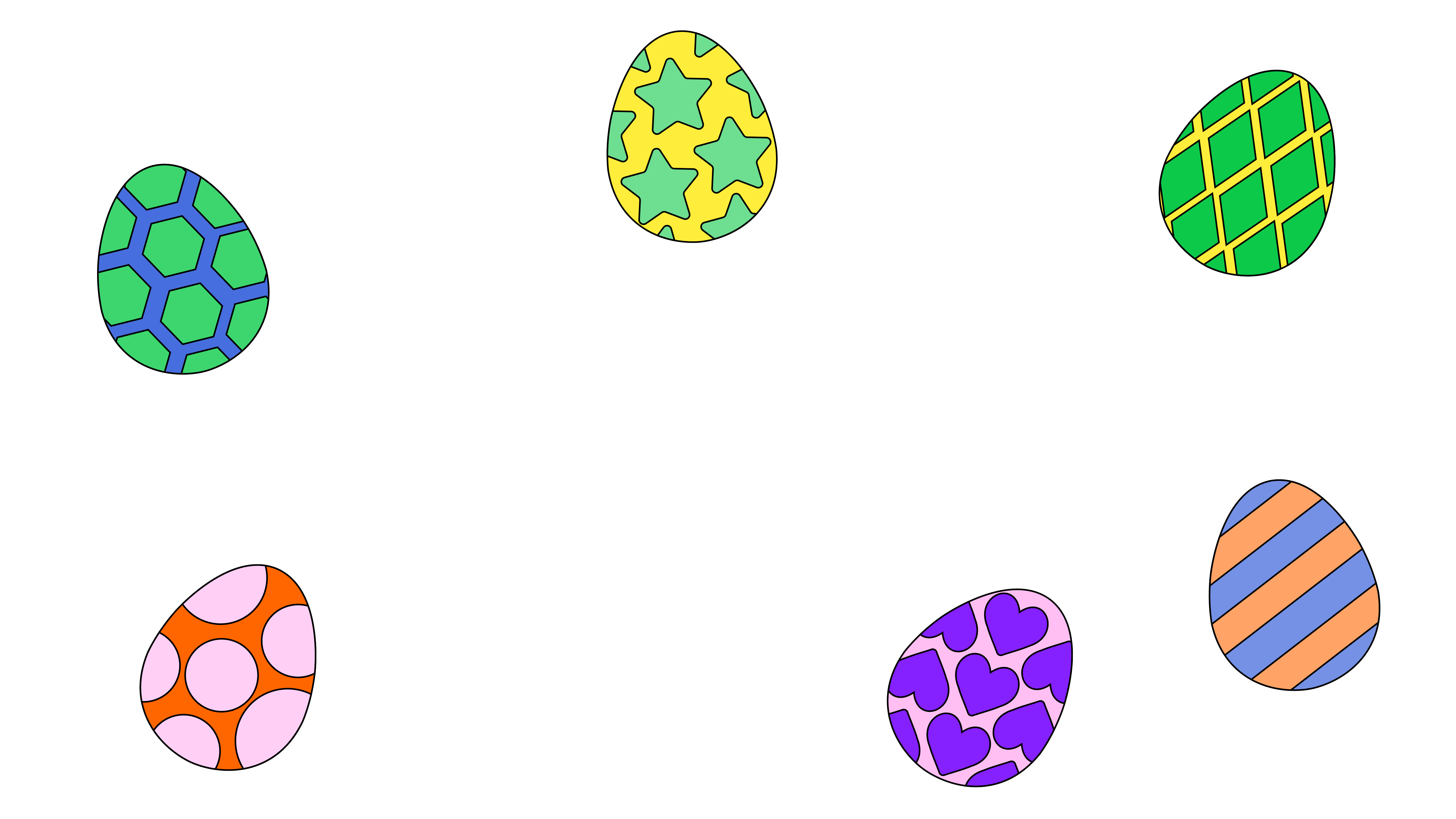 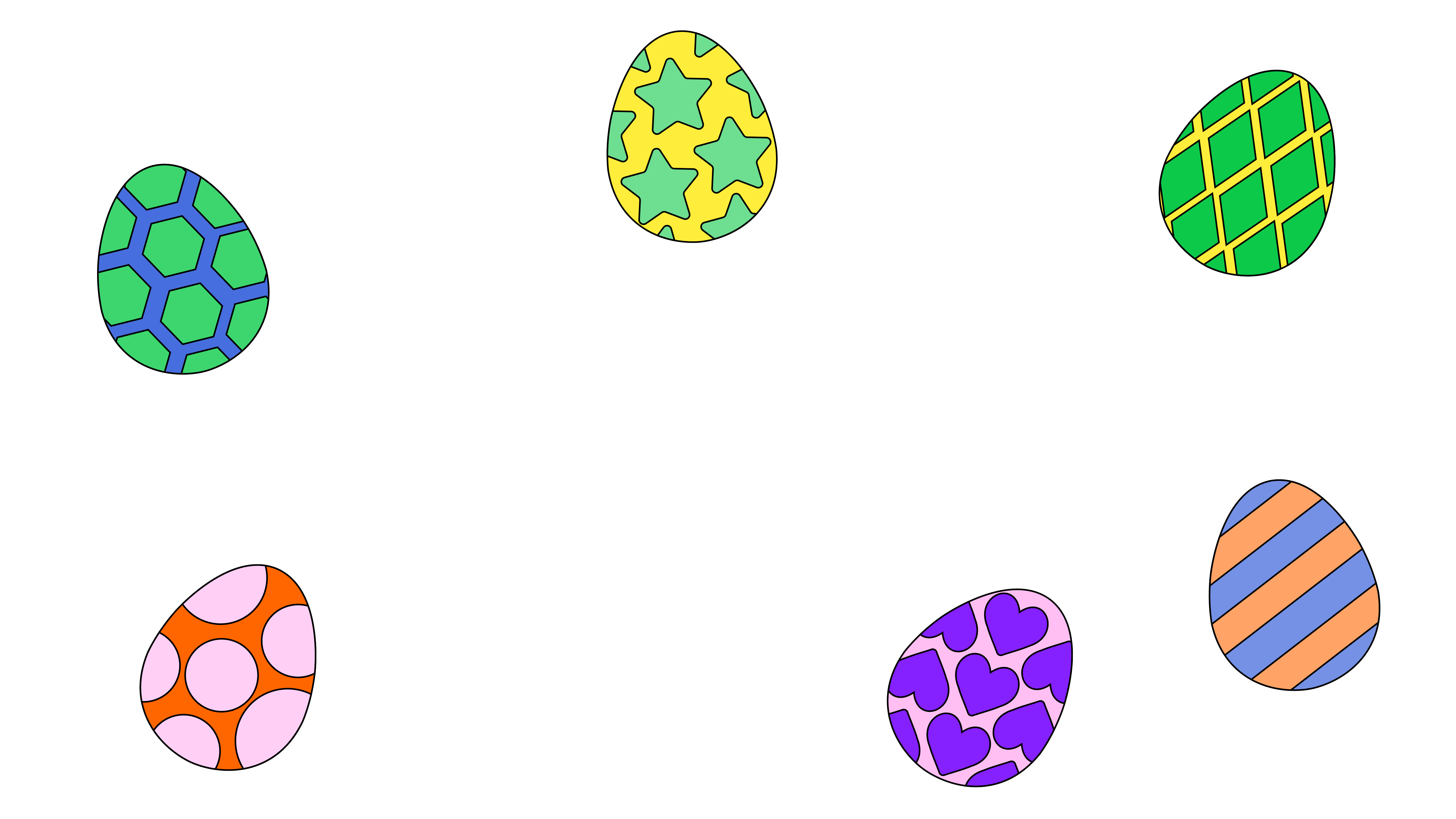 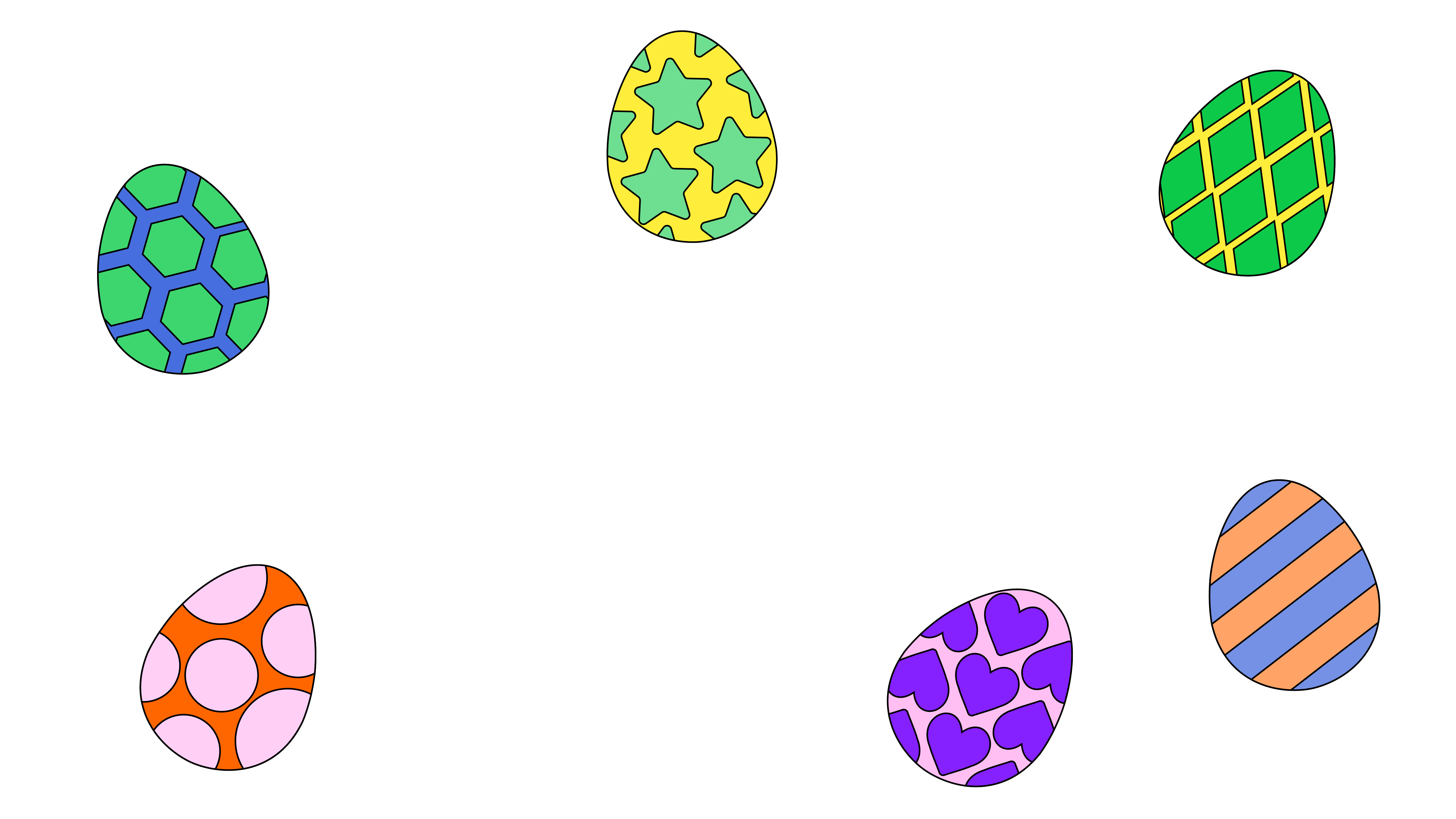 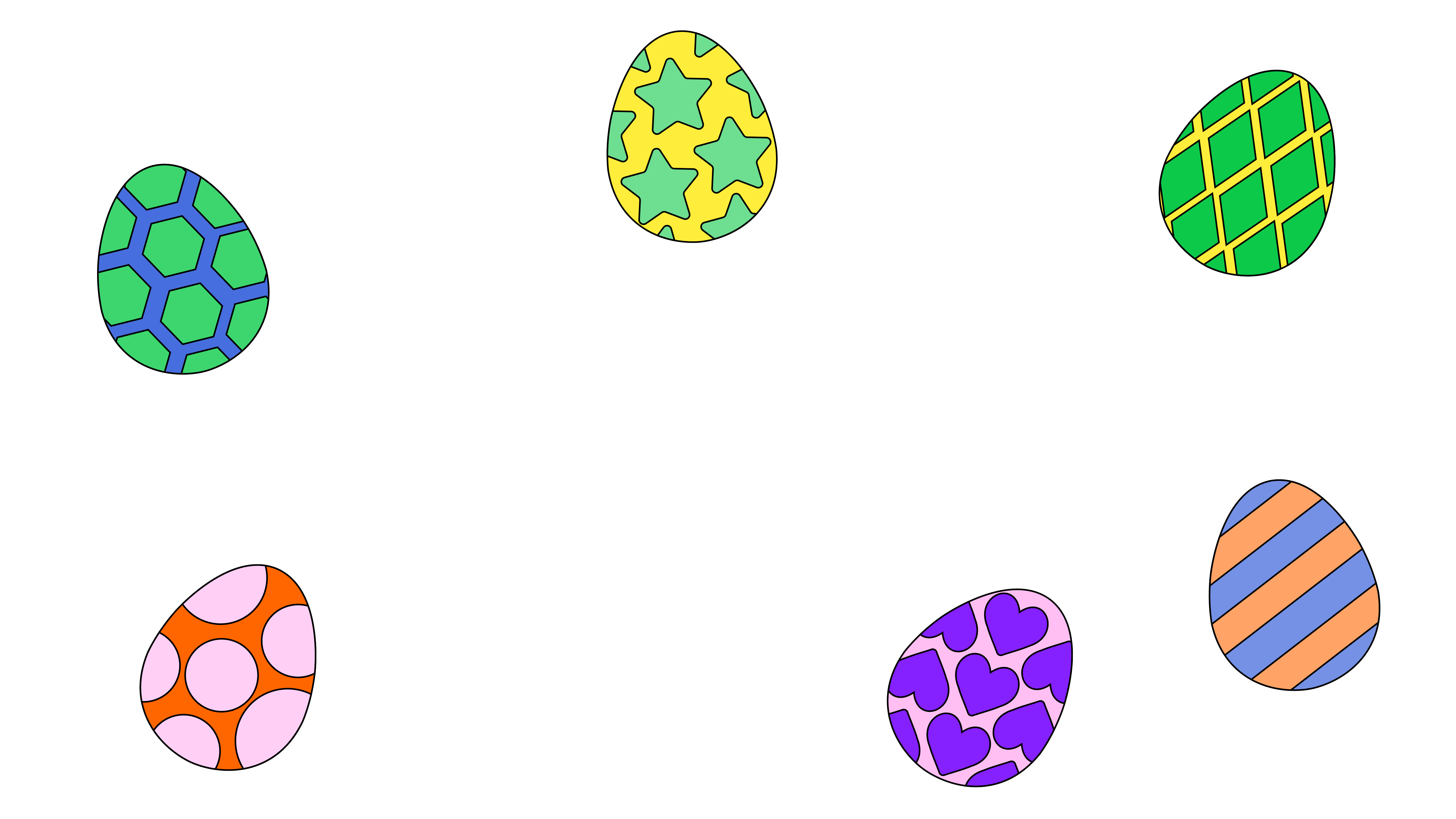 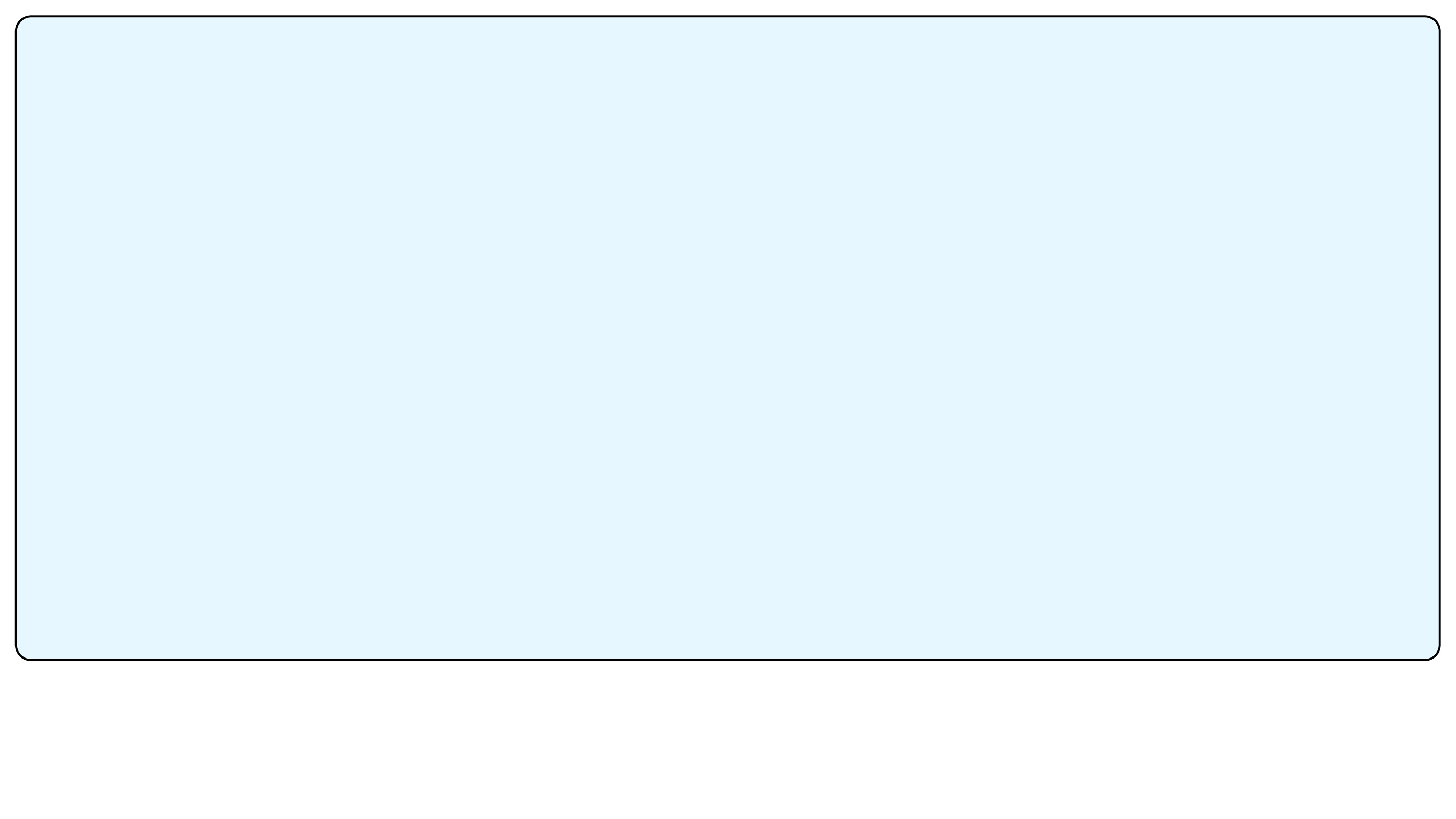 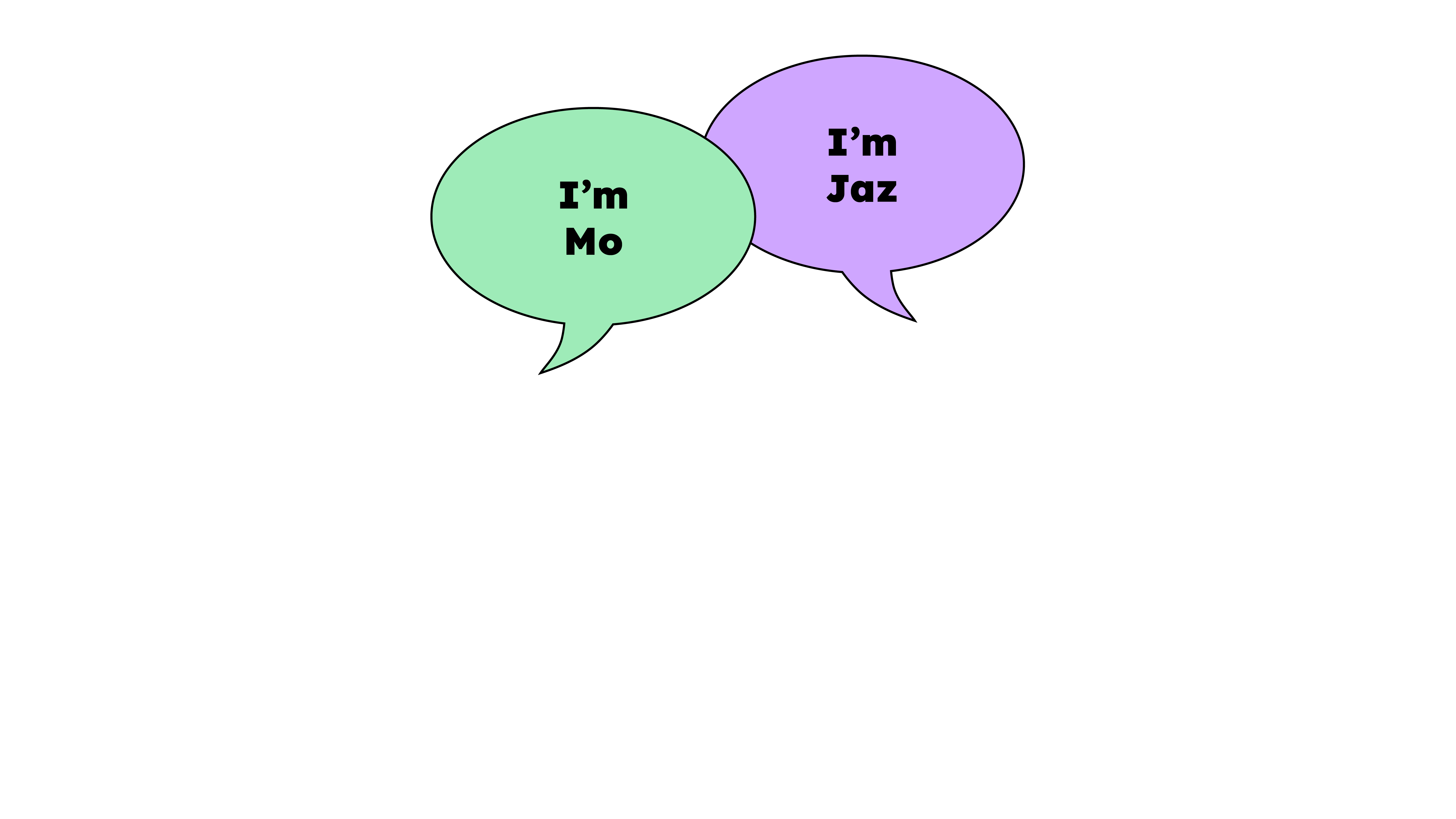 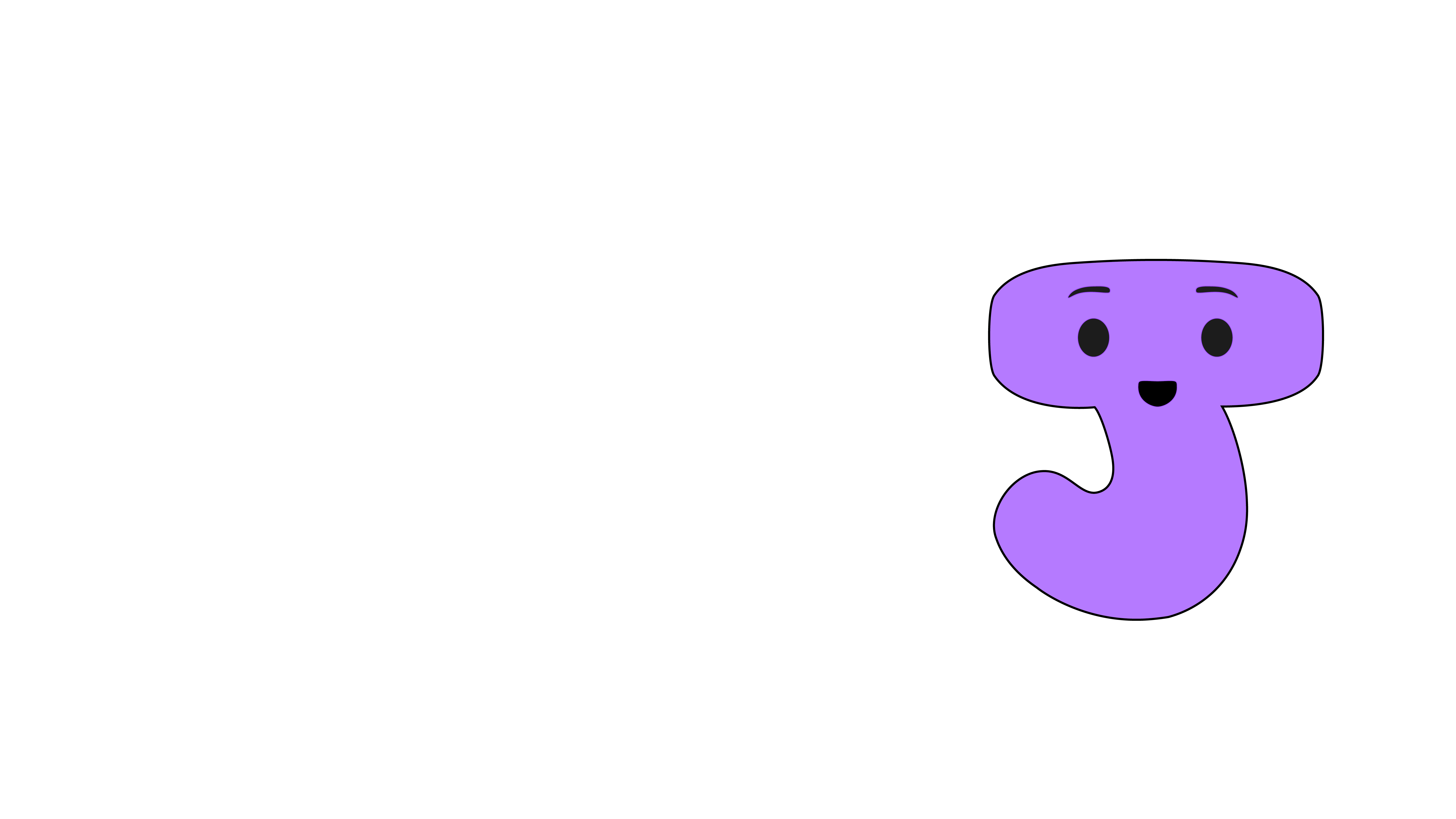 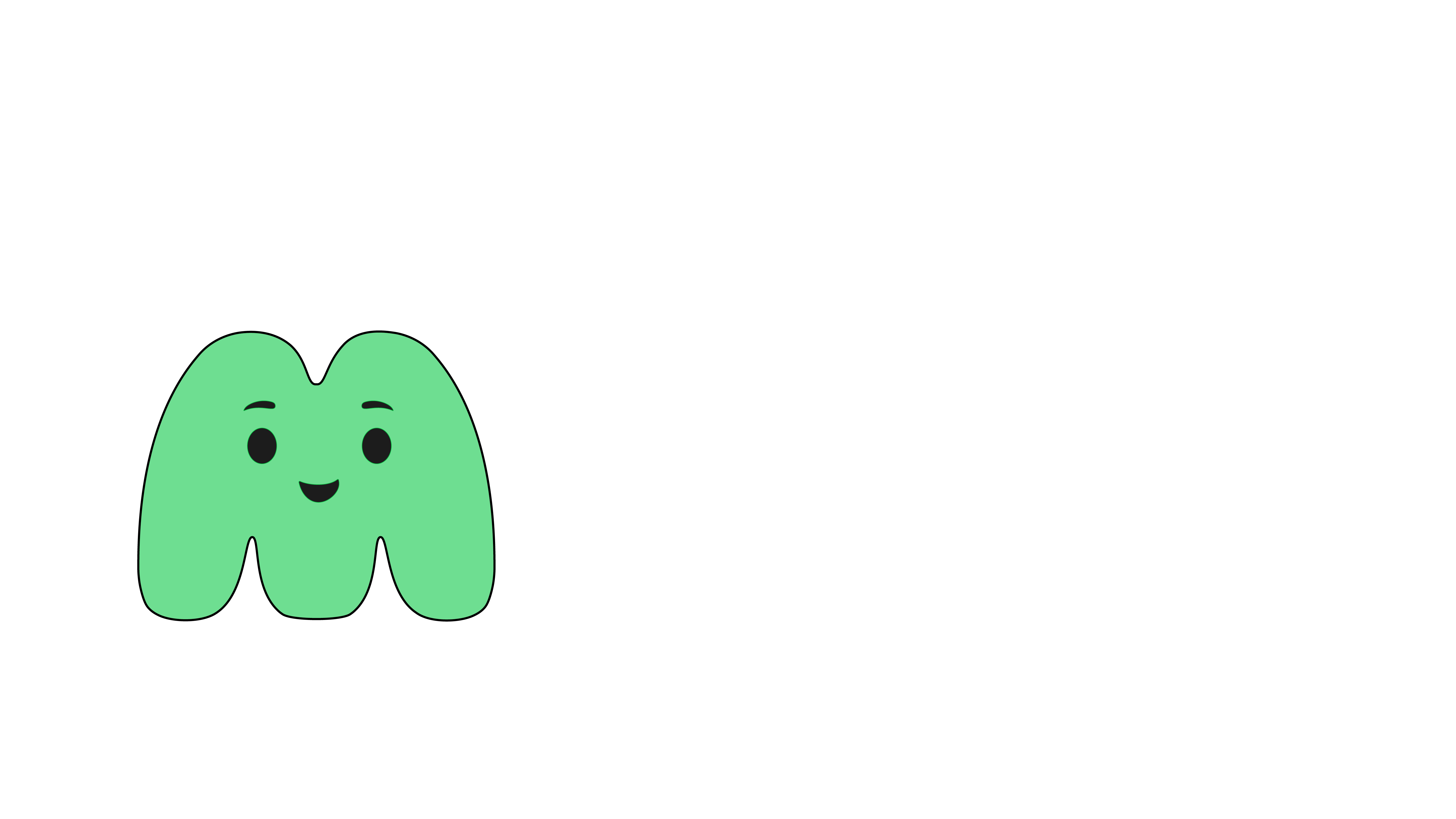 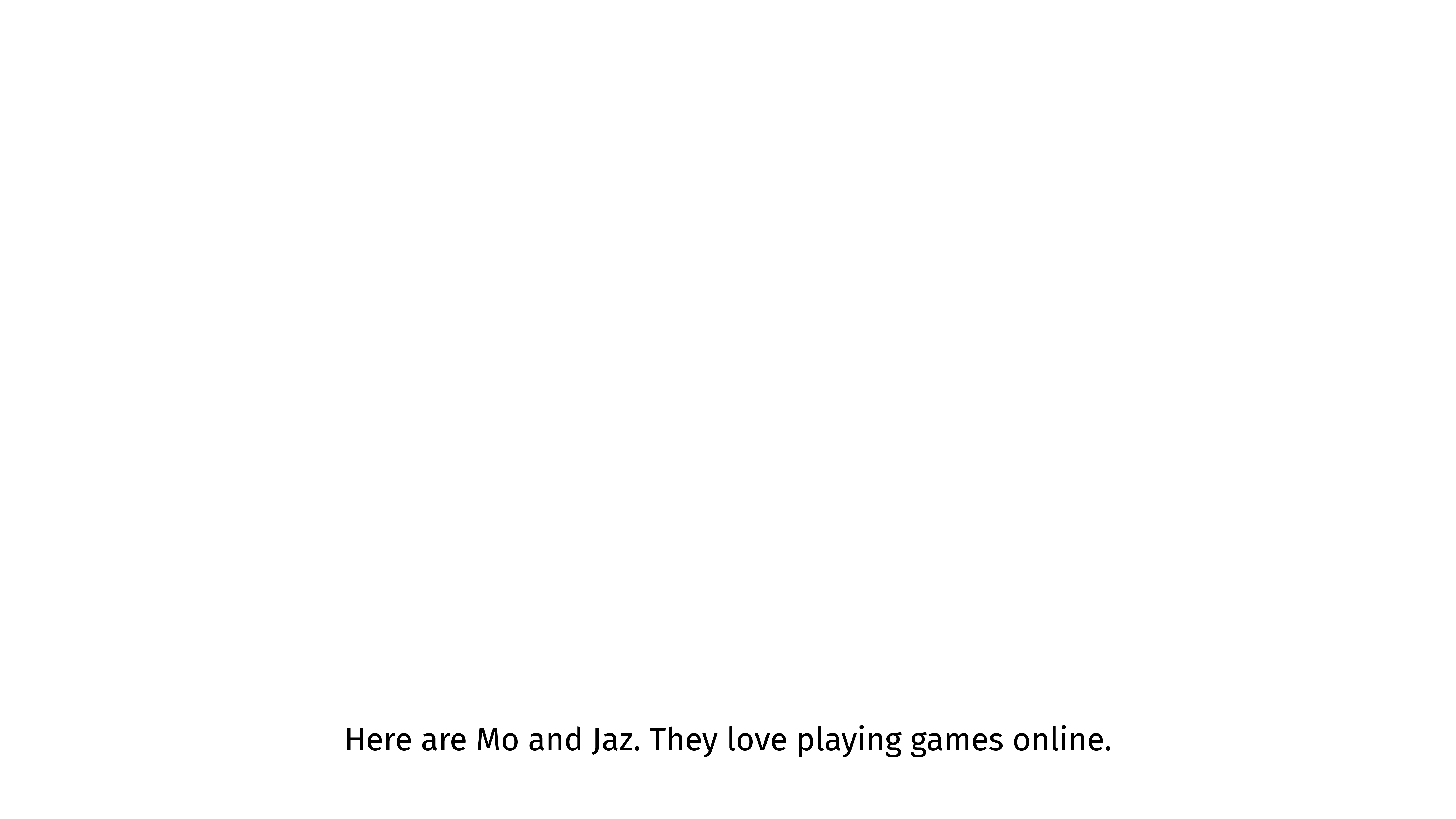 [Speaker Notes: Here are Mo and Jaz. They love playing games online.]
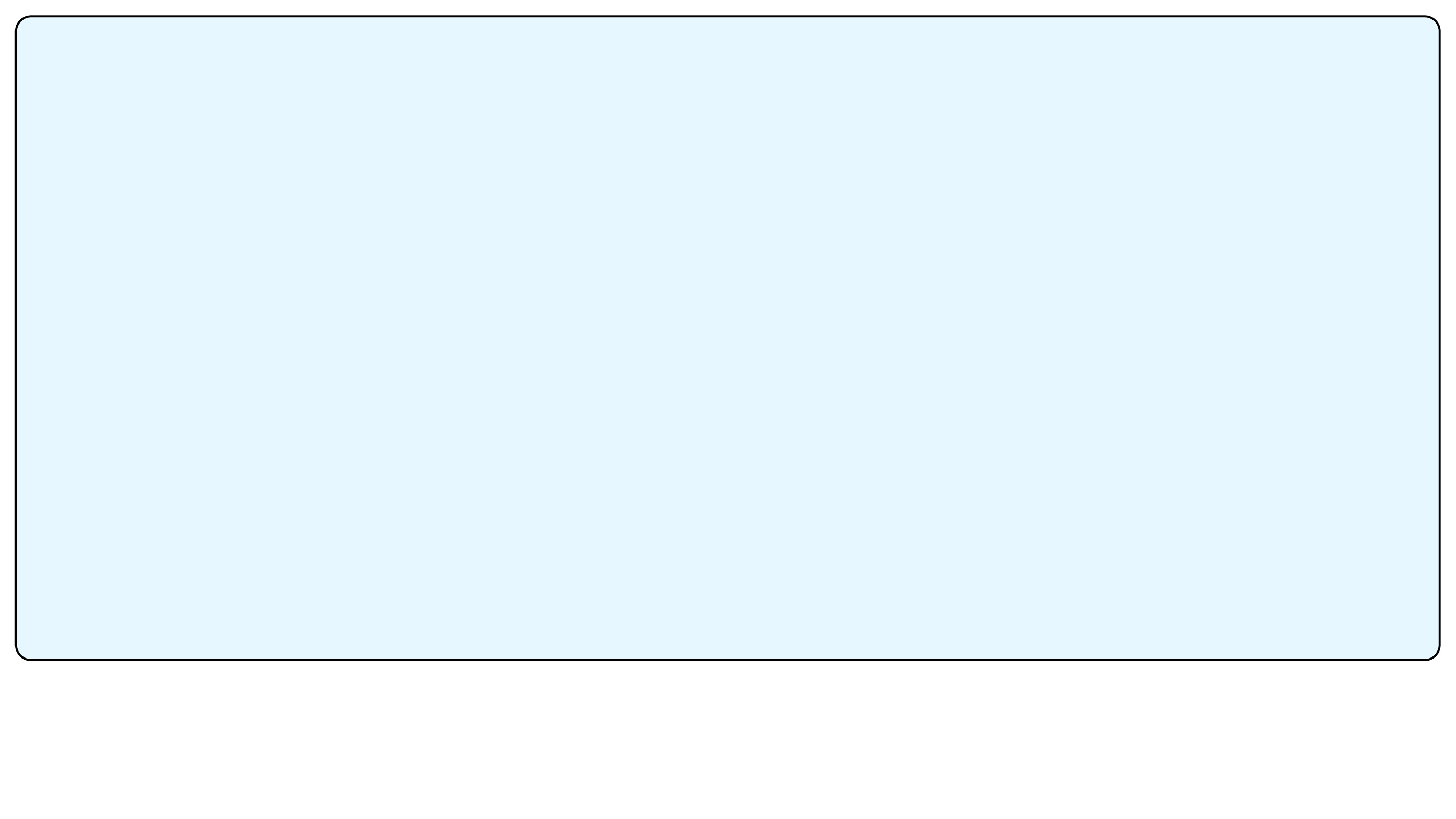 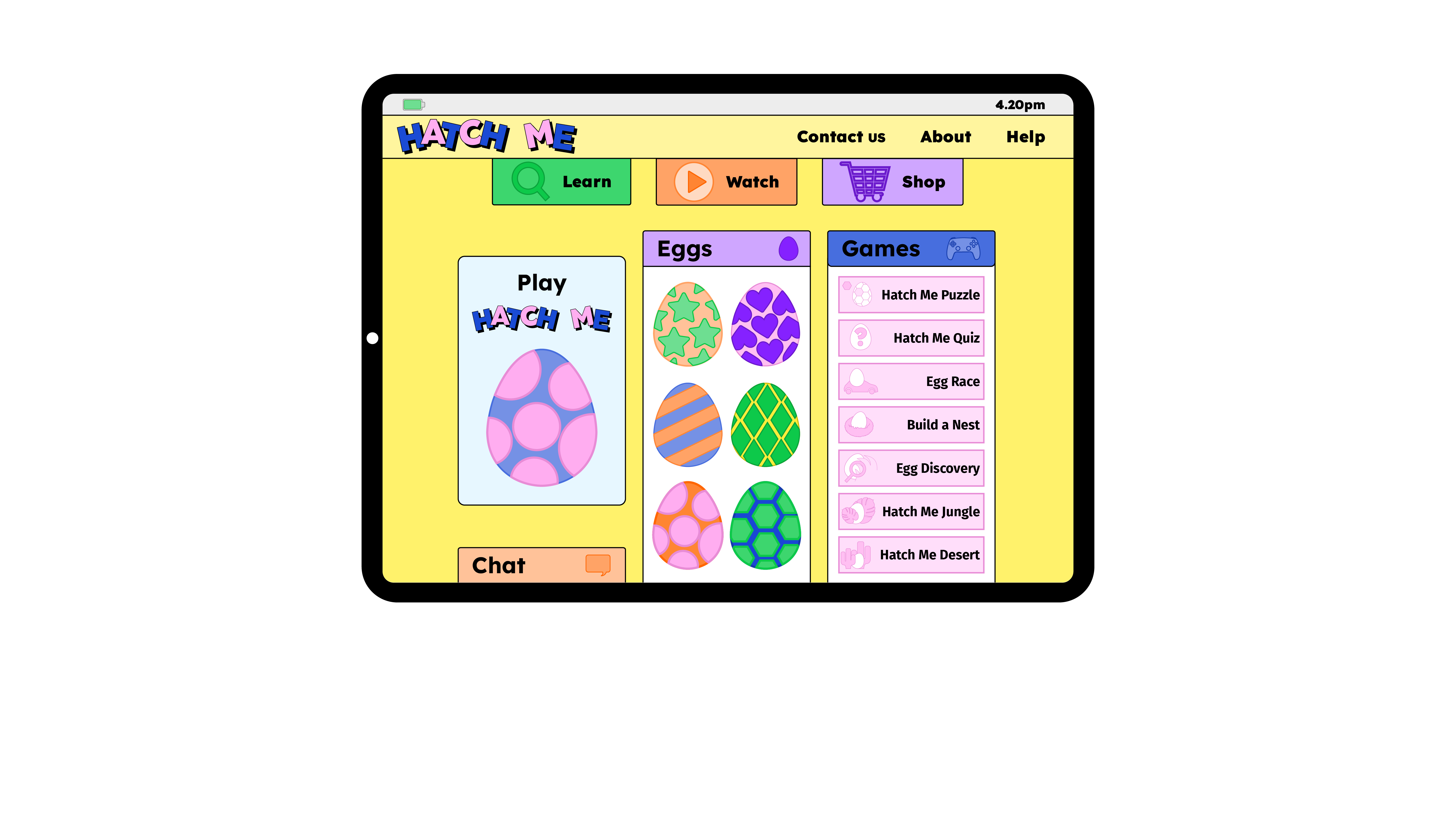 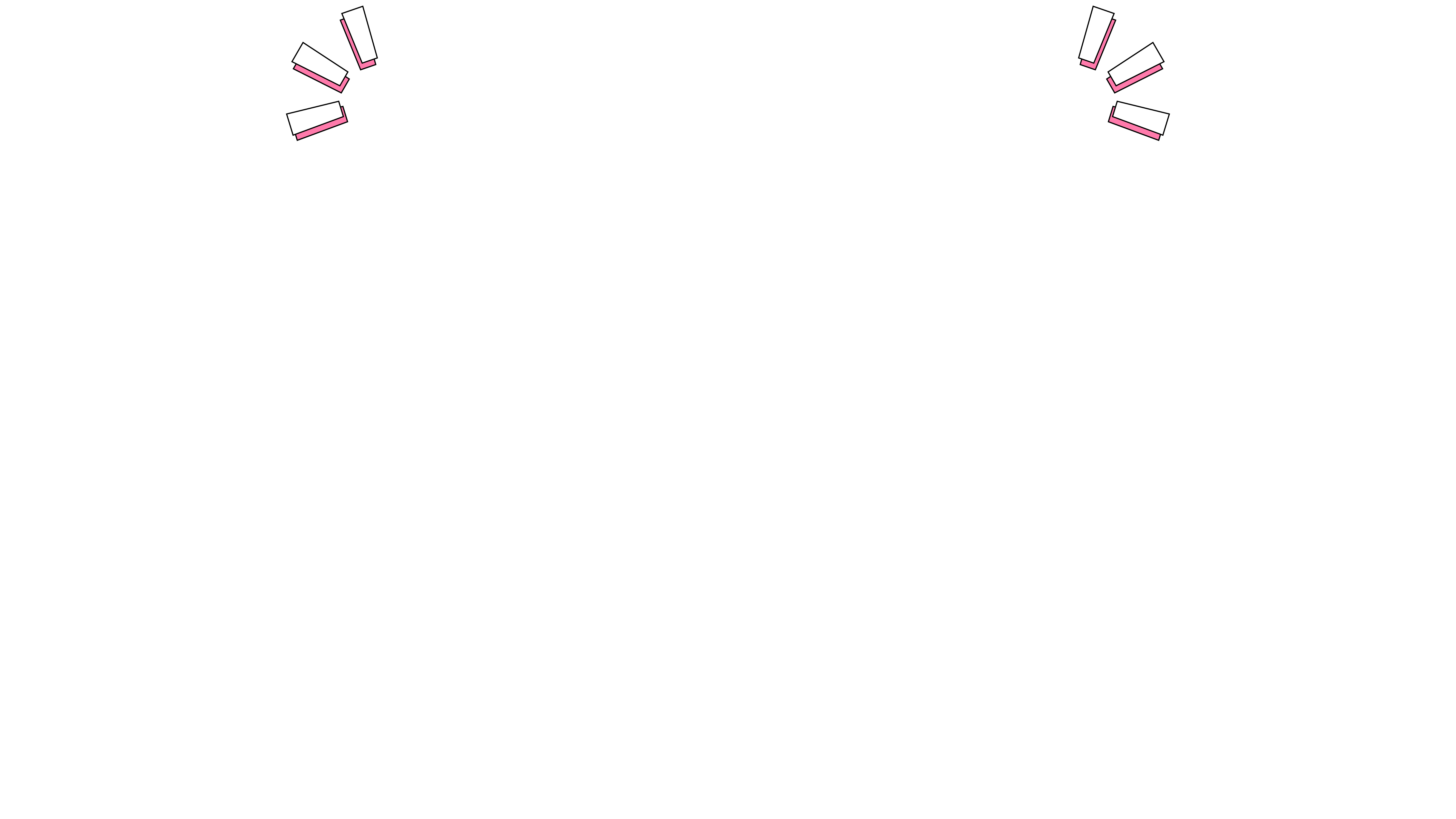 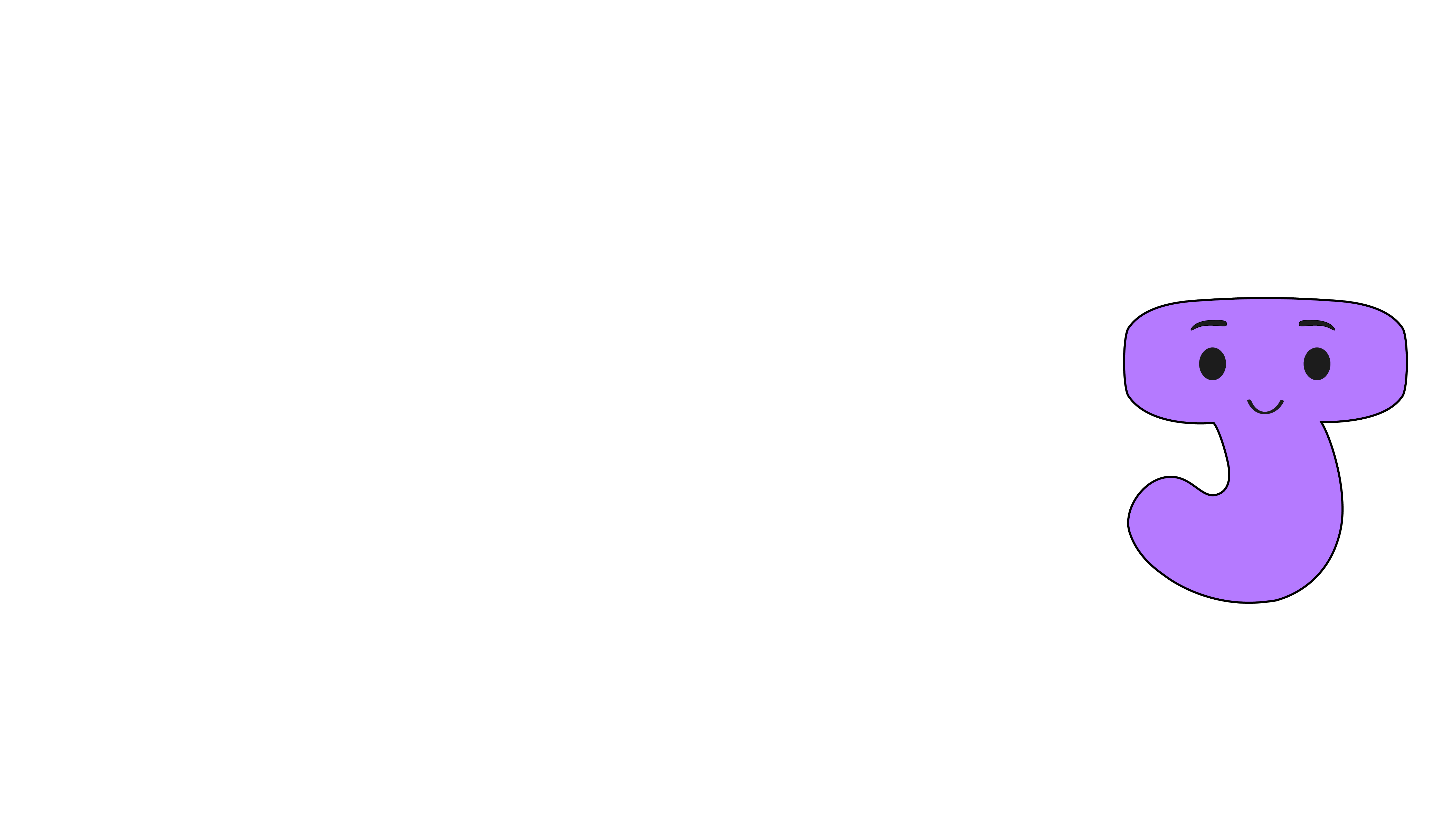 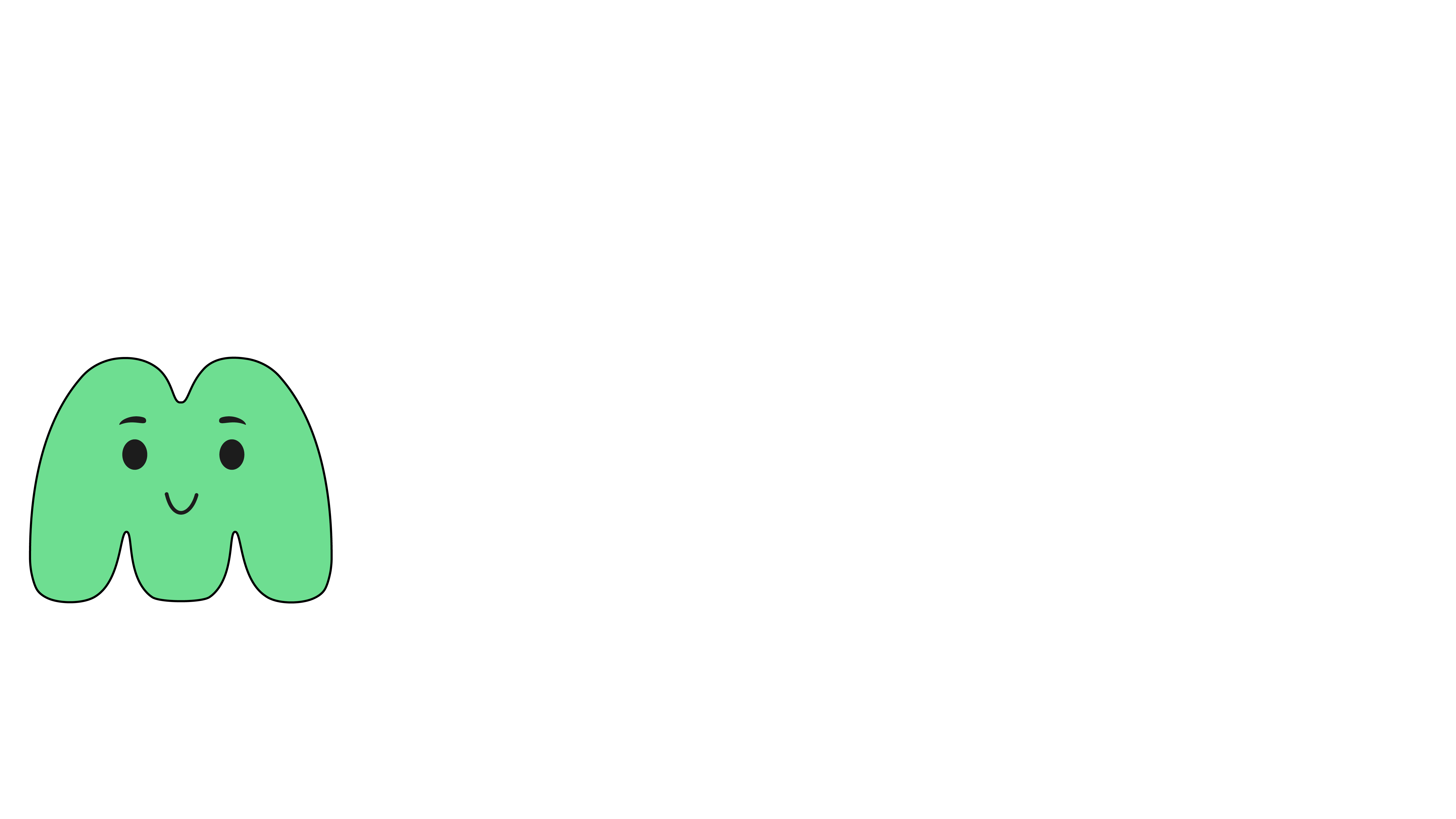 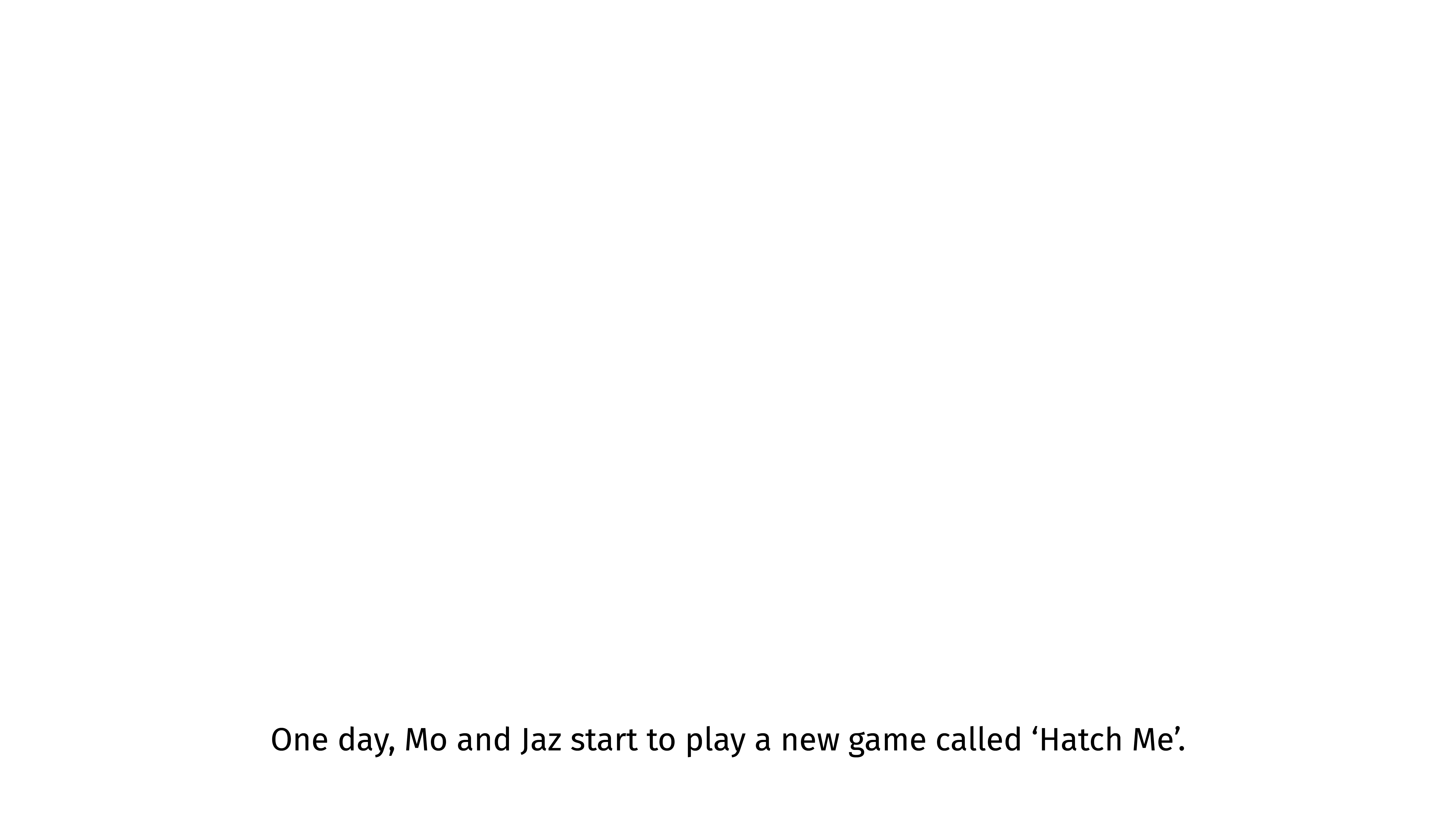 [Speaker Notes: One day, Mo and Jaz start to play a new game called ‘Hatch Me’.]
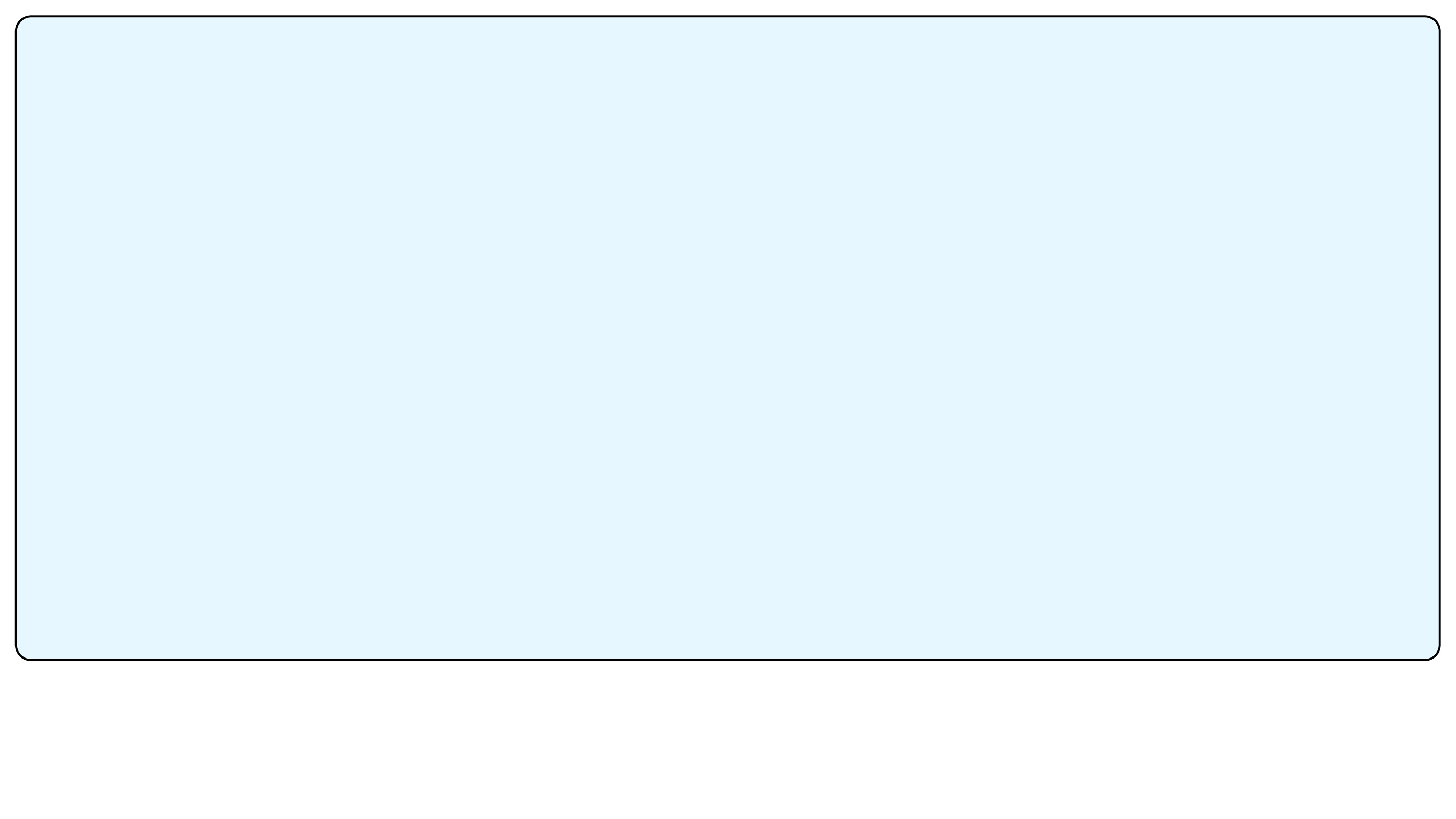 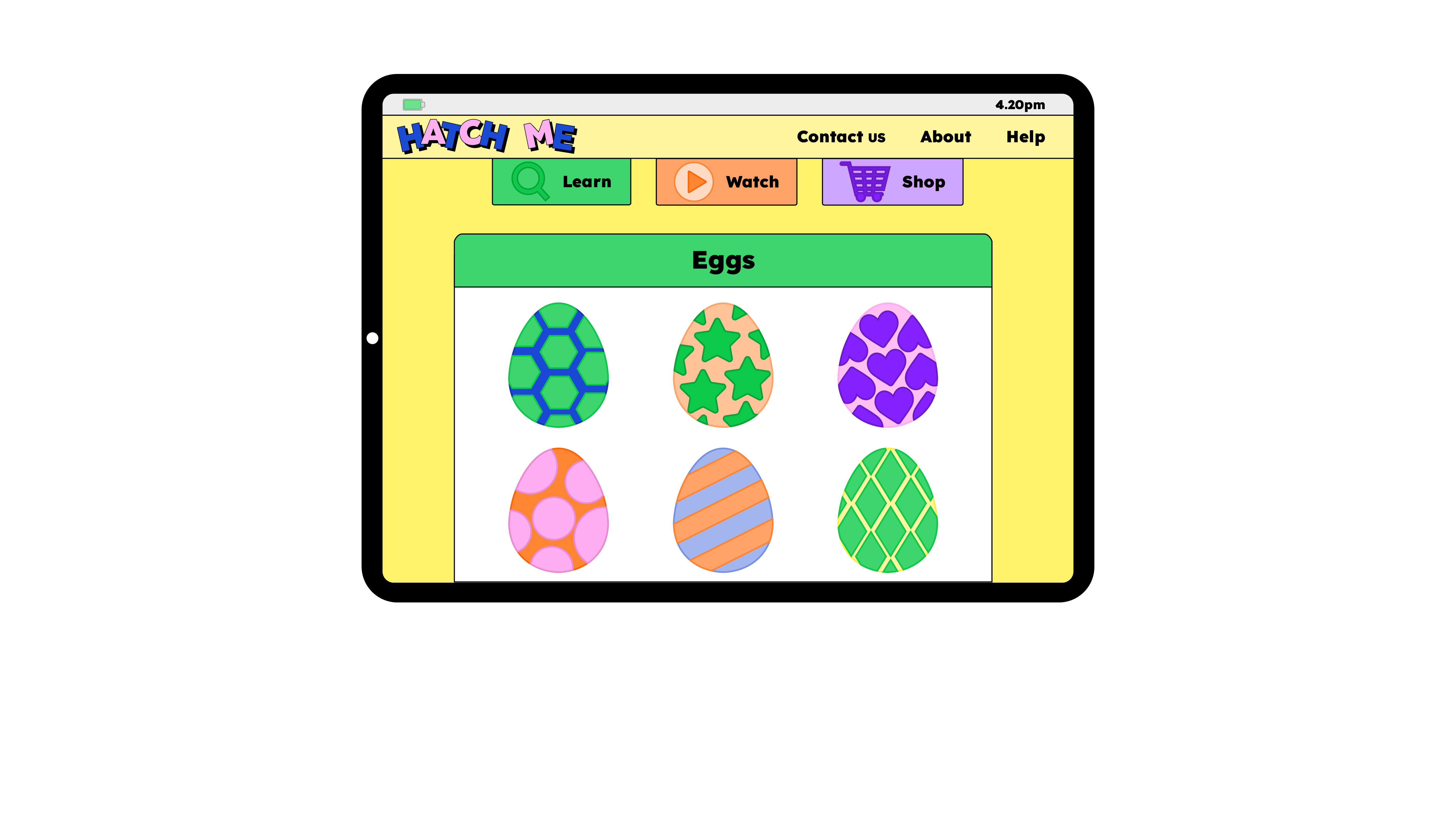 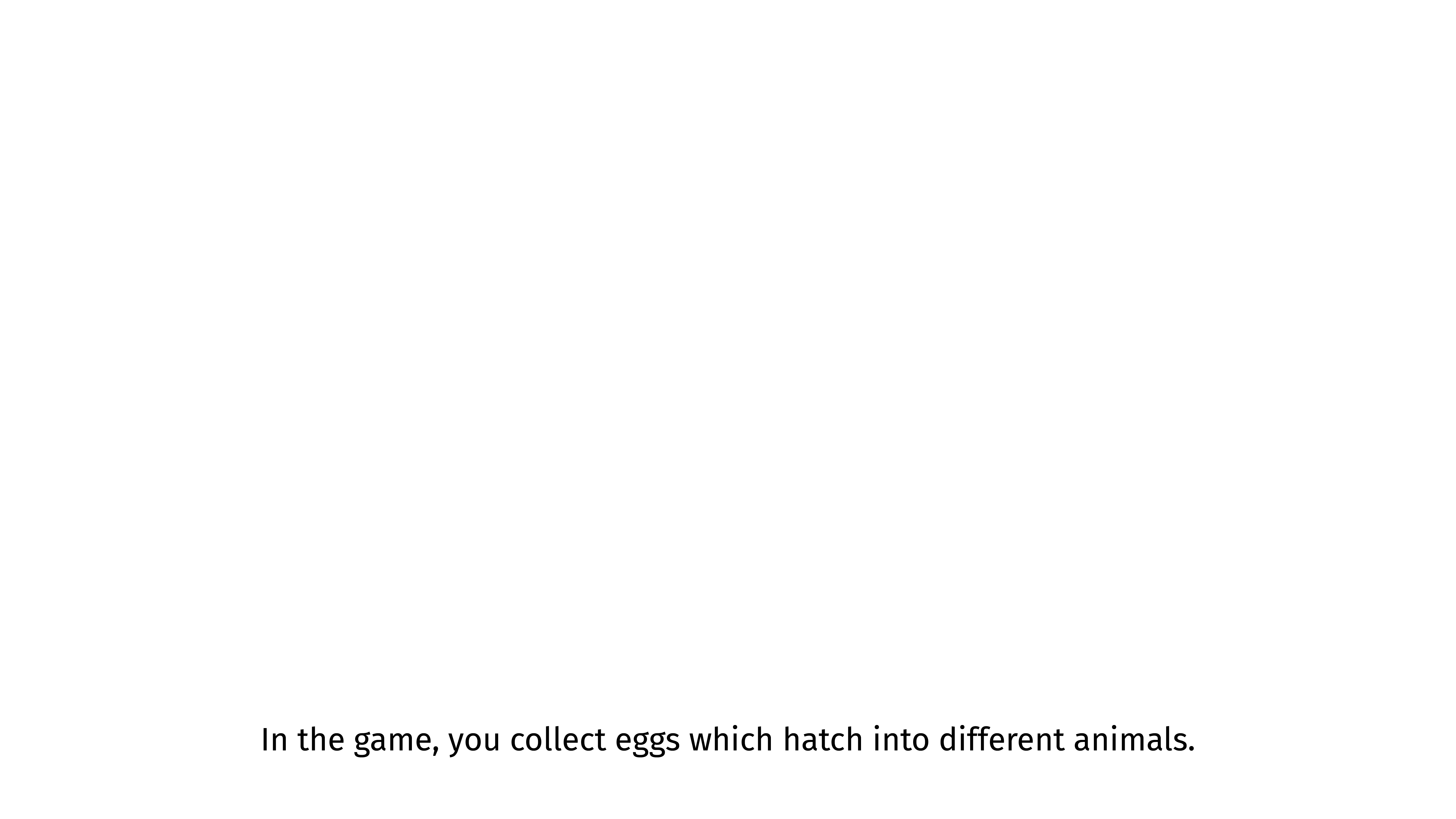 [Speaker Notes: In the game, you collect eggs which hatch into different animals.]
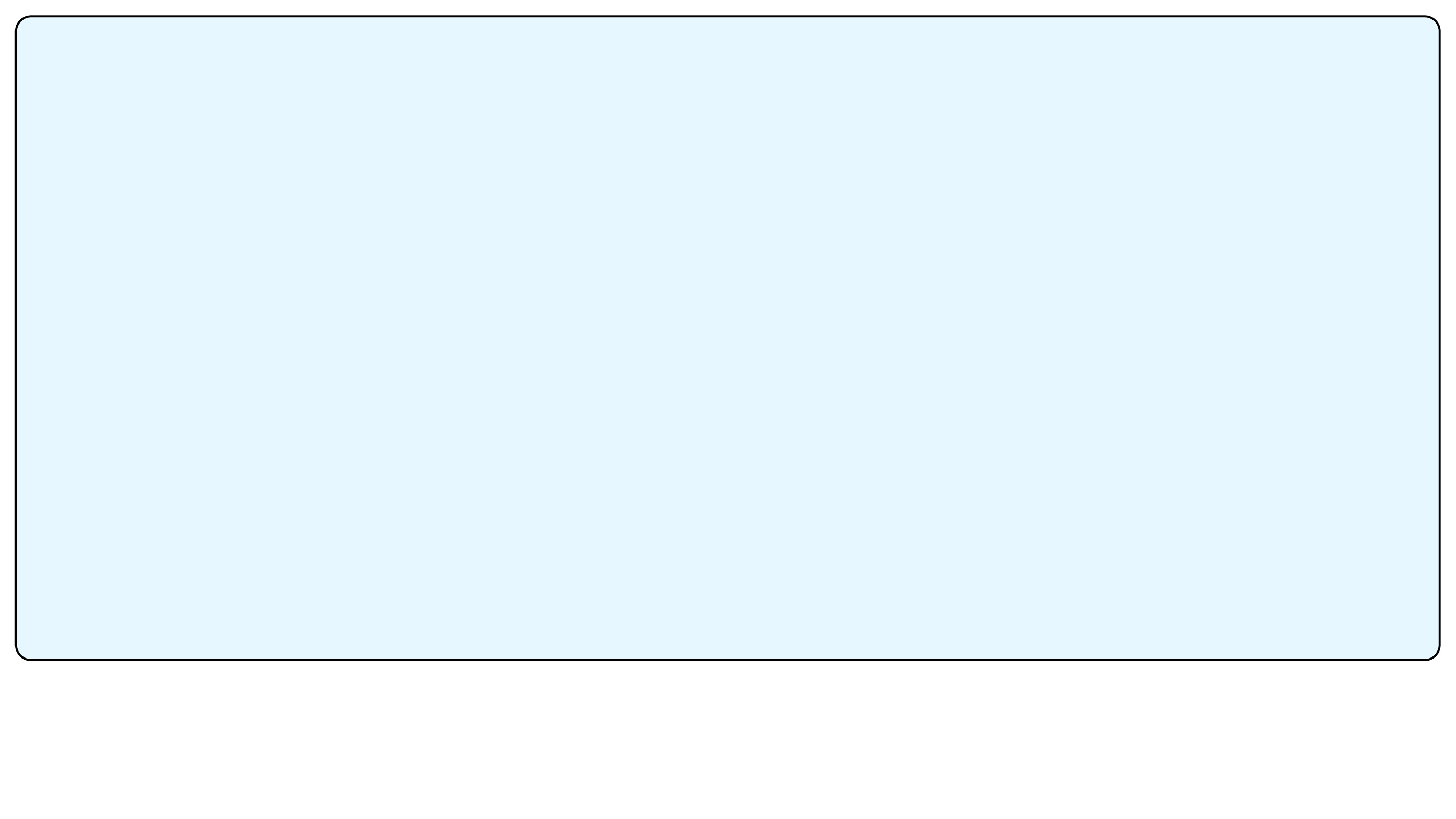 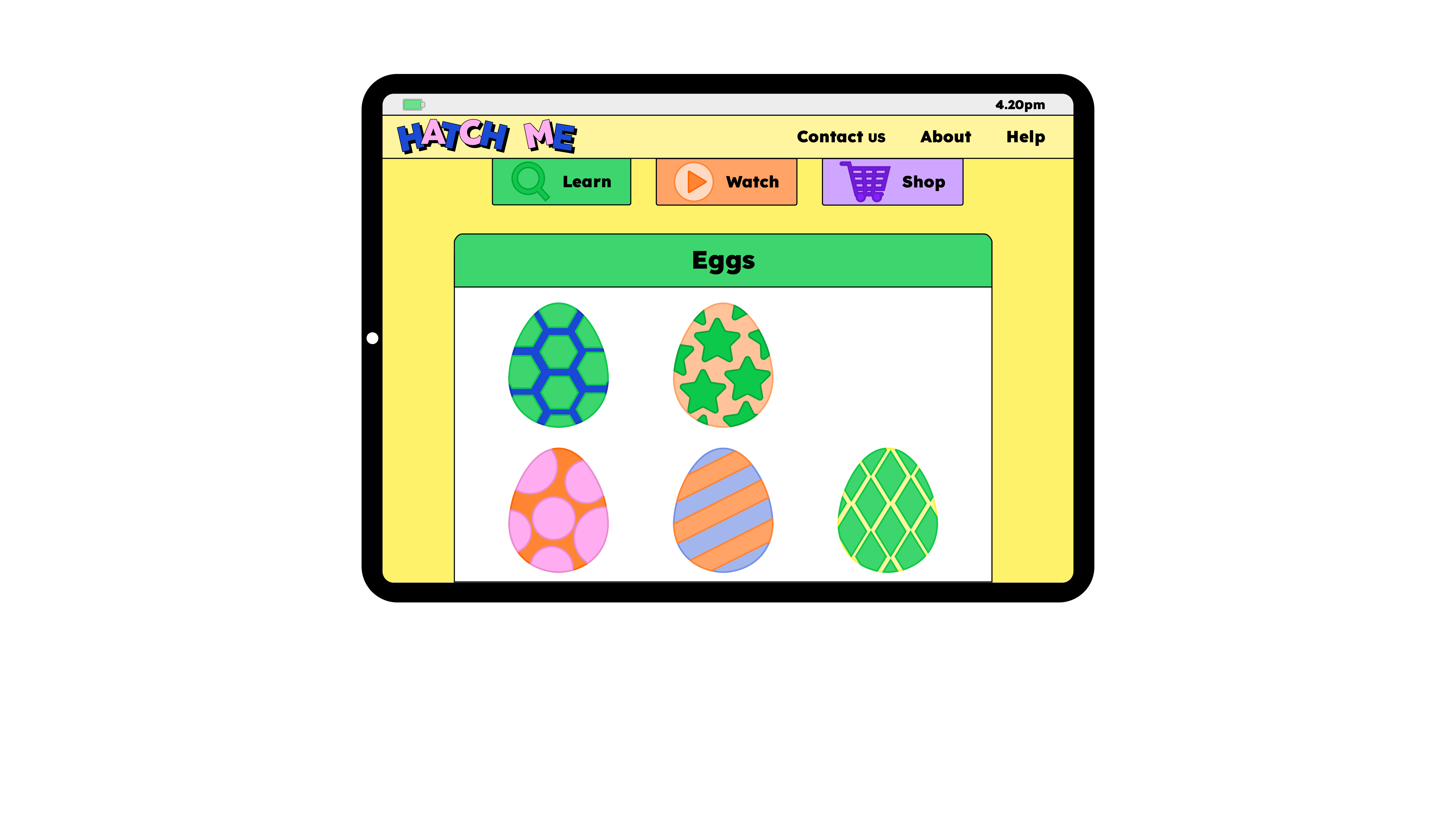 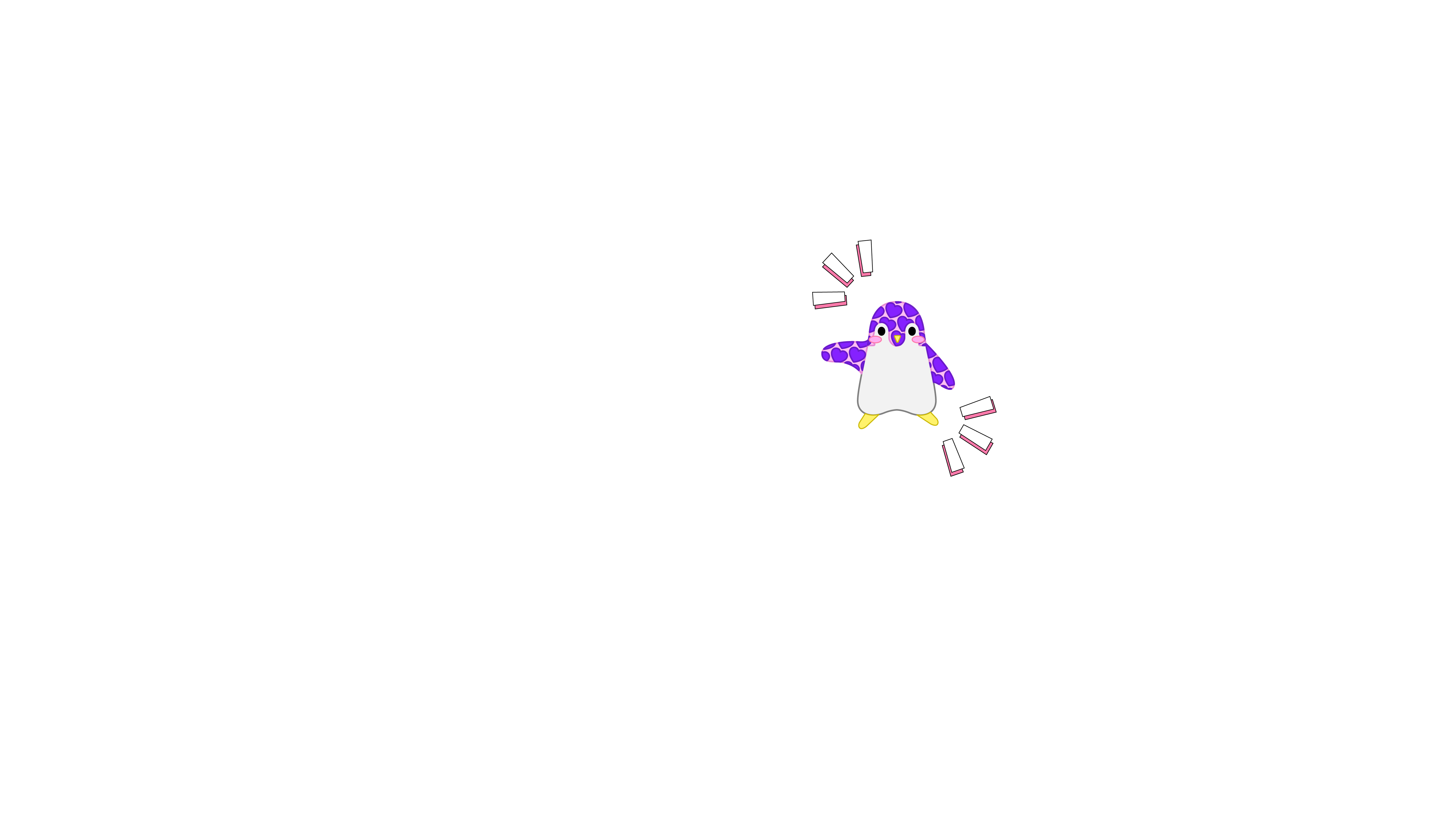 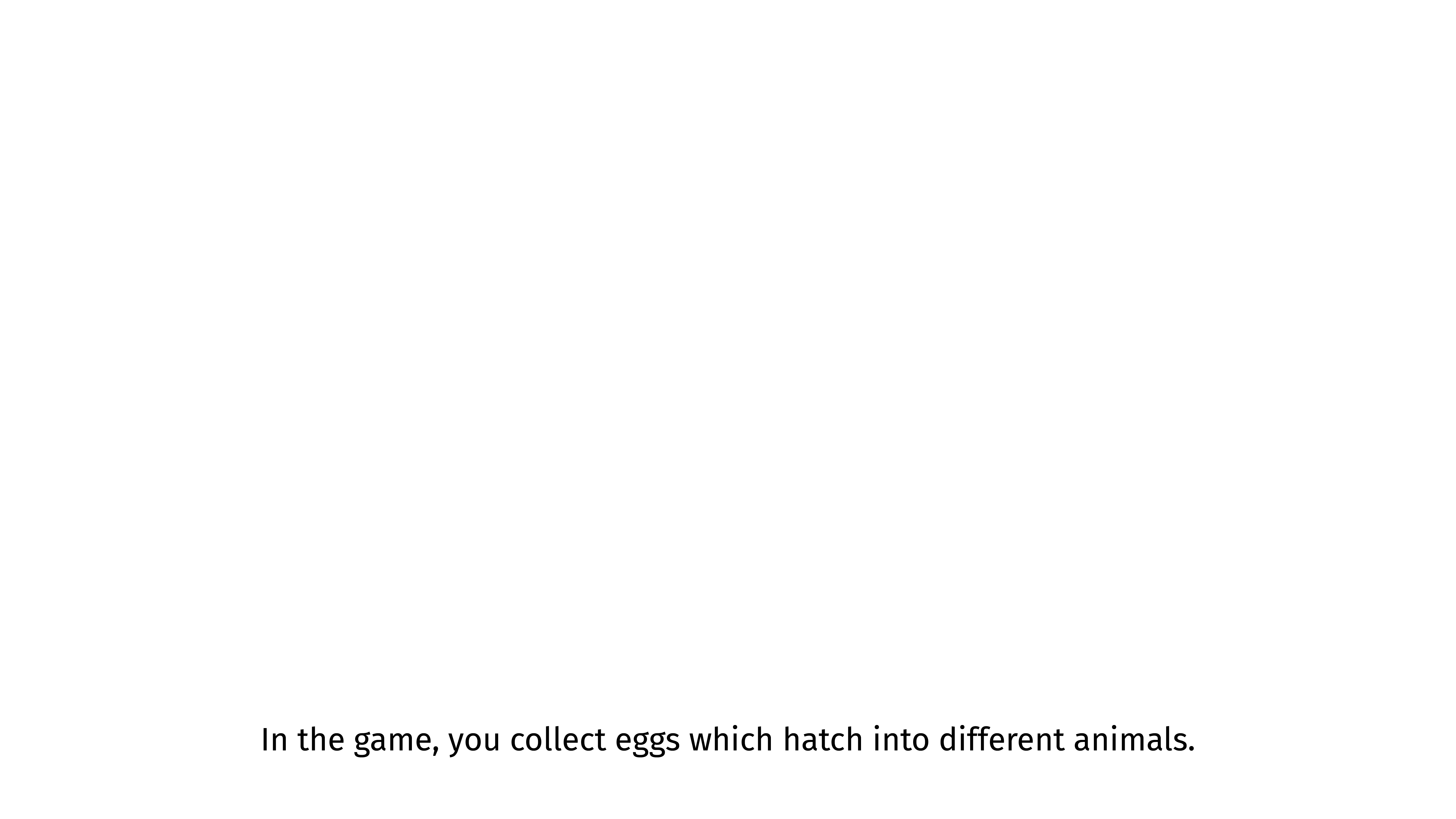 [Speaker Notes: In the game, you collect eggs which hatch into different animals.]
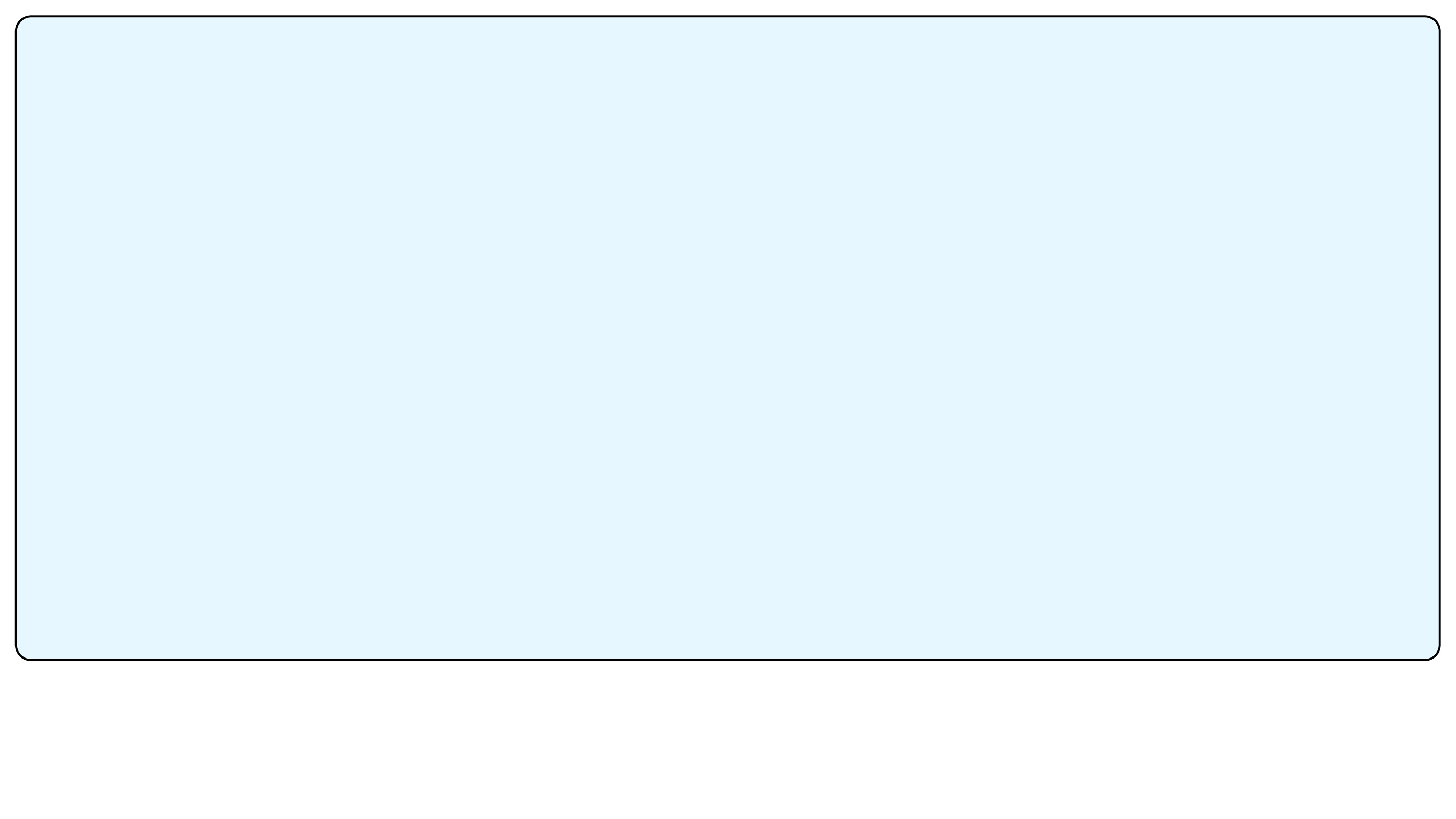 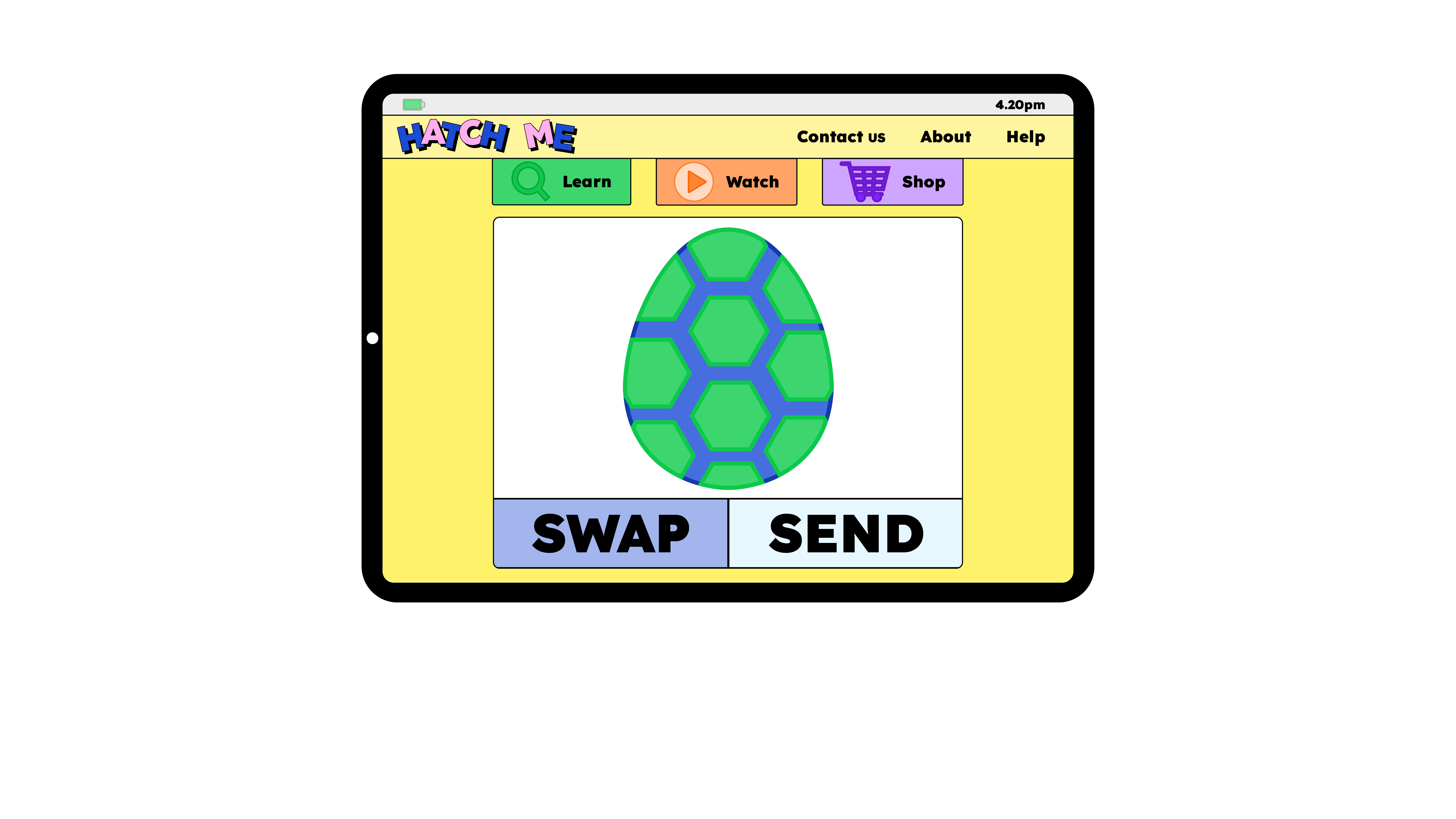 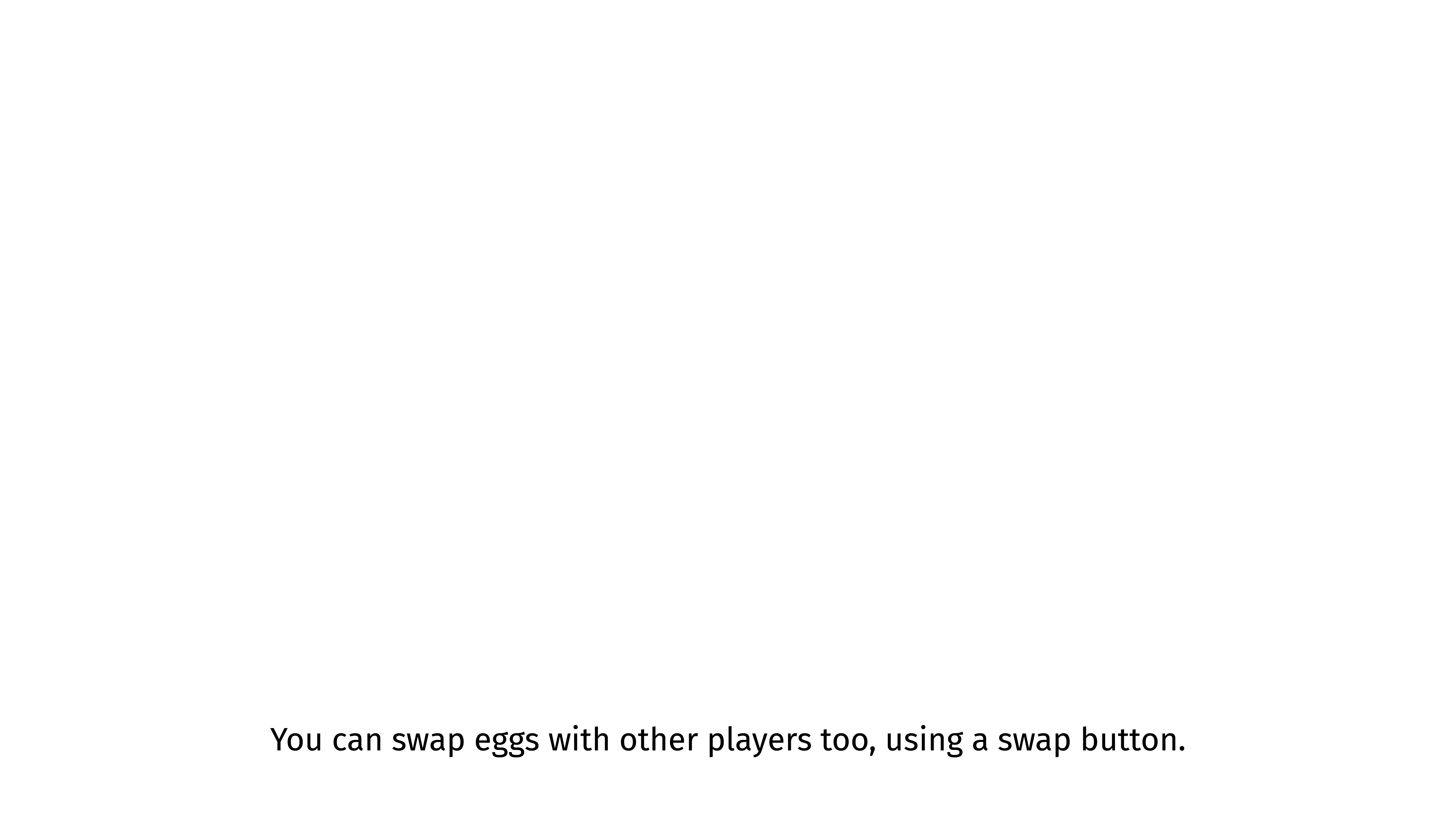 [Speaker Notes: You can swap eggs with other players too, using a swap button.]
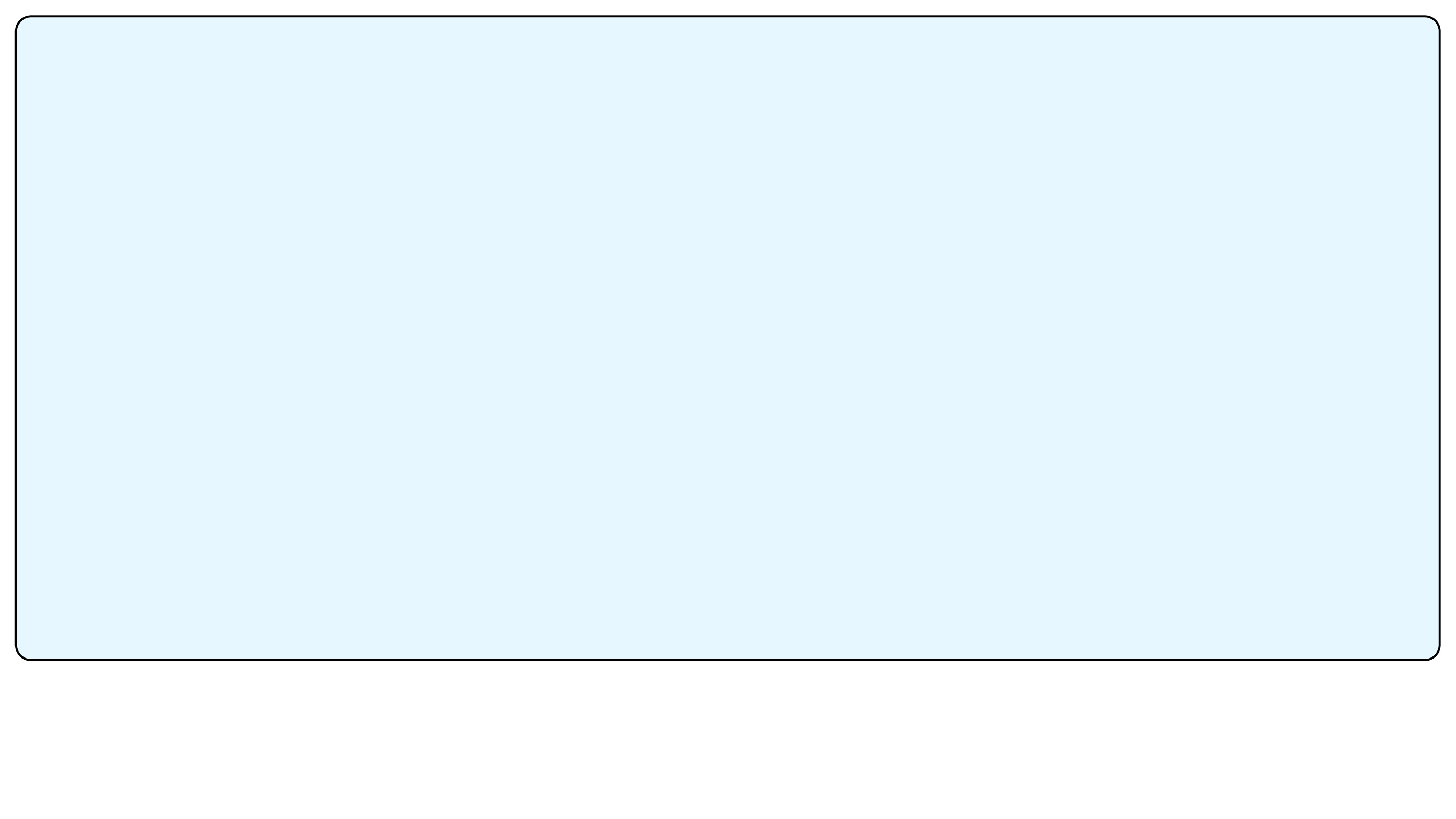 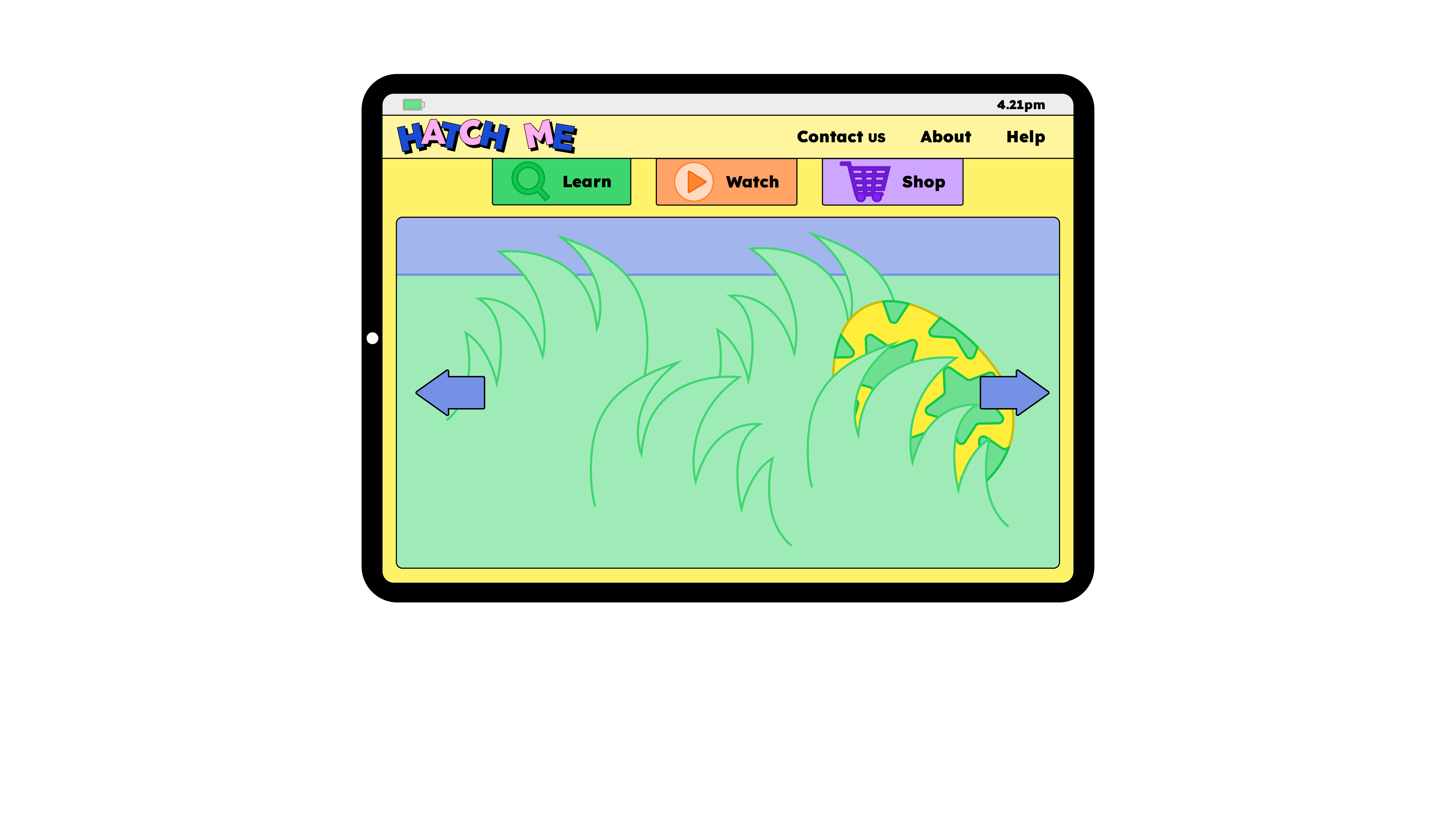 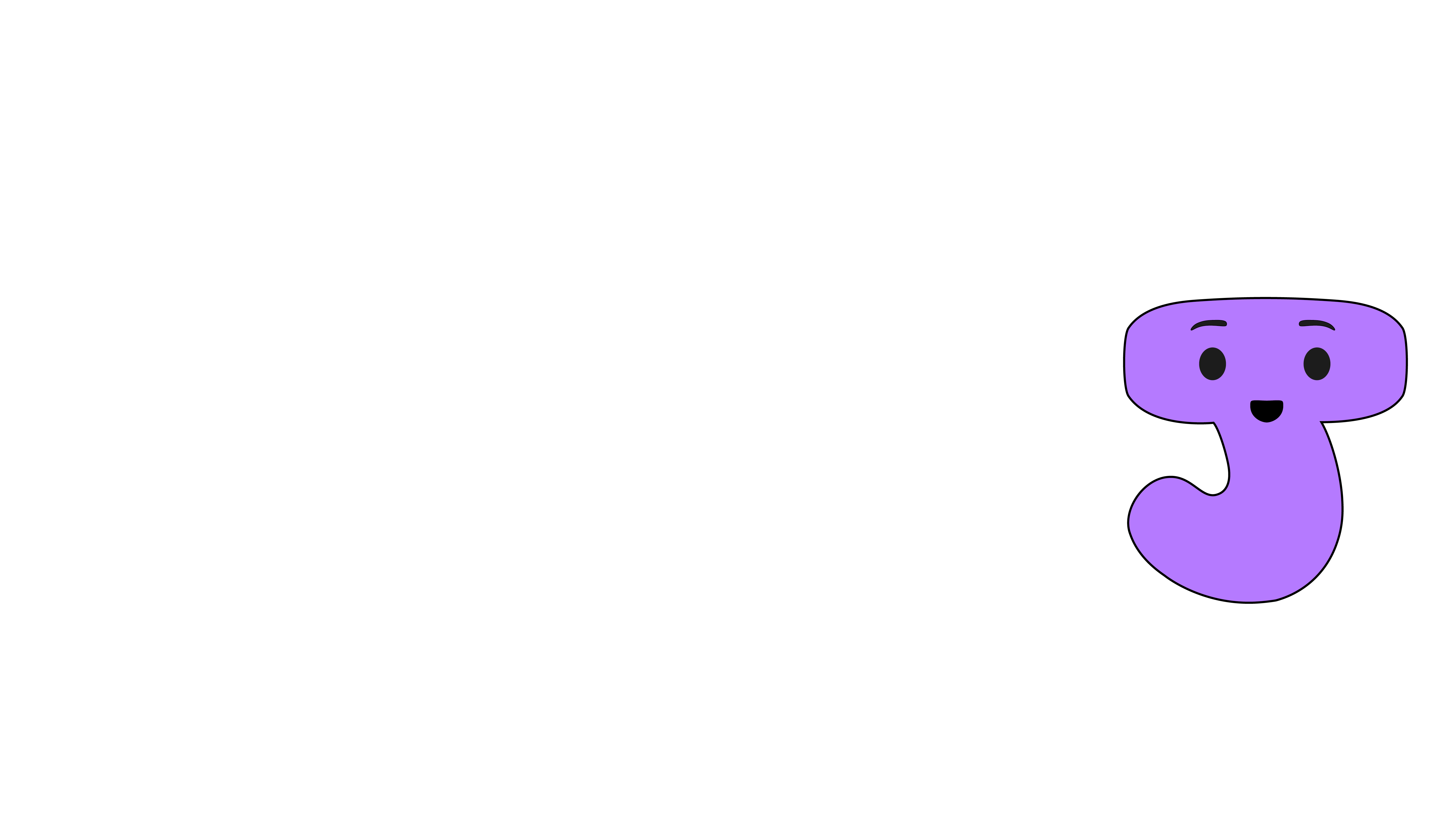 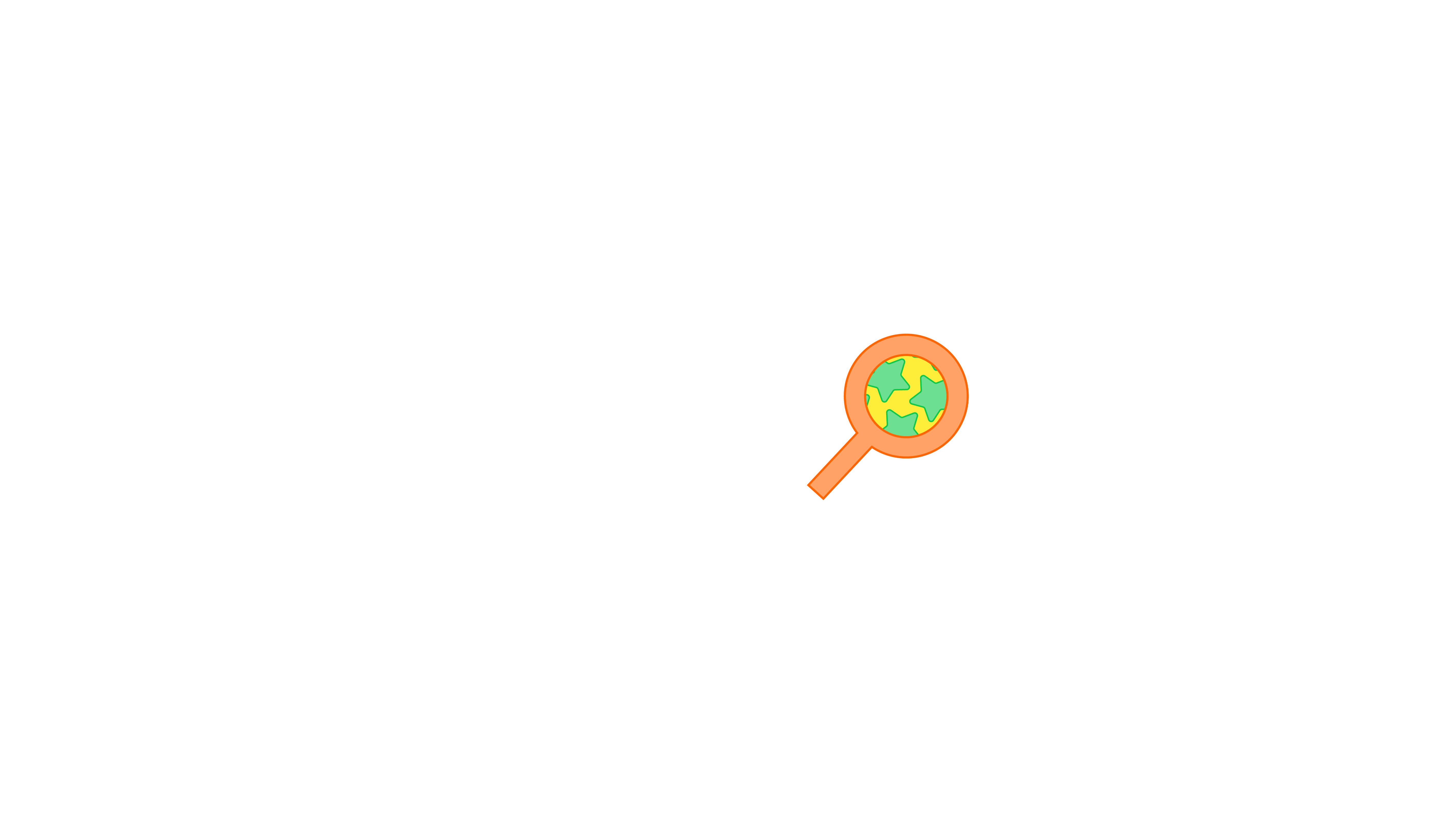 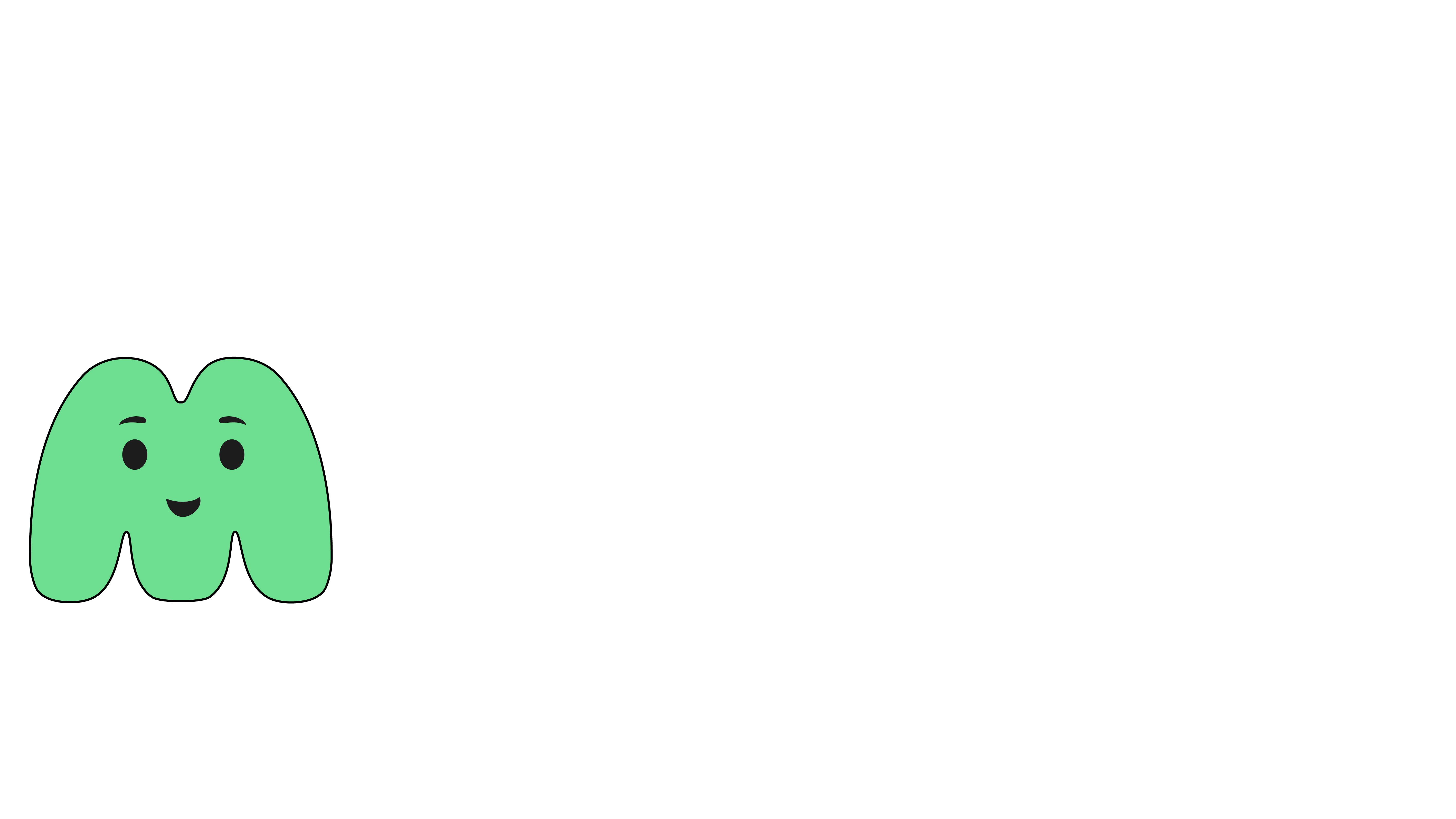 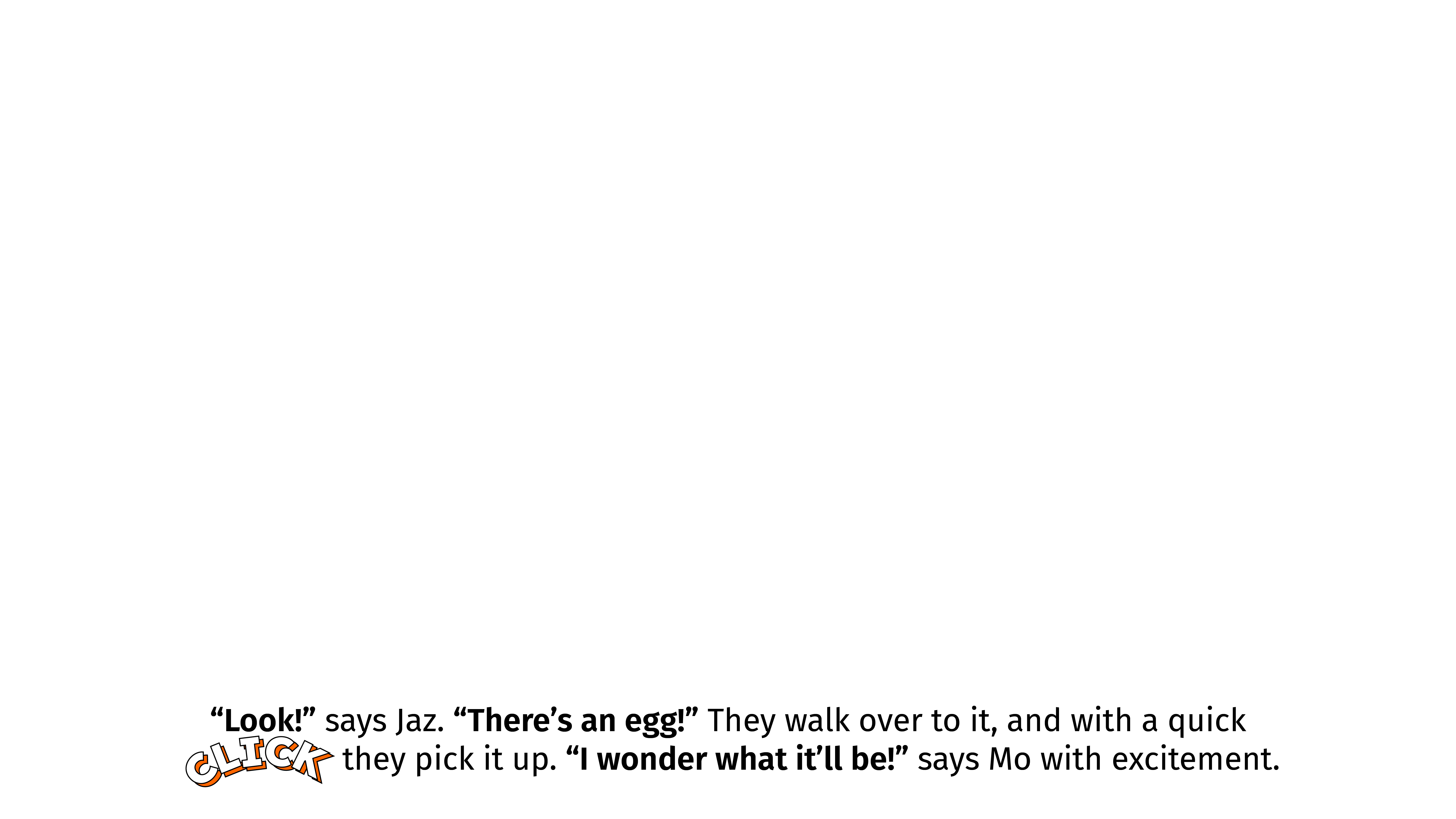 [Speaker Notes: “Look!” says Jaz. “There’s an egg!” They walk over to it, and with a quick CLICK, they pick it up. “I wonder what it’ll be!” says Mo with excitement.]
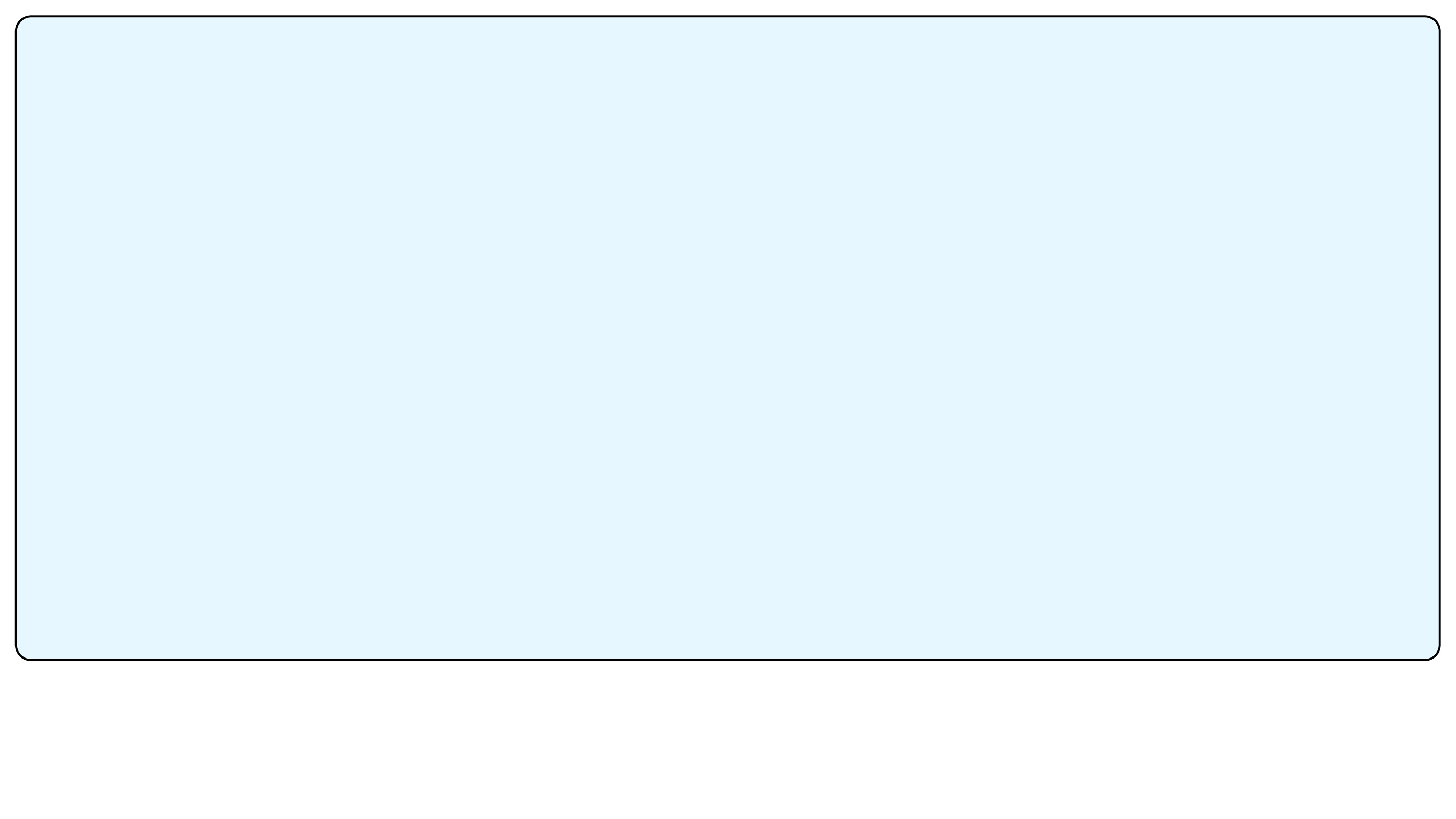 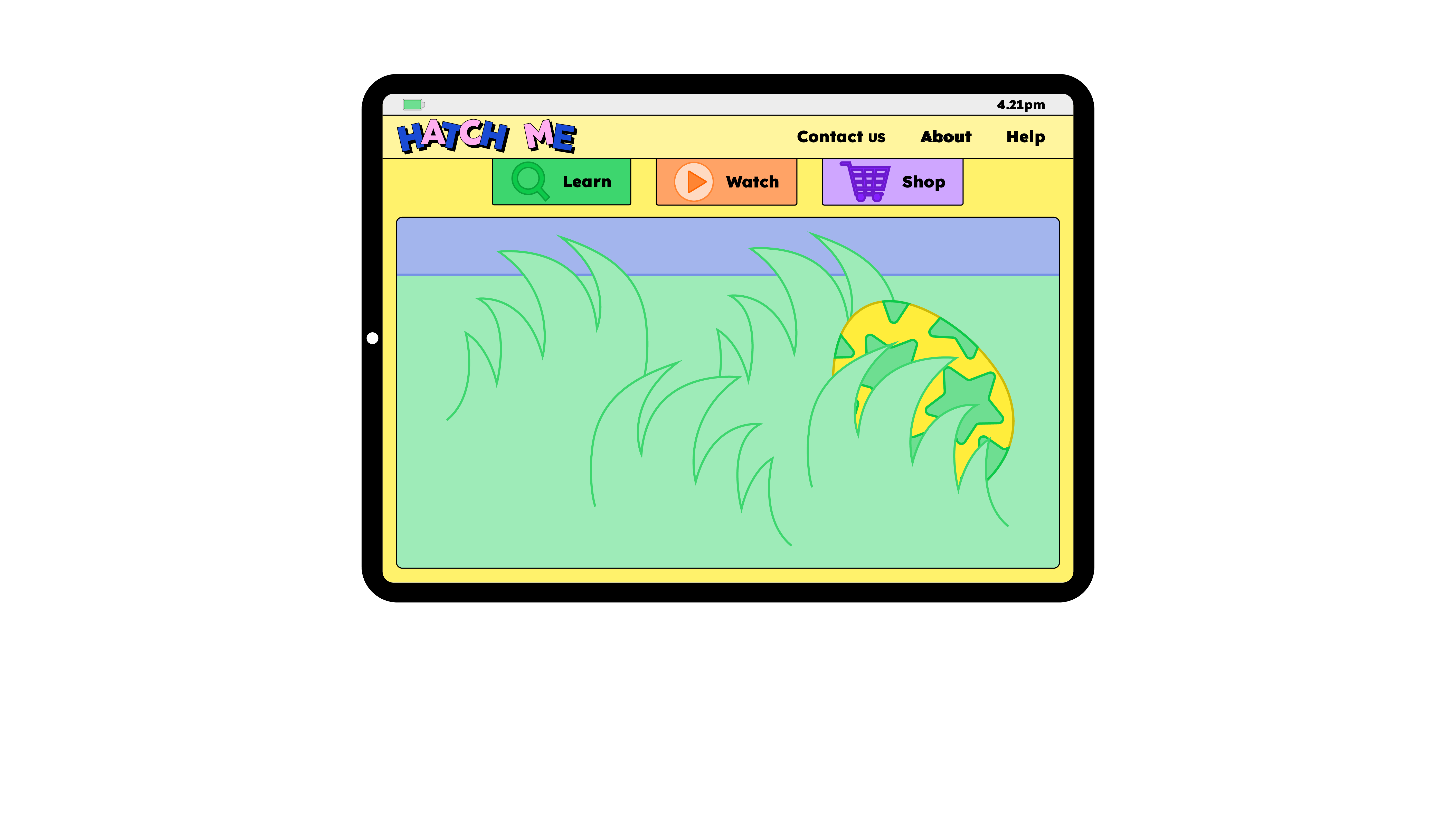 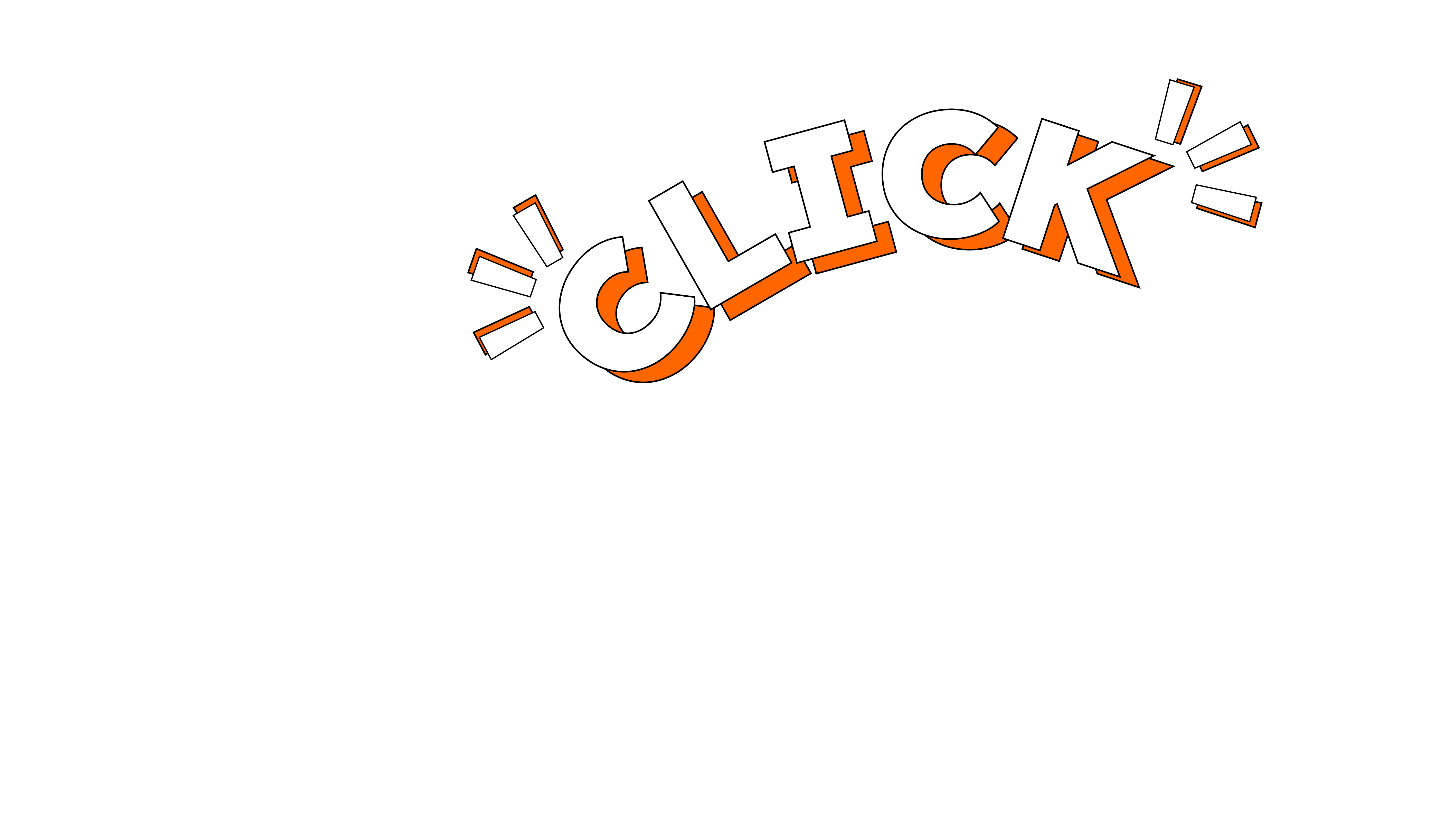 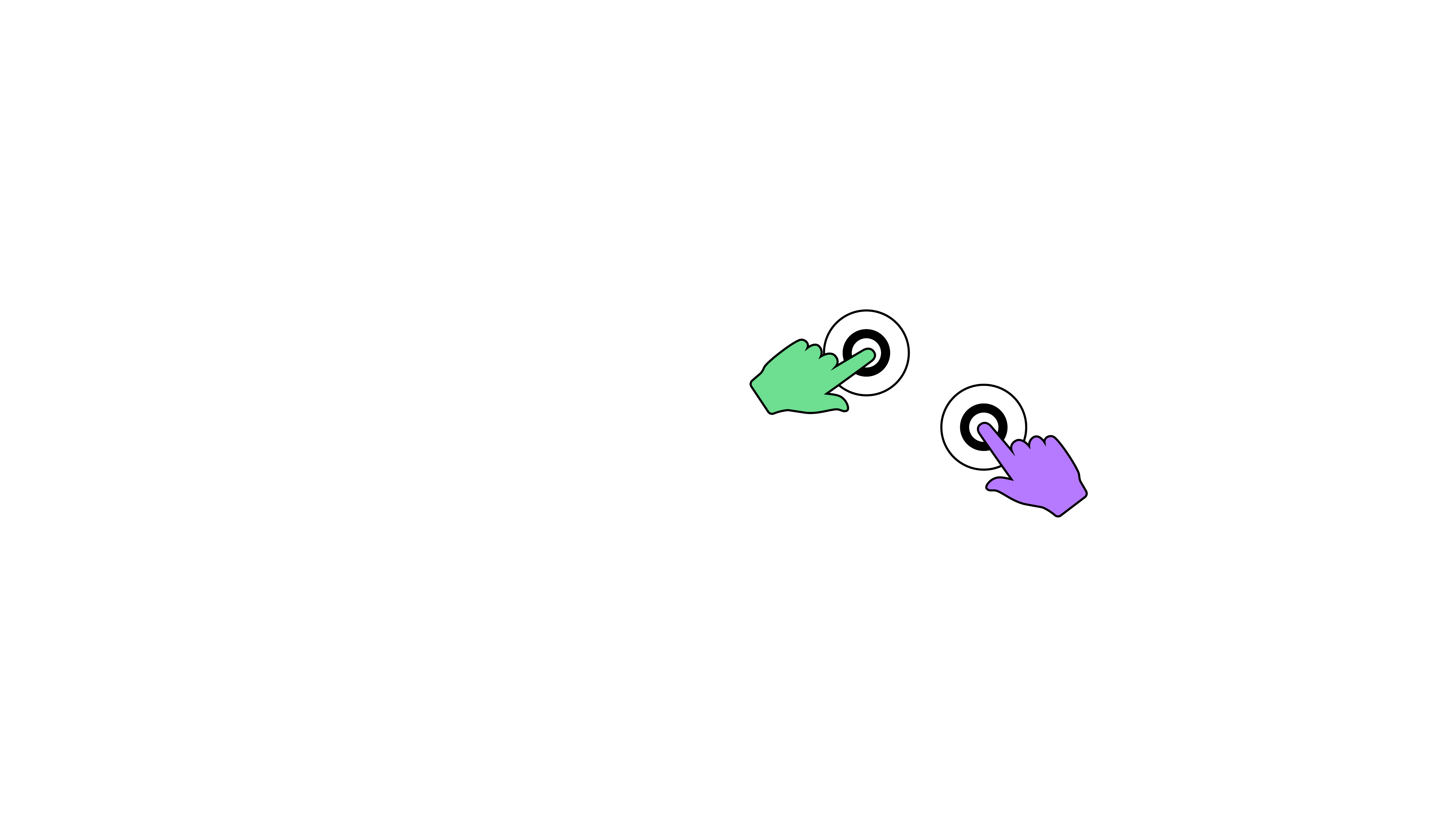 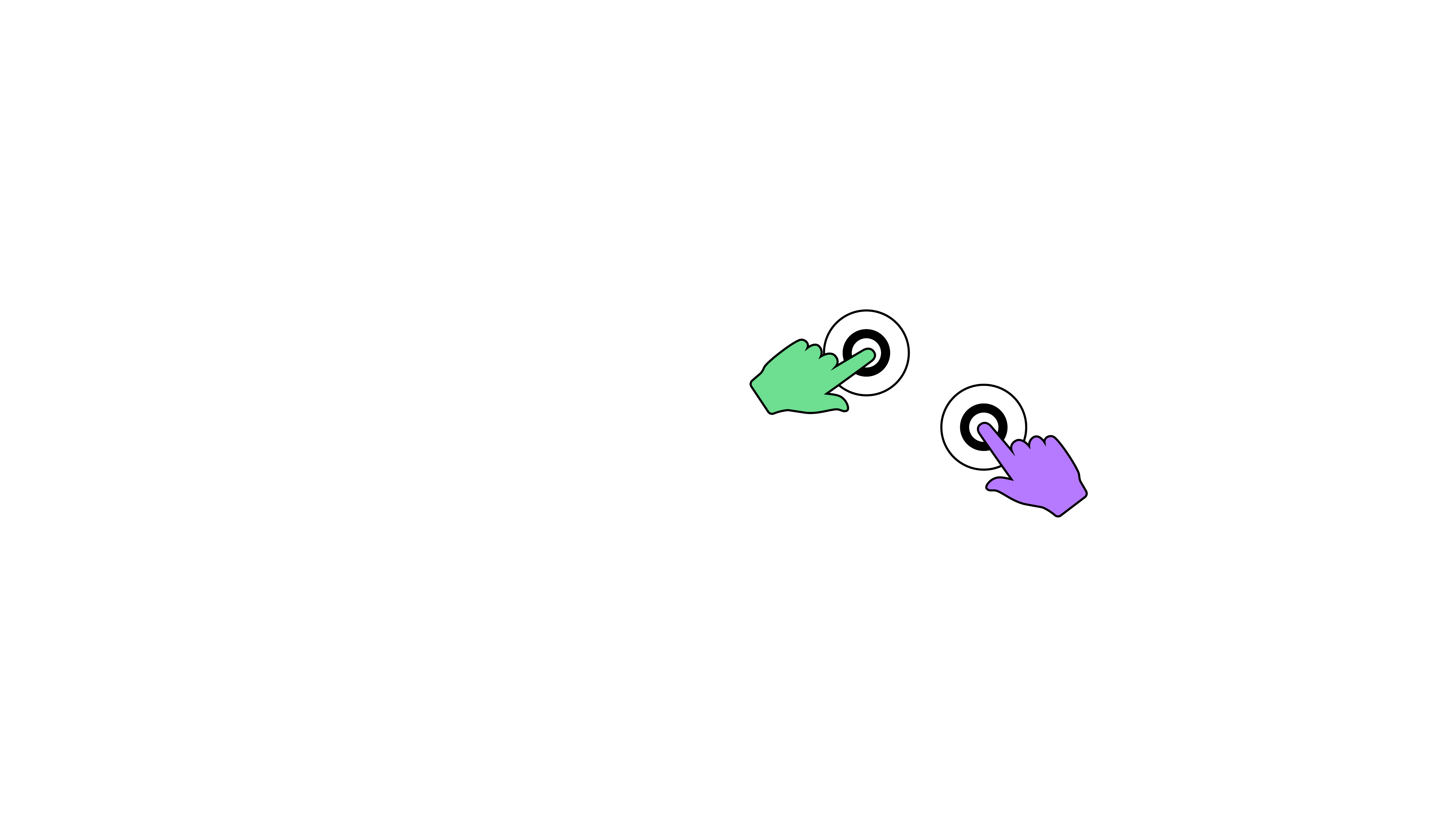 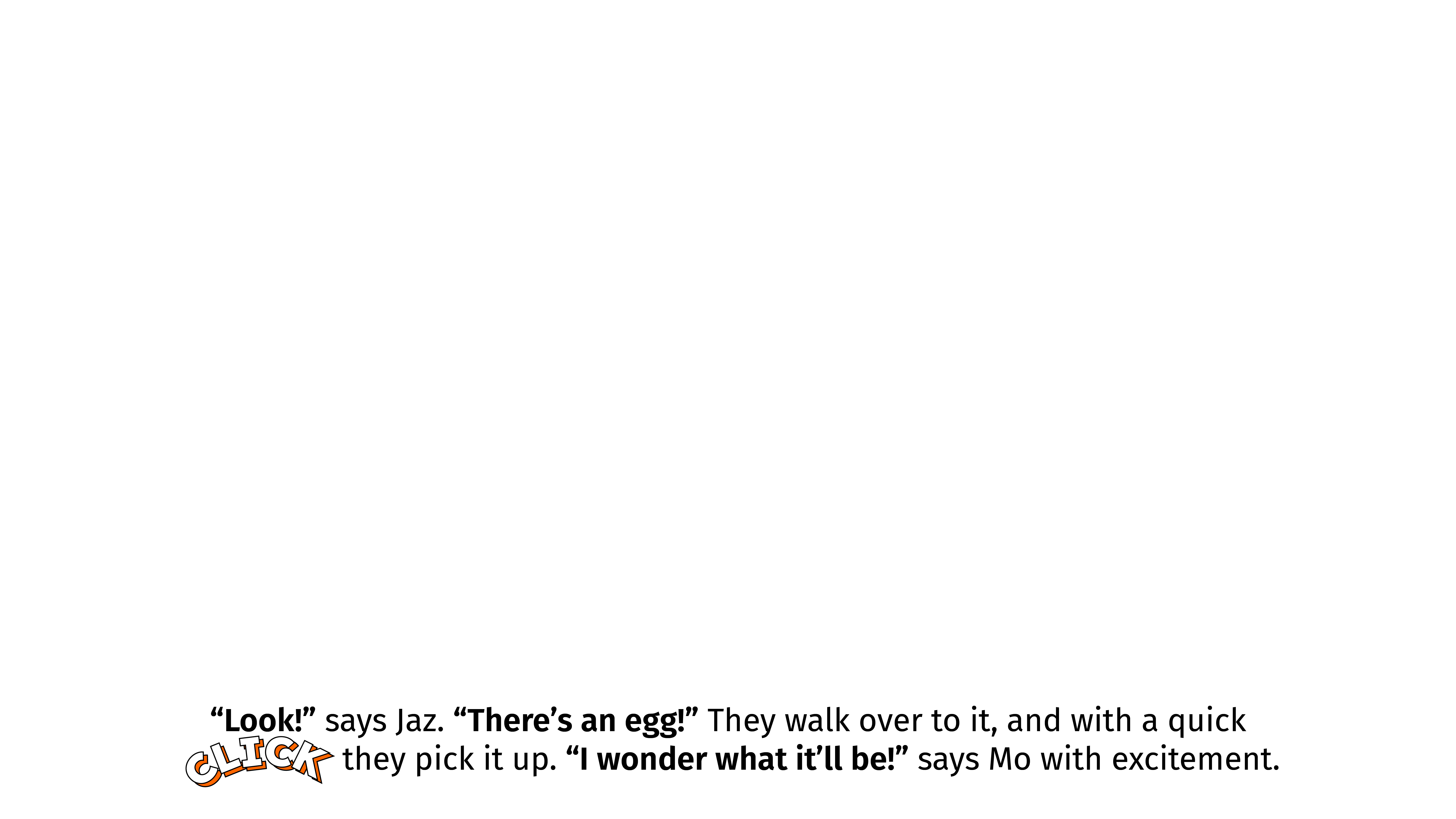 [Speaker Notes: “Look!” says Jaz. “There’s an egg!” They walk over to it, and with a quick CLICK, they pick it up. “I wonder what it’ll be!” says Mo with excitement.]
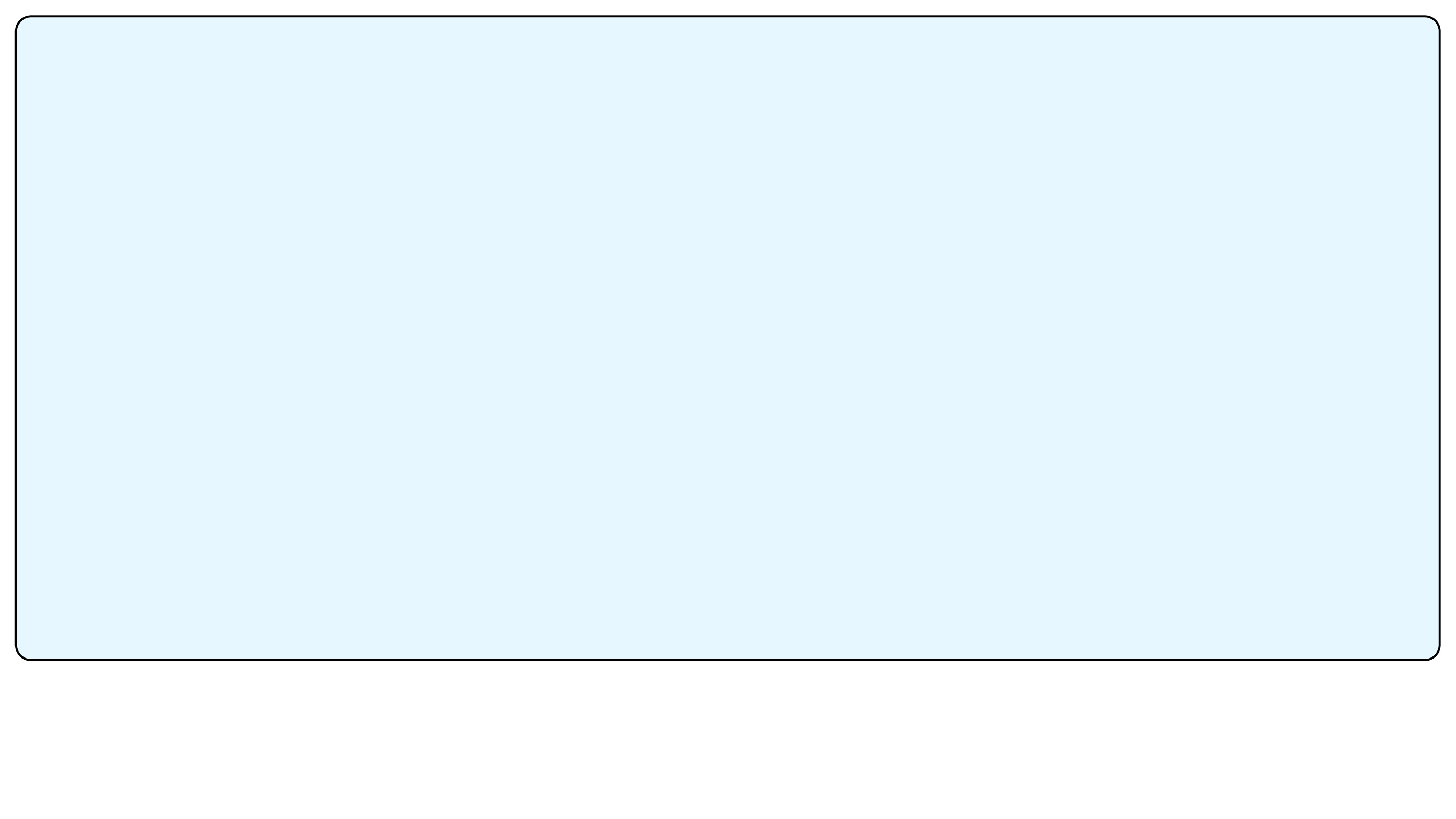 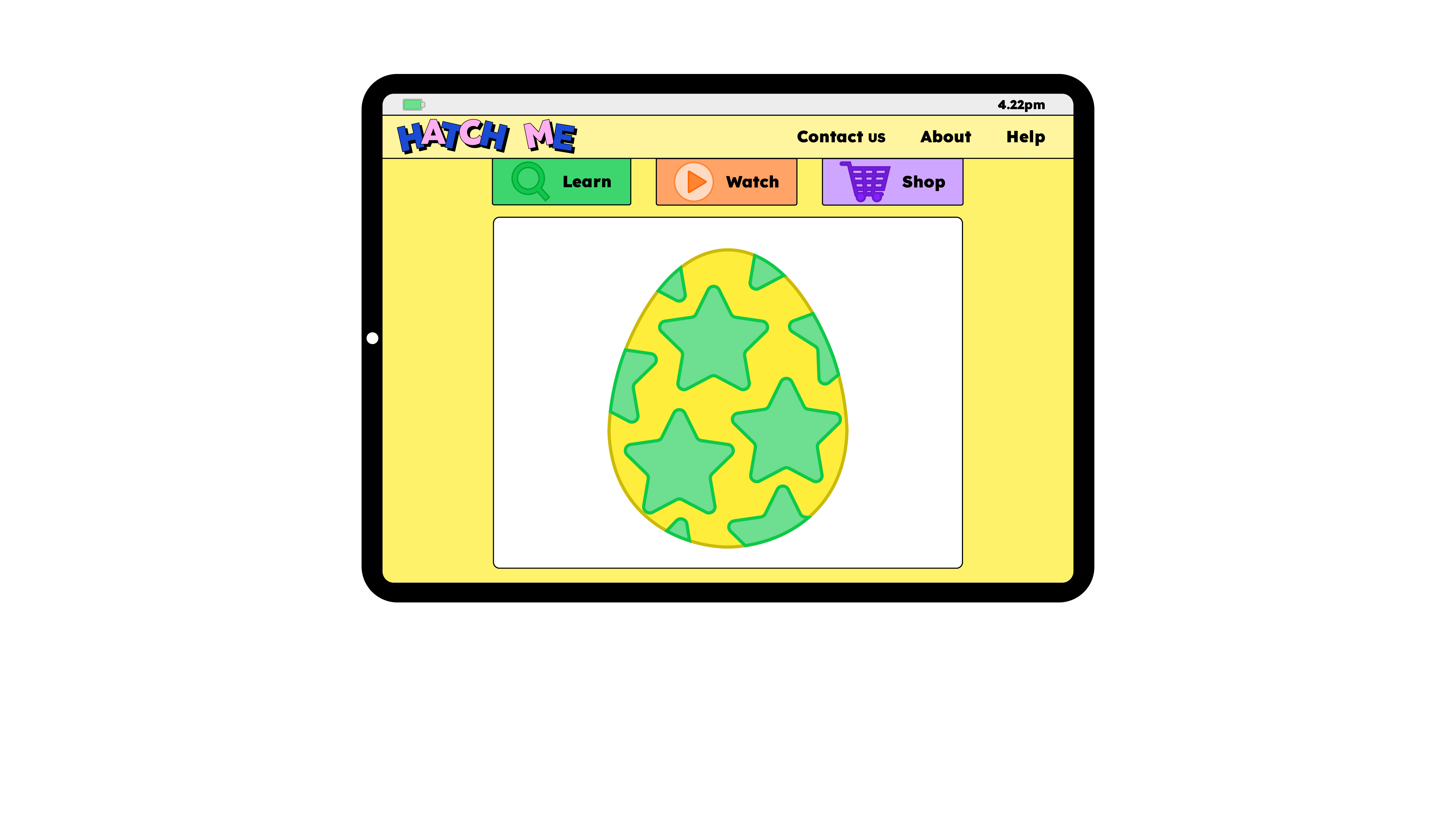 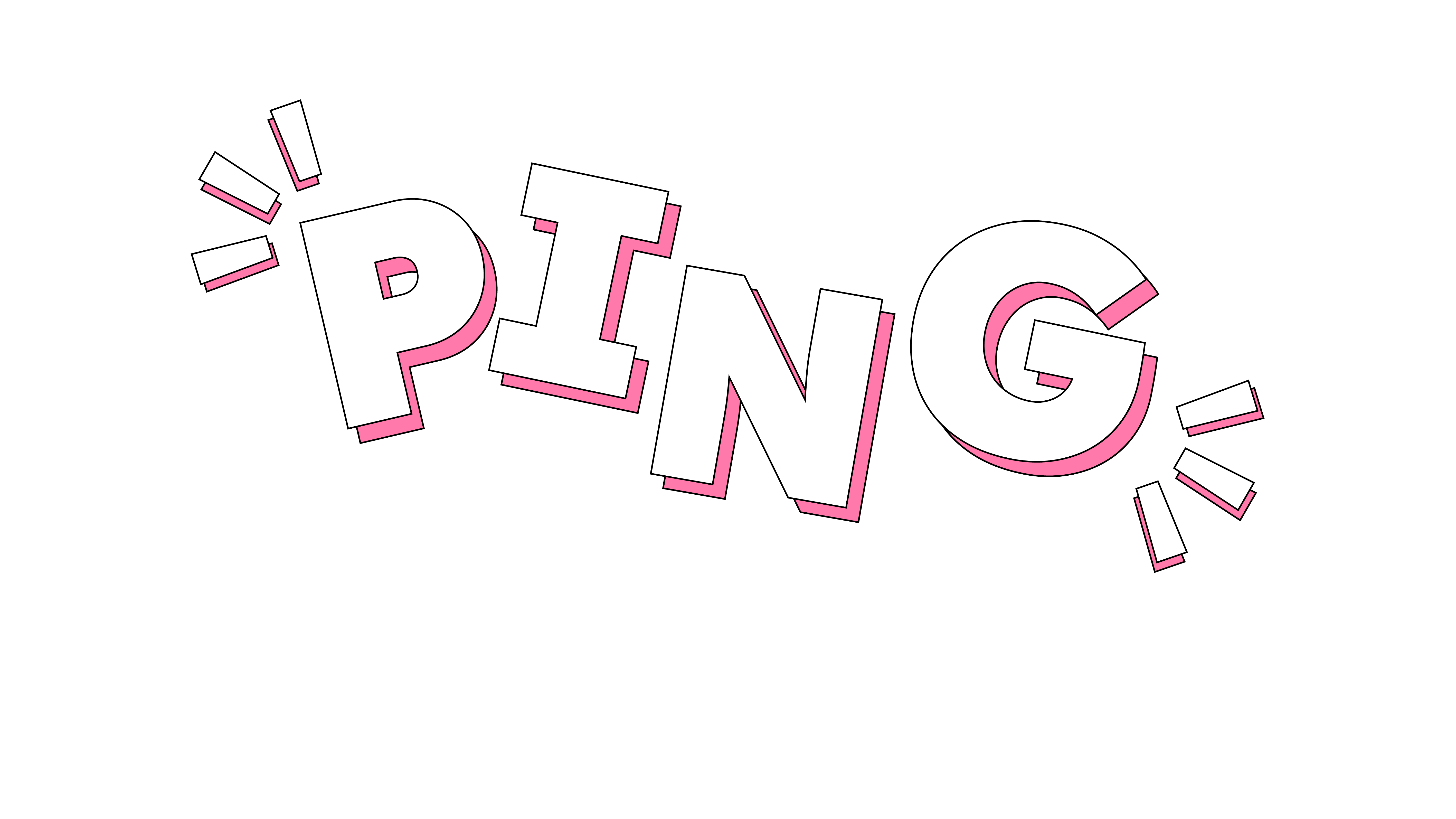 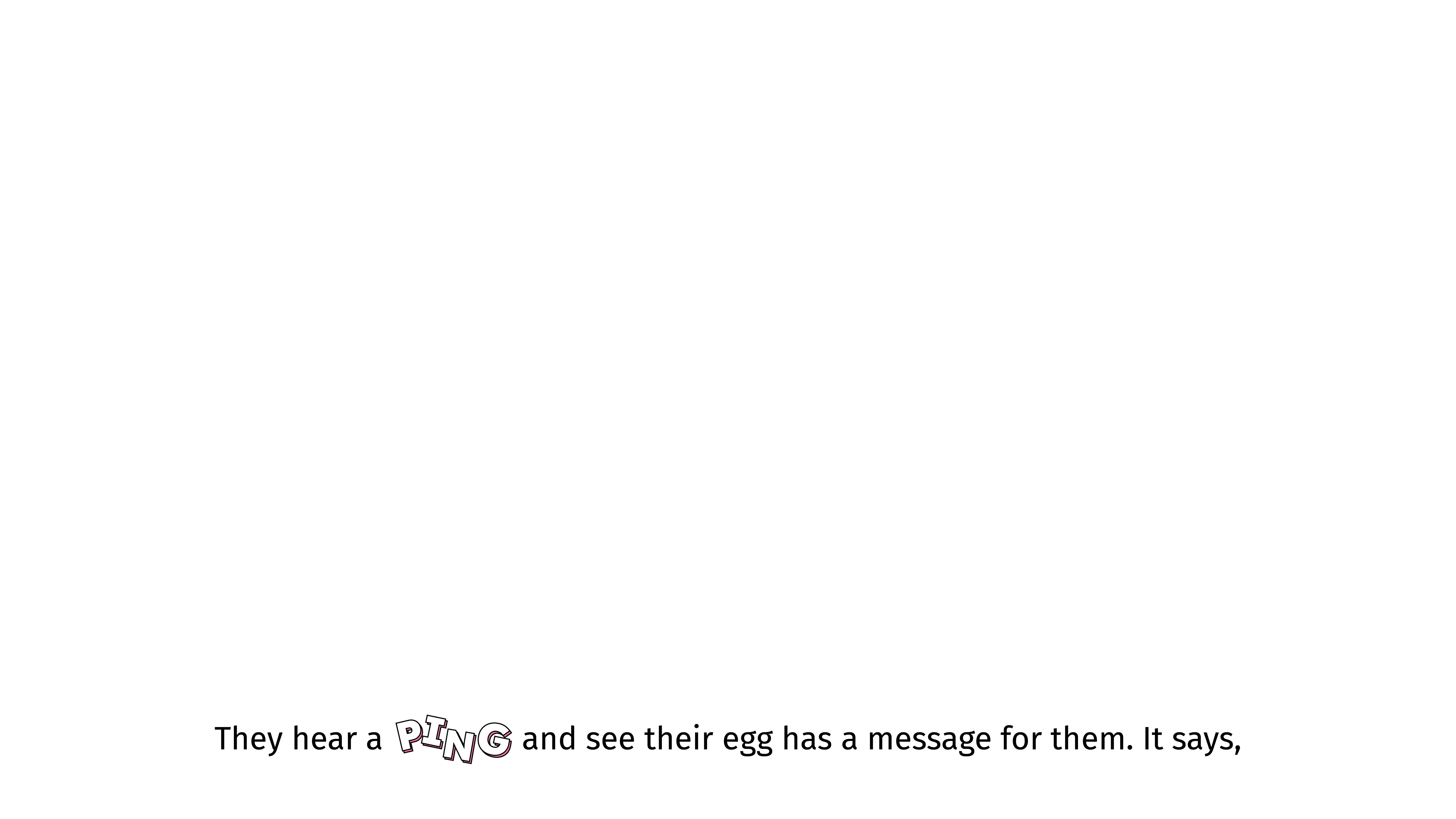 [Speaker Notes: They hear a PING and see their egg has a message for them. It says,]
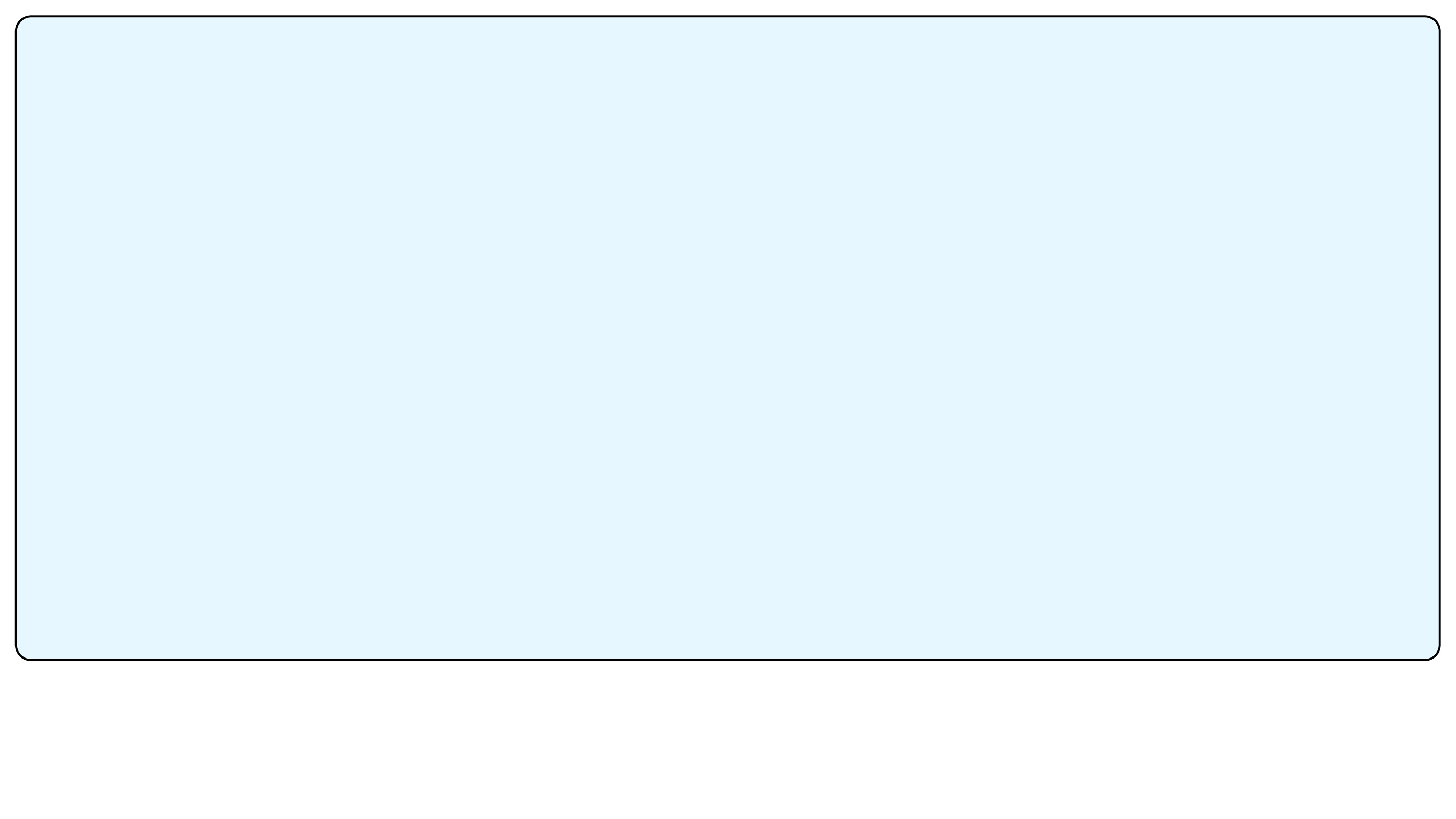 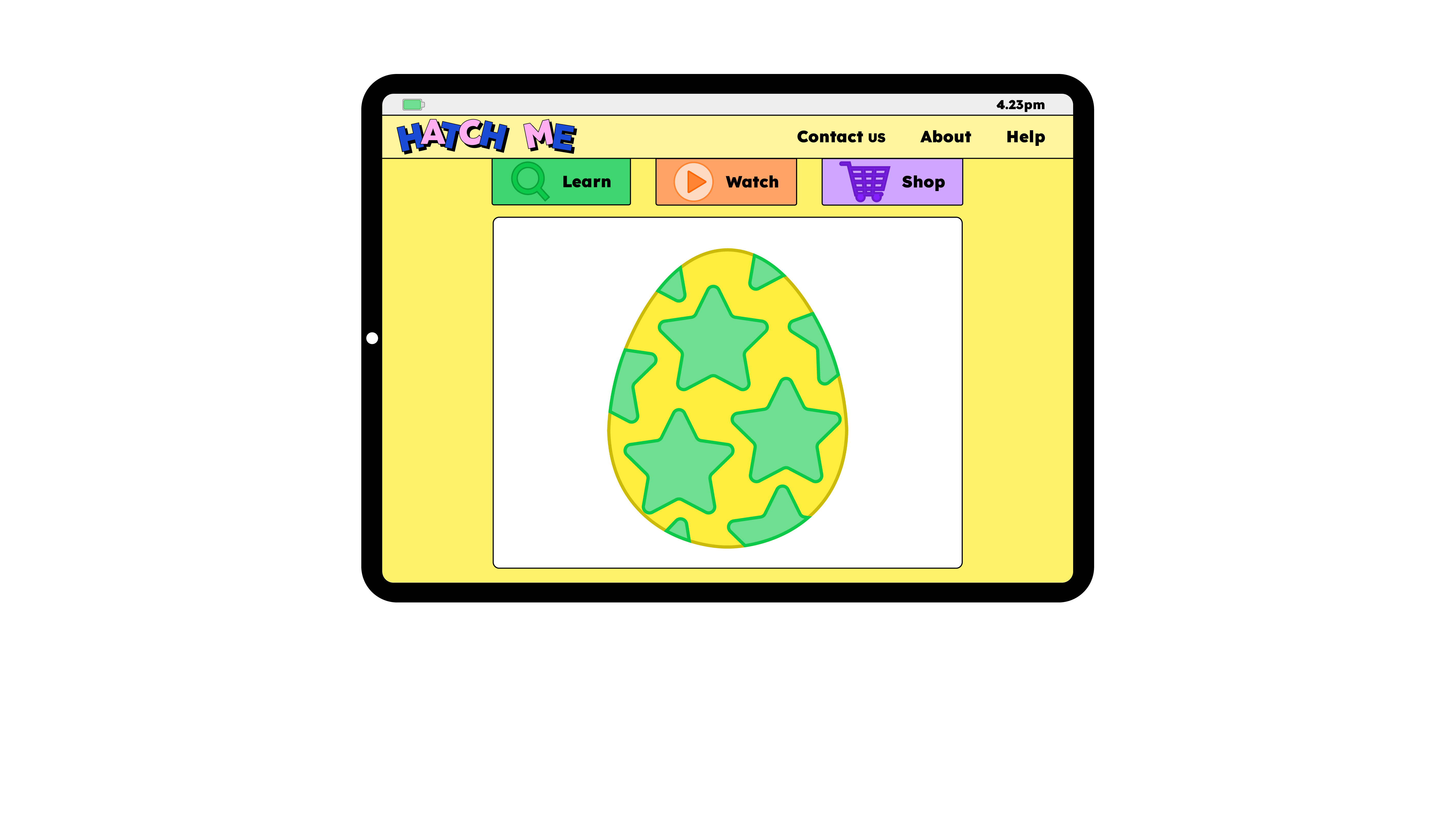 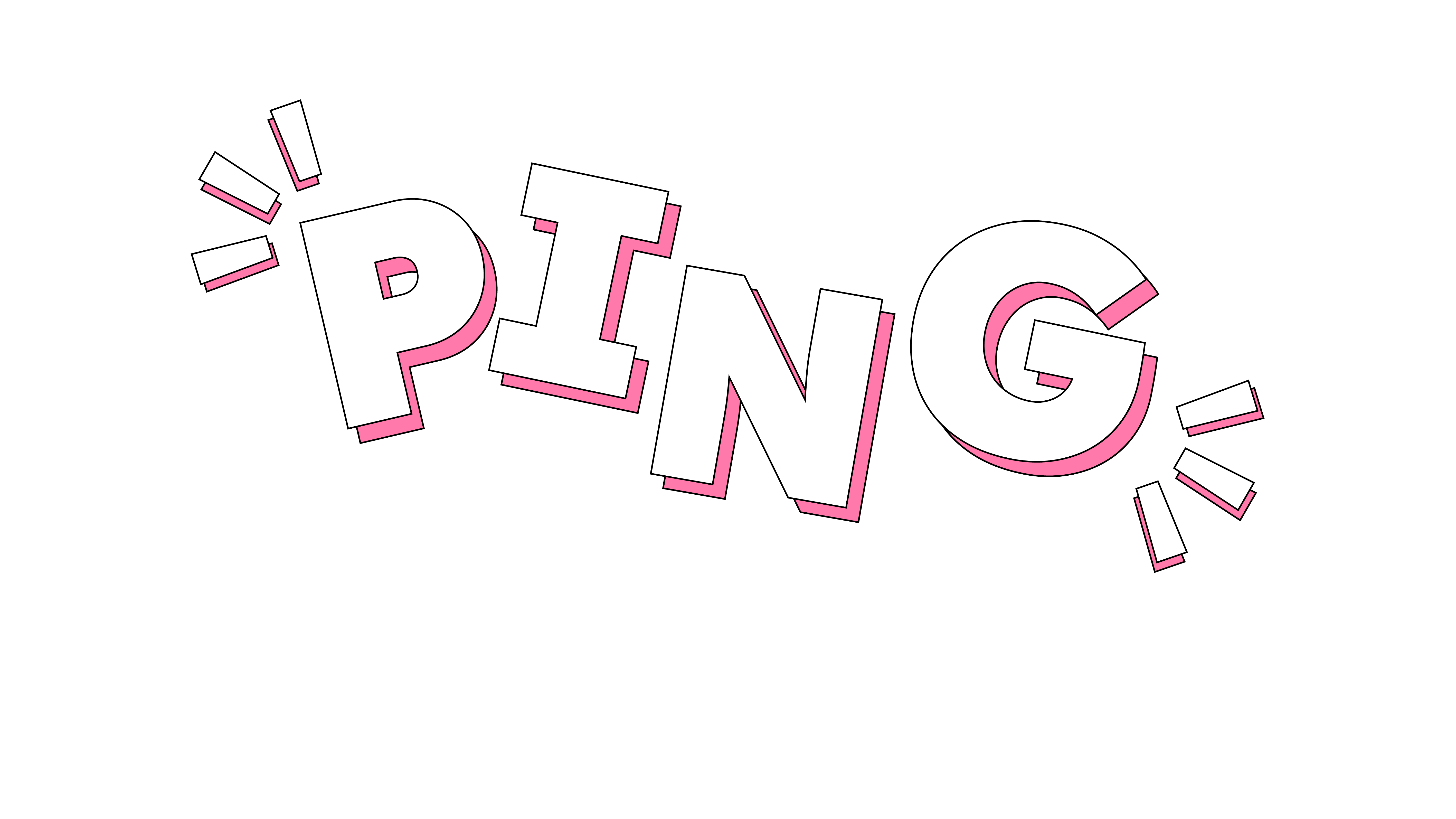 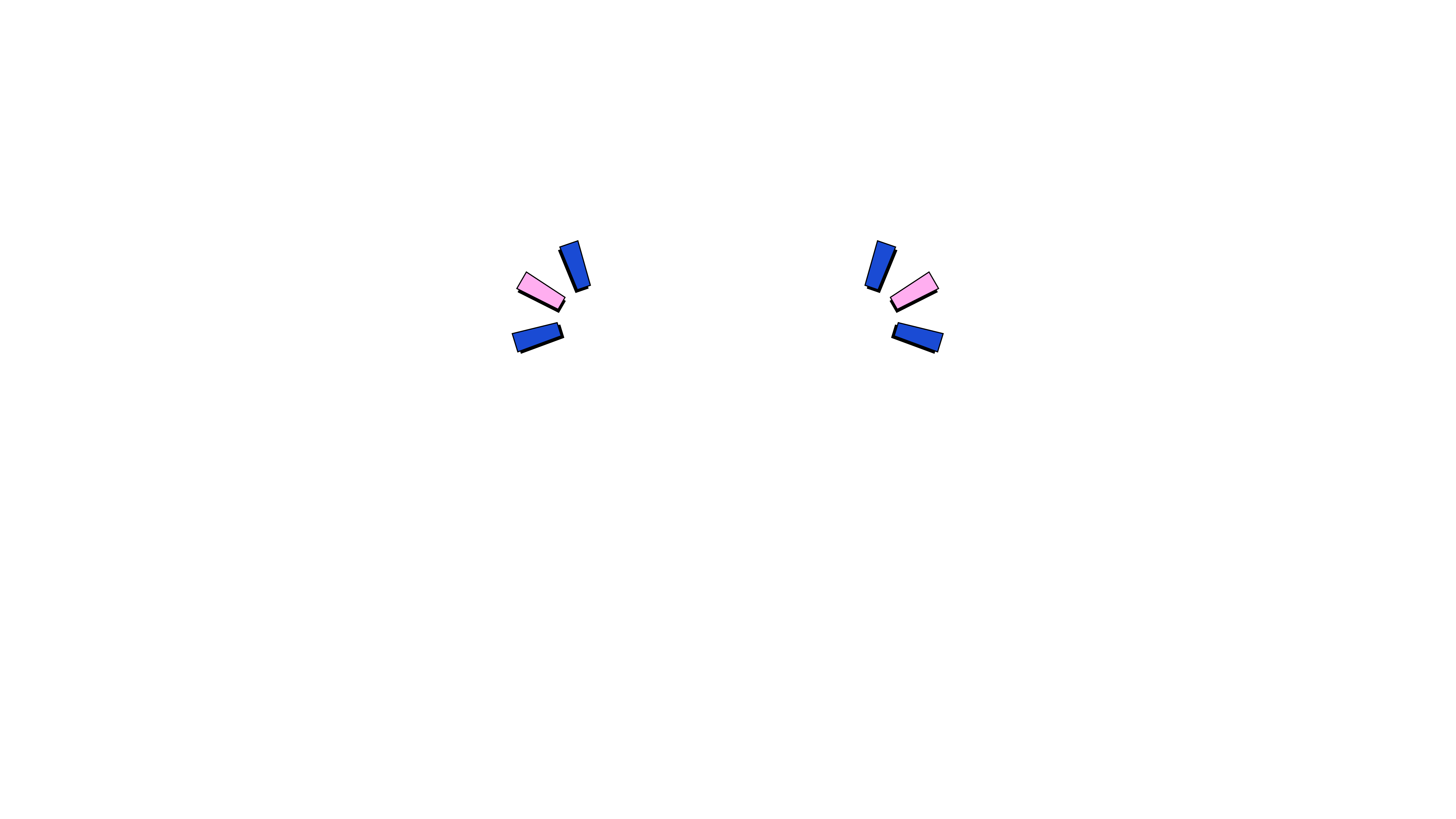 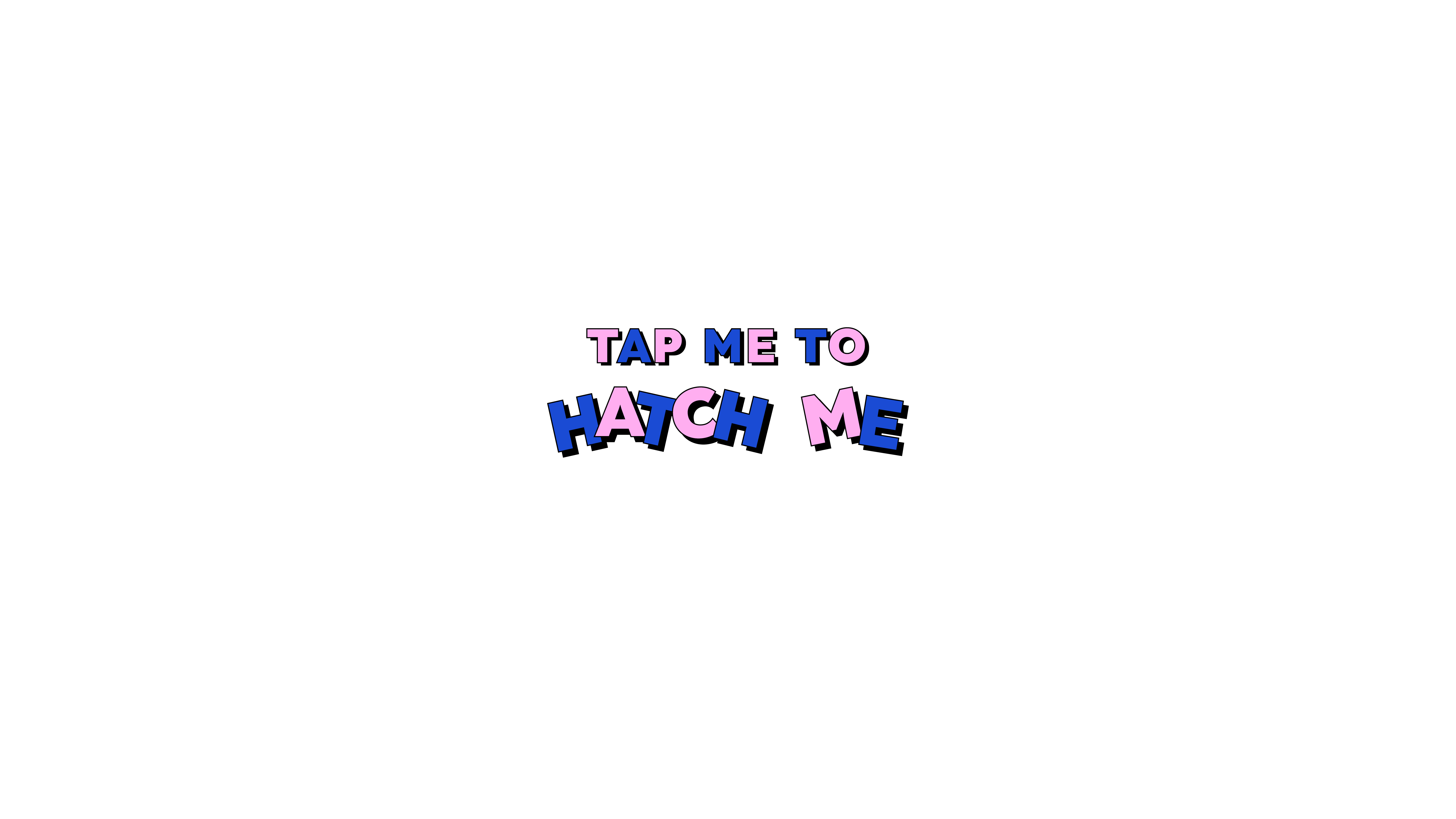 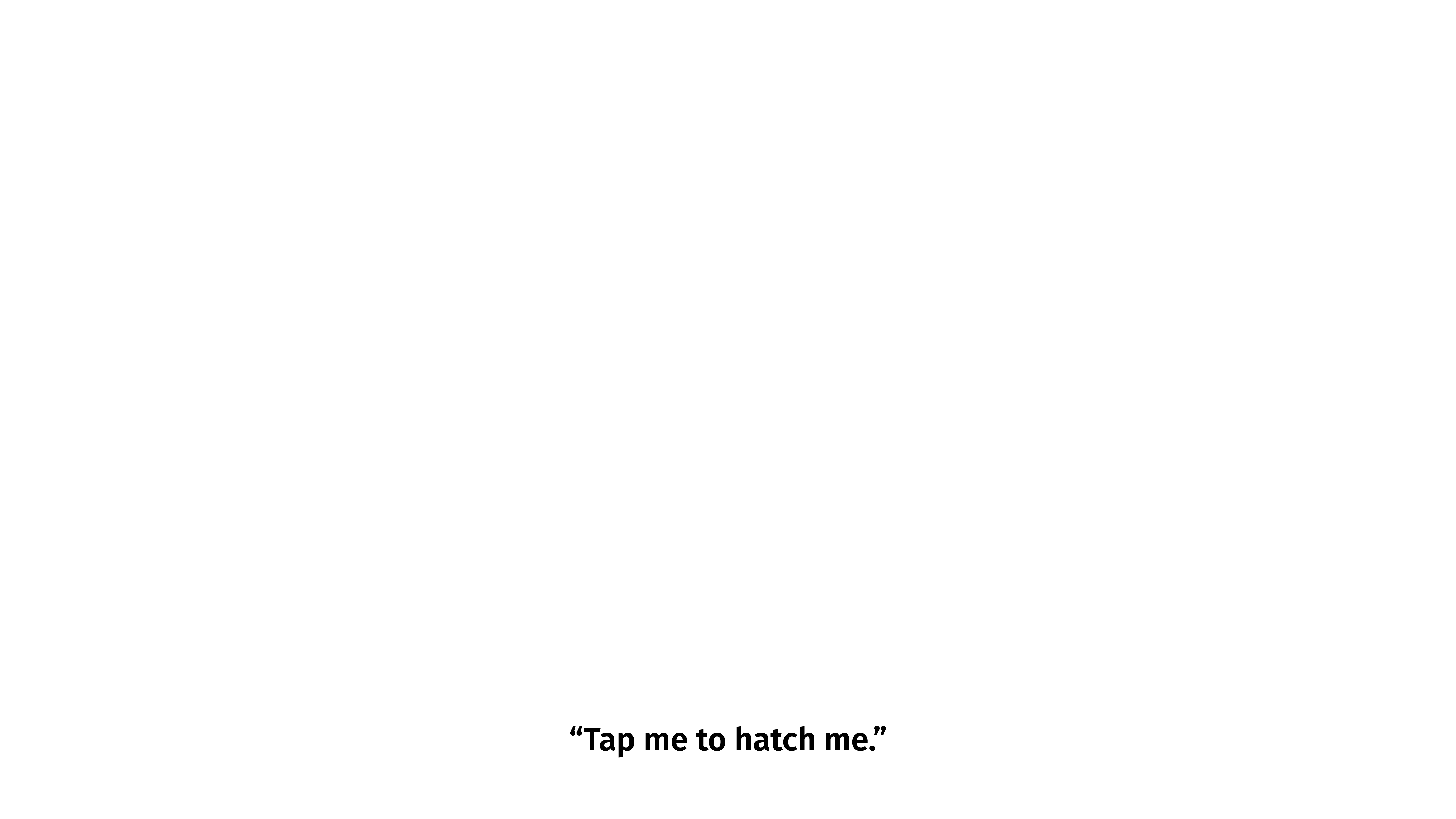 [Speaker Notes: “Tap me to hatch me.”]
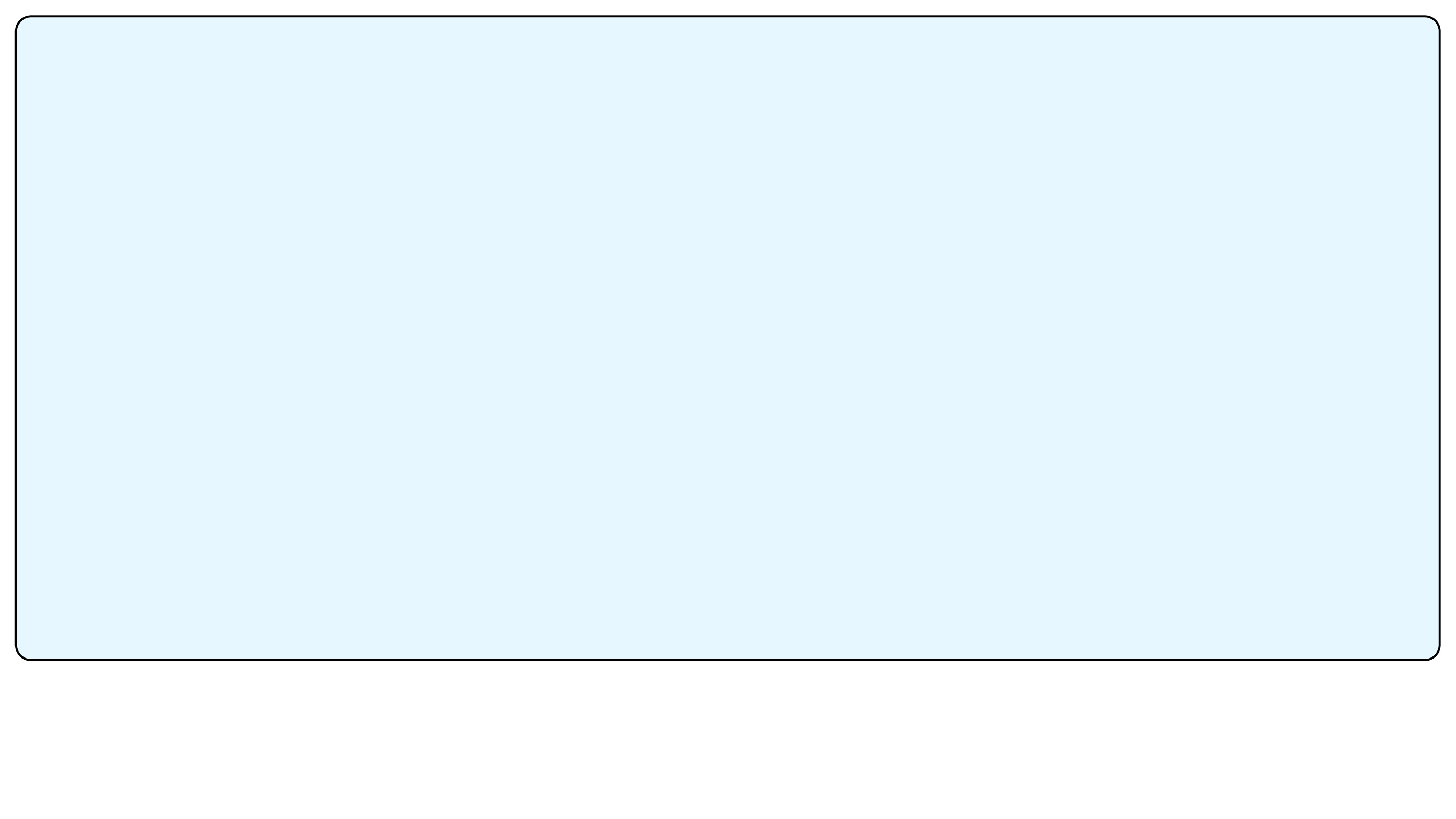 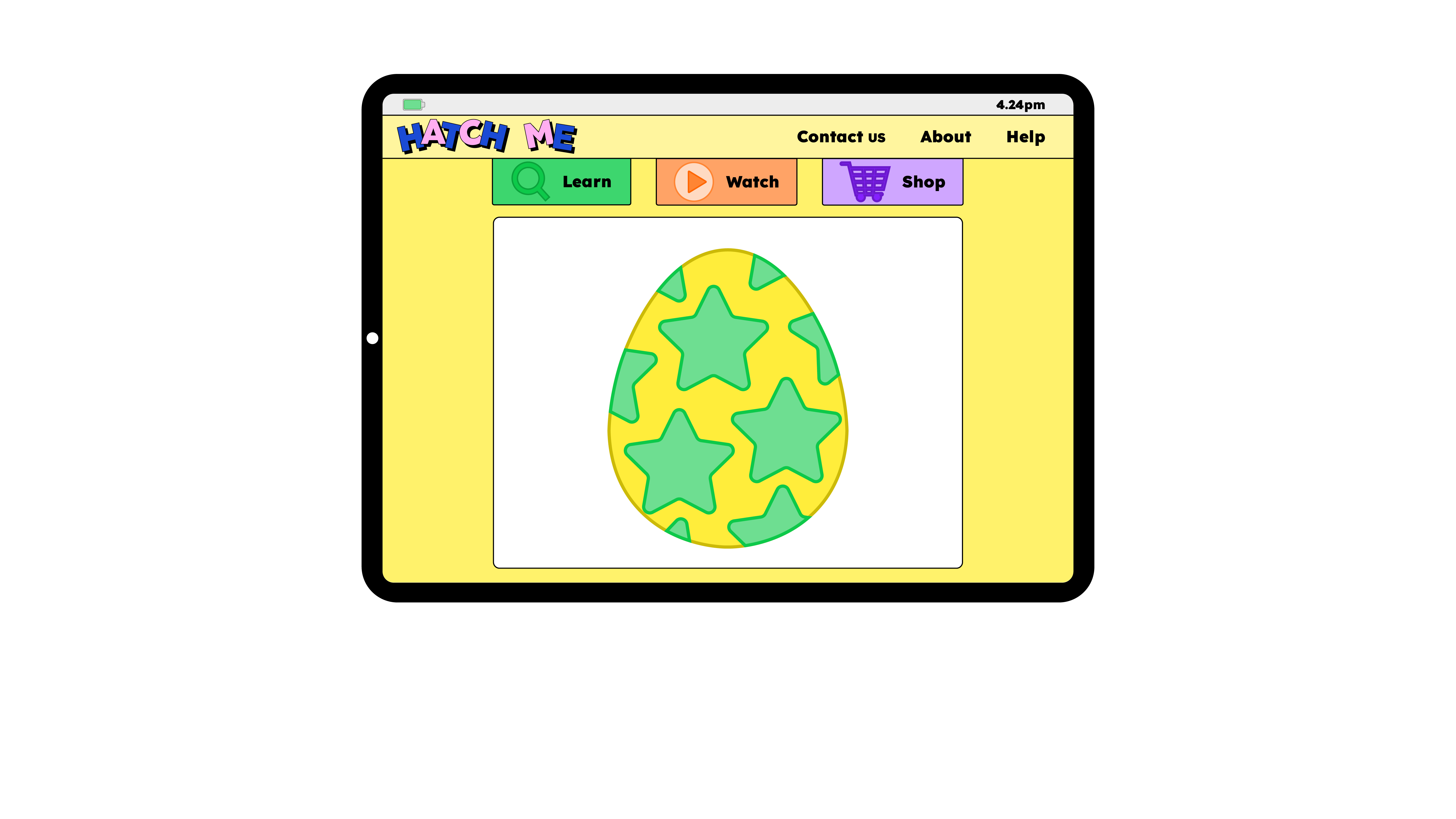 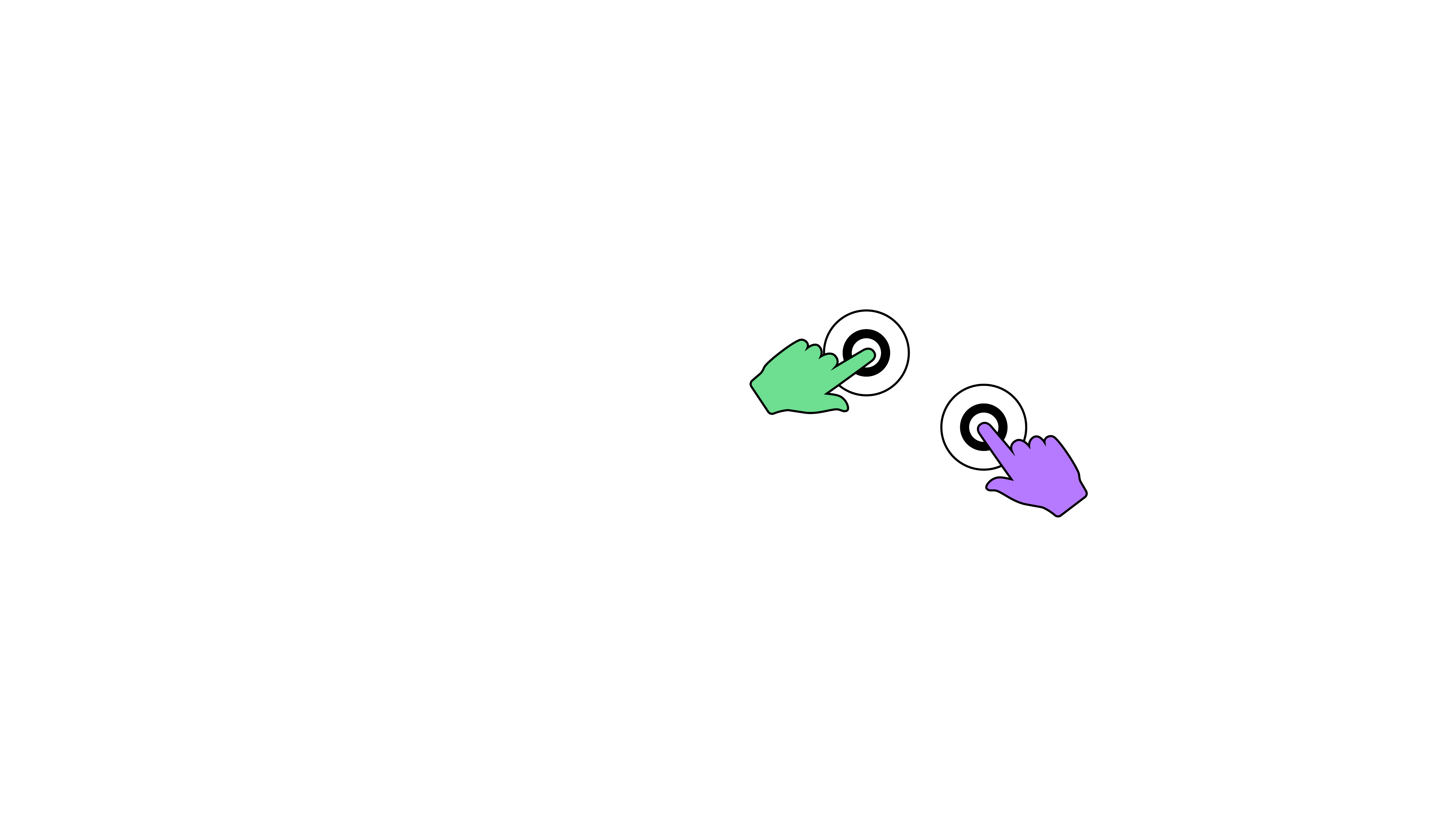 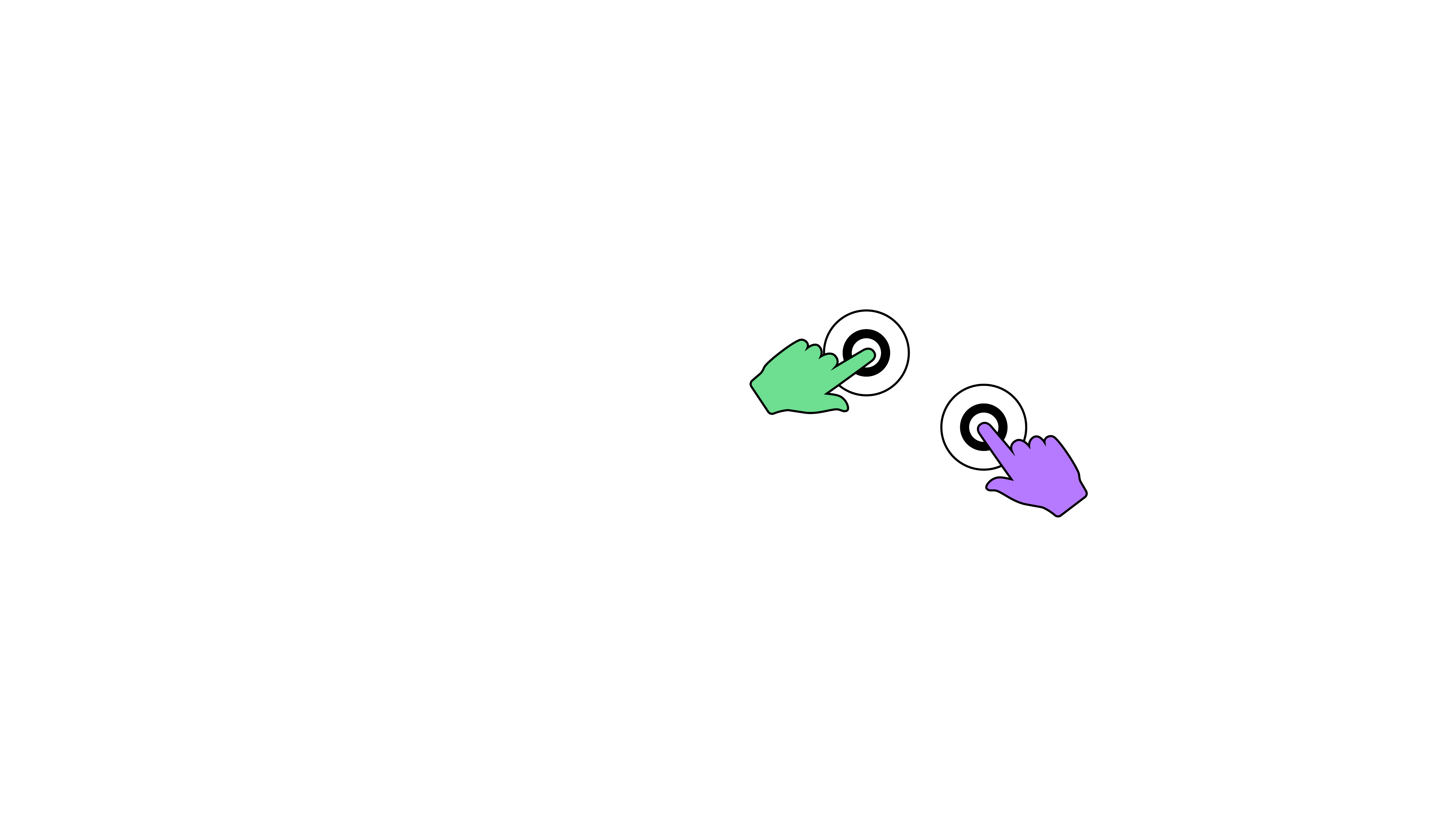 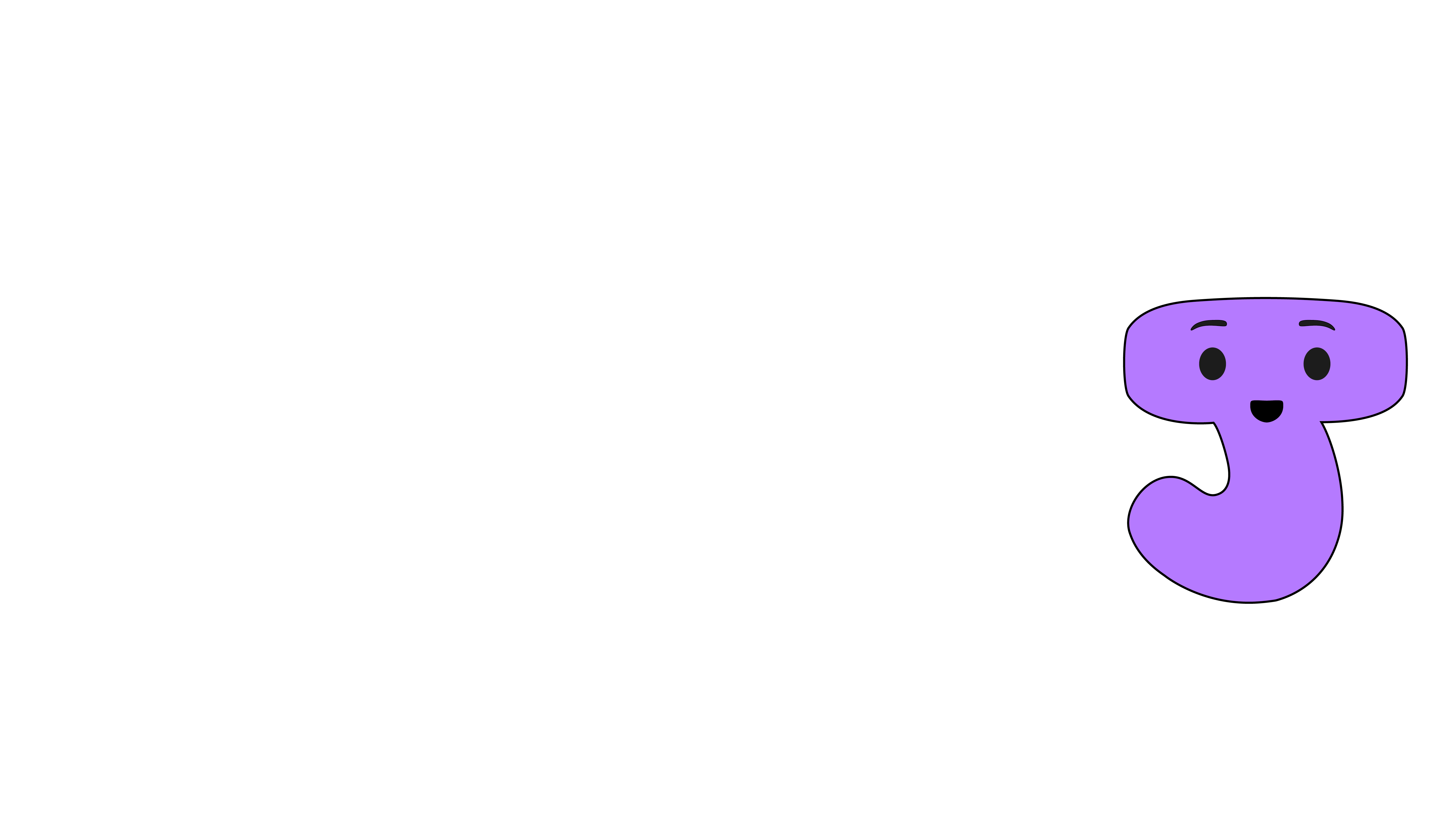 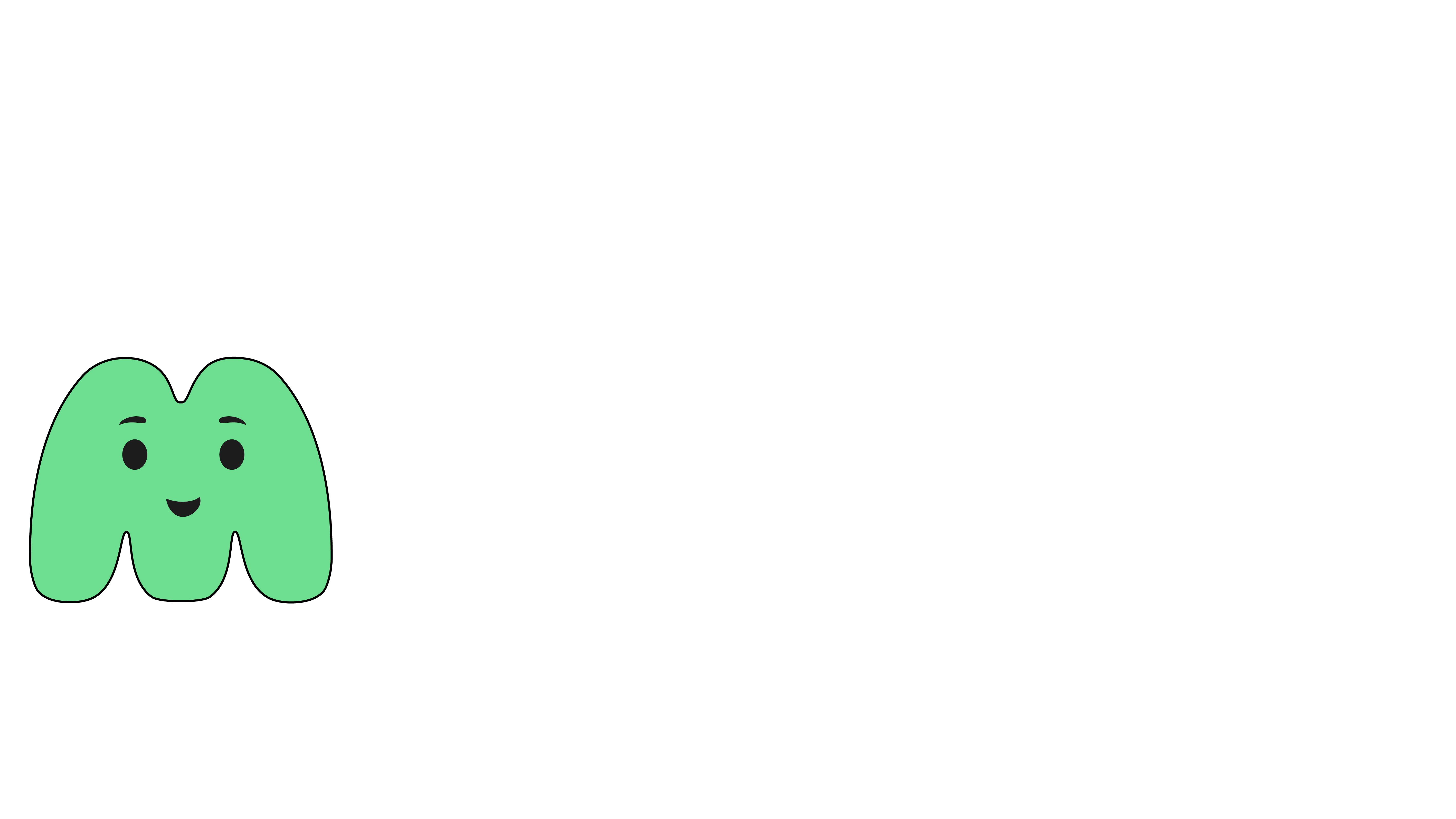 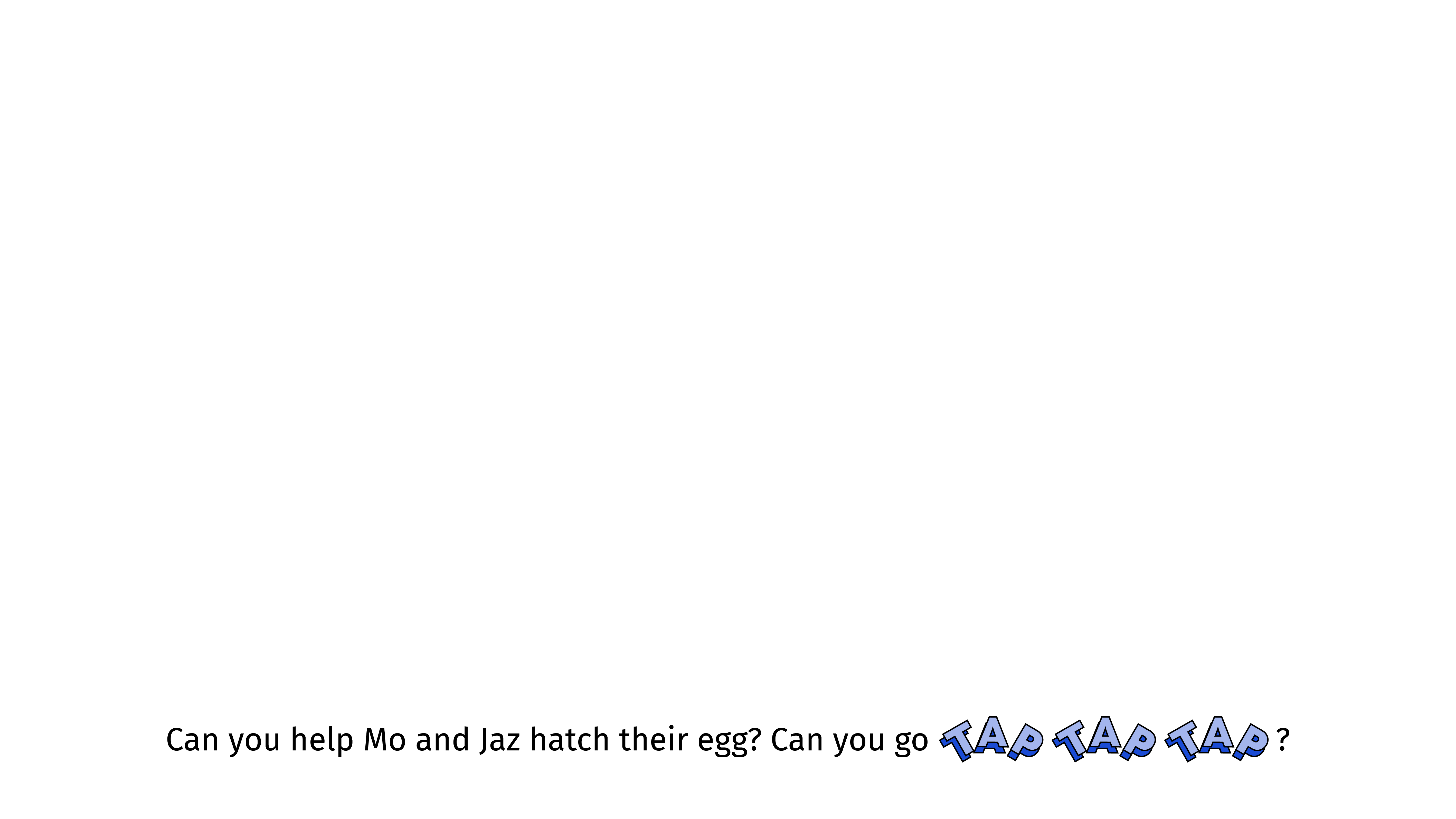 [Speaker Notes: Can you help Mo and Jaz hatch their egg? 
Can you go tap, tap, tap?]
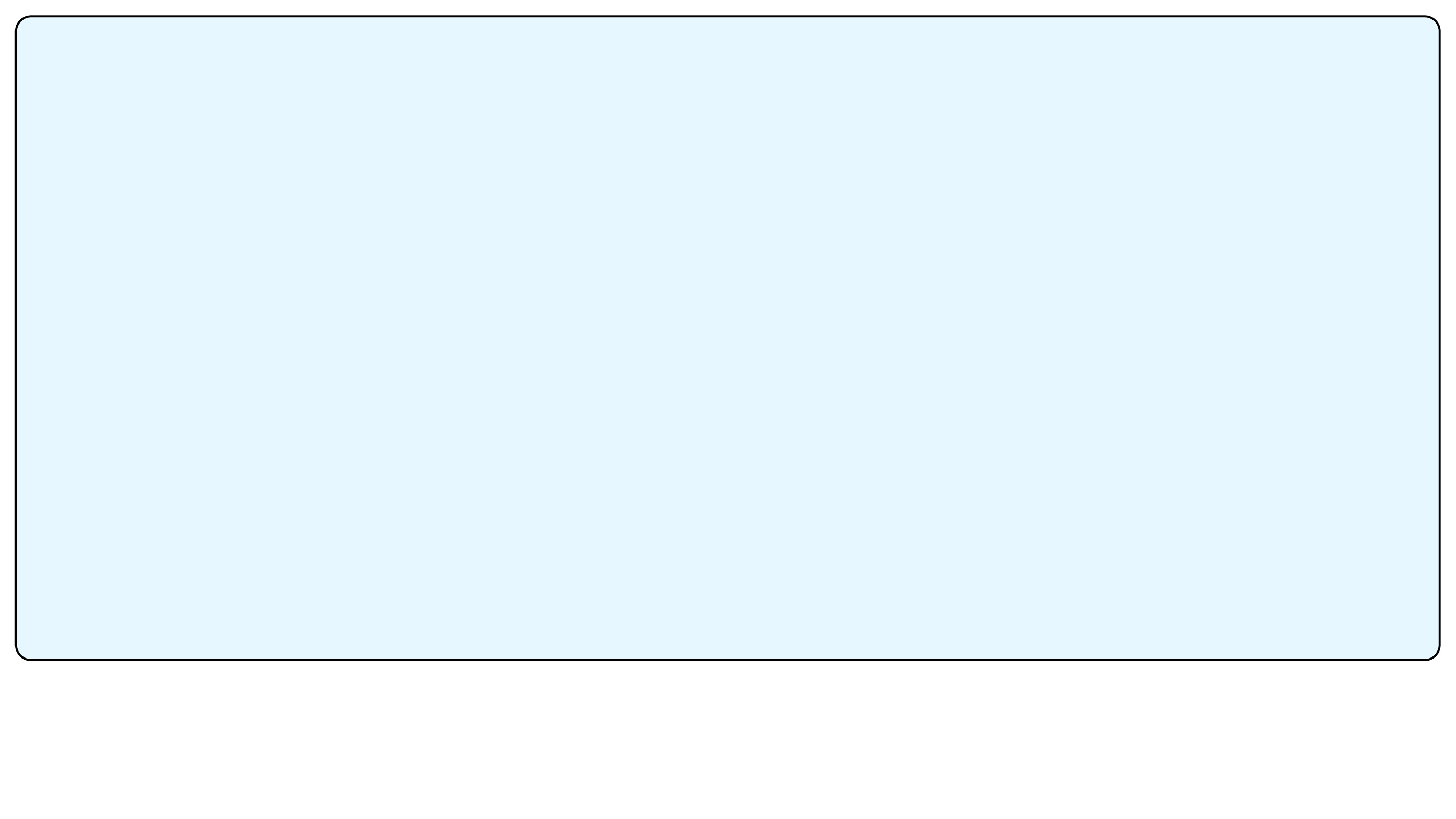 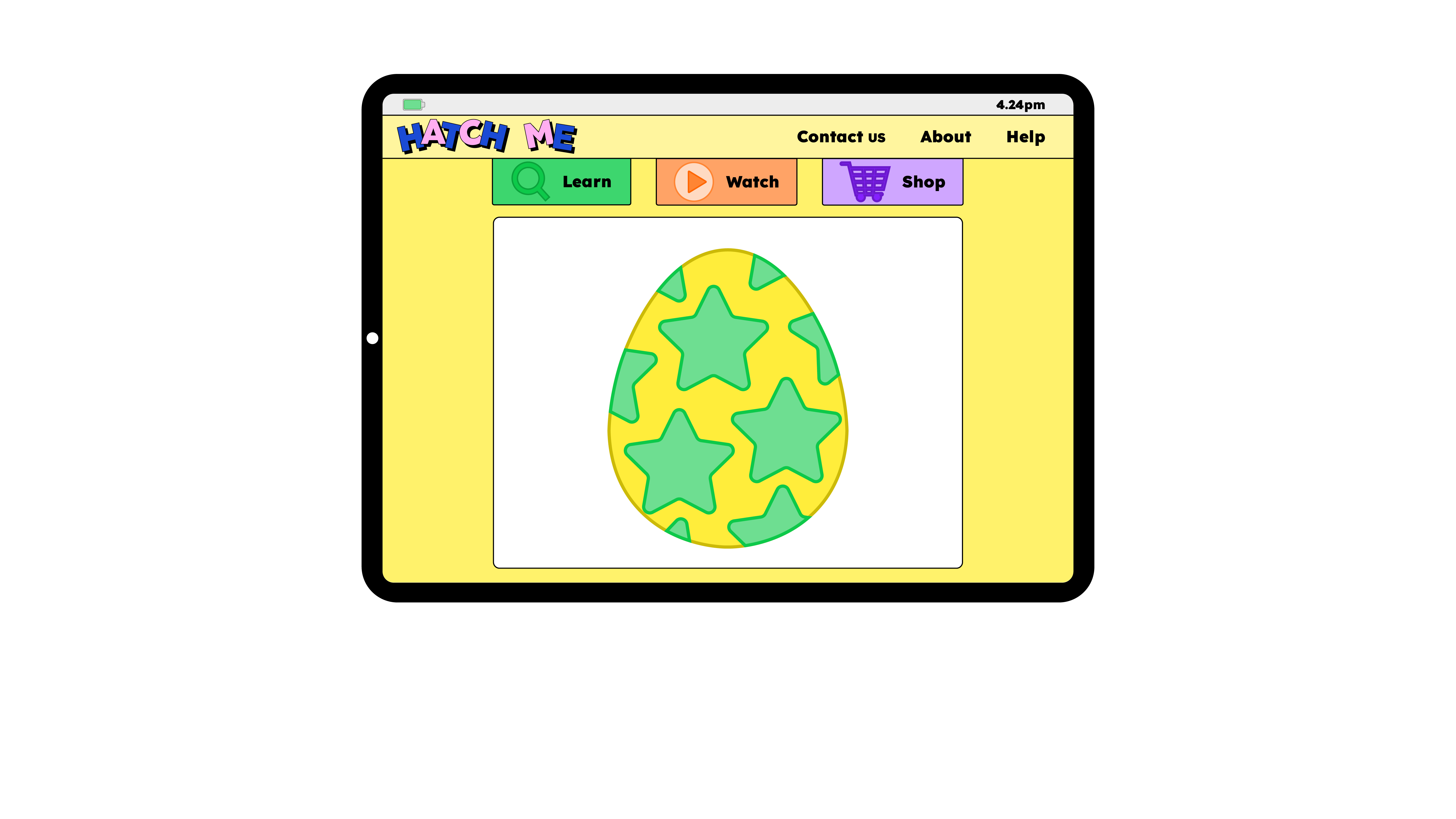 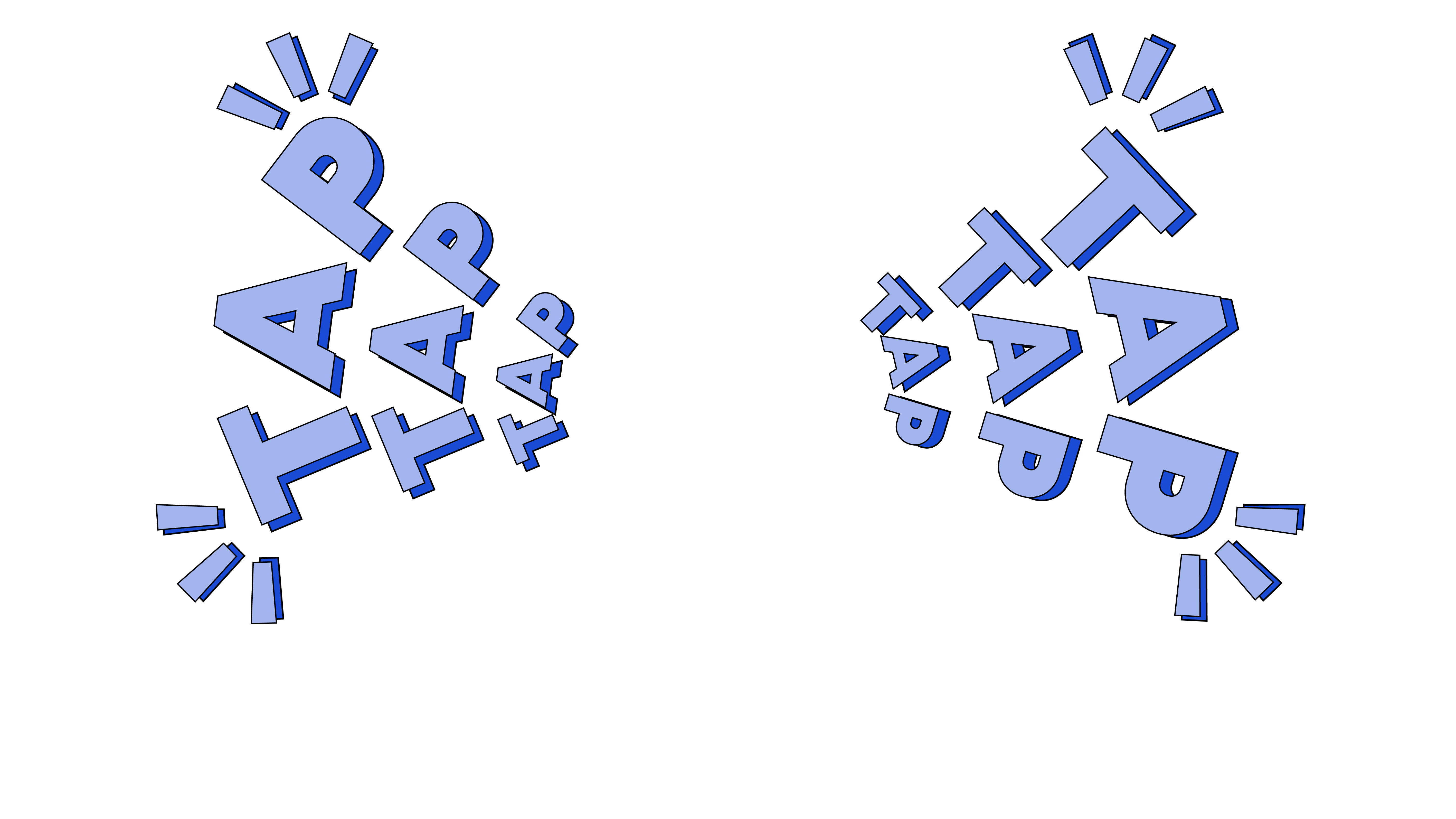 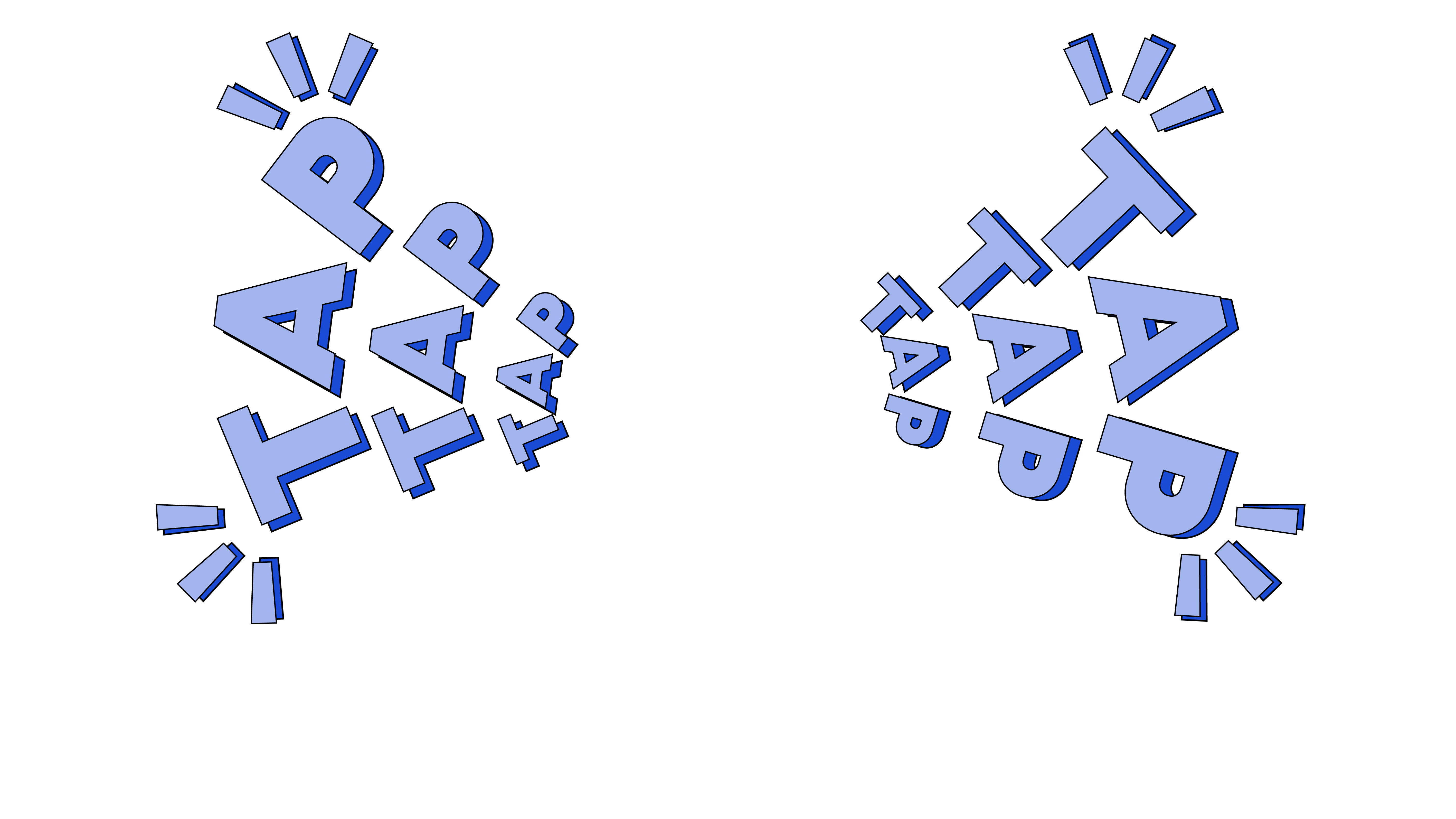 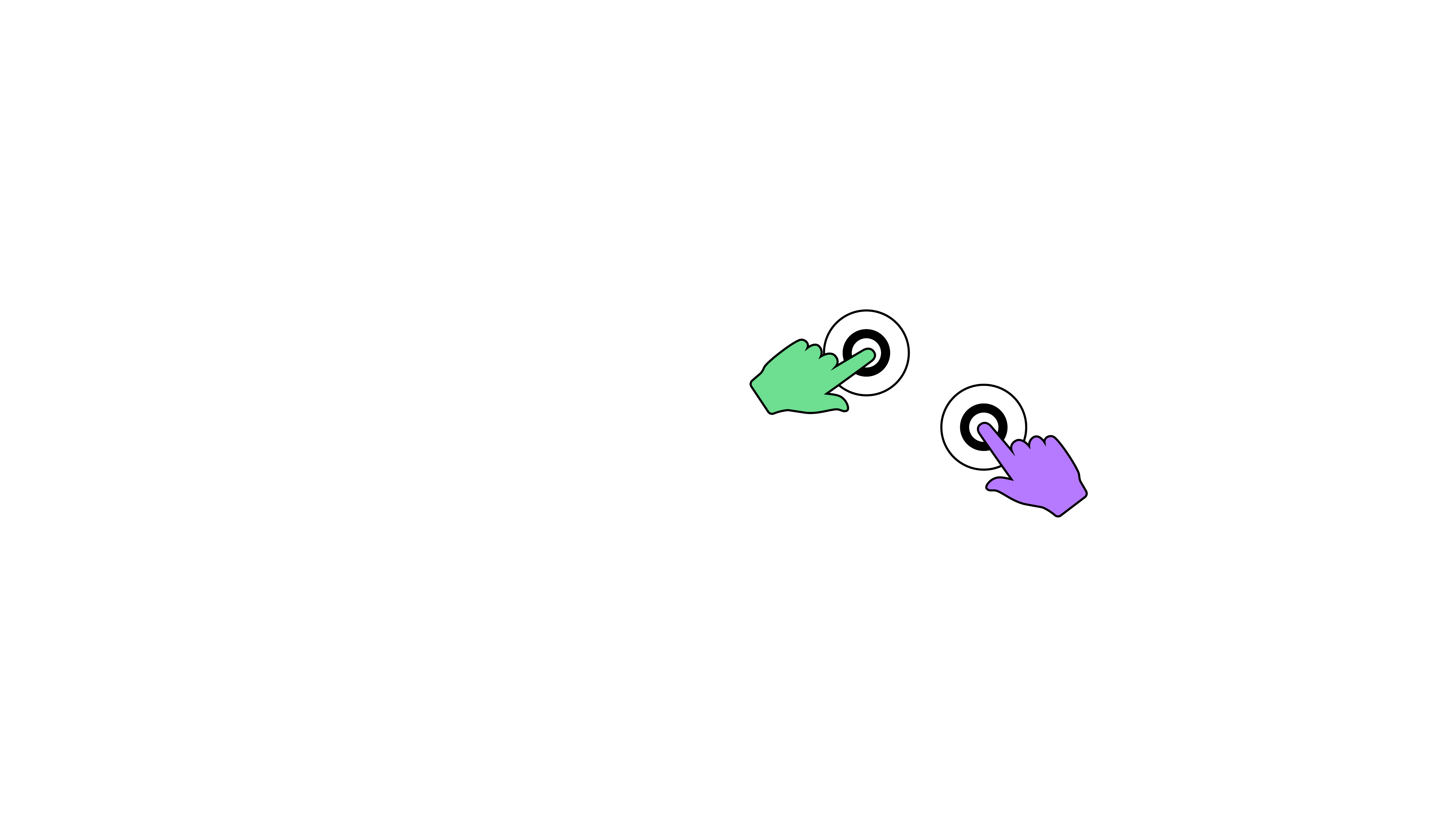 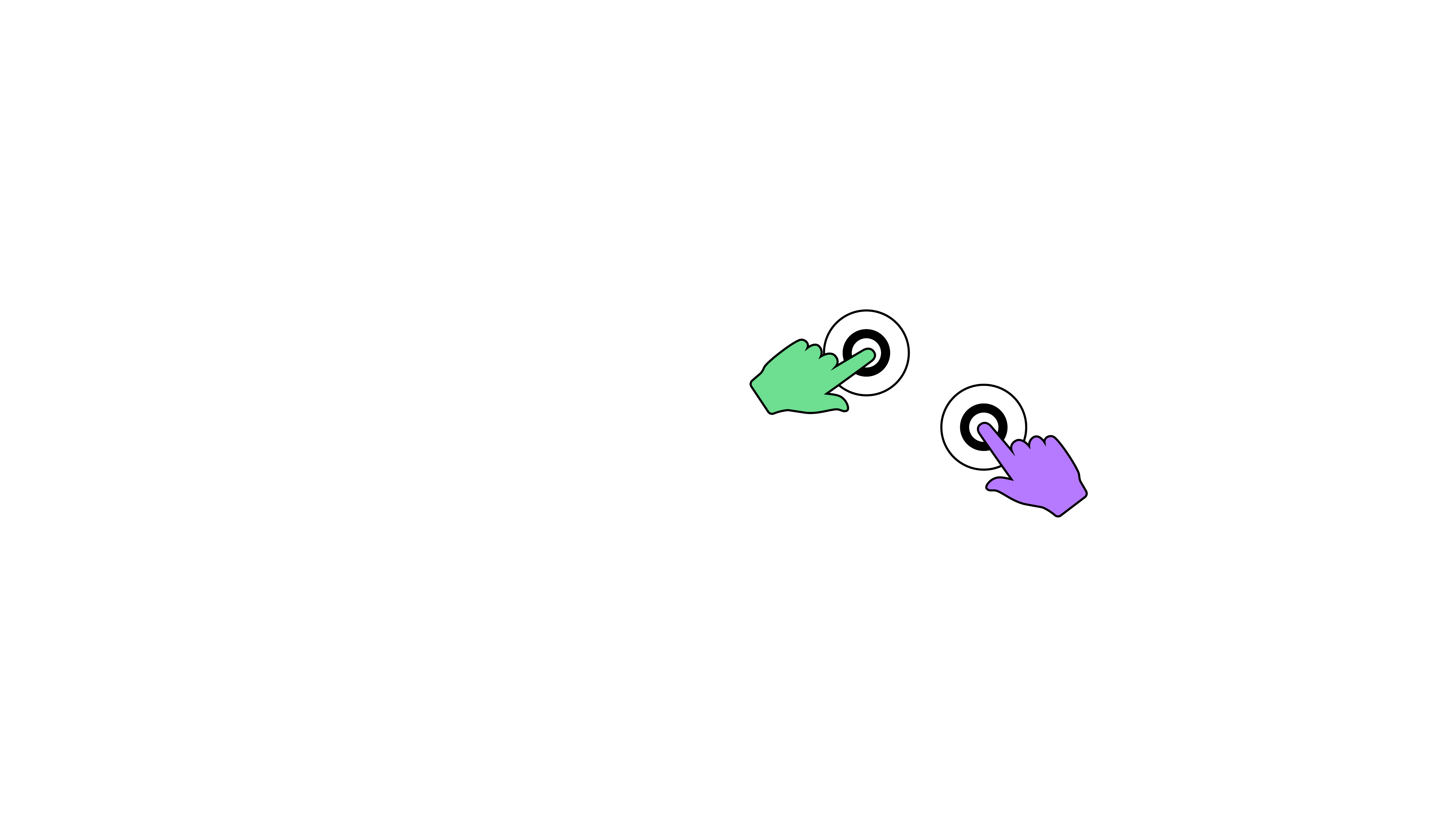 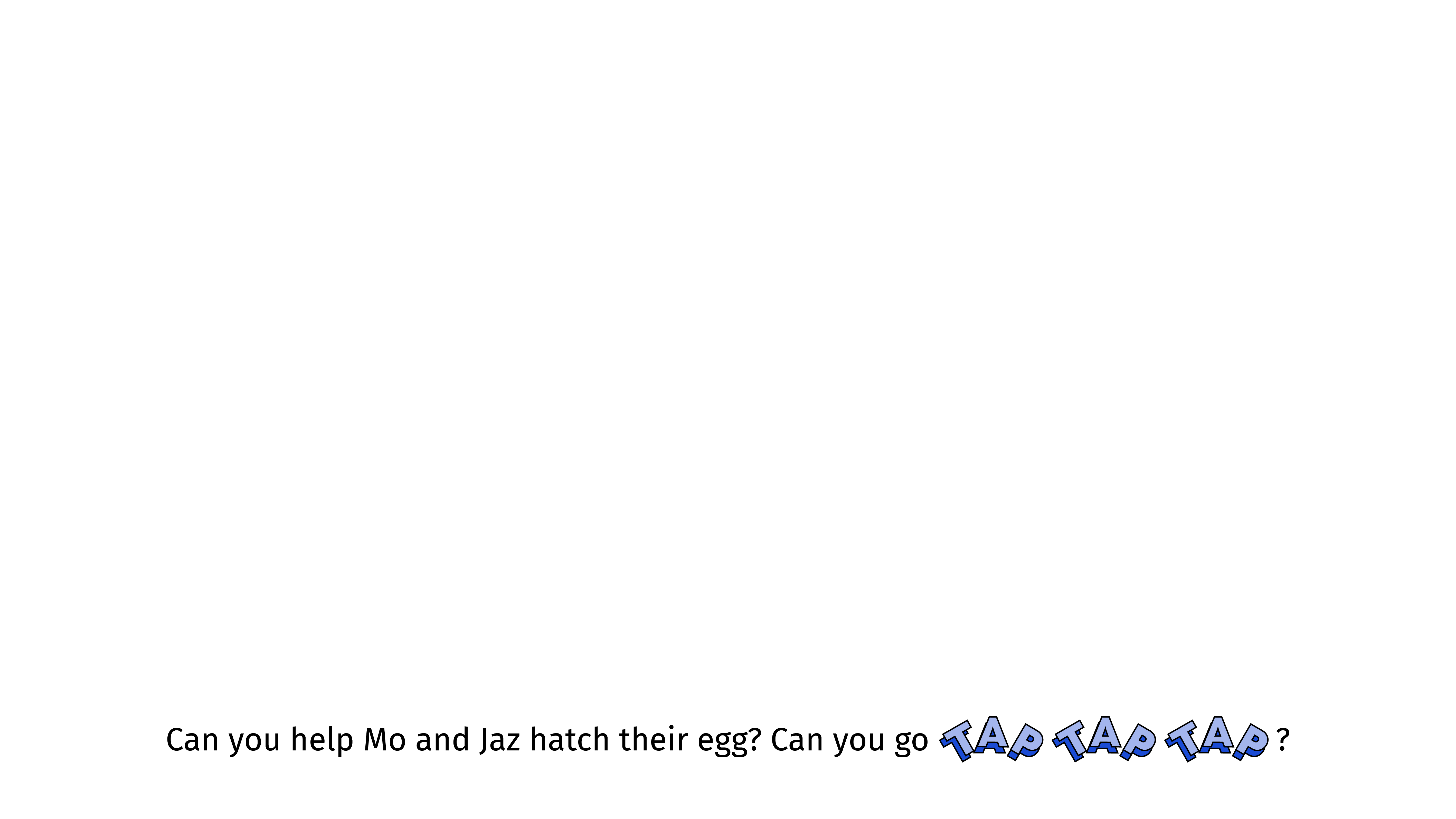 [Speaker Notes: Can you help Mo and Jaz hatch their egg? 
Can you go tap, tap, tap?]
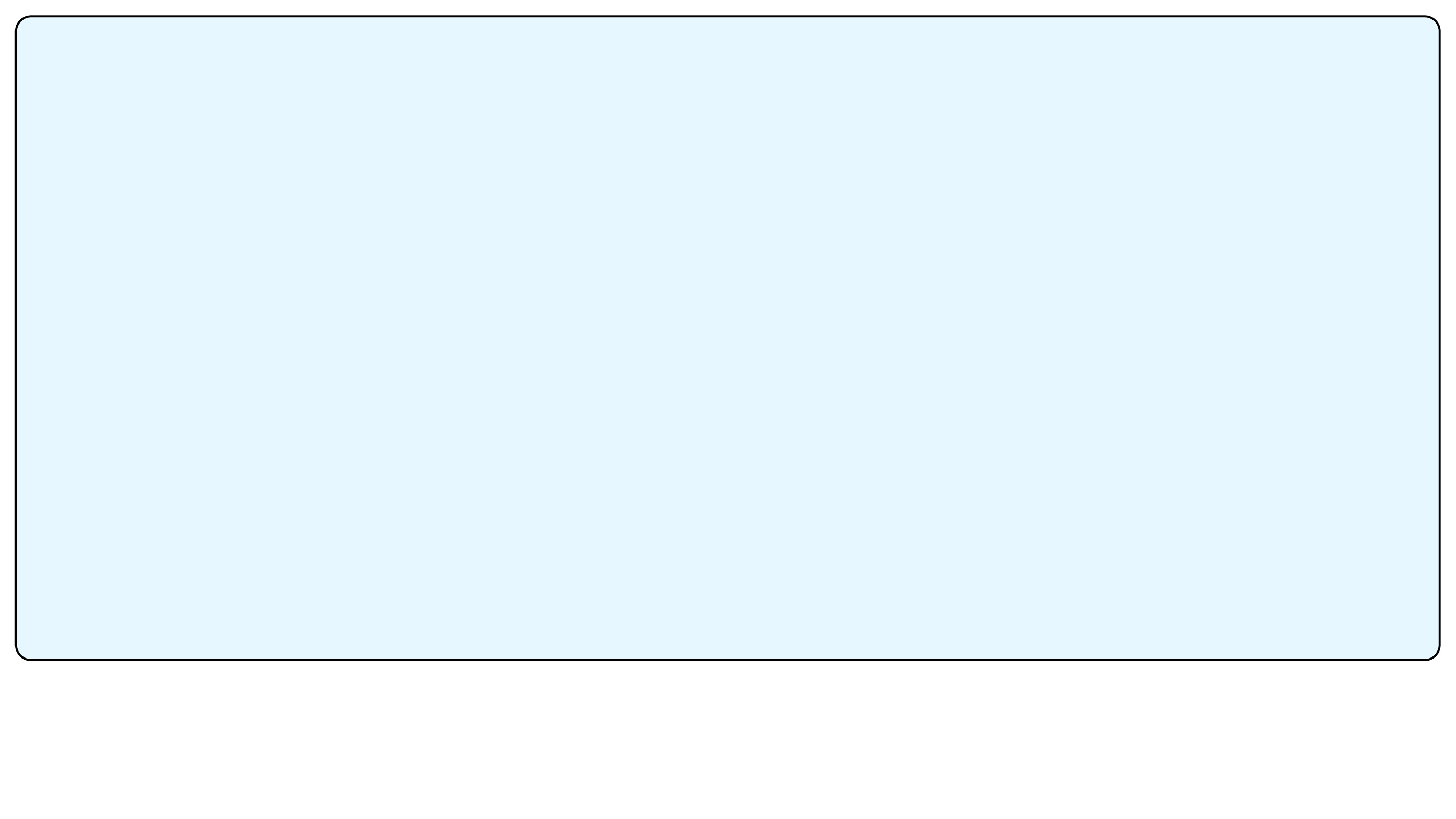 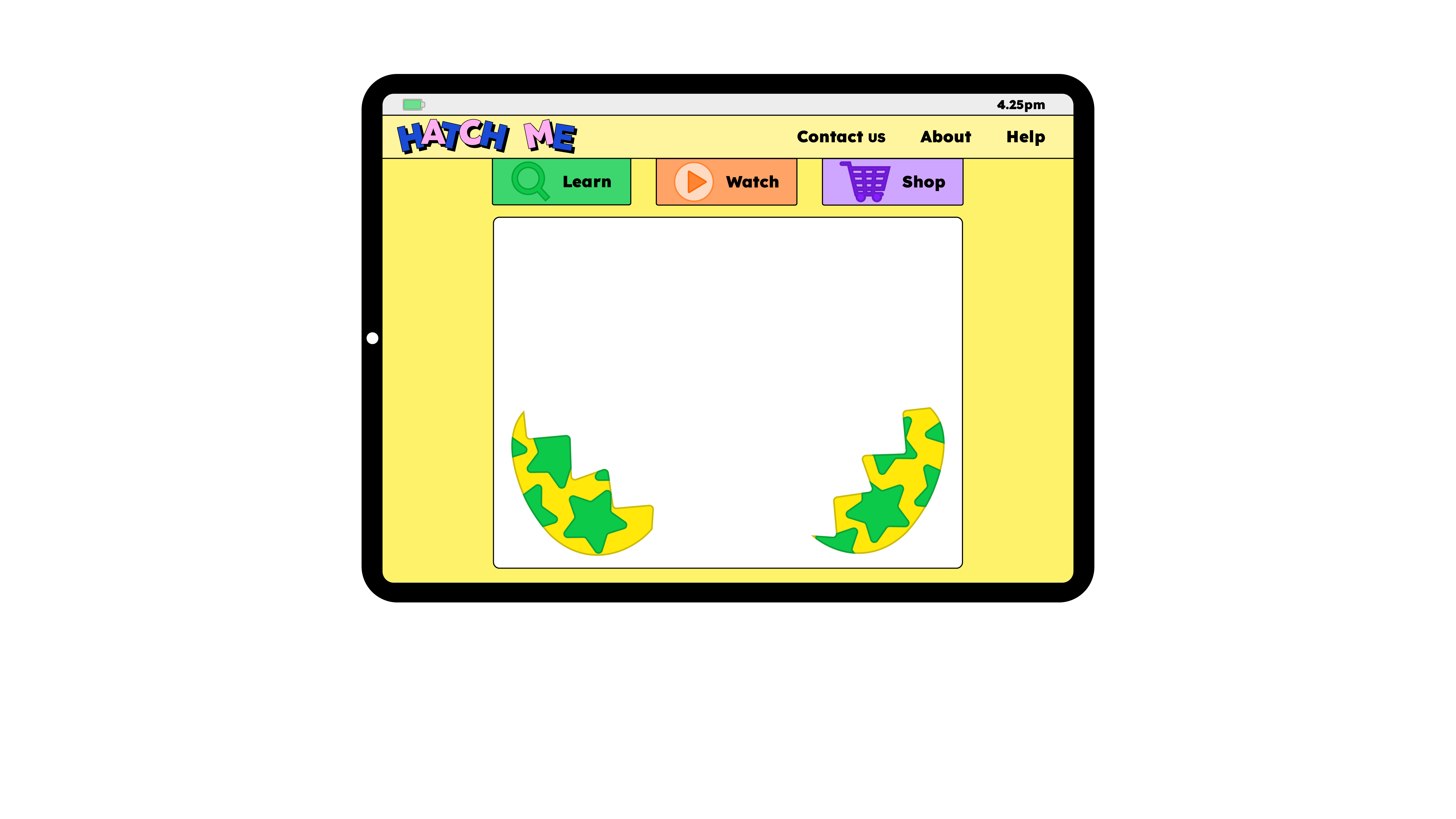 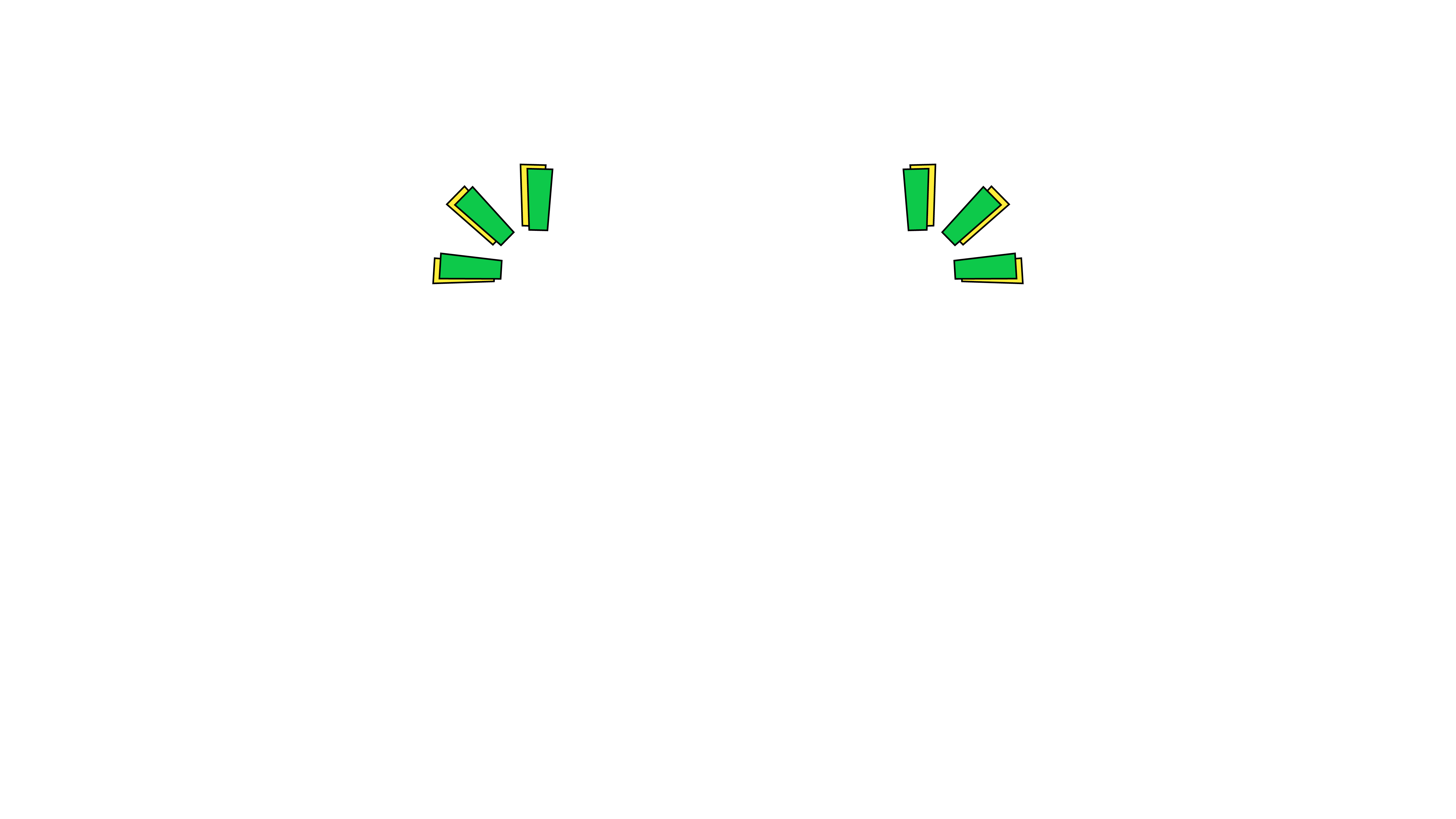 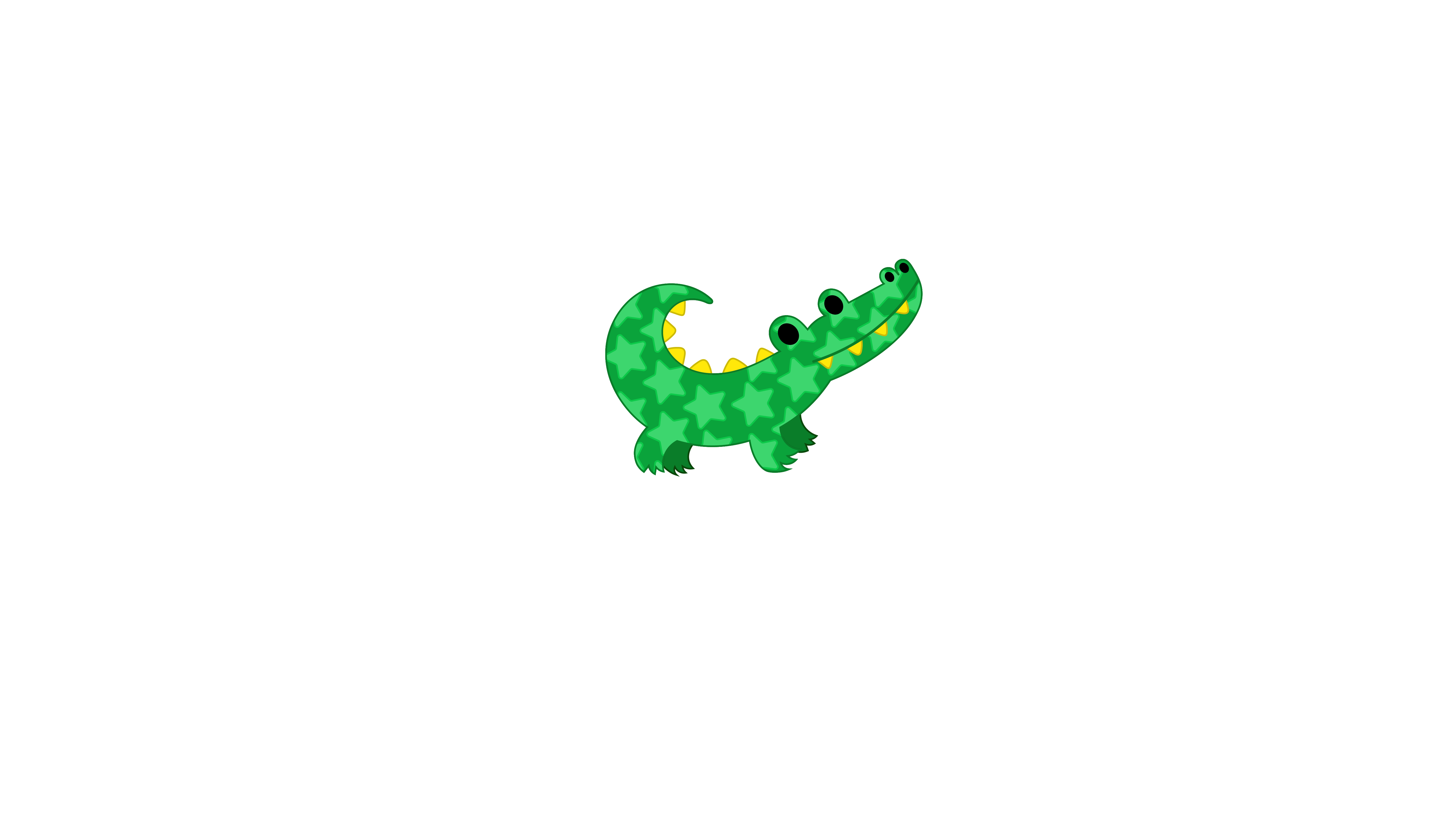 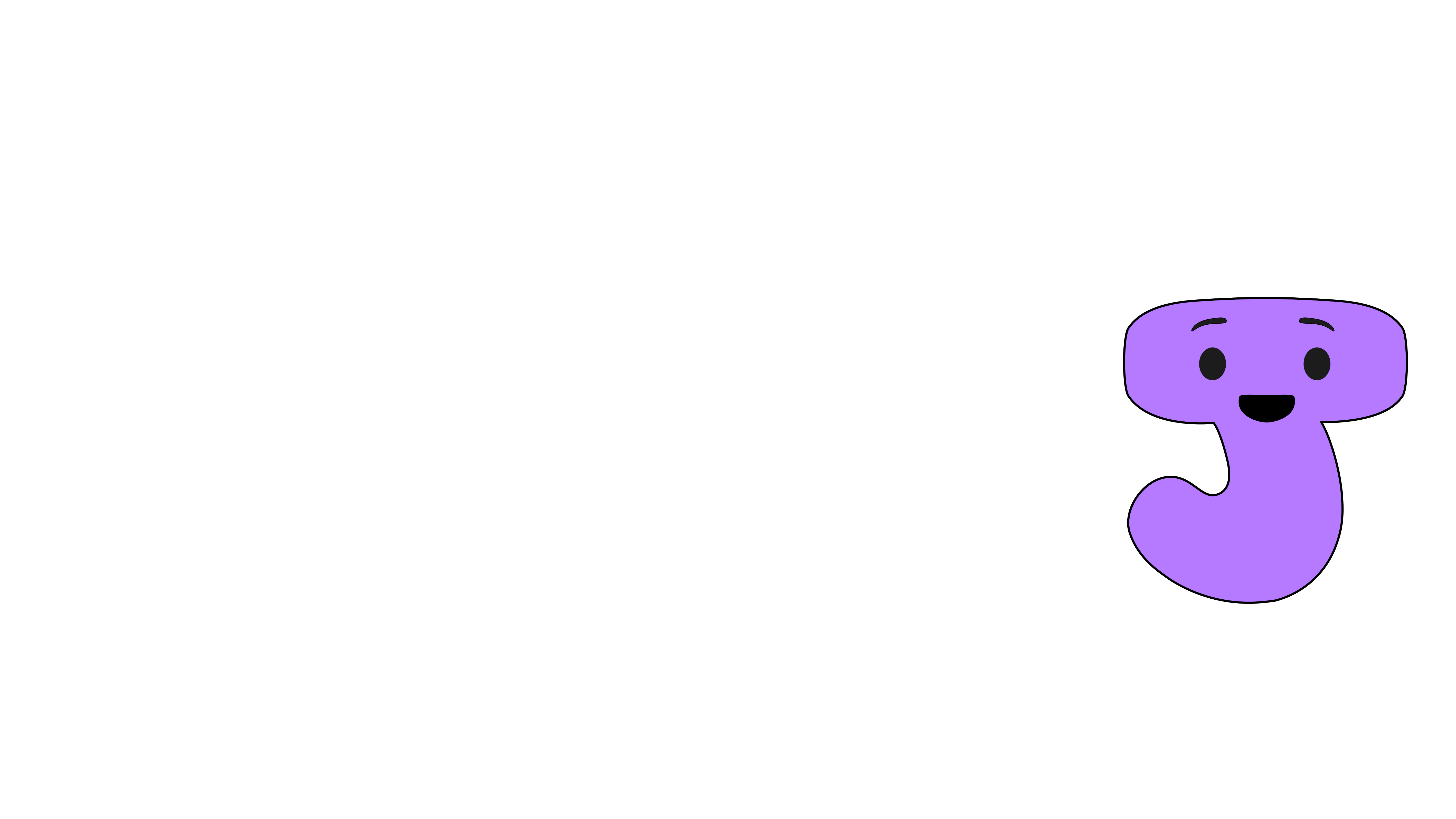 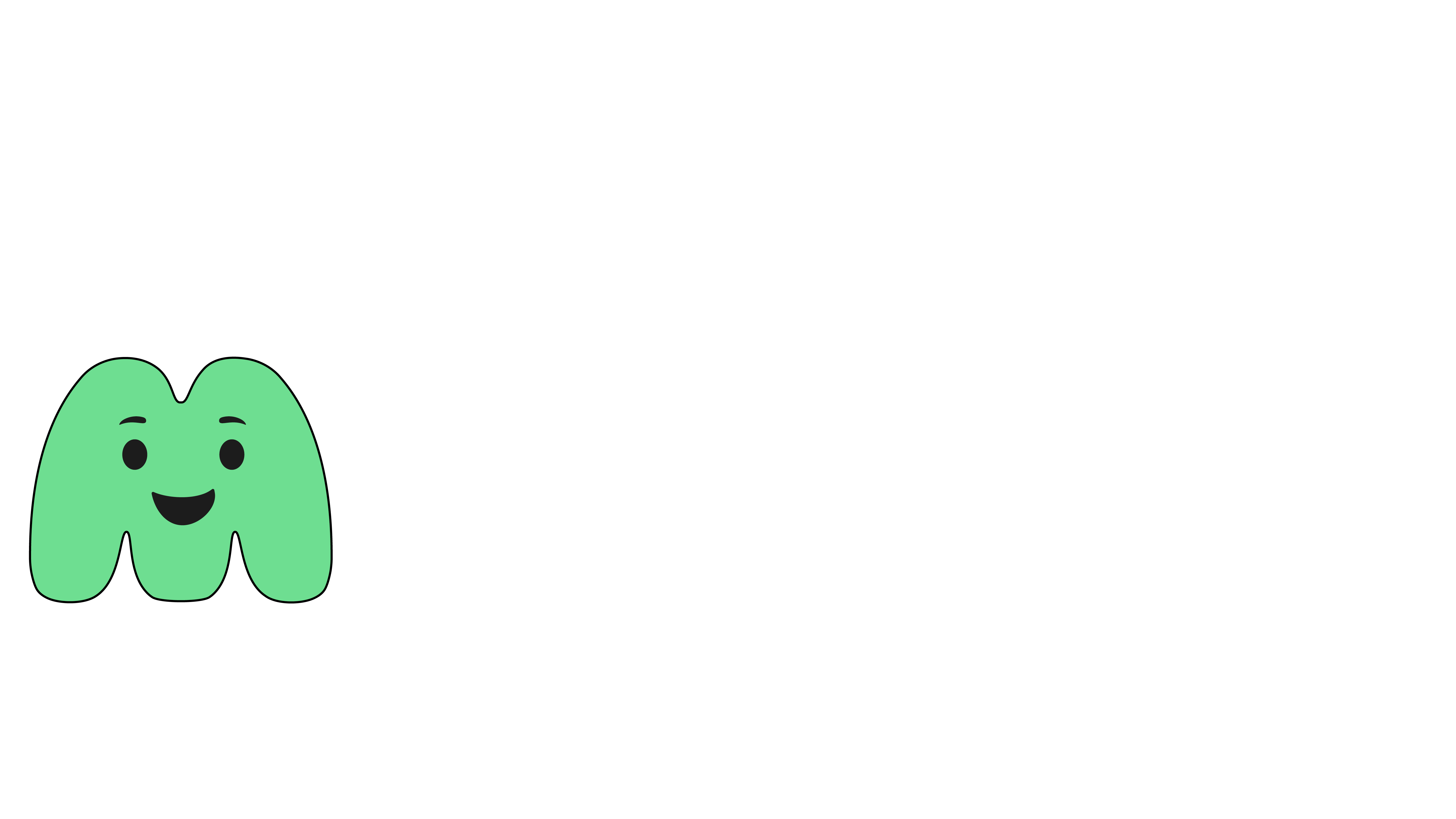 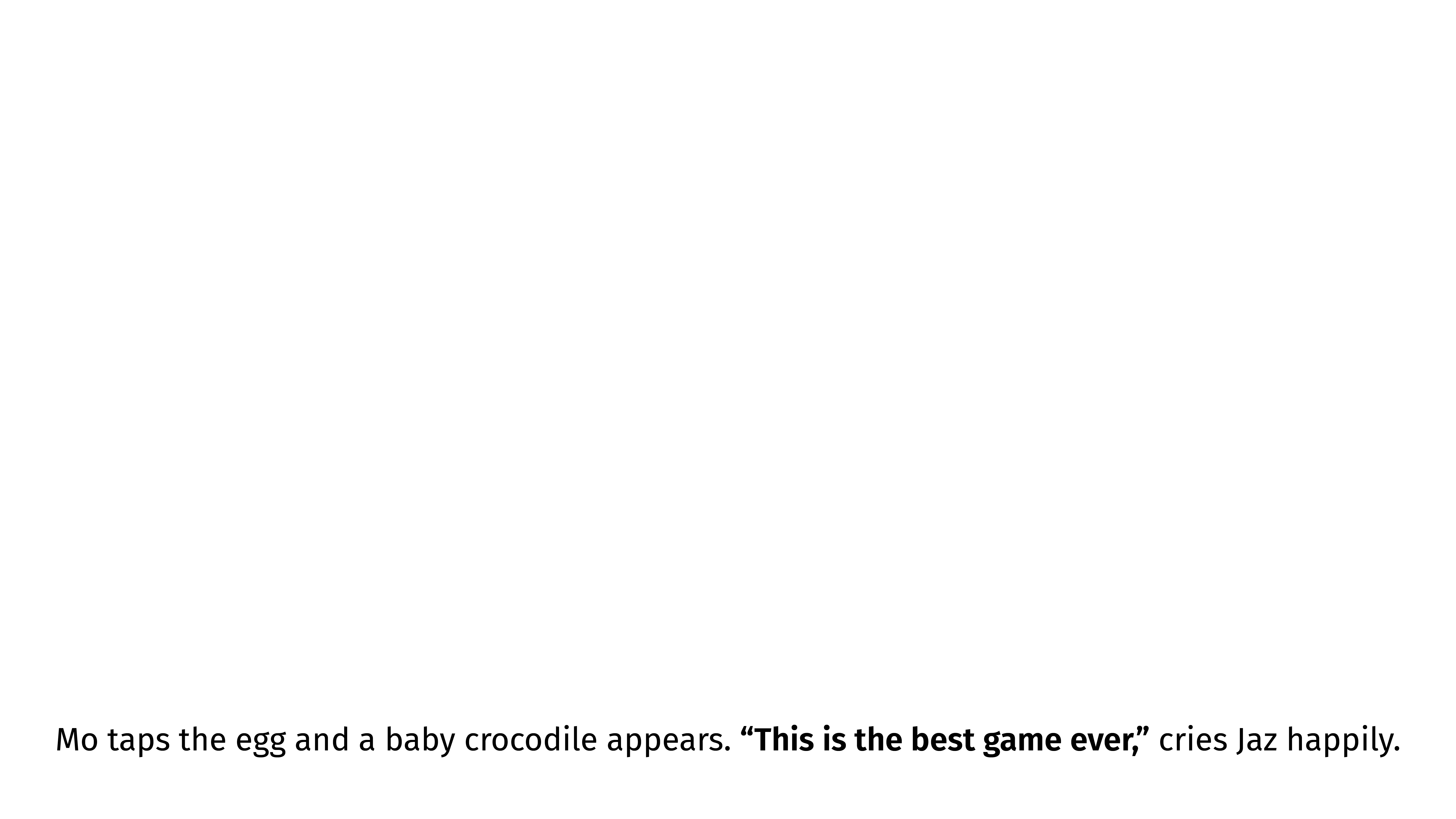 [Speaker Notes: Mo taps the egg, and a baby crocodile appears. 
“This is the best game ever,” cries Jaz happily.]
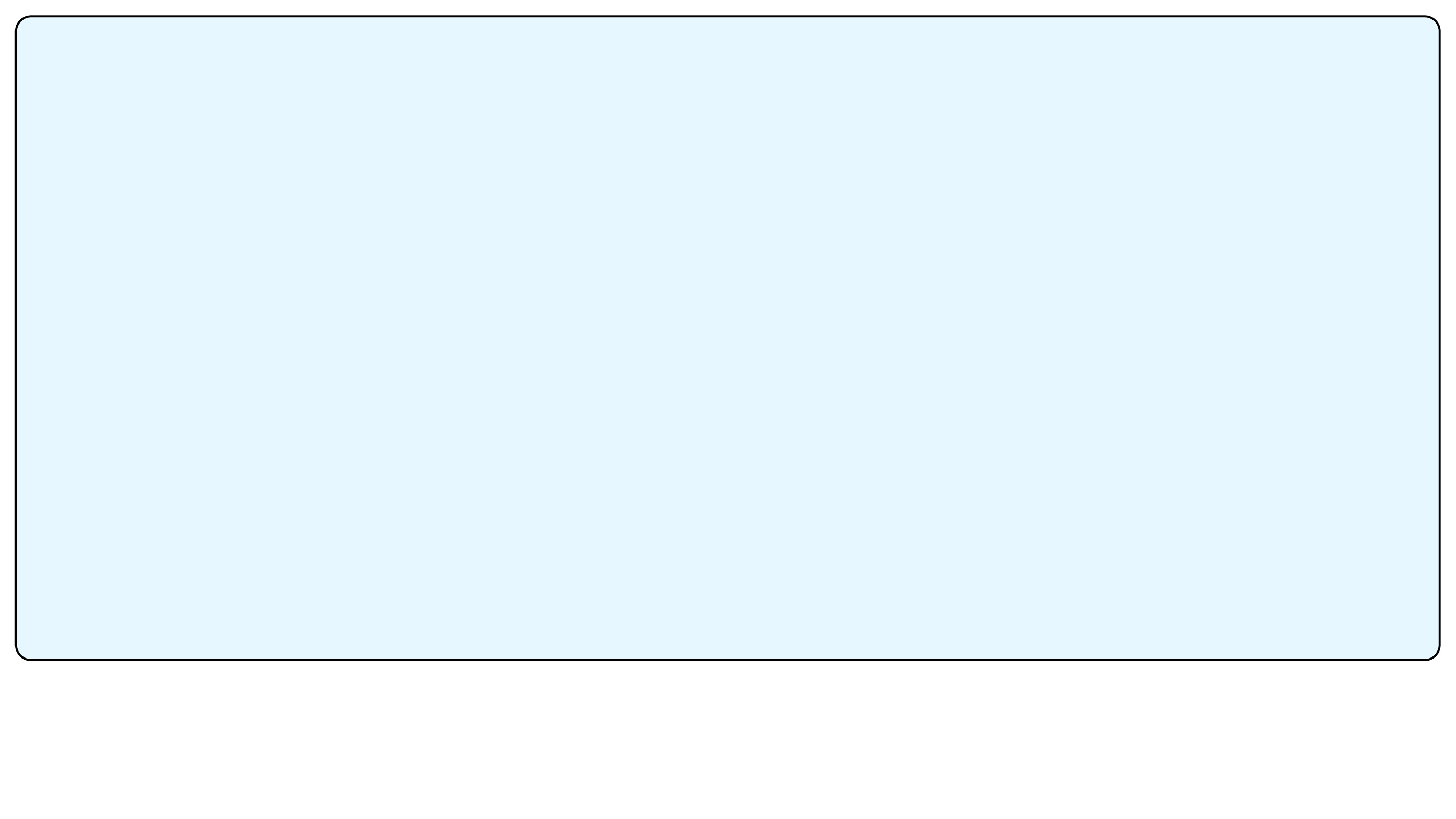 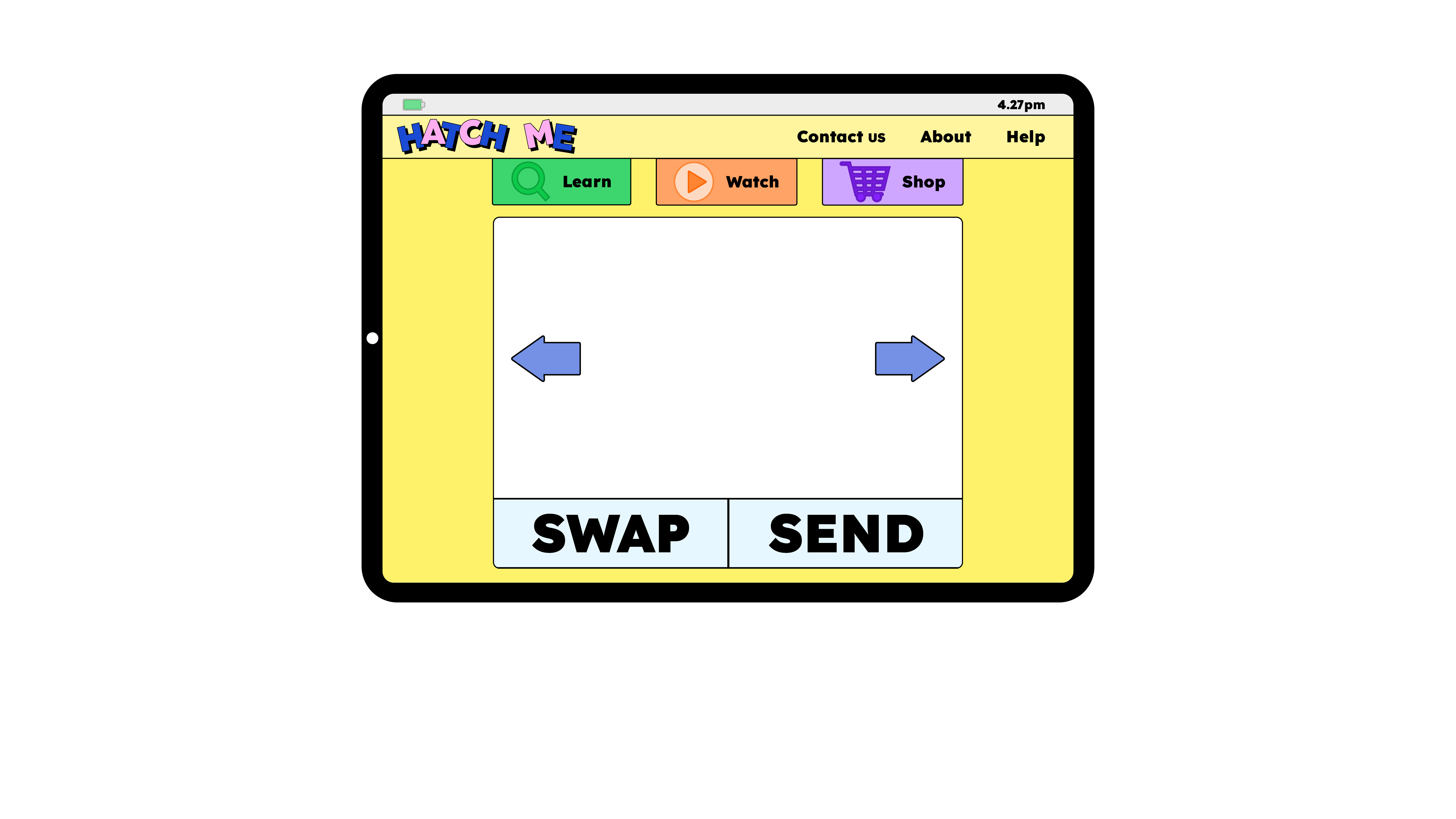 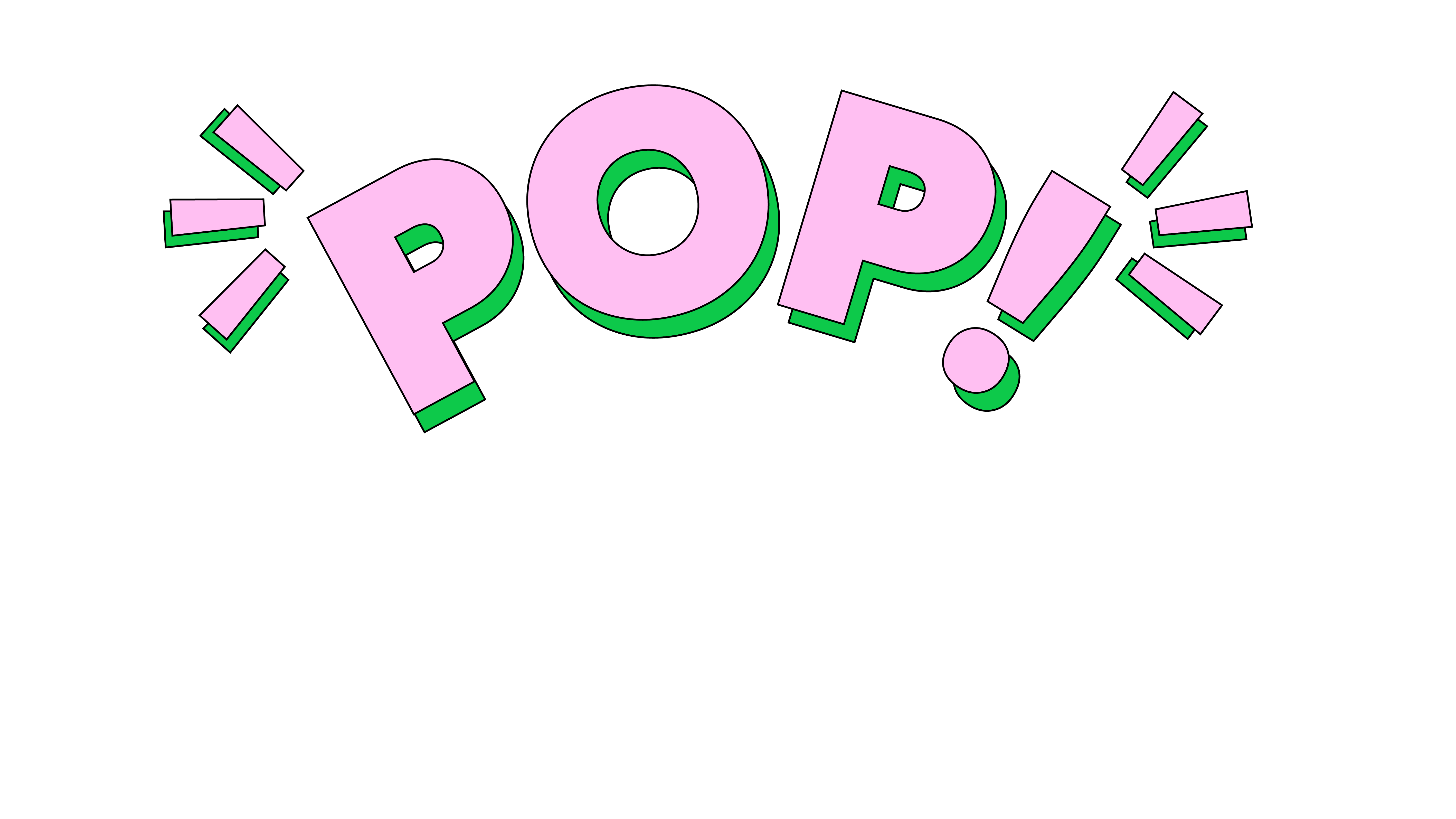 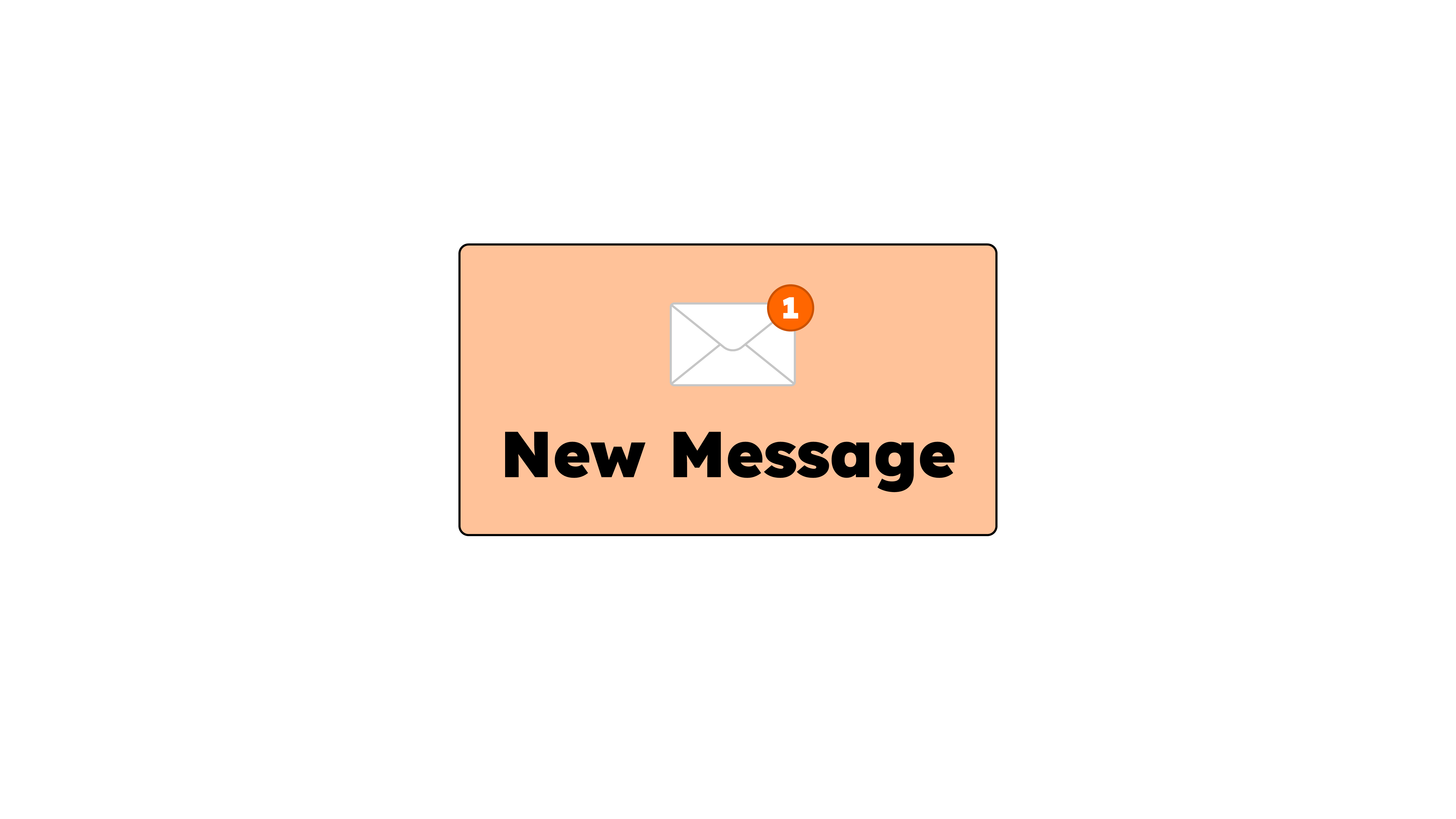 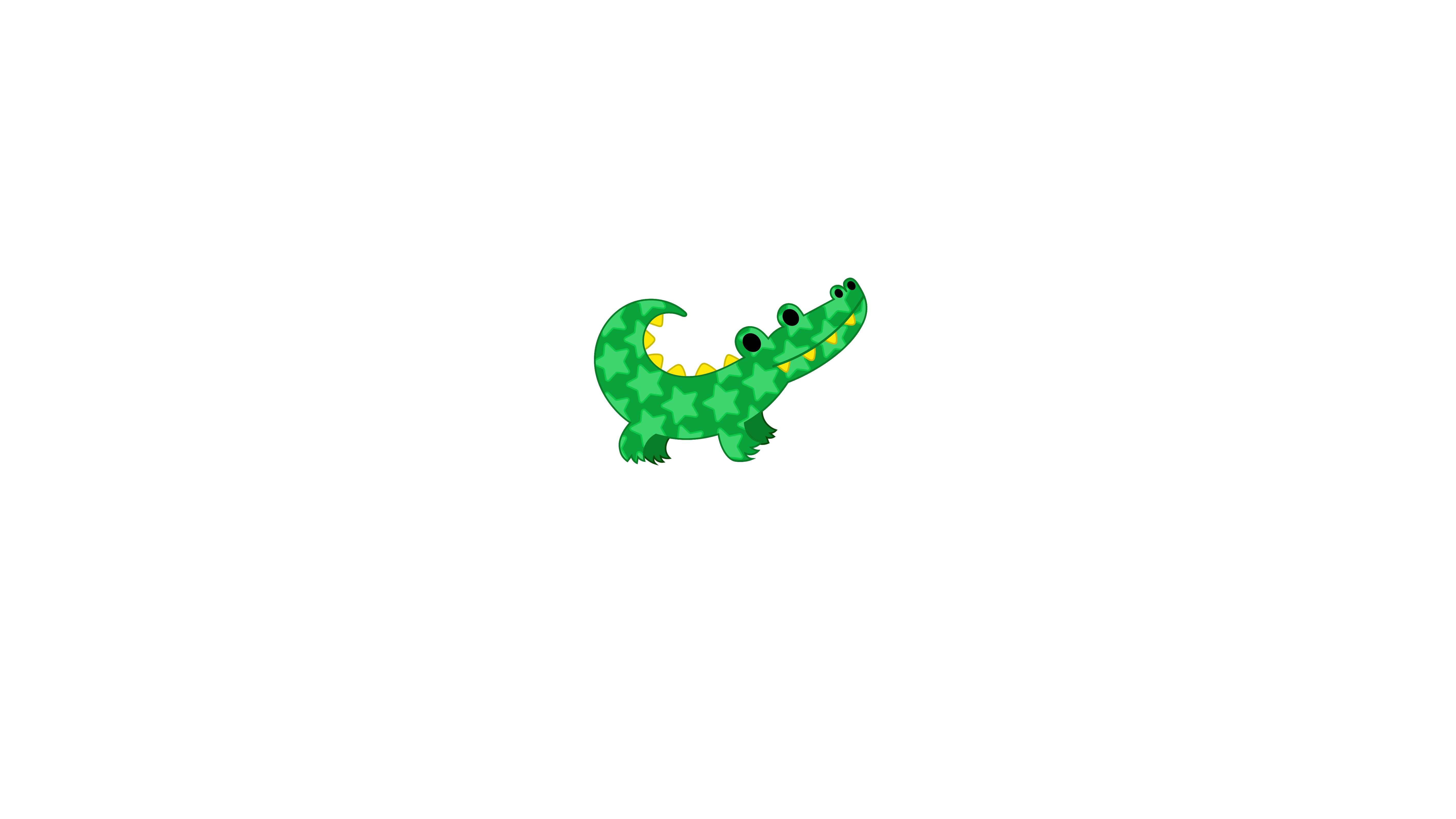 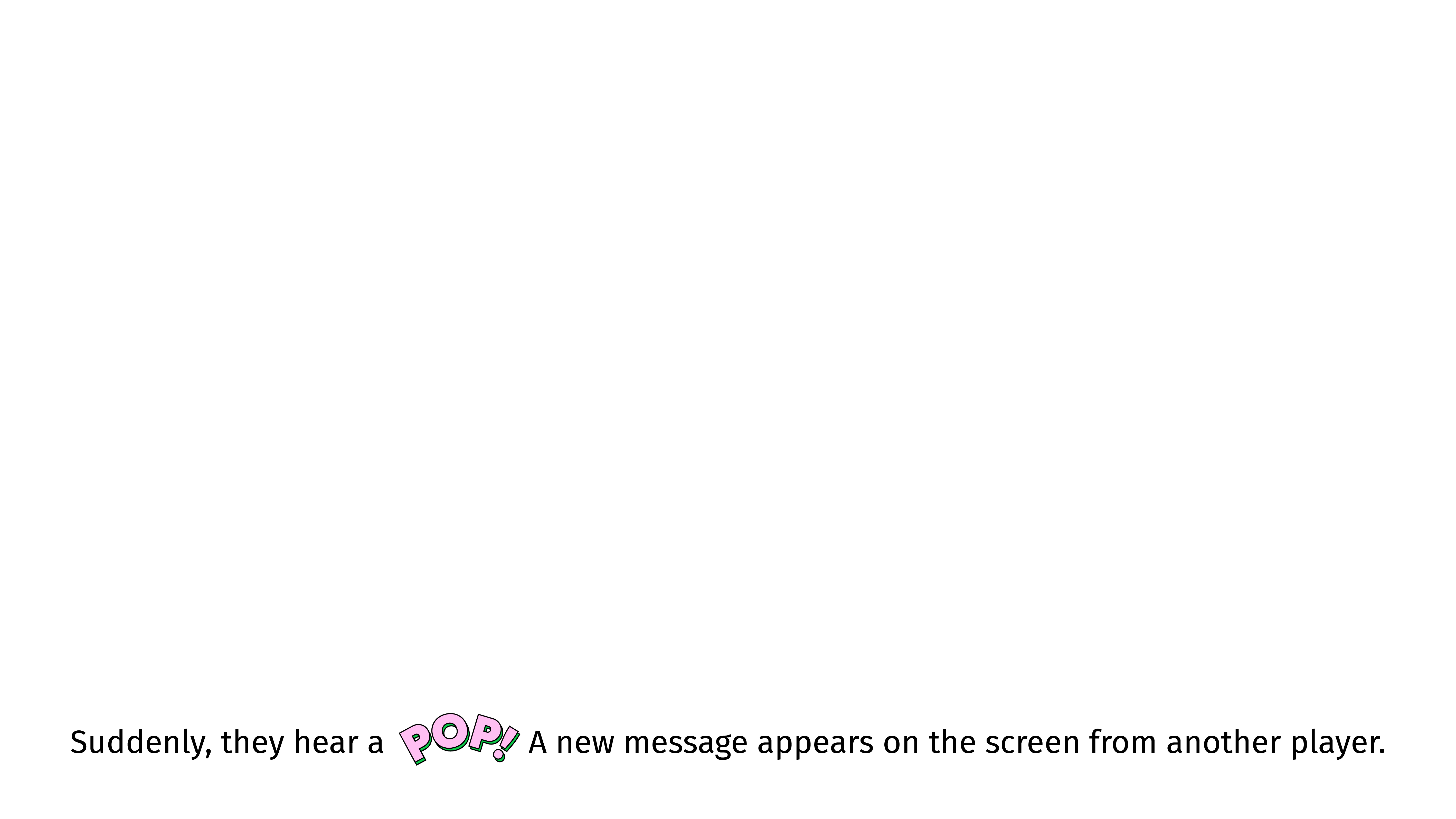 [Speaker Notes: Suddenly, they hear a POP! A new message appears on the screen from another player.]
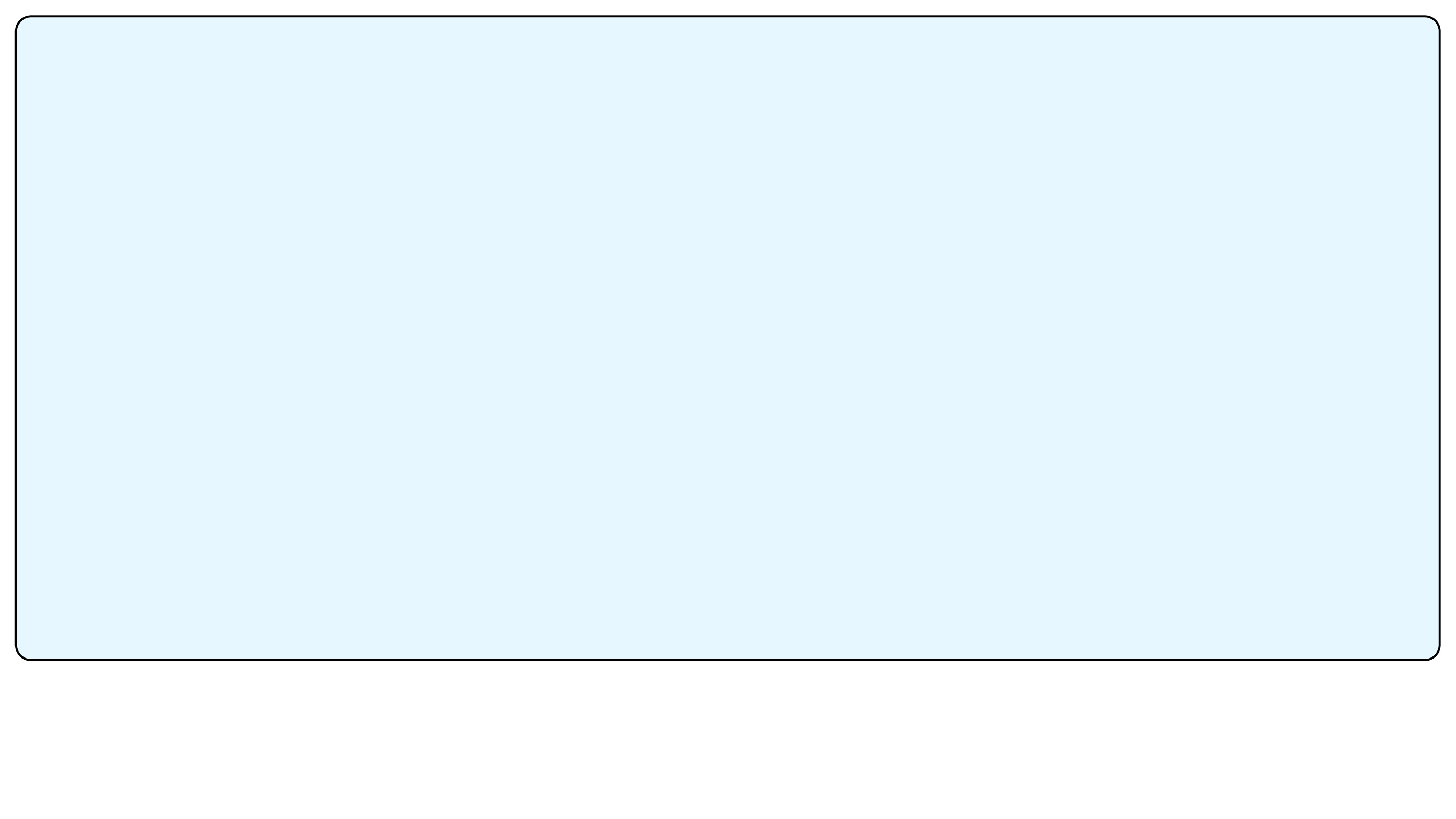 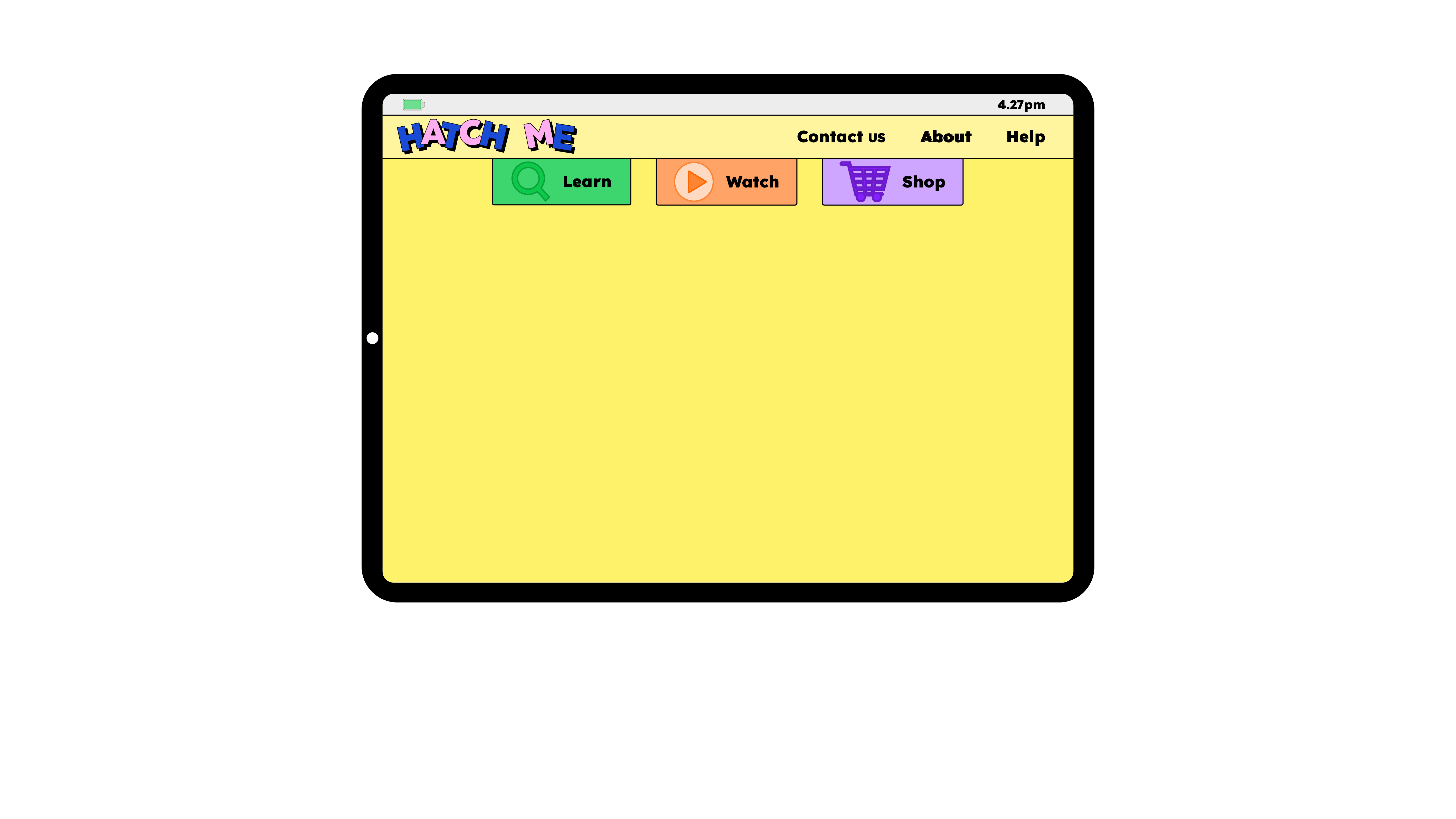 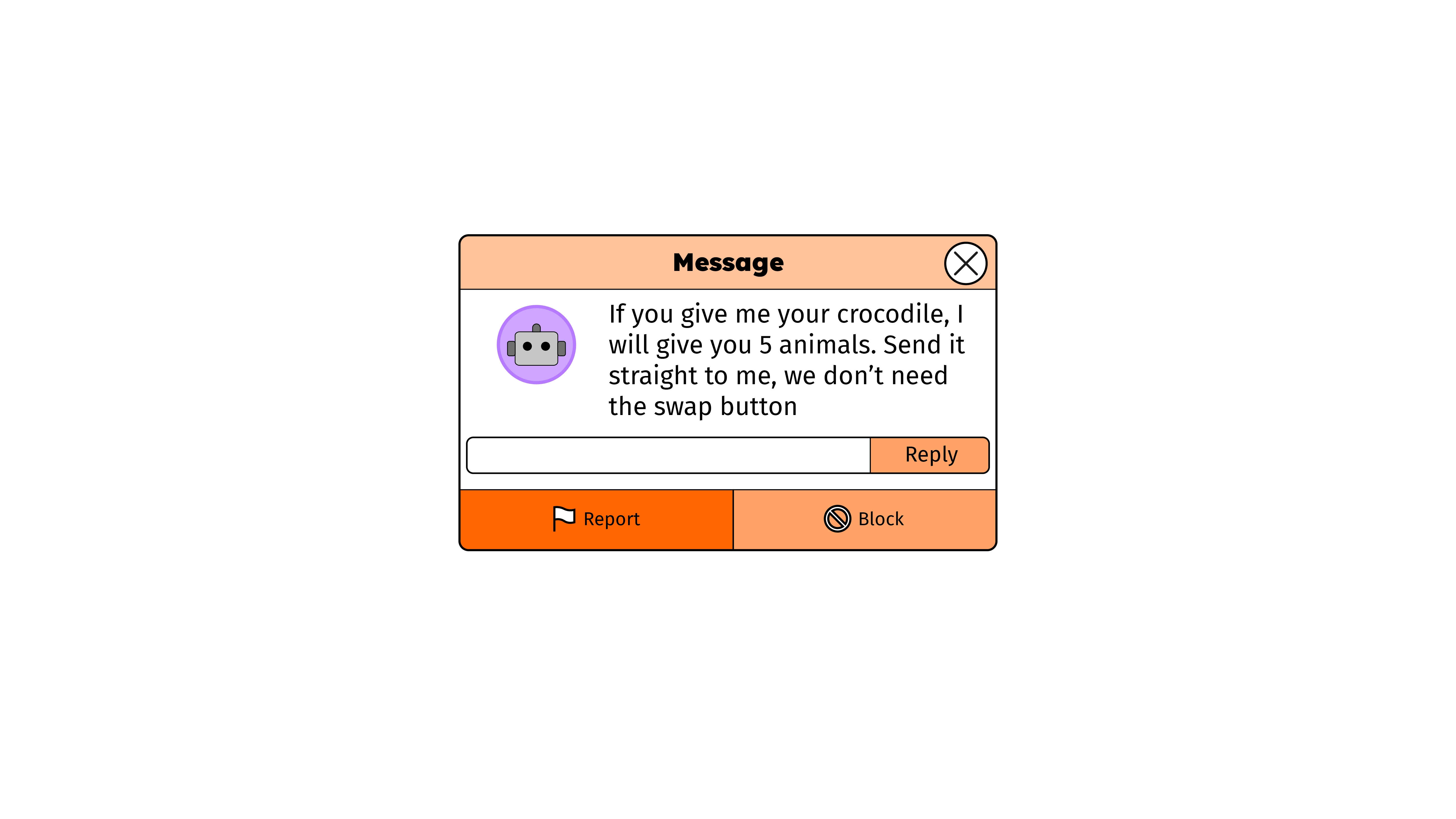 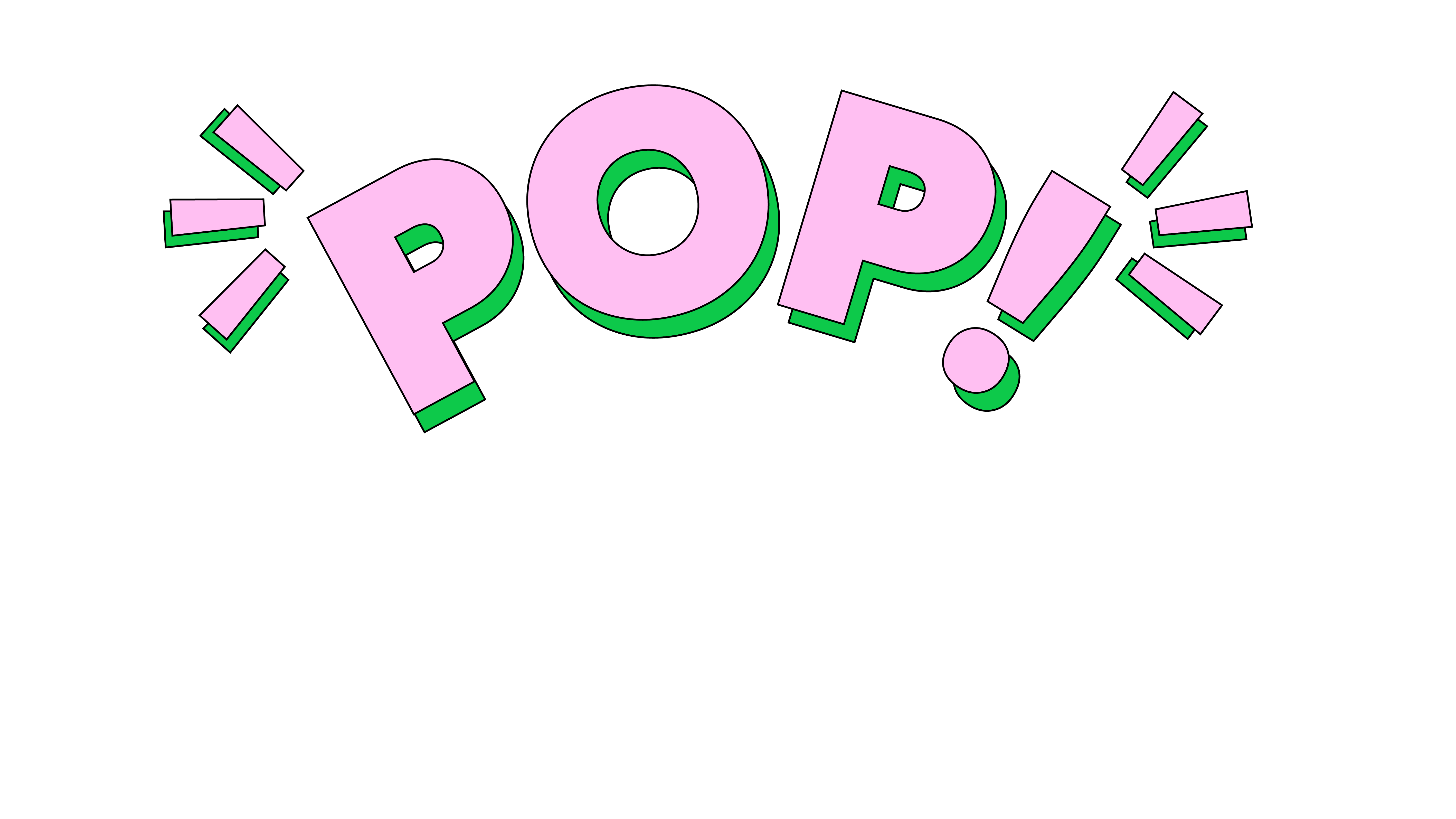 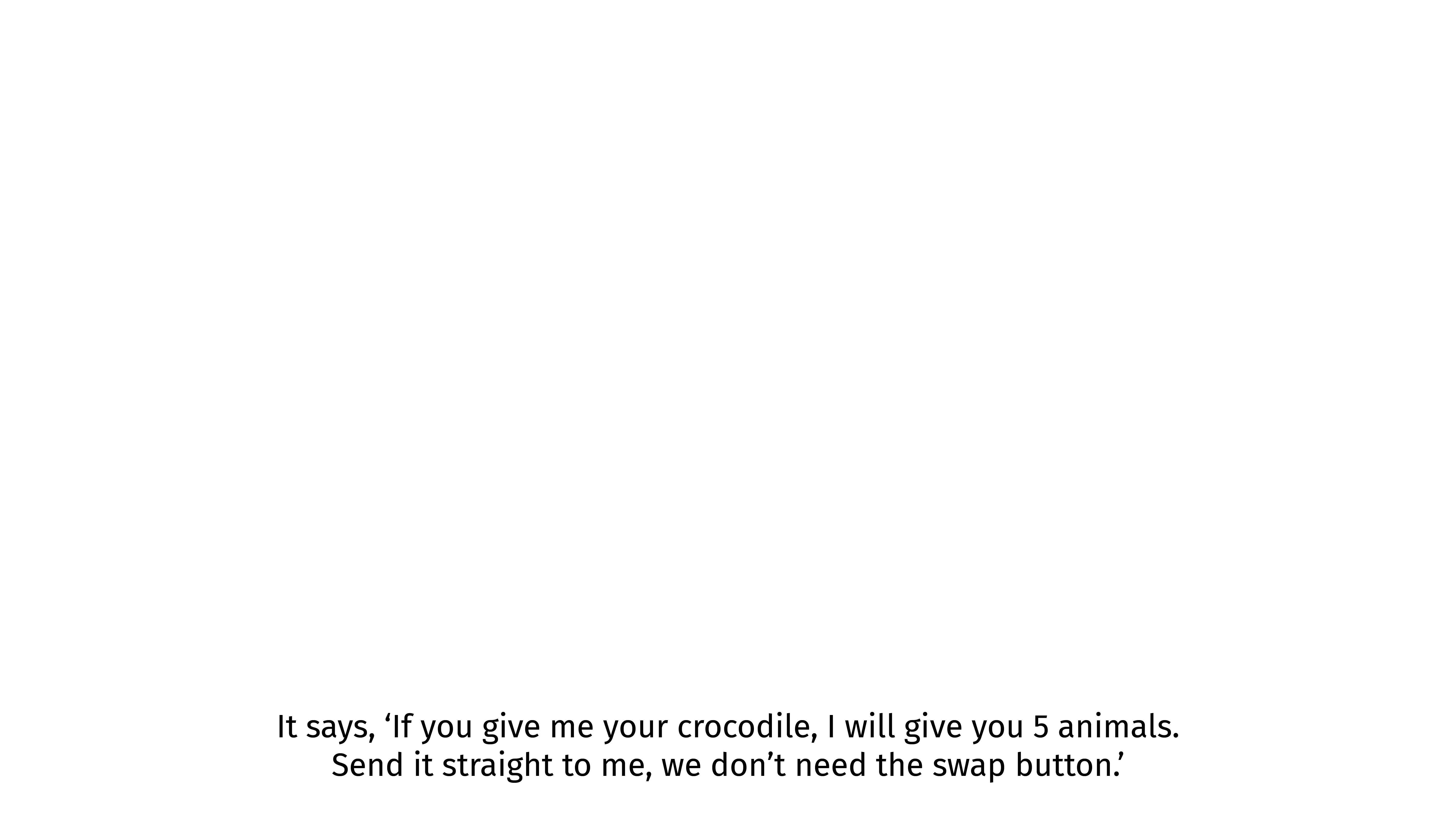 [Speaker Notes: It says, ‘If you give me your crocodile, I will give you 5 animals. Send it straight to me, we don’t need the swap button.’]
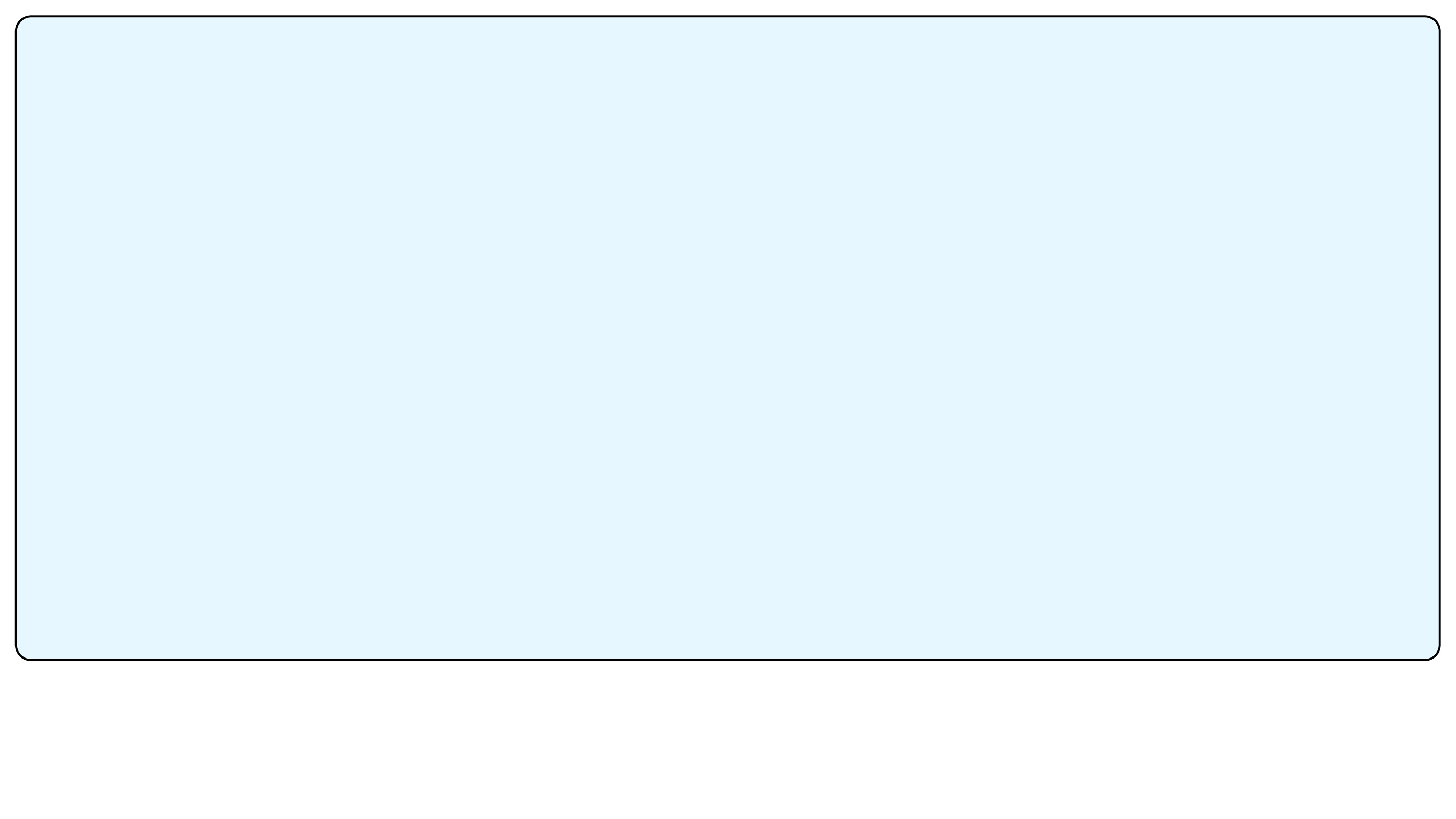 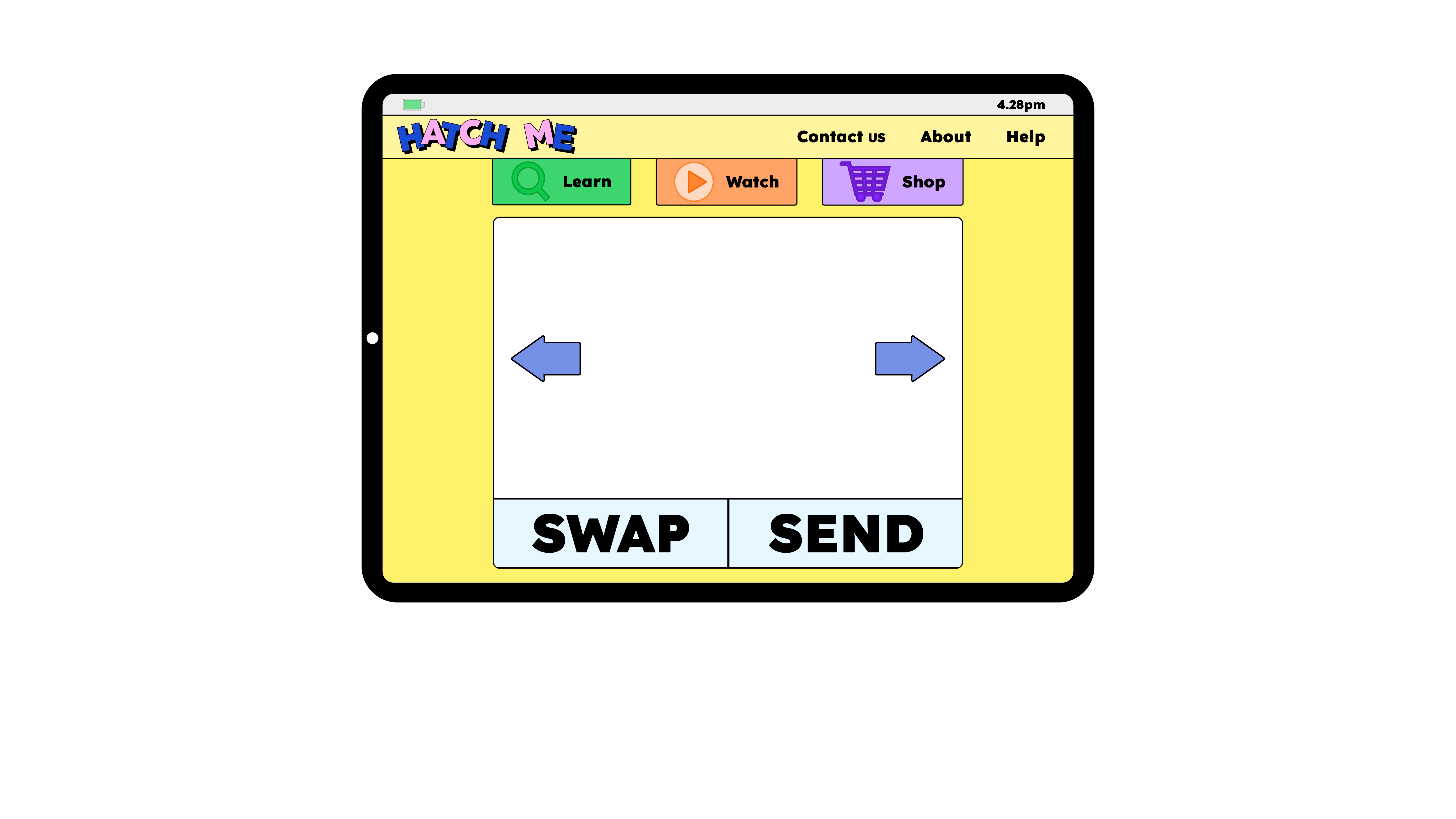 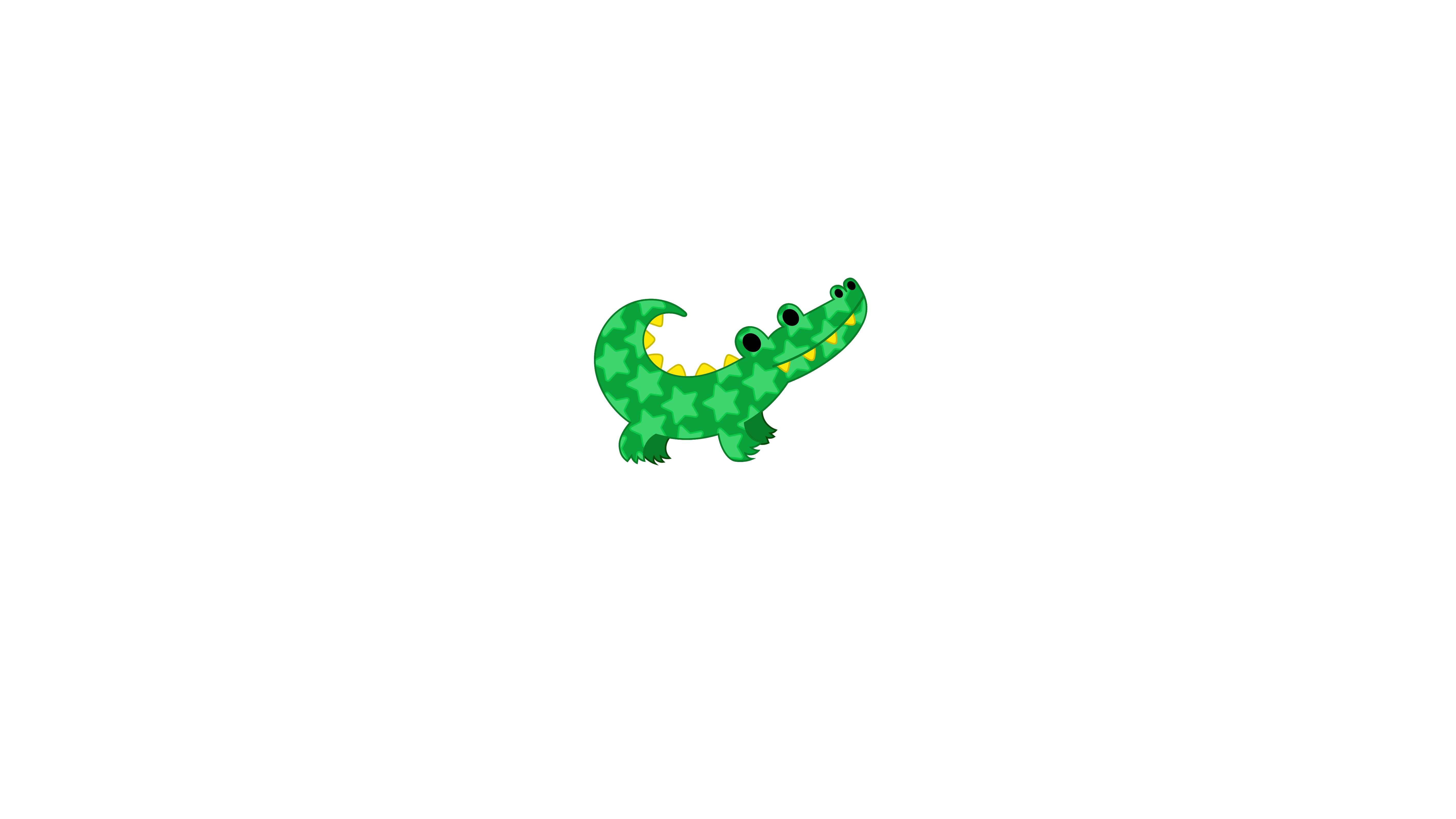 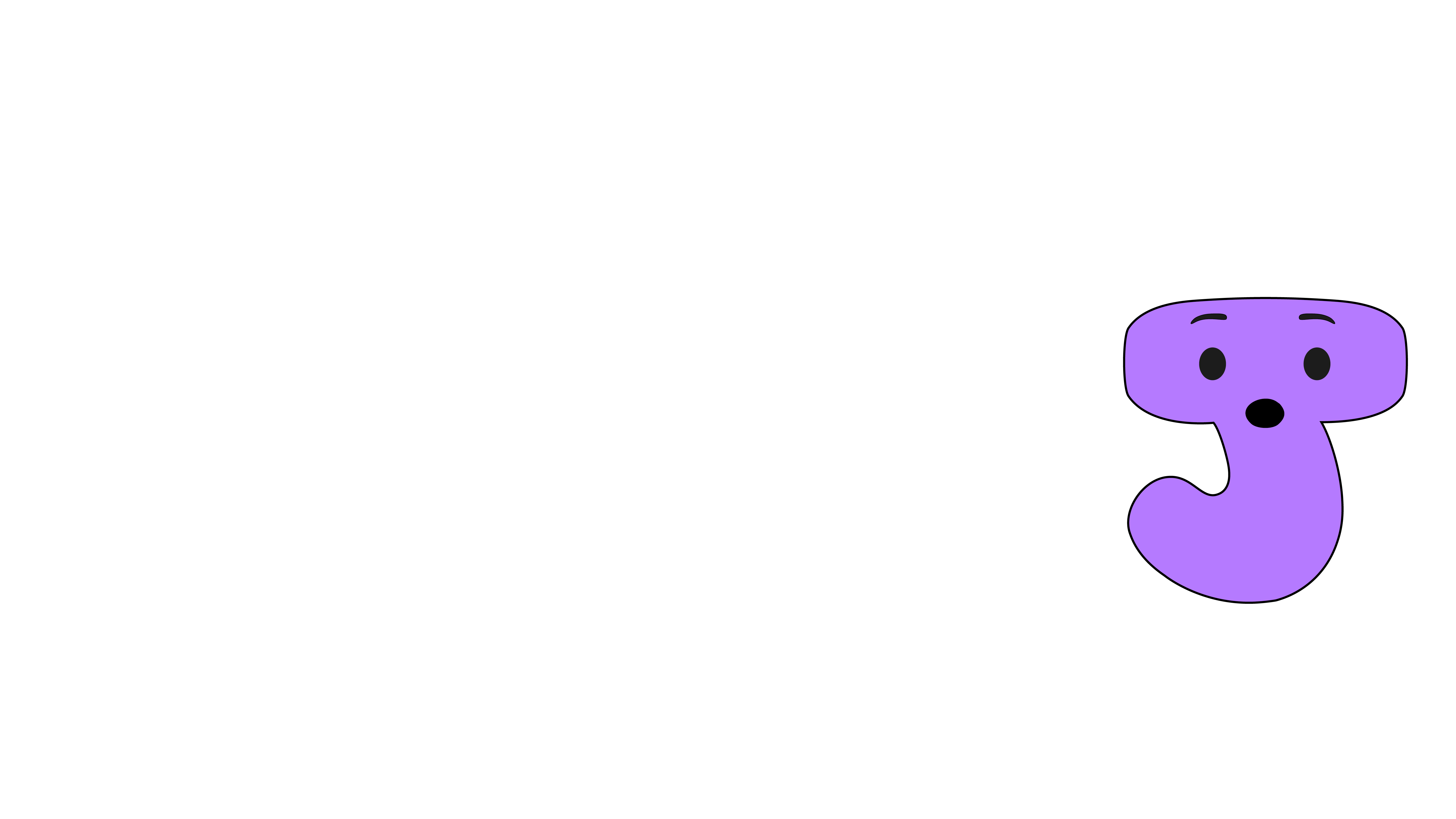 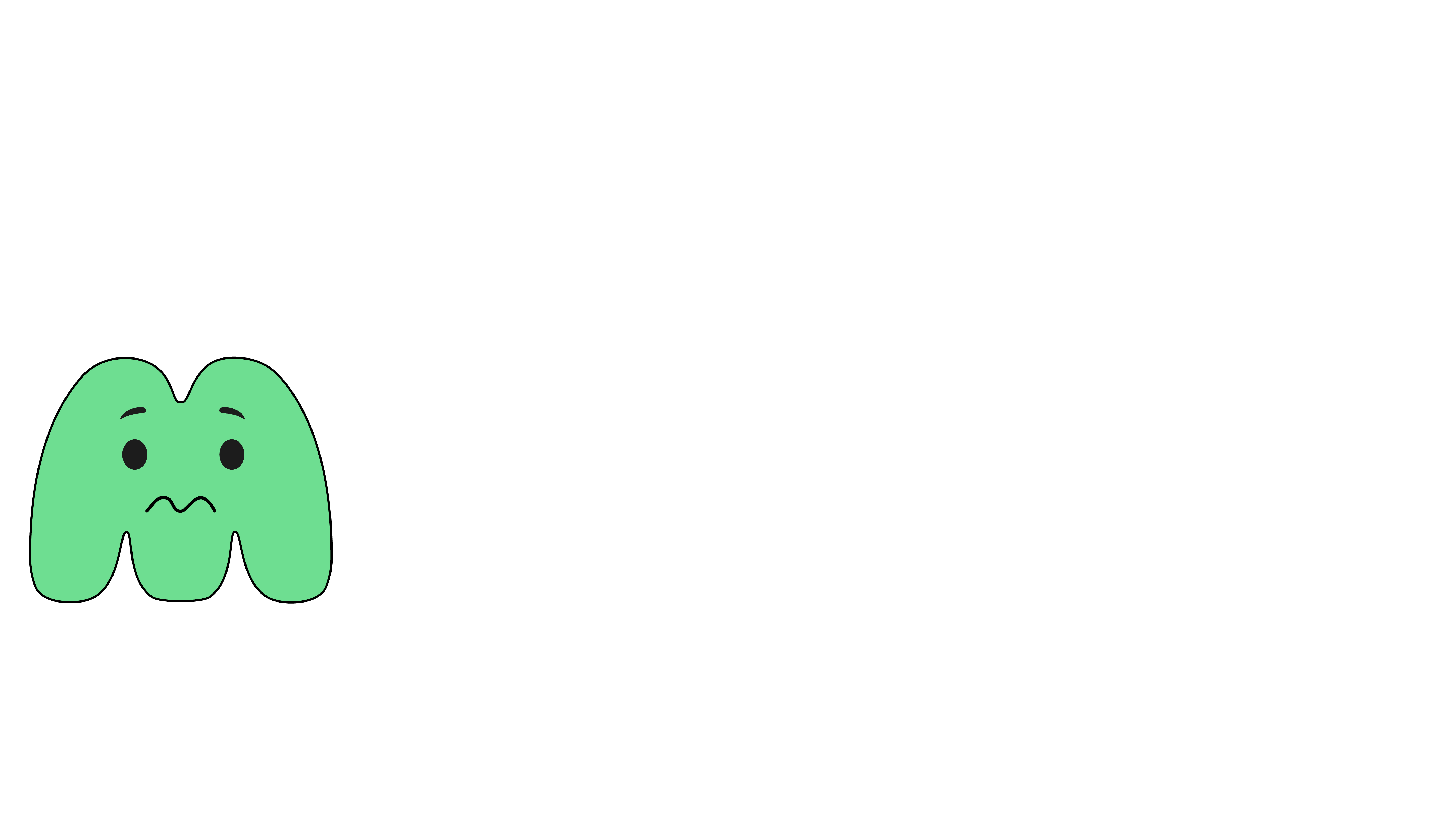 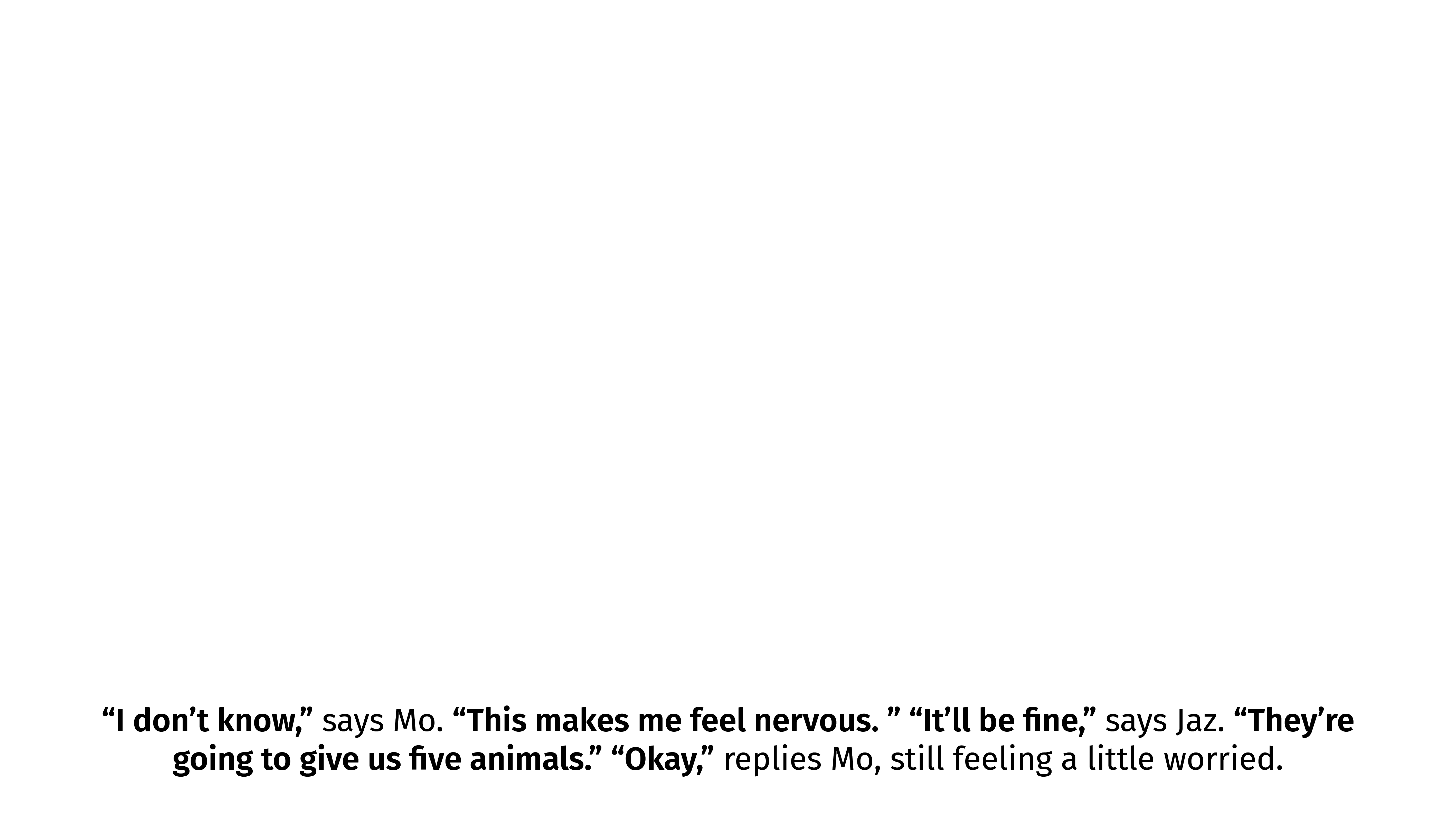 [Speaker Notes: “I don’t know,” says Mo. “This makes me feel nervous. ” “It’ll be fine,” says Jaz. “They’re going to give us five animals.” “Okay,” replies Mo, still feeling a little worried.]
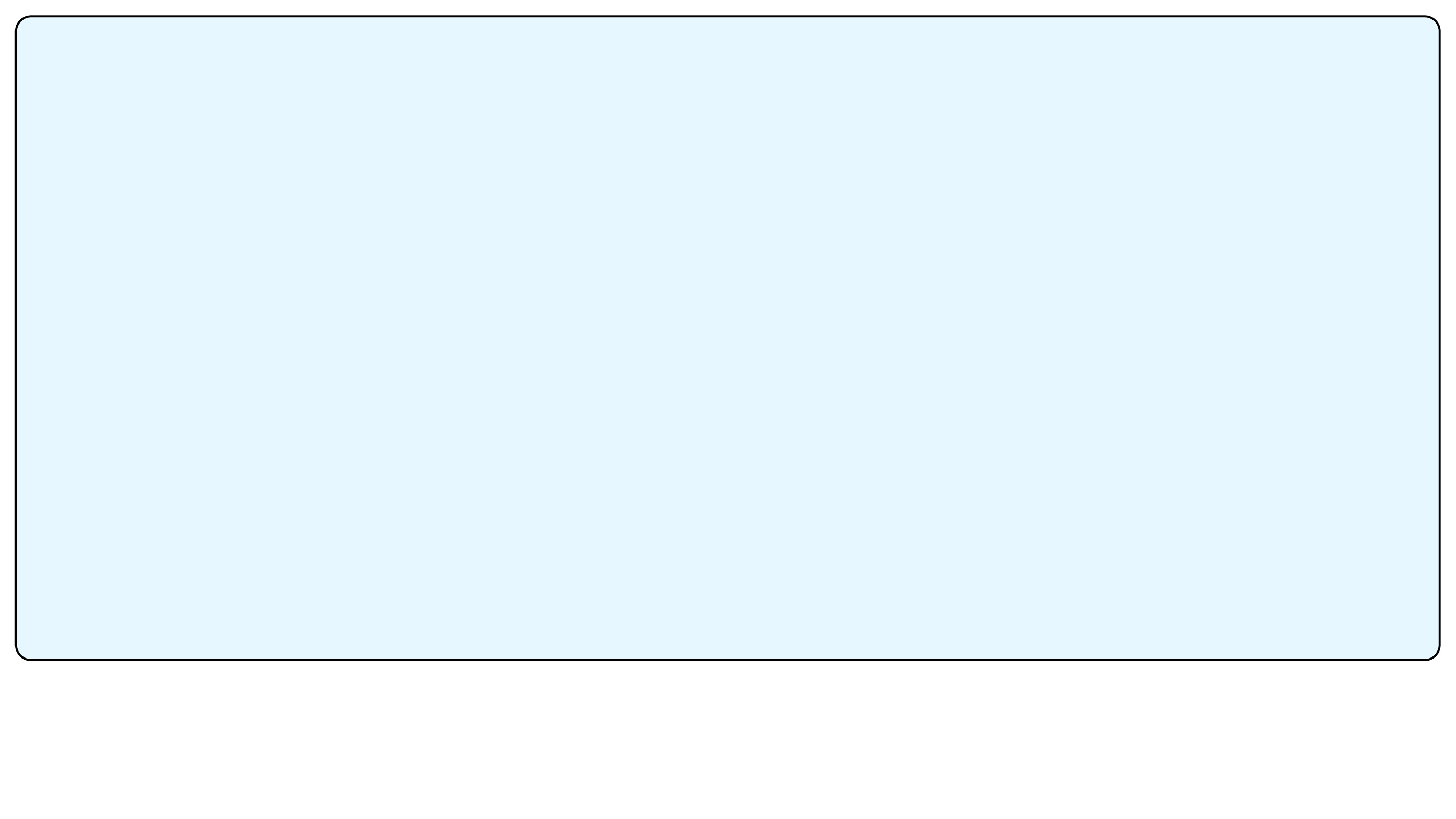 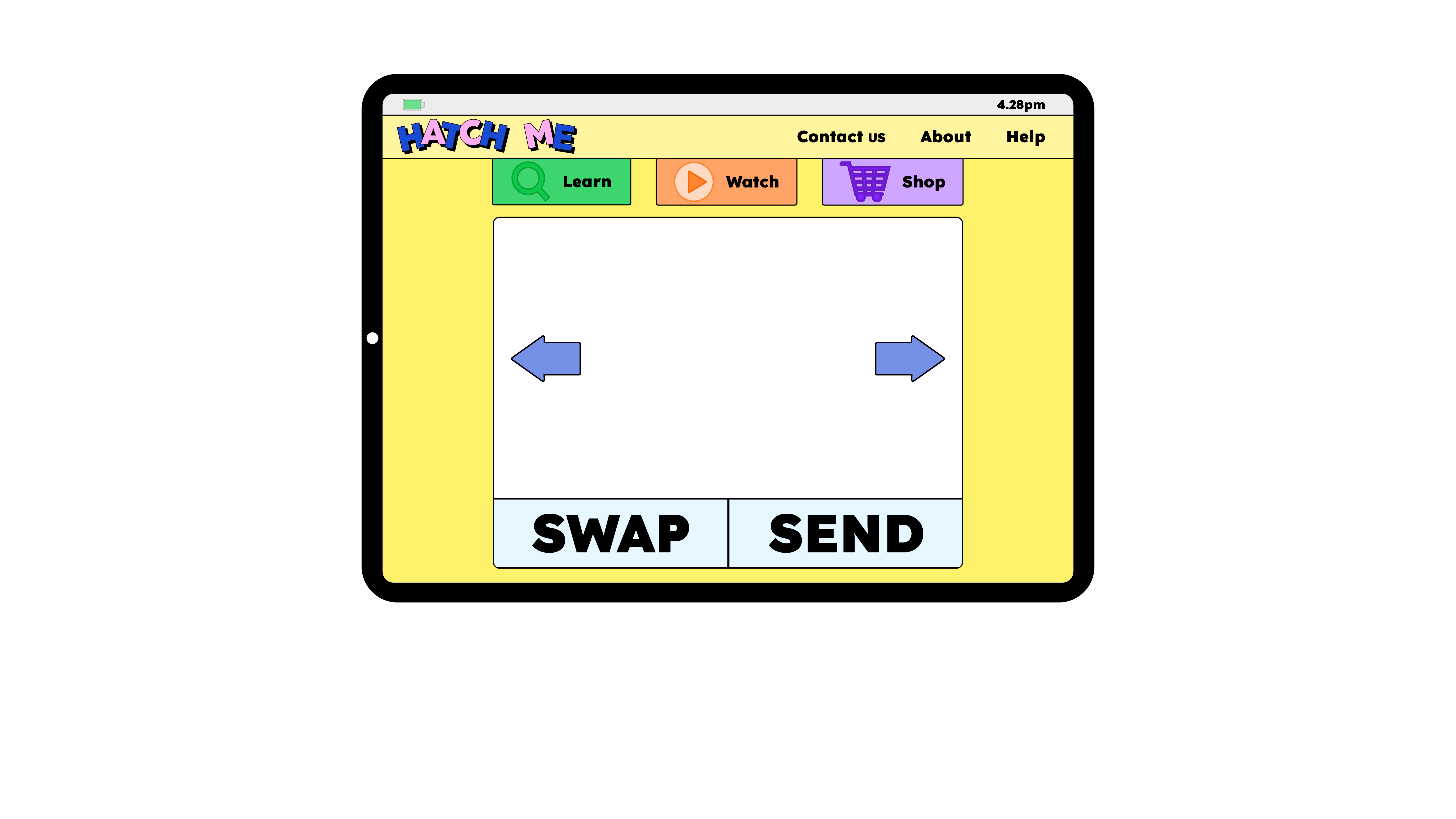 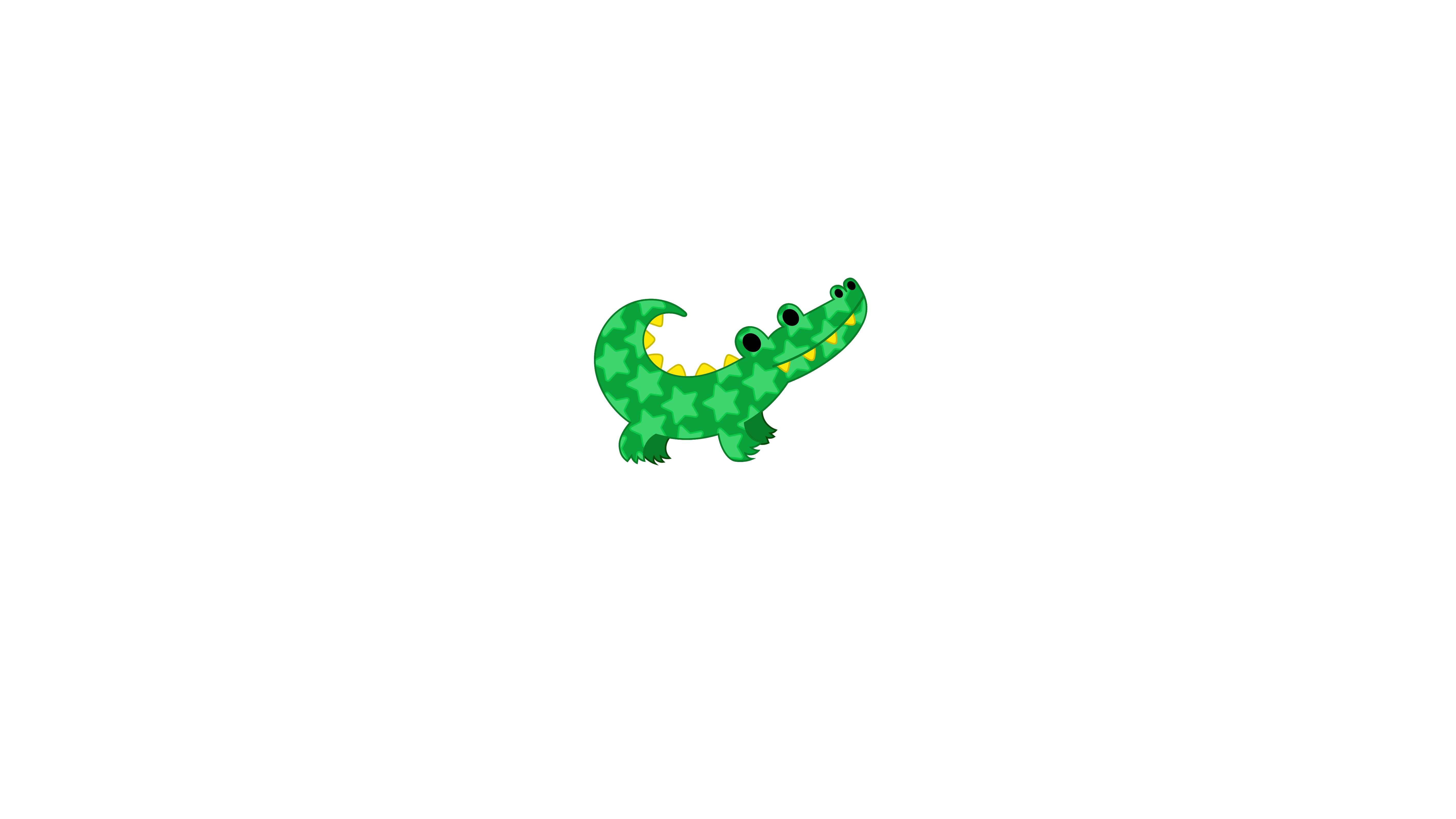 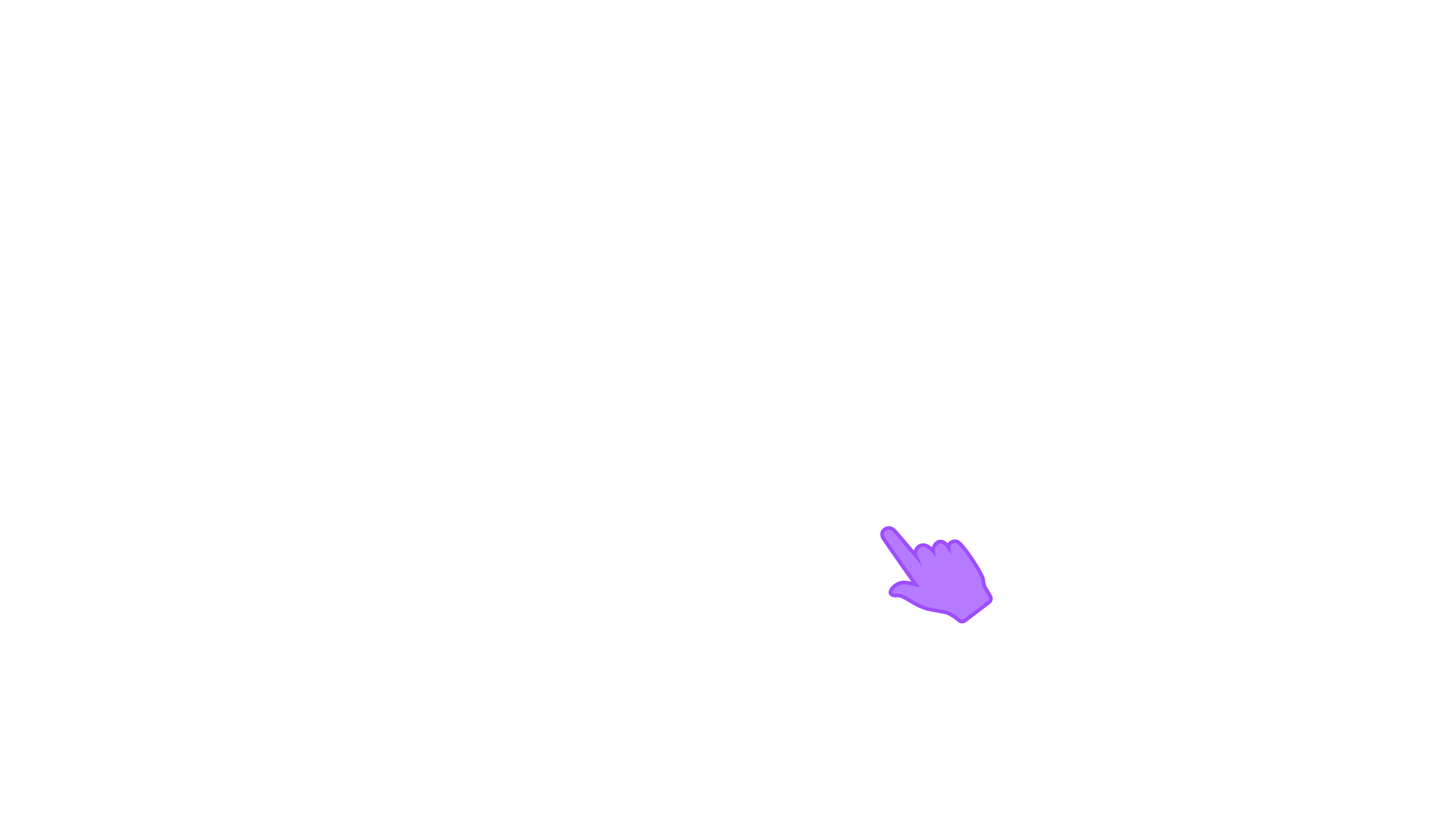 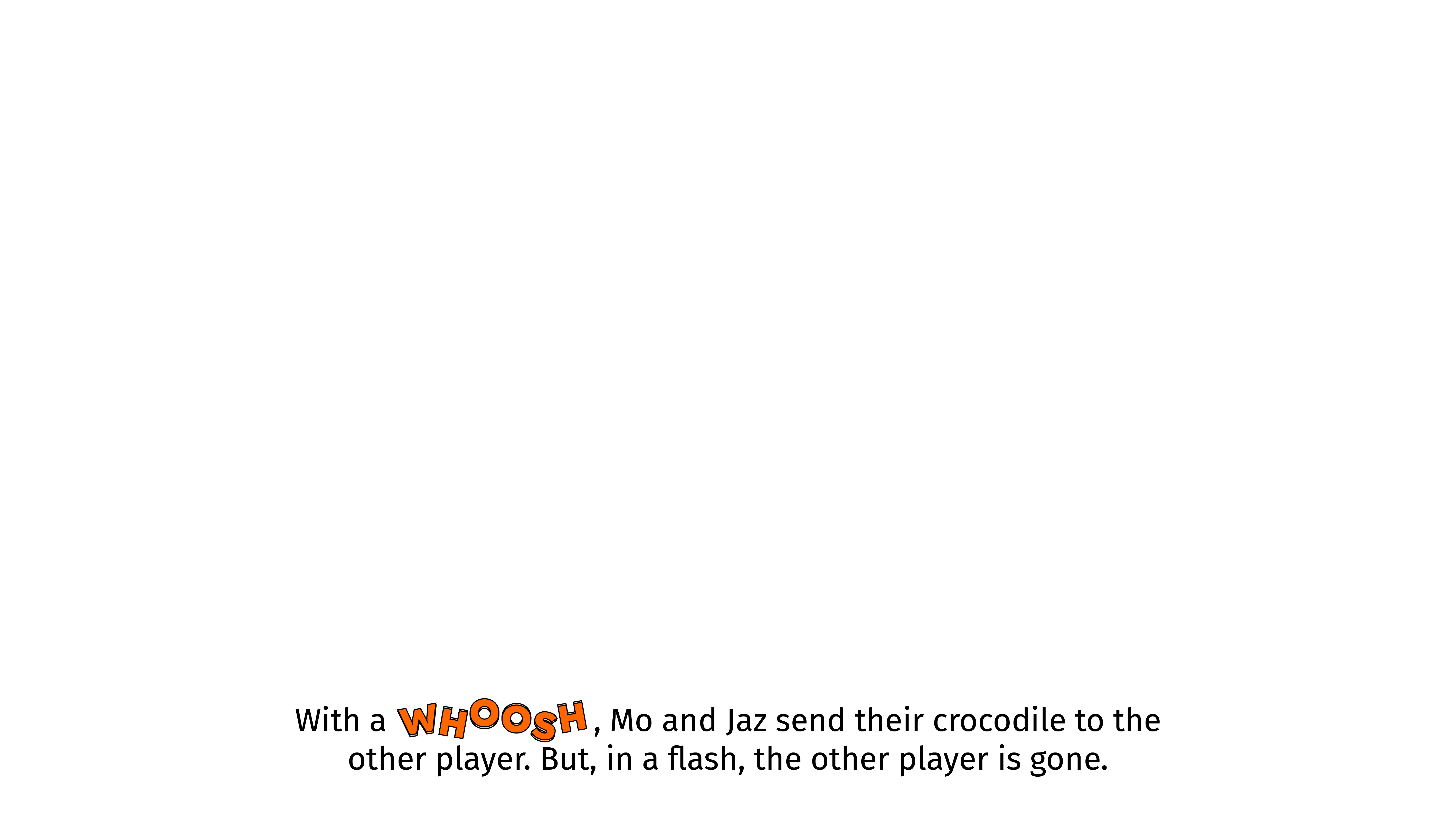 [Speaker Notes: With a whoosh, Mo and Jaz send their crocodile to the other player. But, in a flash, the other player is gone.]
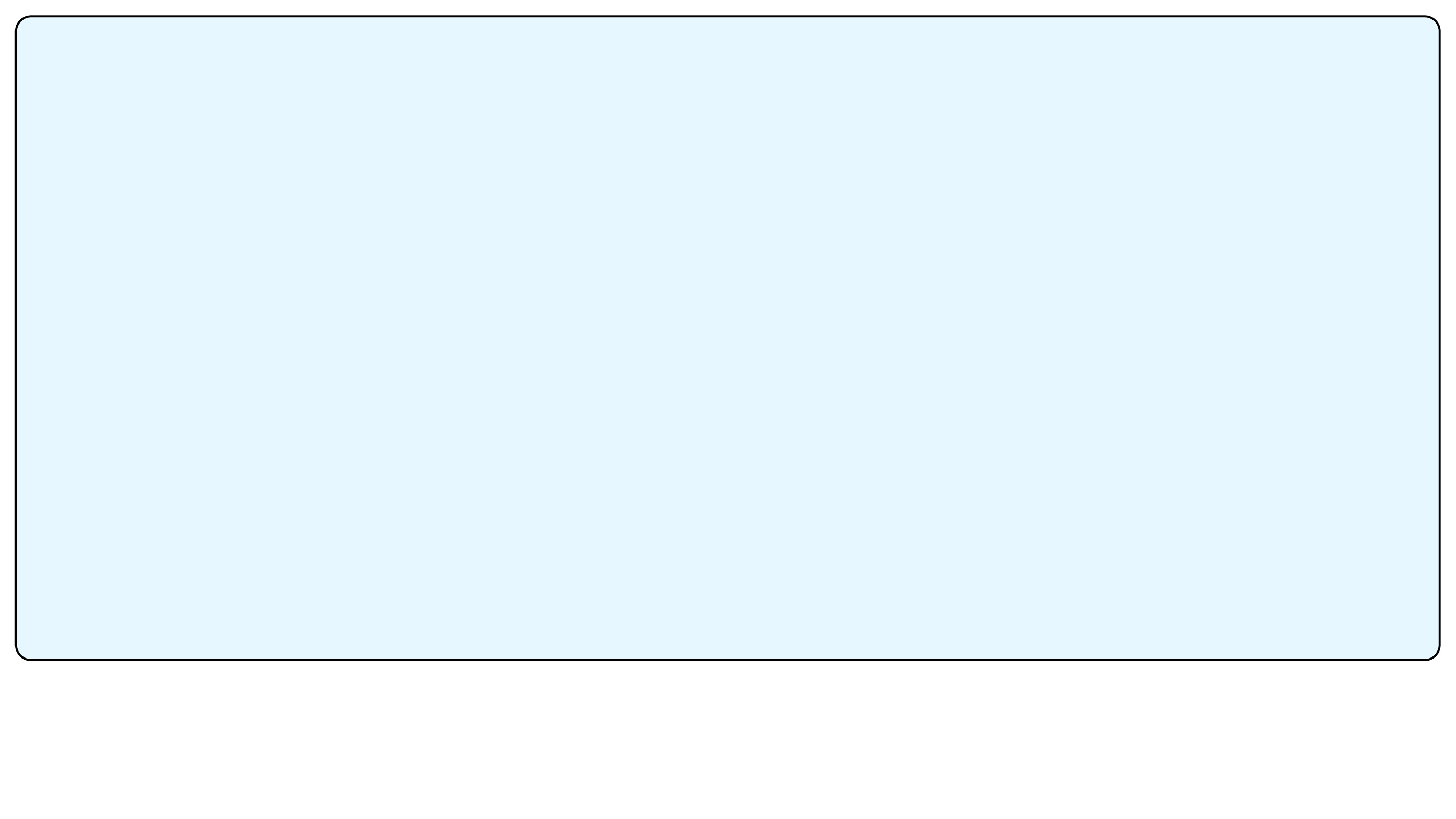 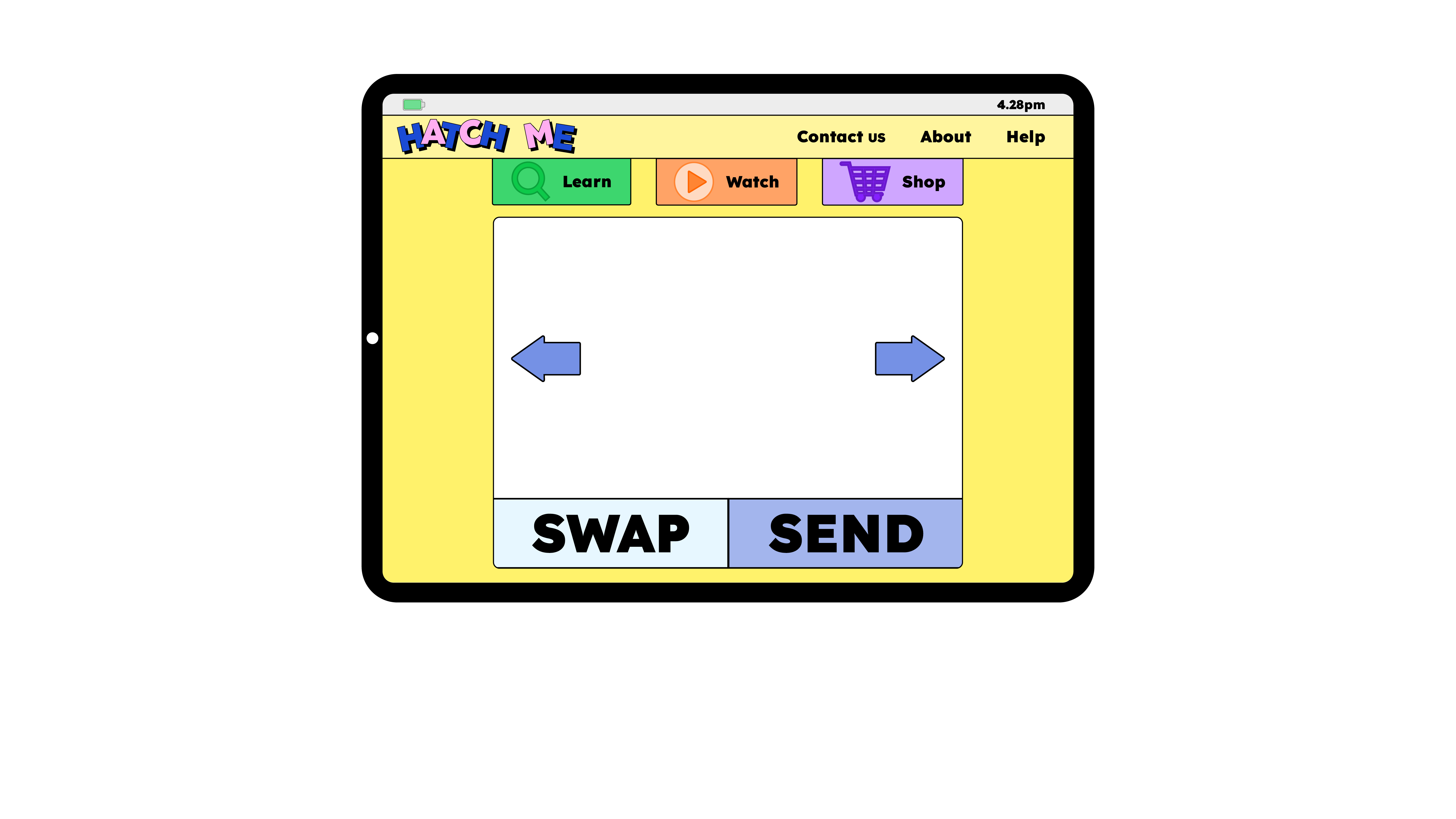 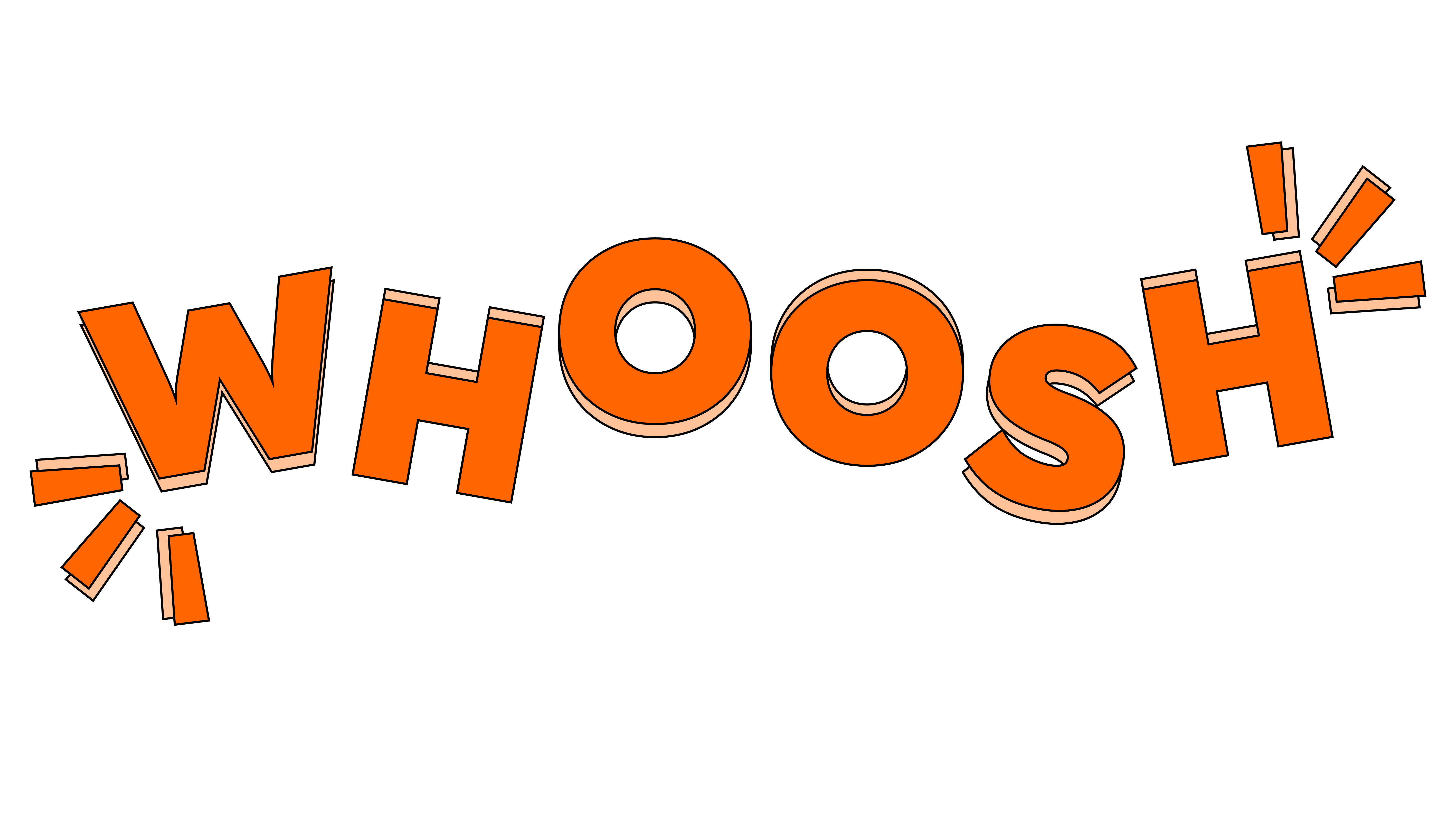 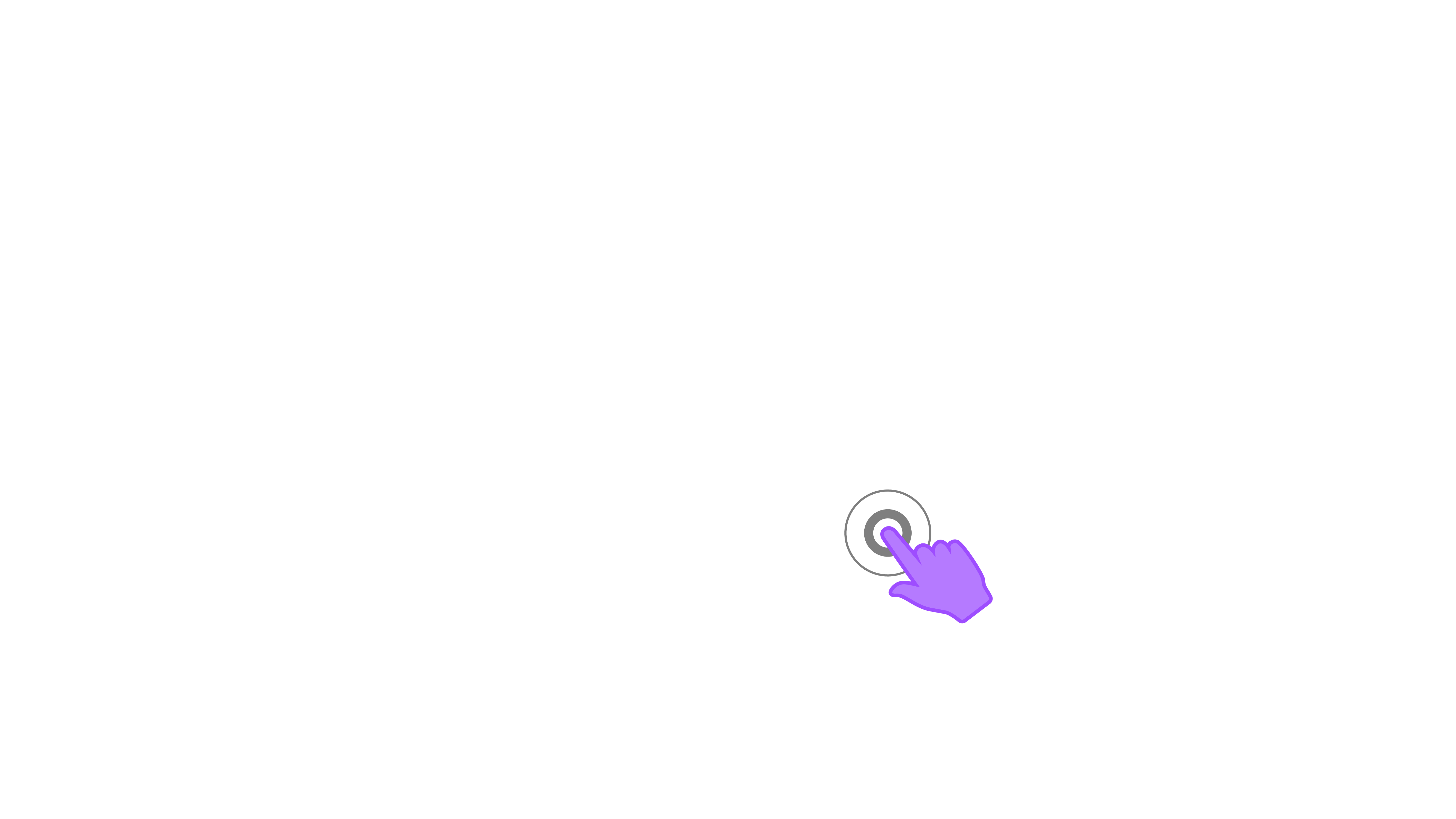 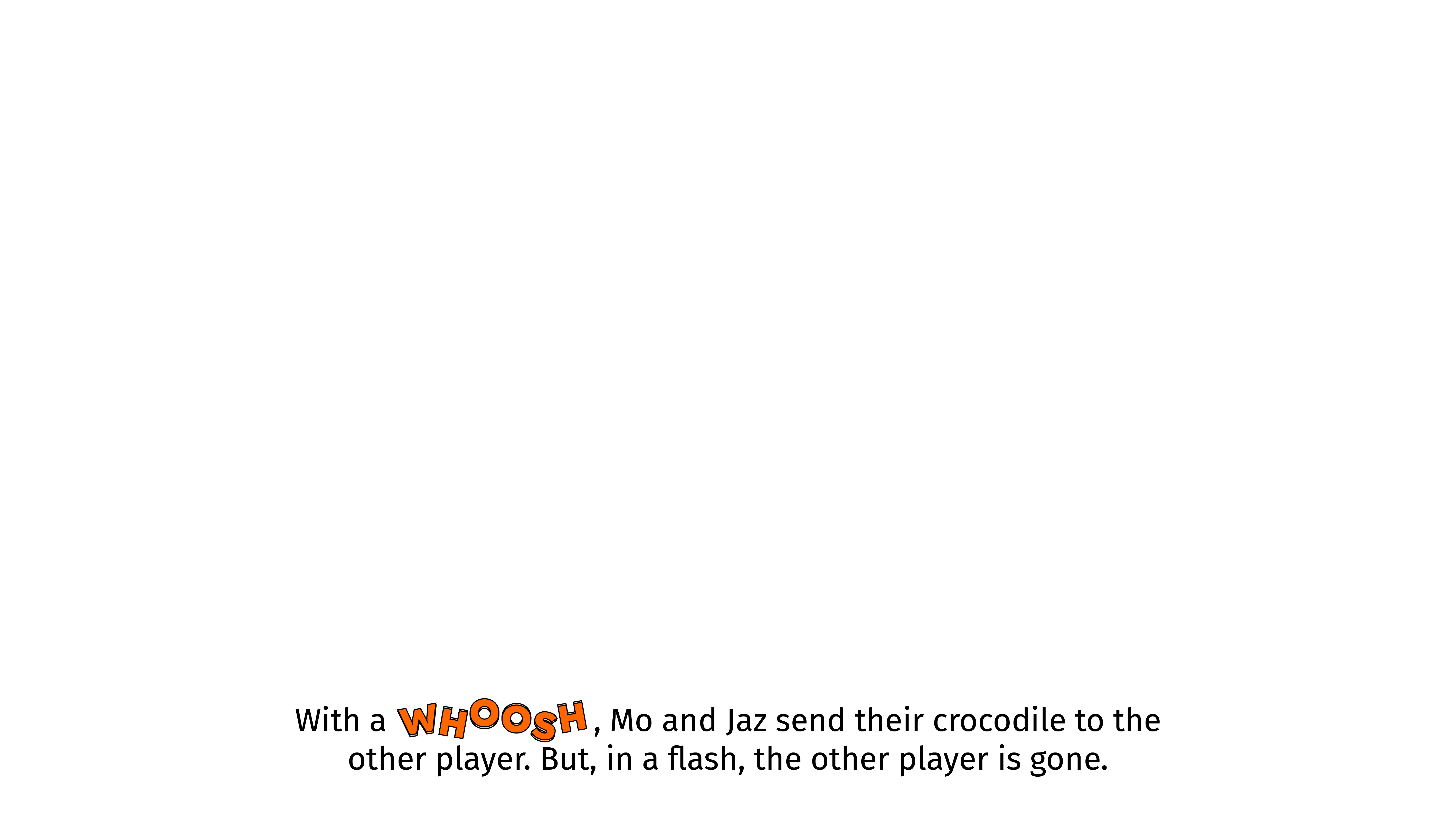 [Speaker Notes: With a whoosh, Mo and Jaz send their crocodile to the other player. But, in a flash, the other player is gone.]
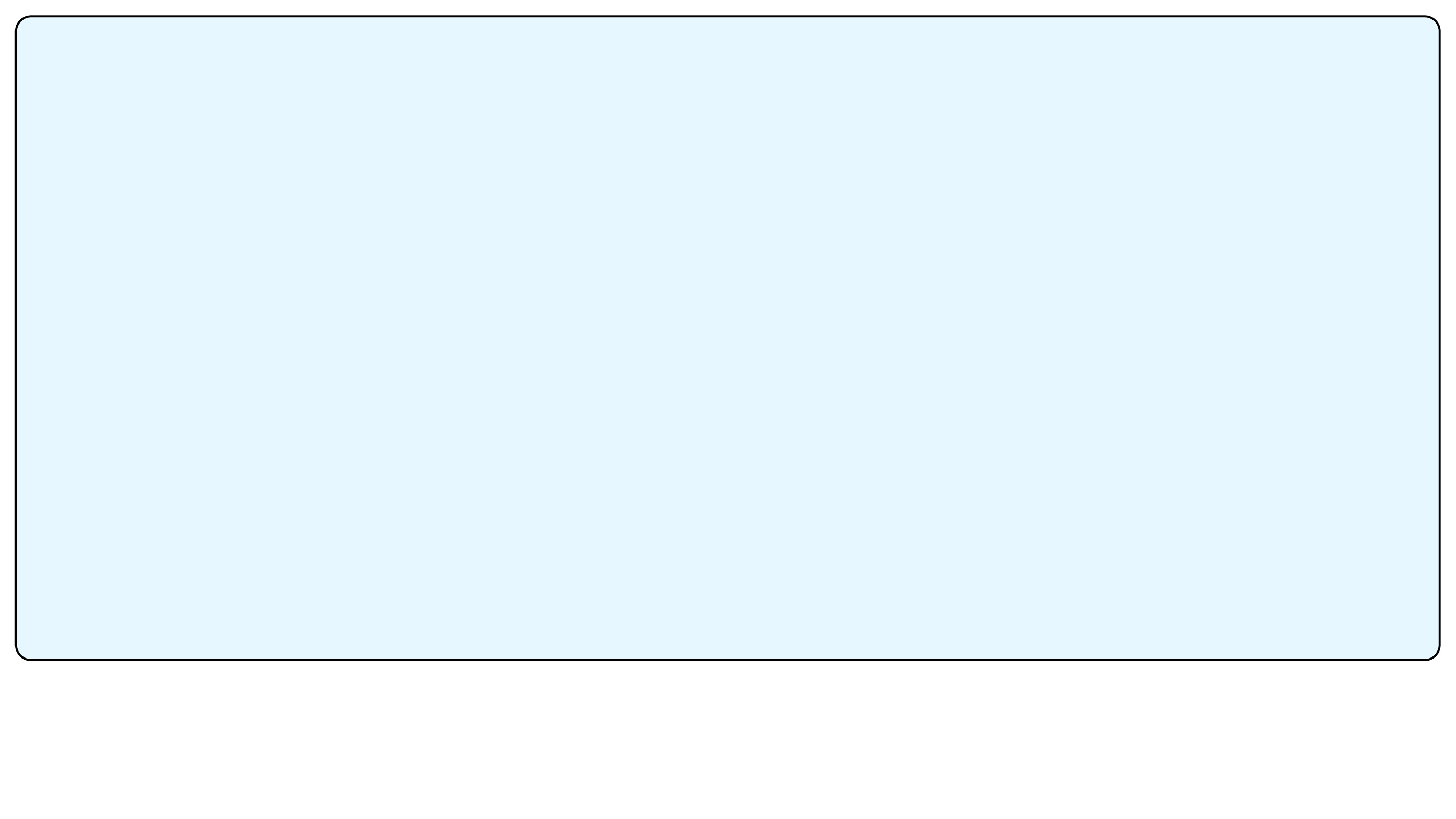 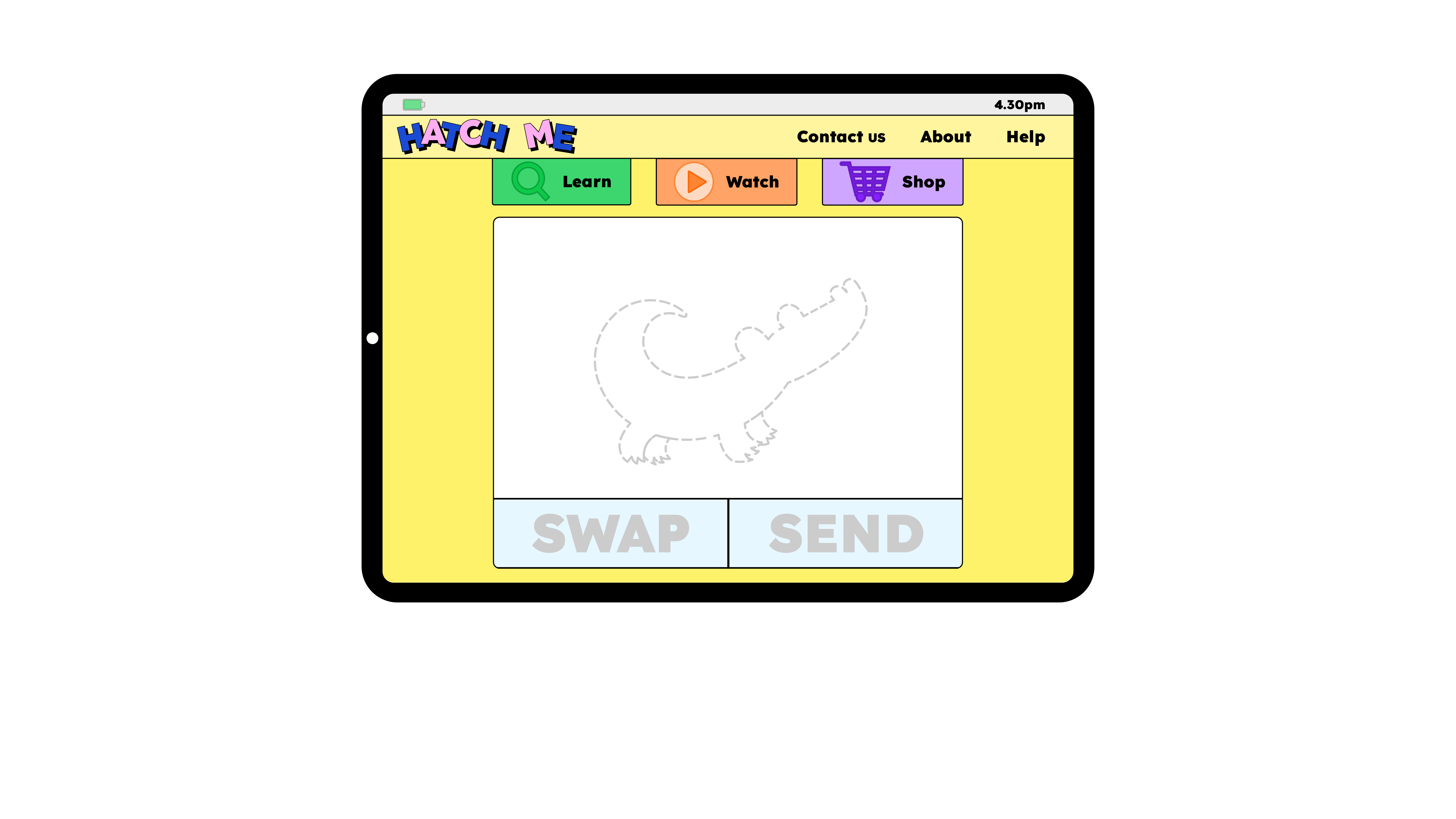 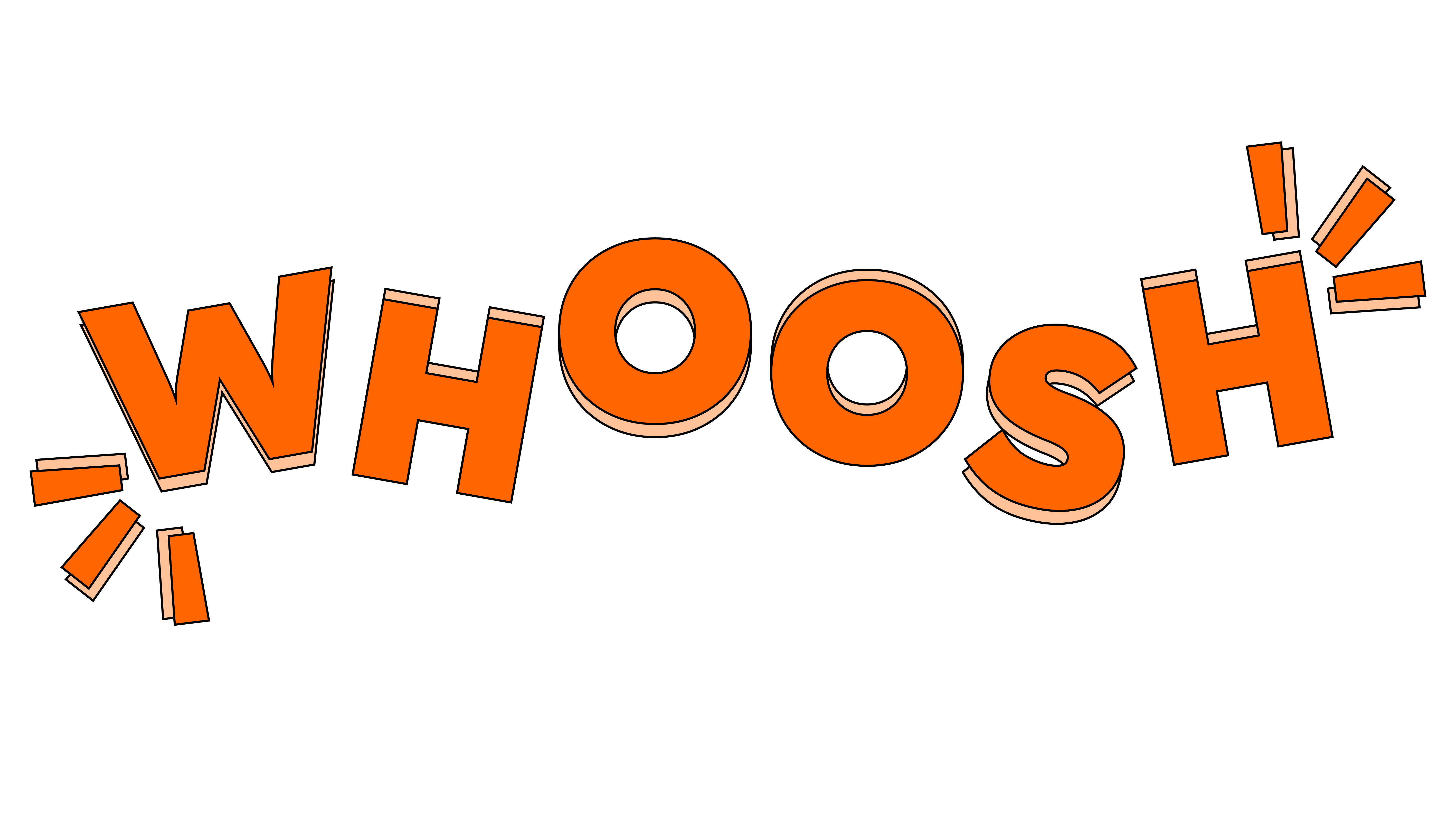 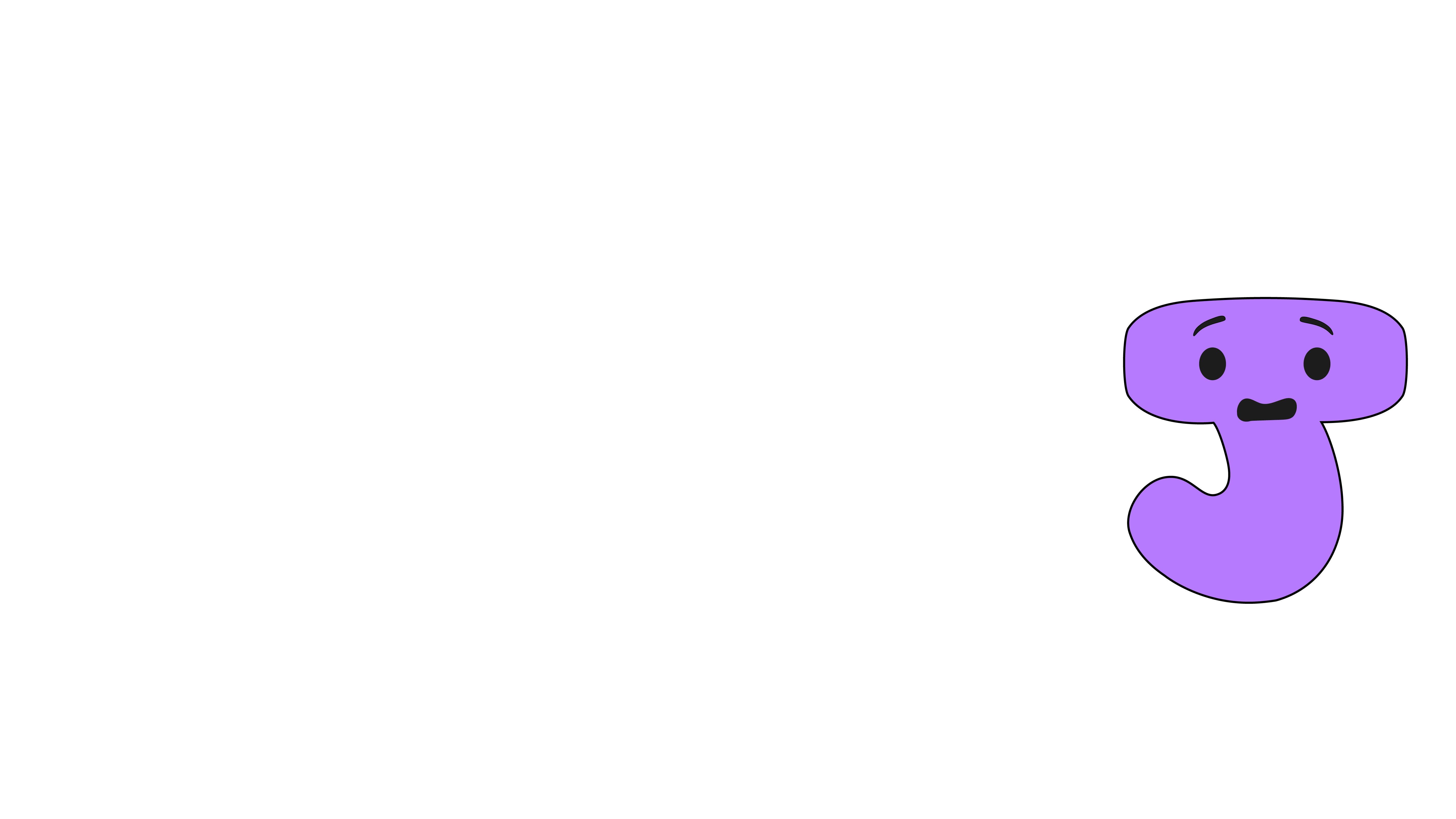 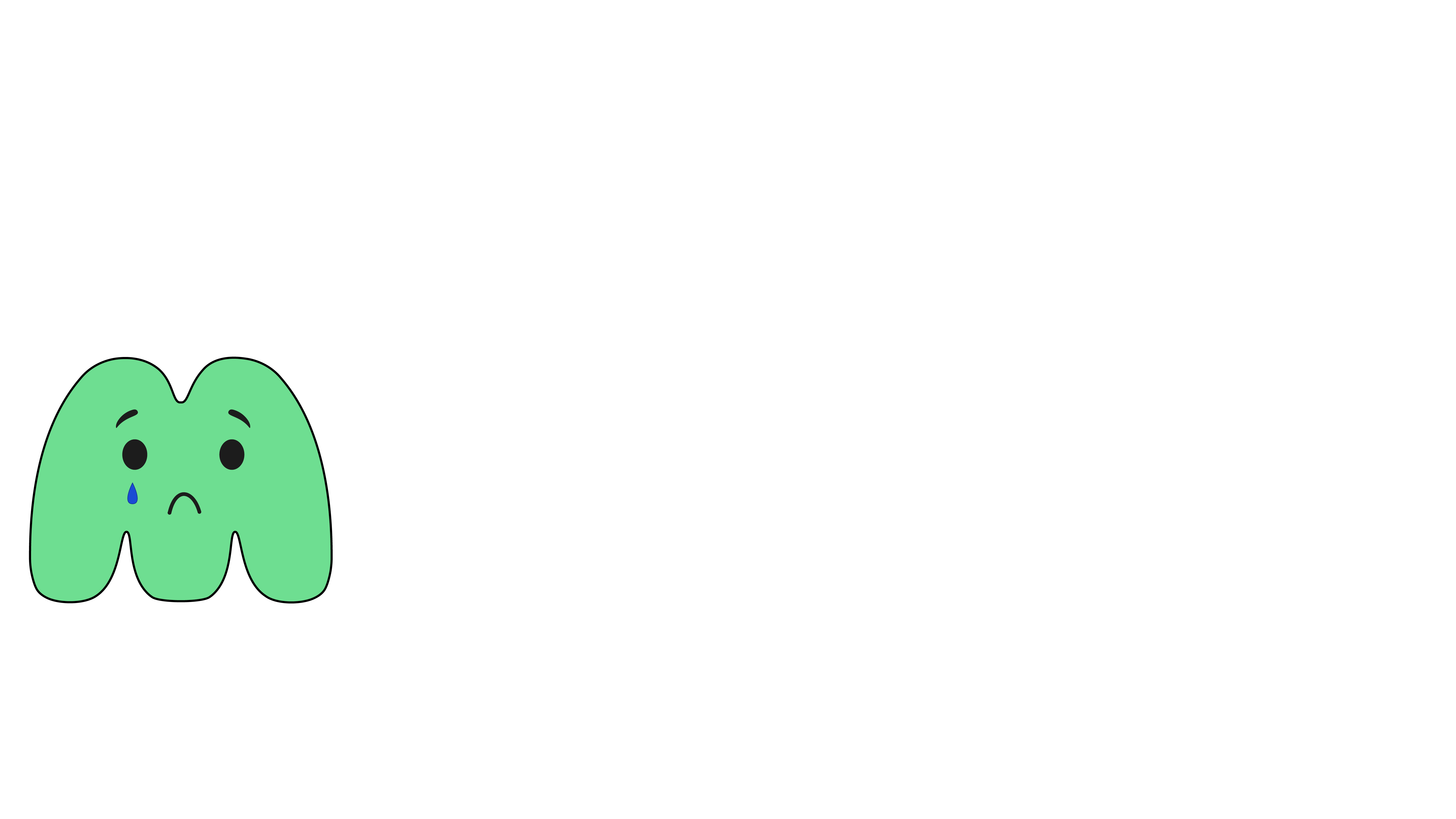 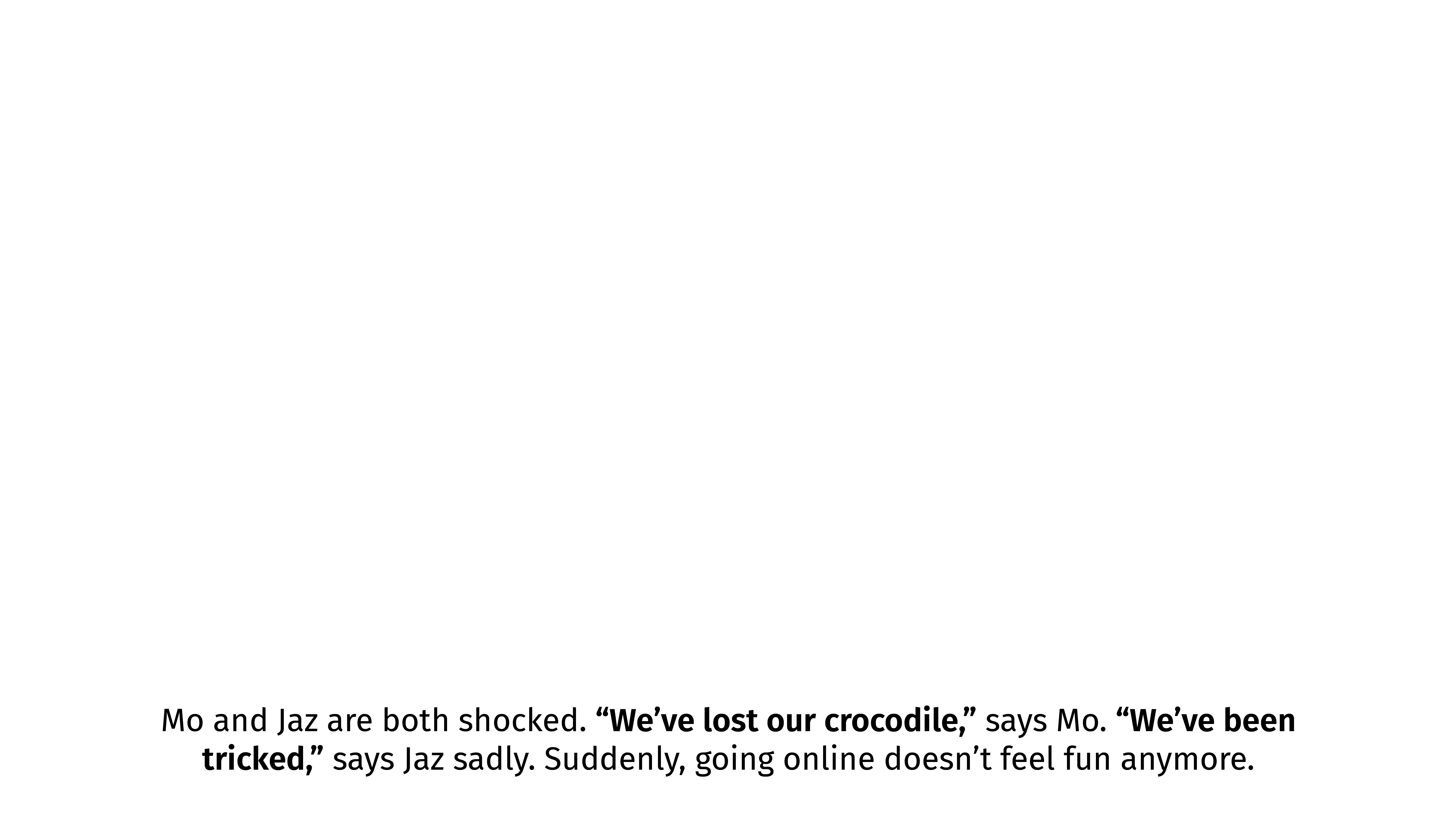 [Speaker Notes: Mo and Jaz are both shocked. “We’ve lost our crocodile,” says Mo. “We’ve been tricked,” says Jaz sadly. Suddenly, going online doesn’t feel fun anymore.]
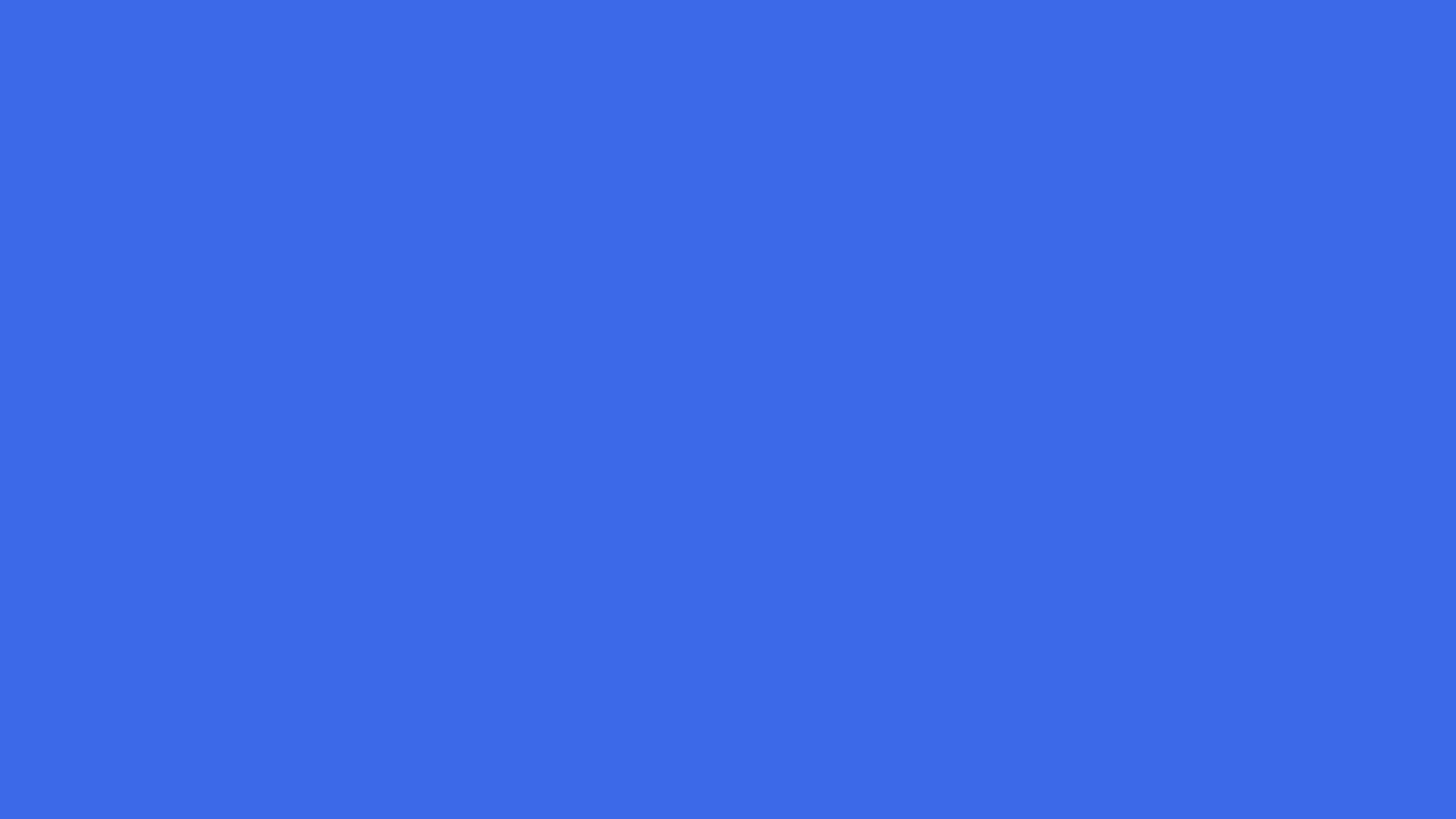 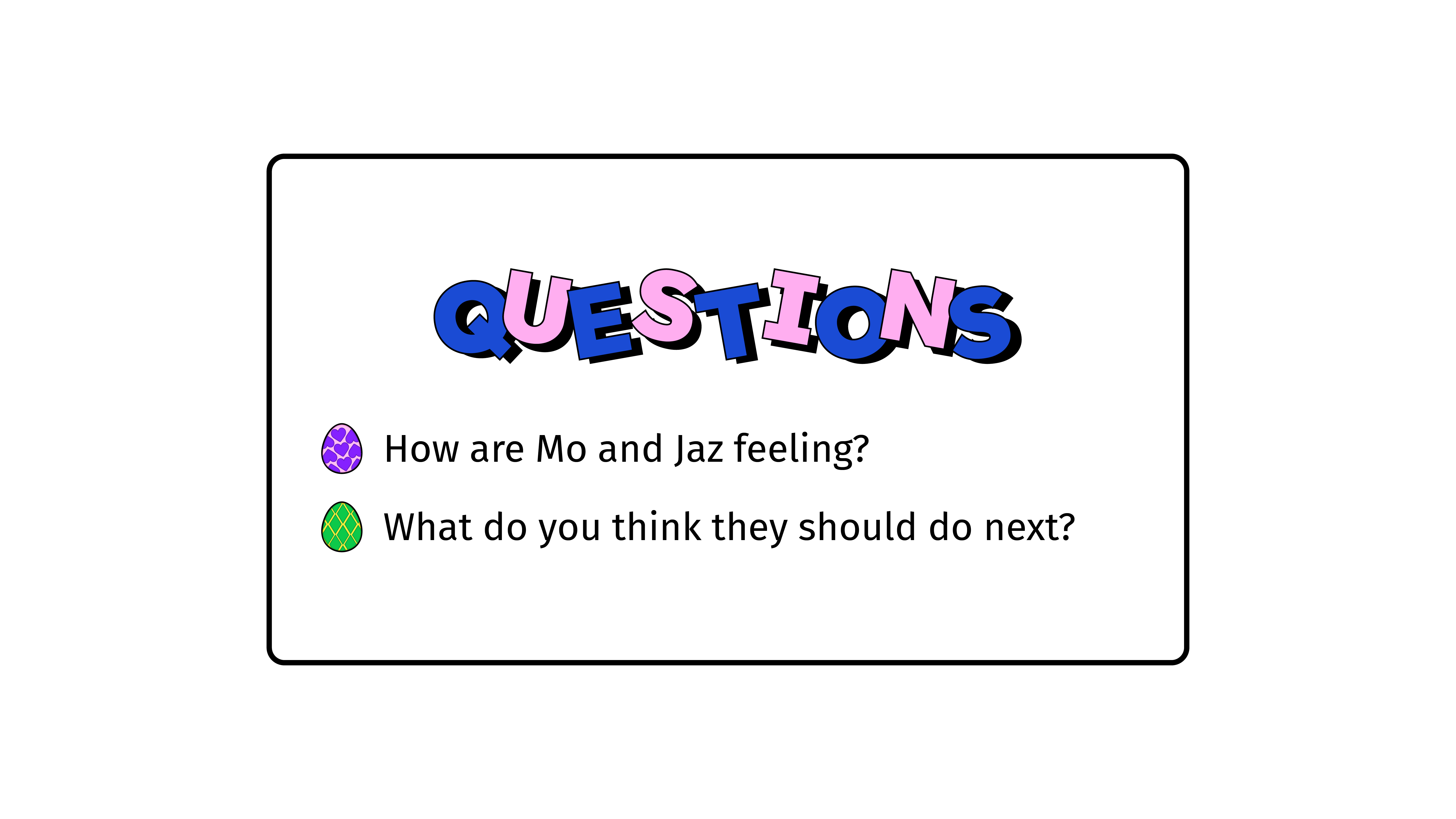 [Speaker Notes: Questions
How are Mo and Jaz feeling? 
What do you think they should do next?]
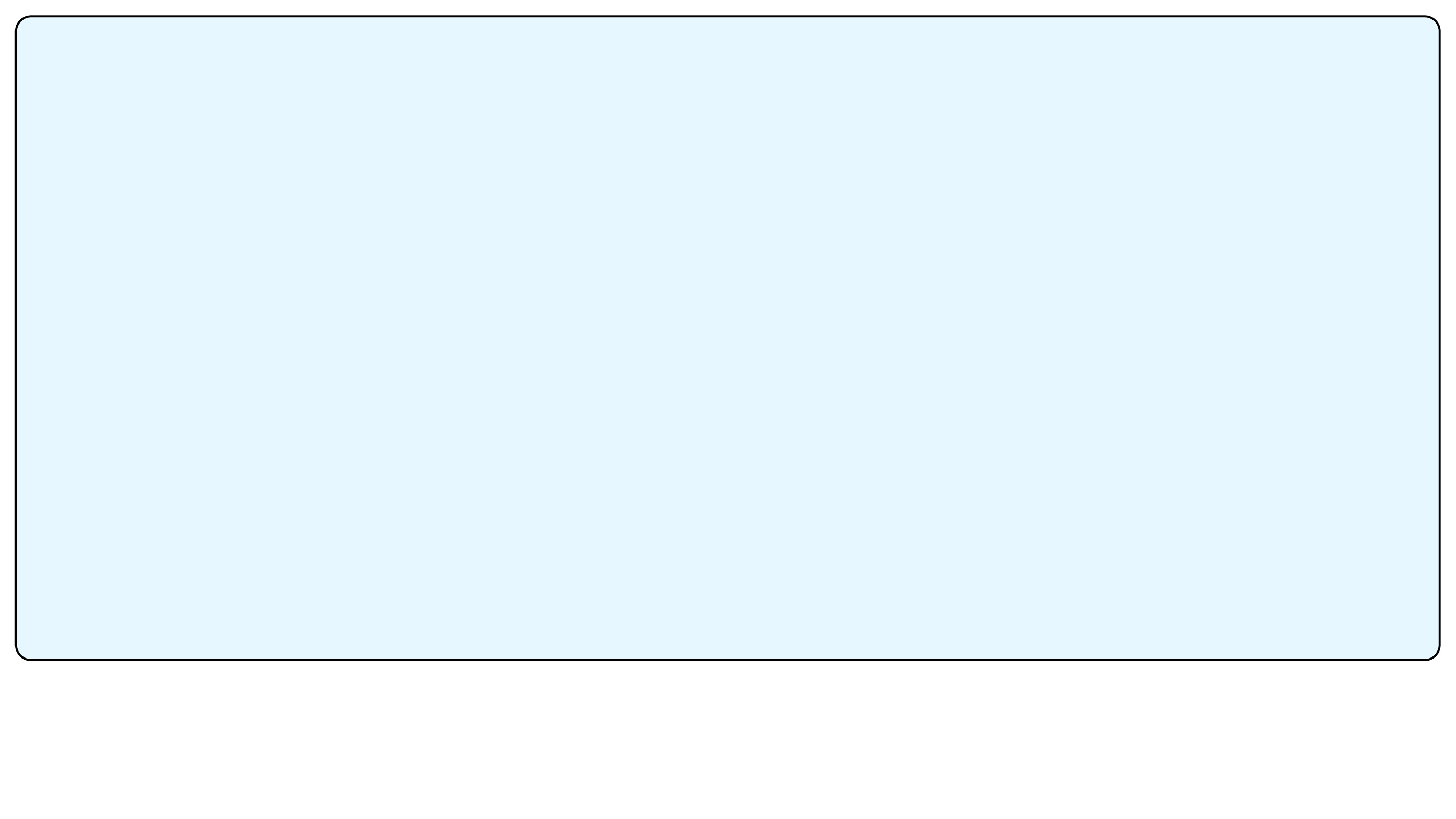 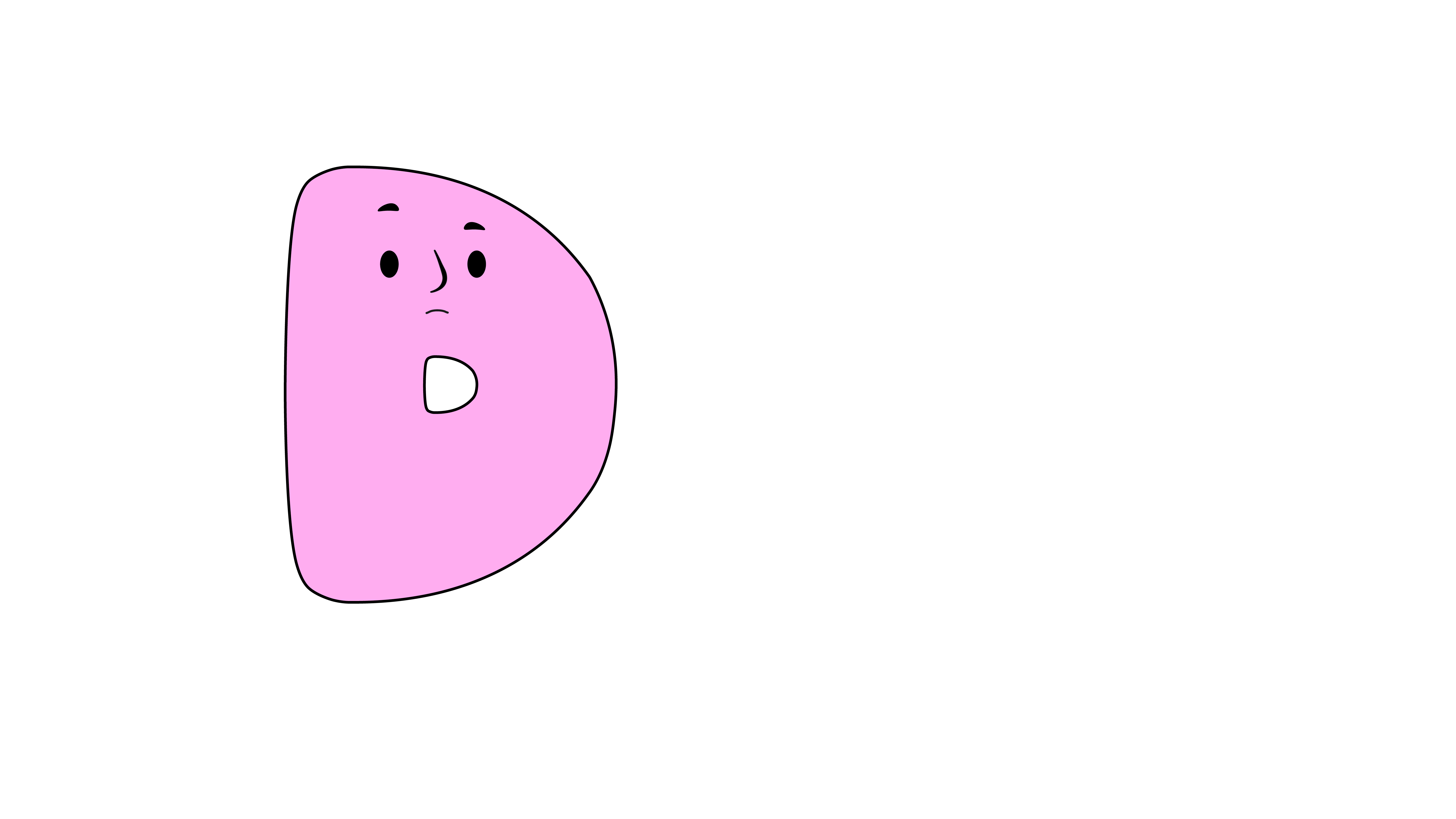 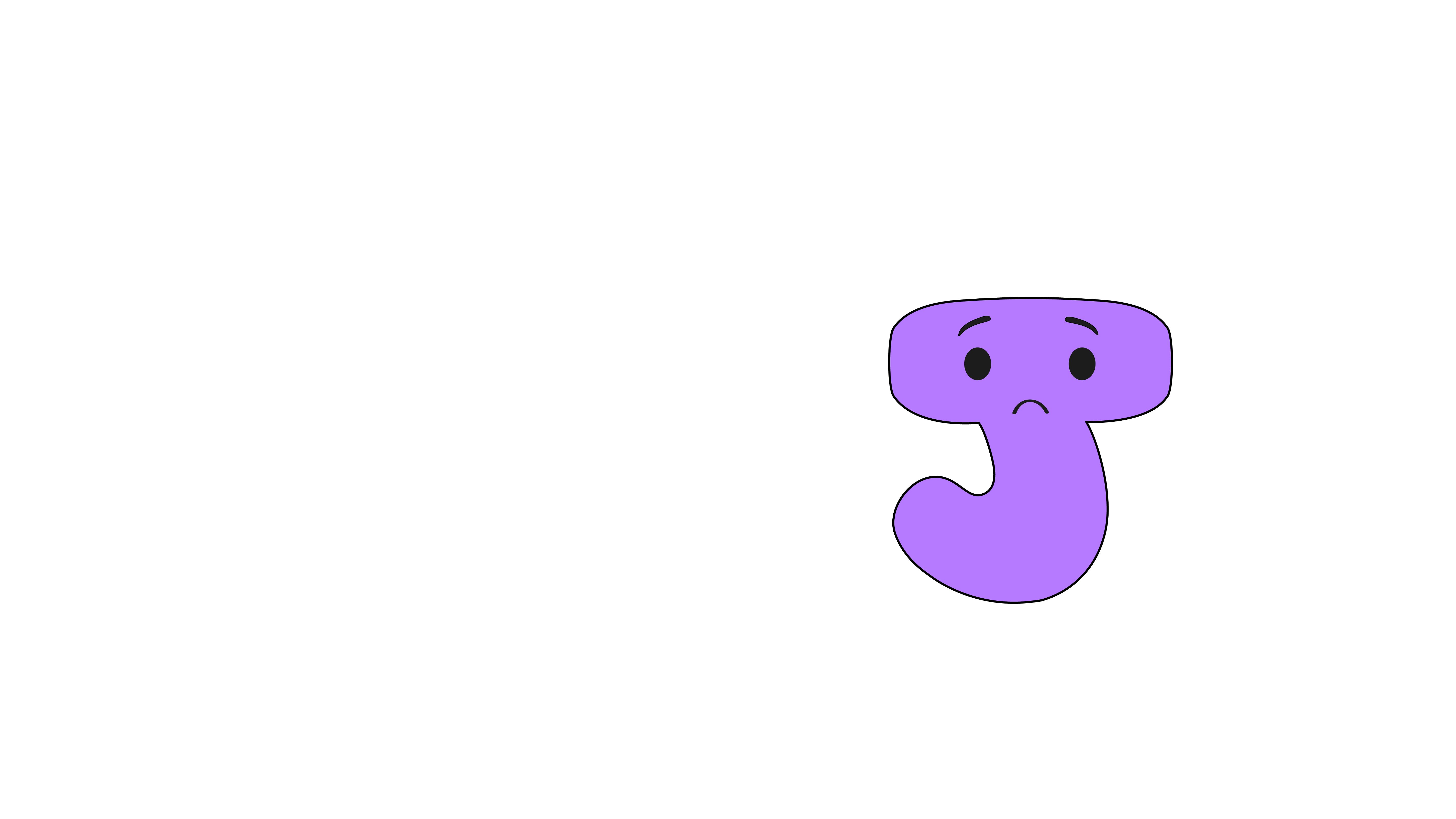 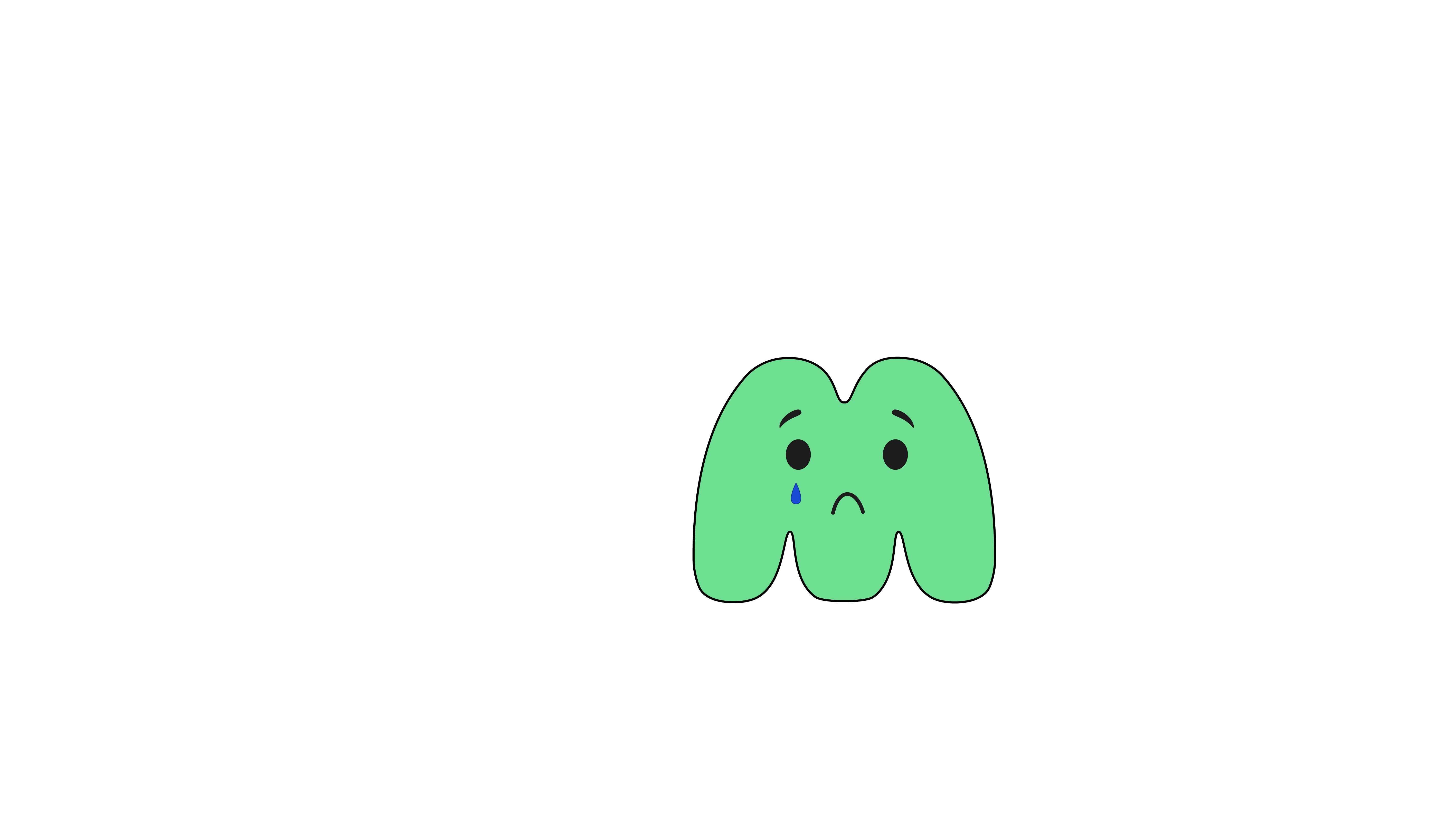 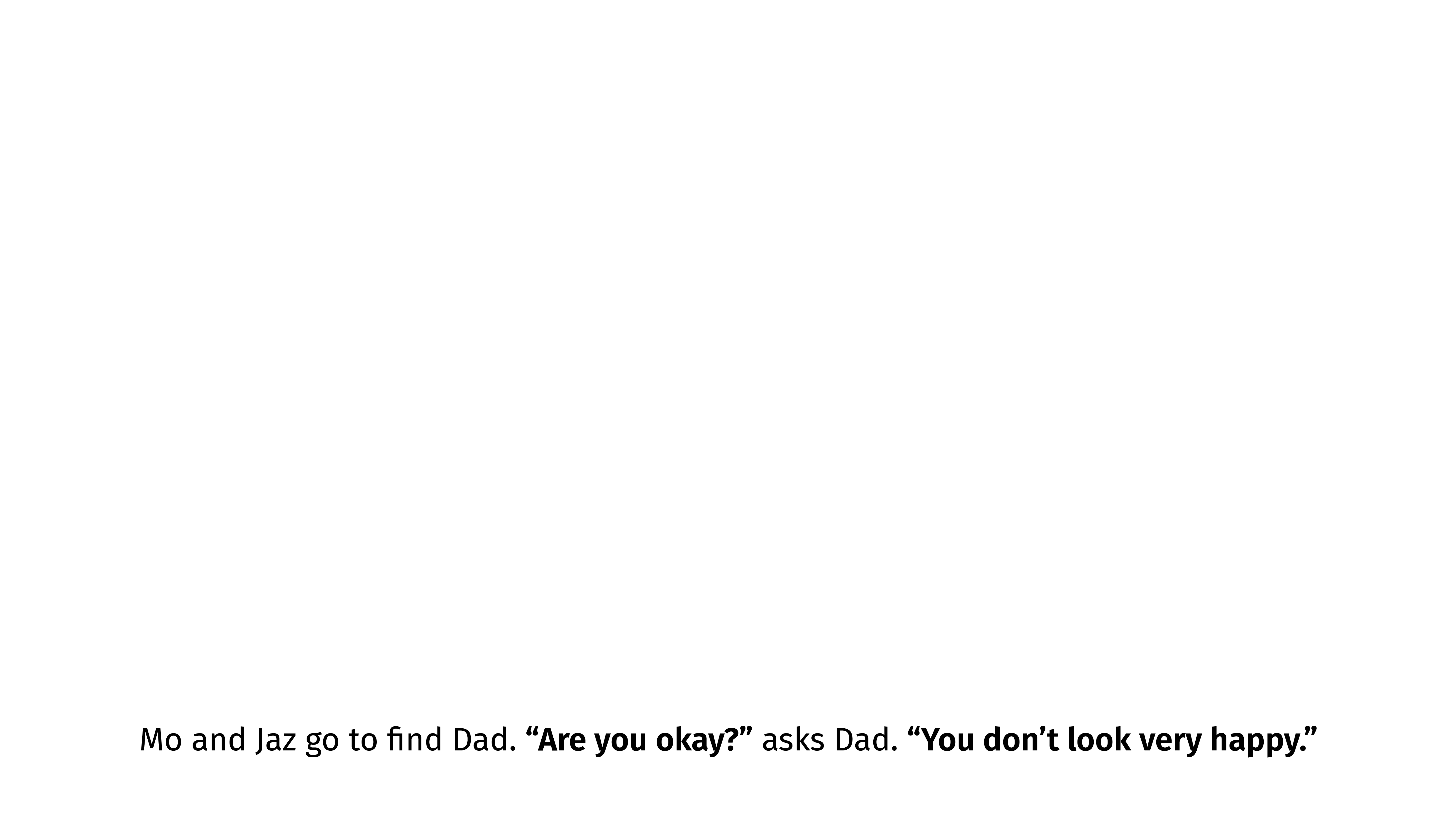 [Speaker Notes: Mo and Jaz go to find Dad. “Are you okay?” asks Dad. “You don’t look very happy.”]
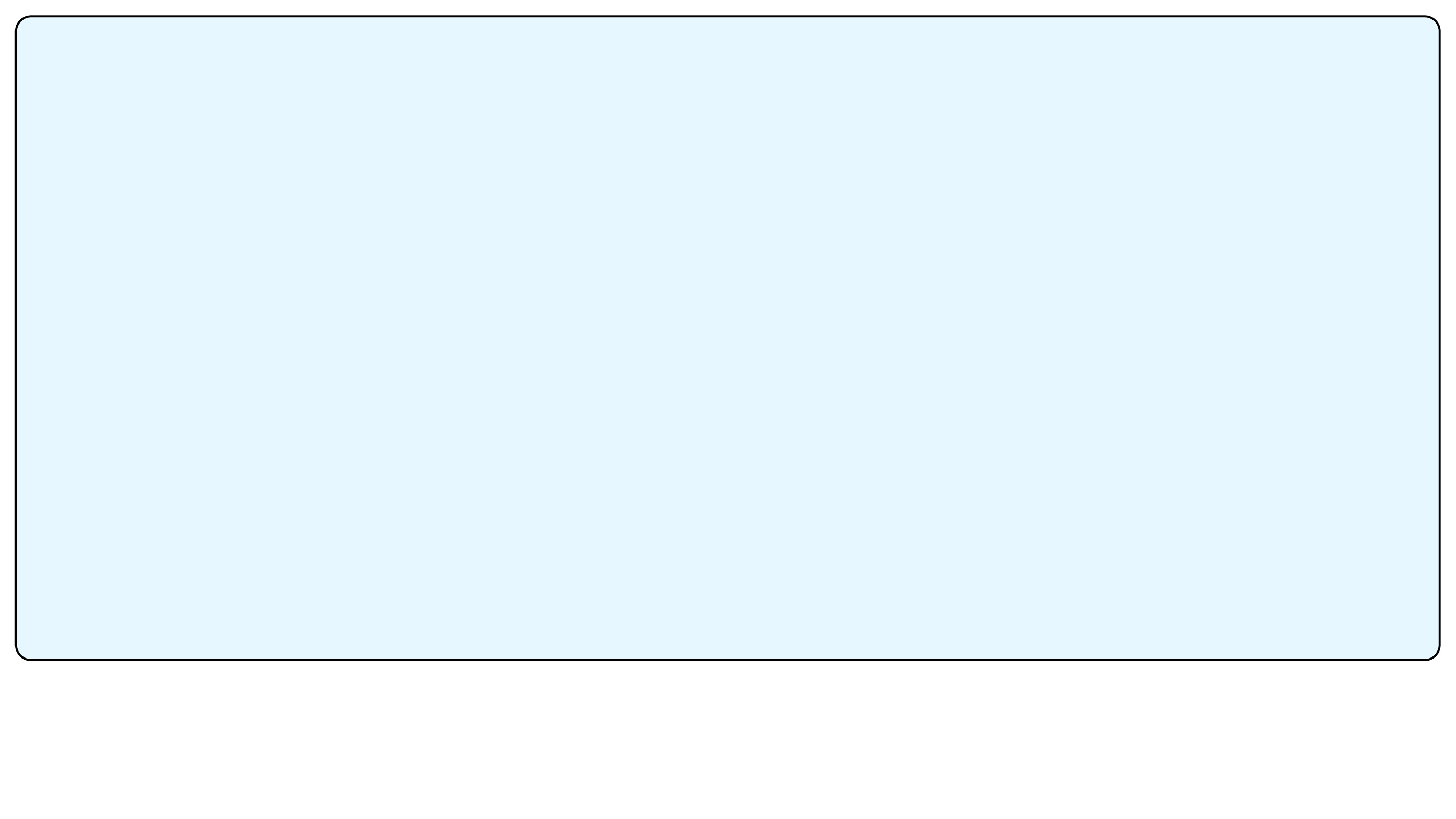 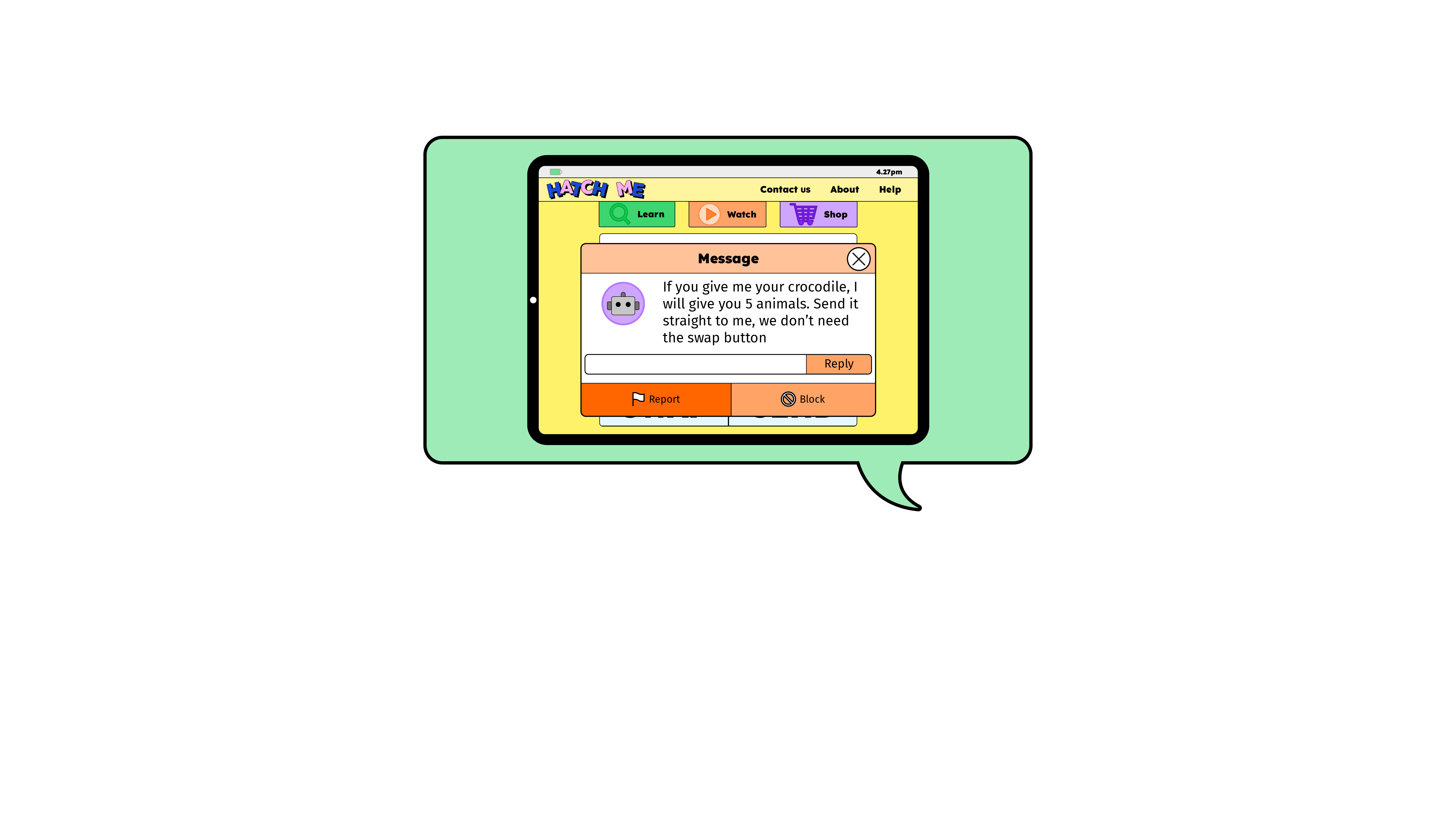 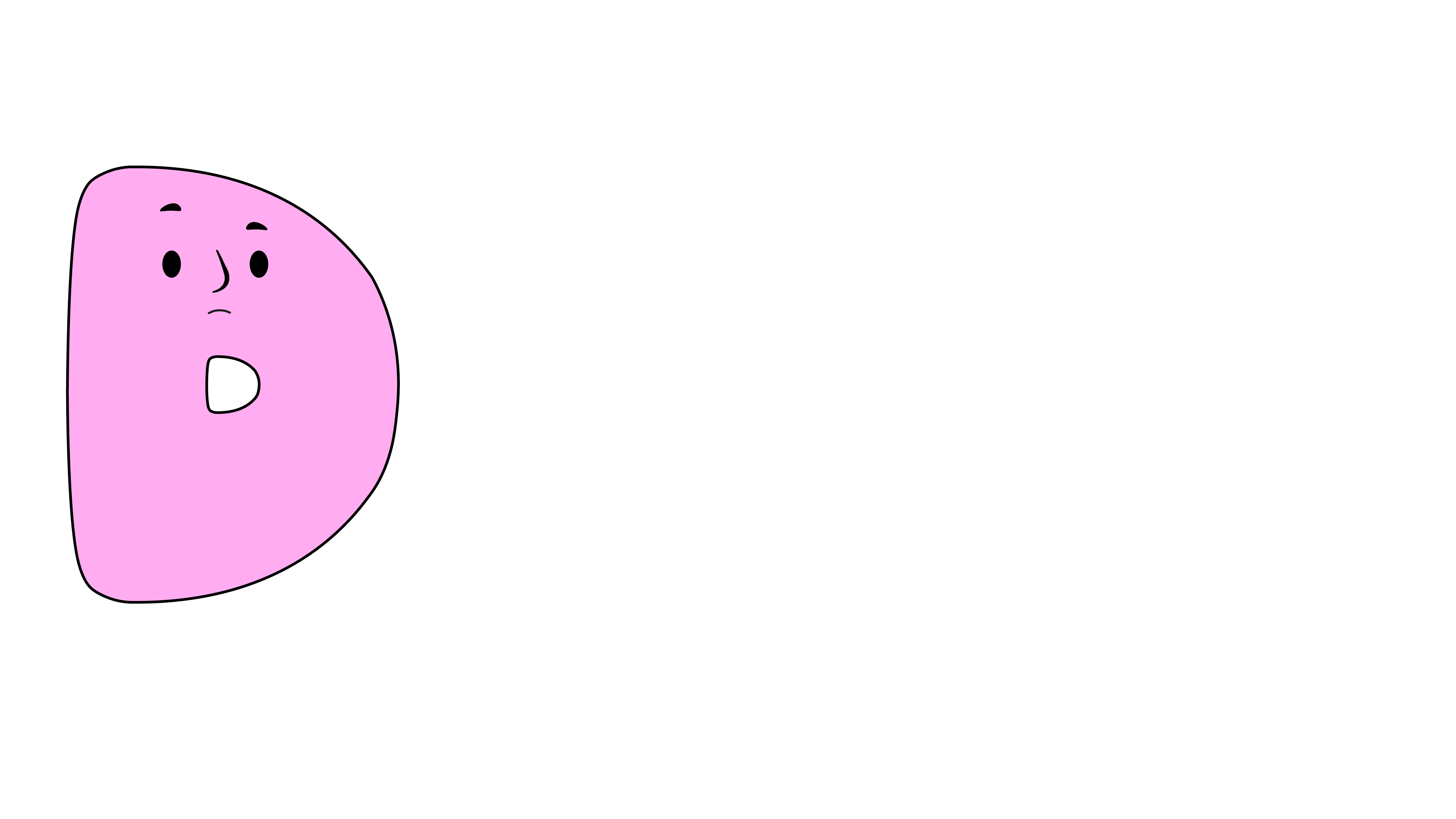 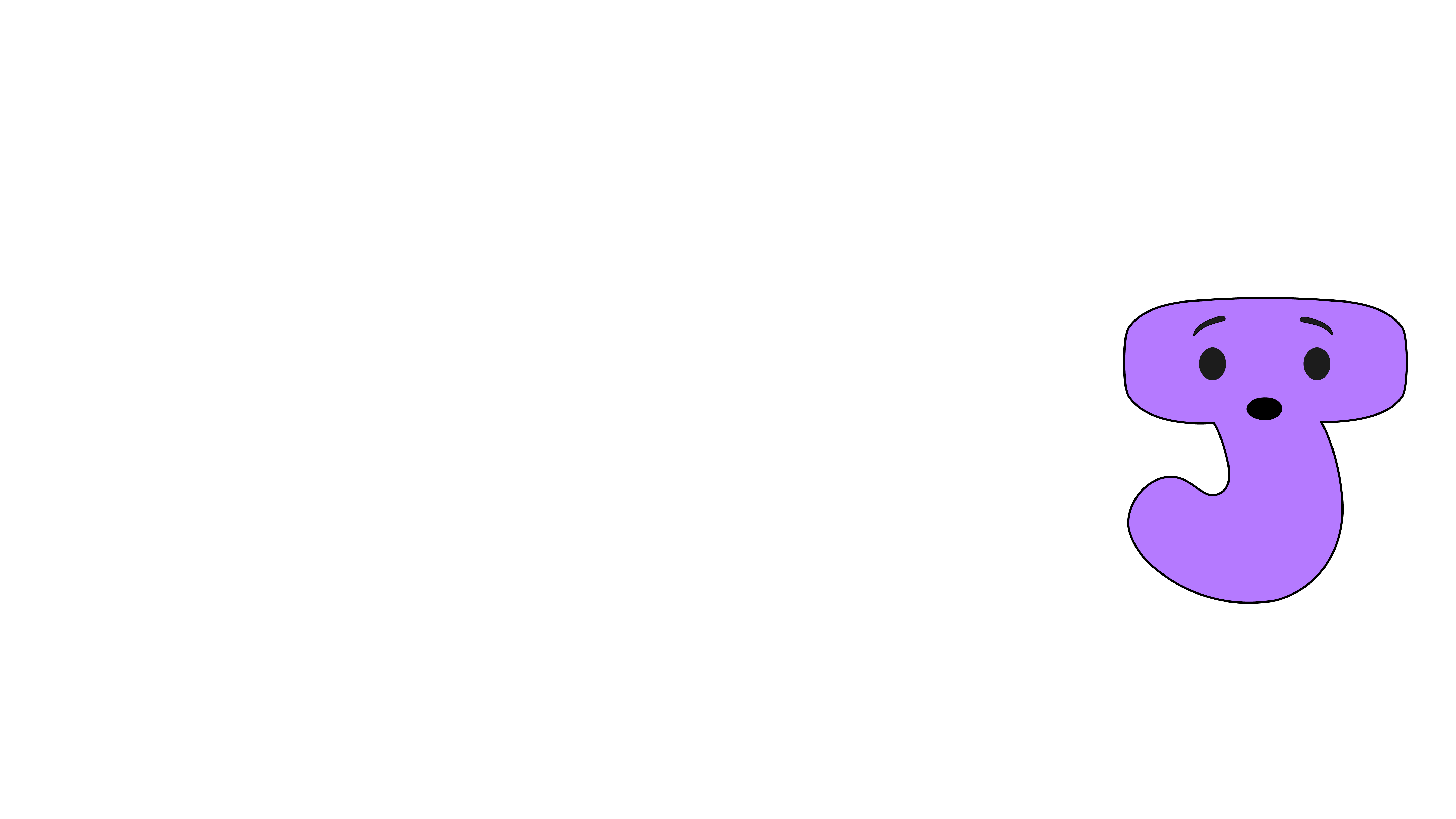 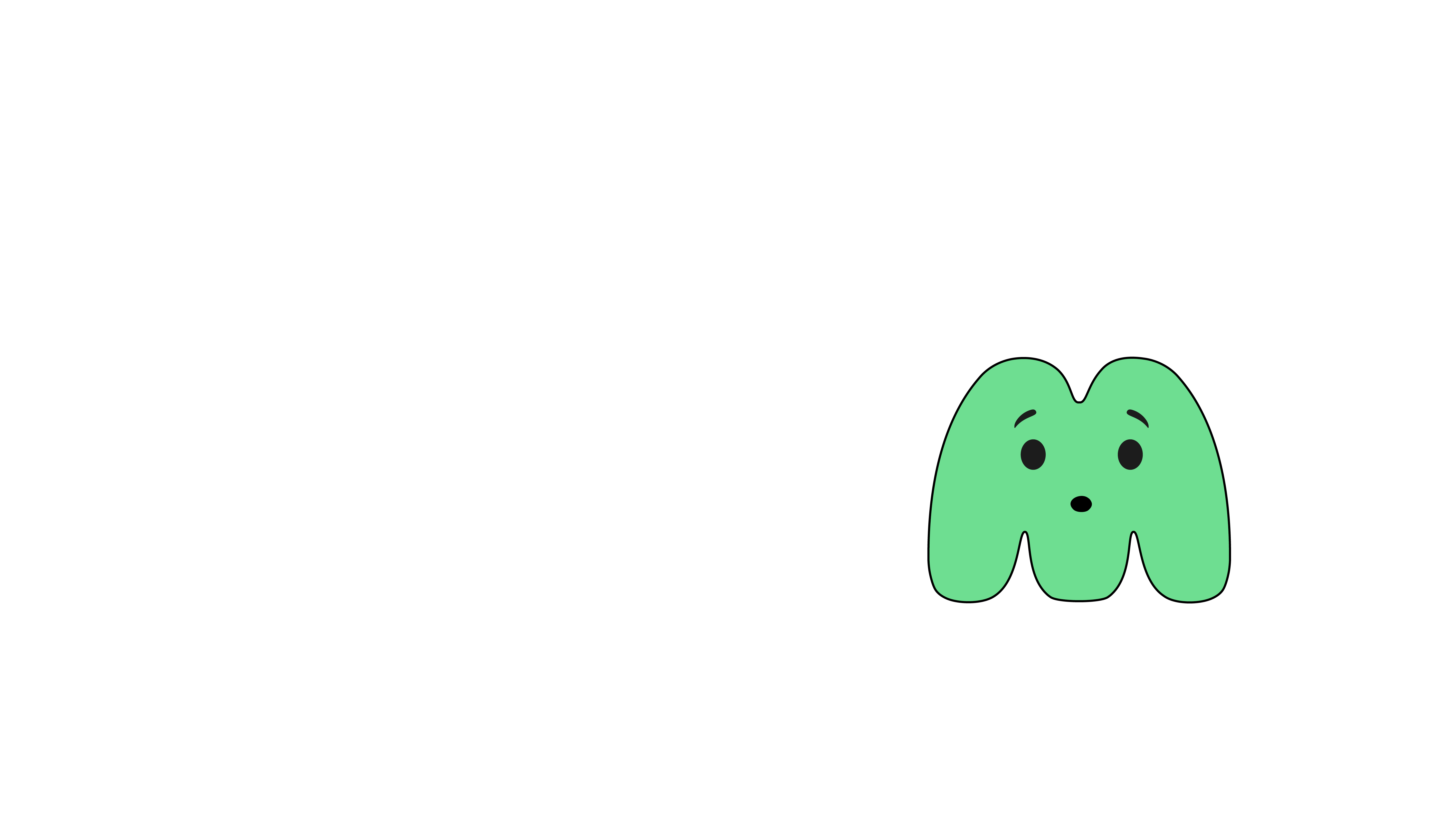 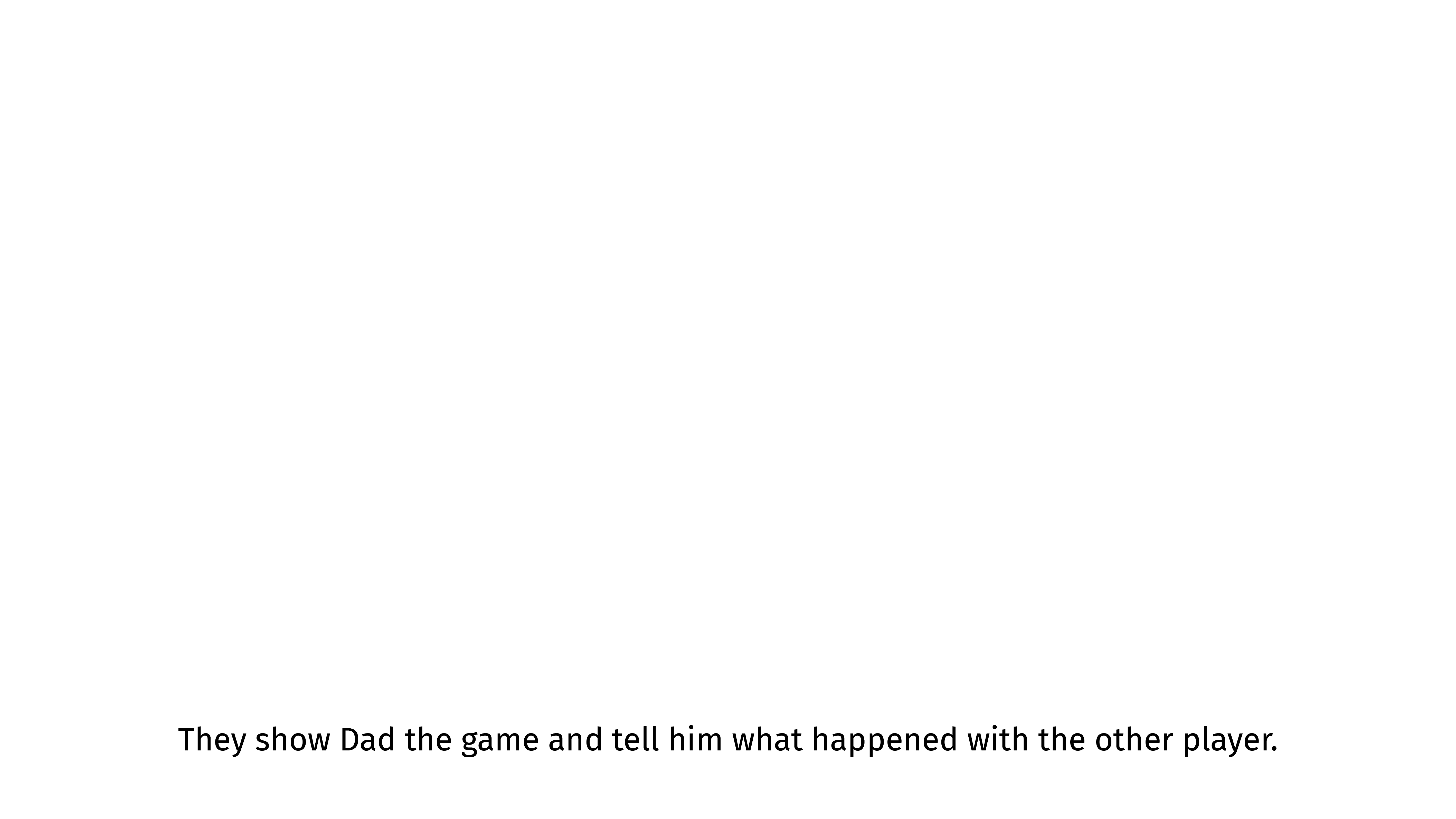 [Speaker Notes: They show Dad the game and tell him what happened with the other player.]
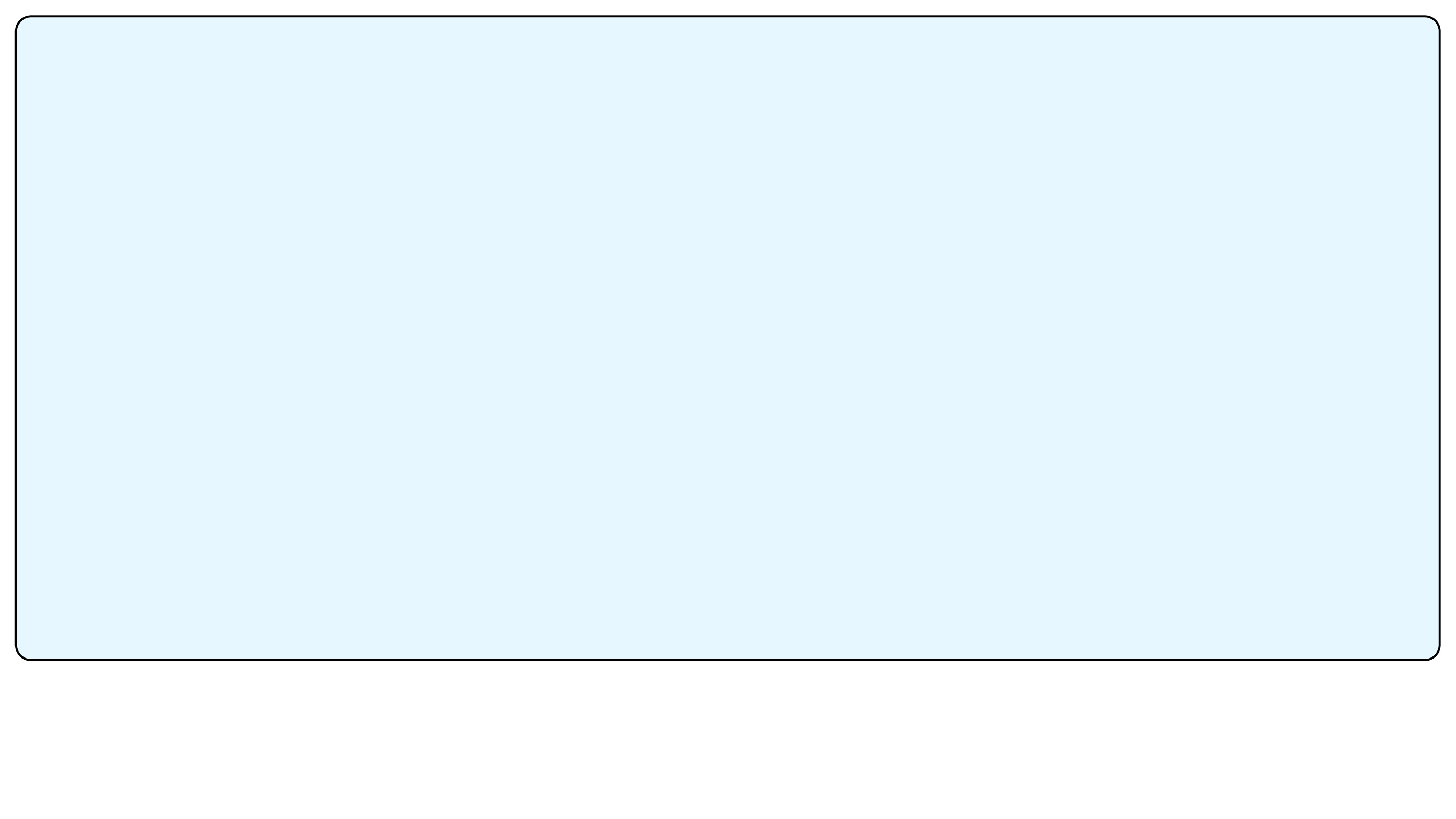 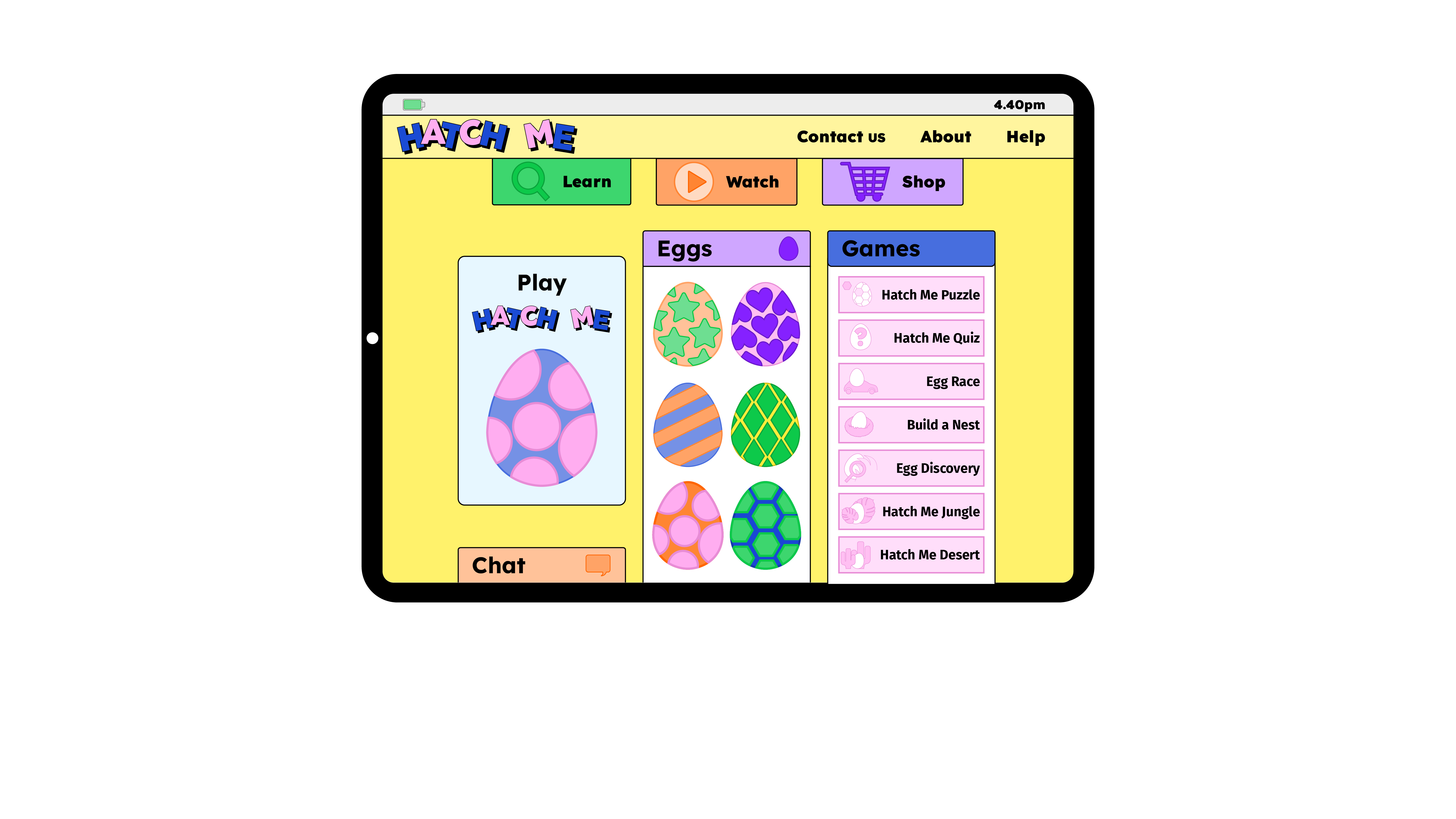 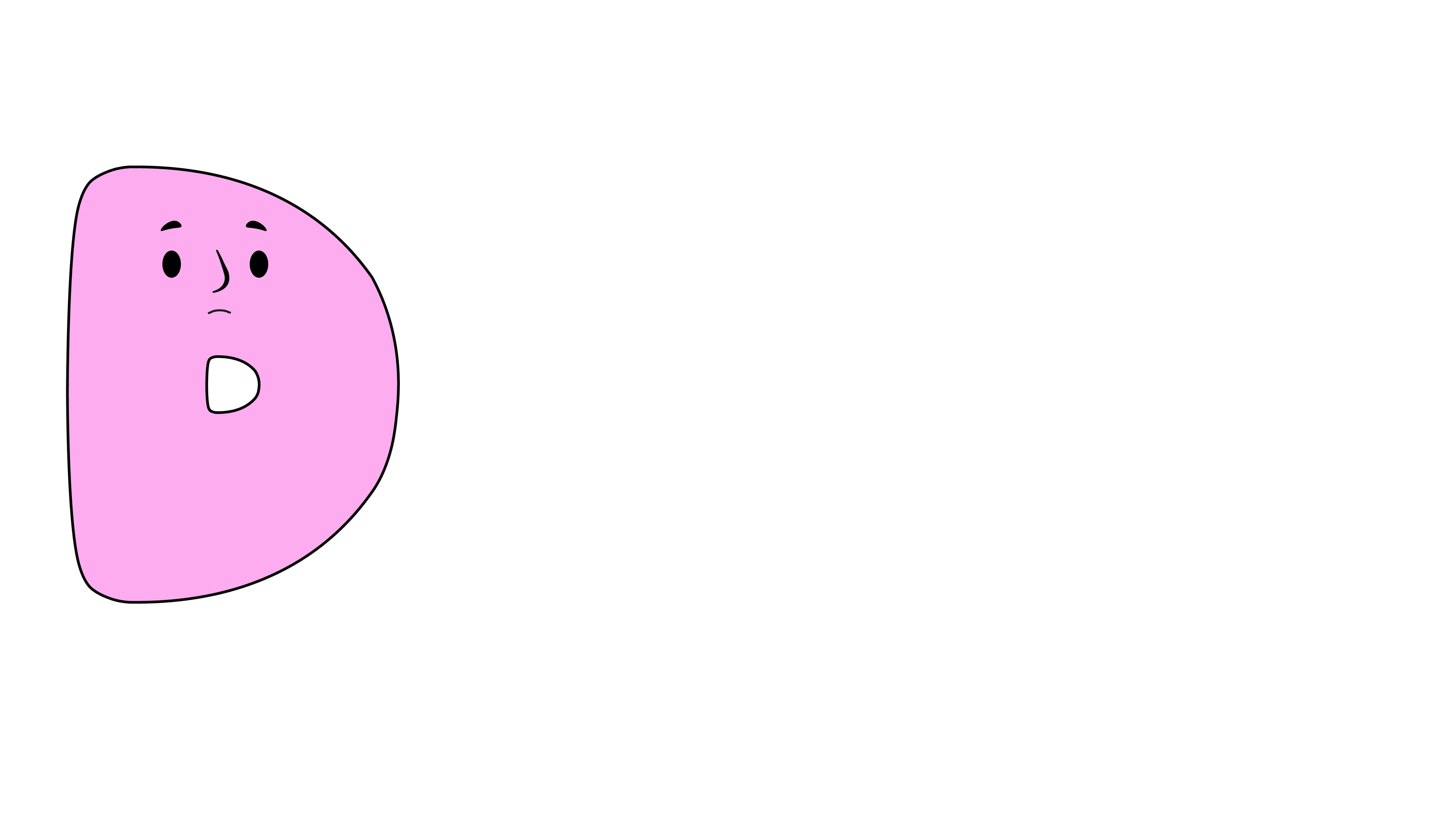 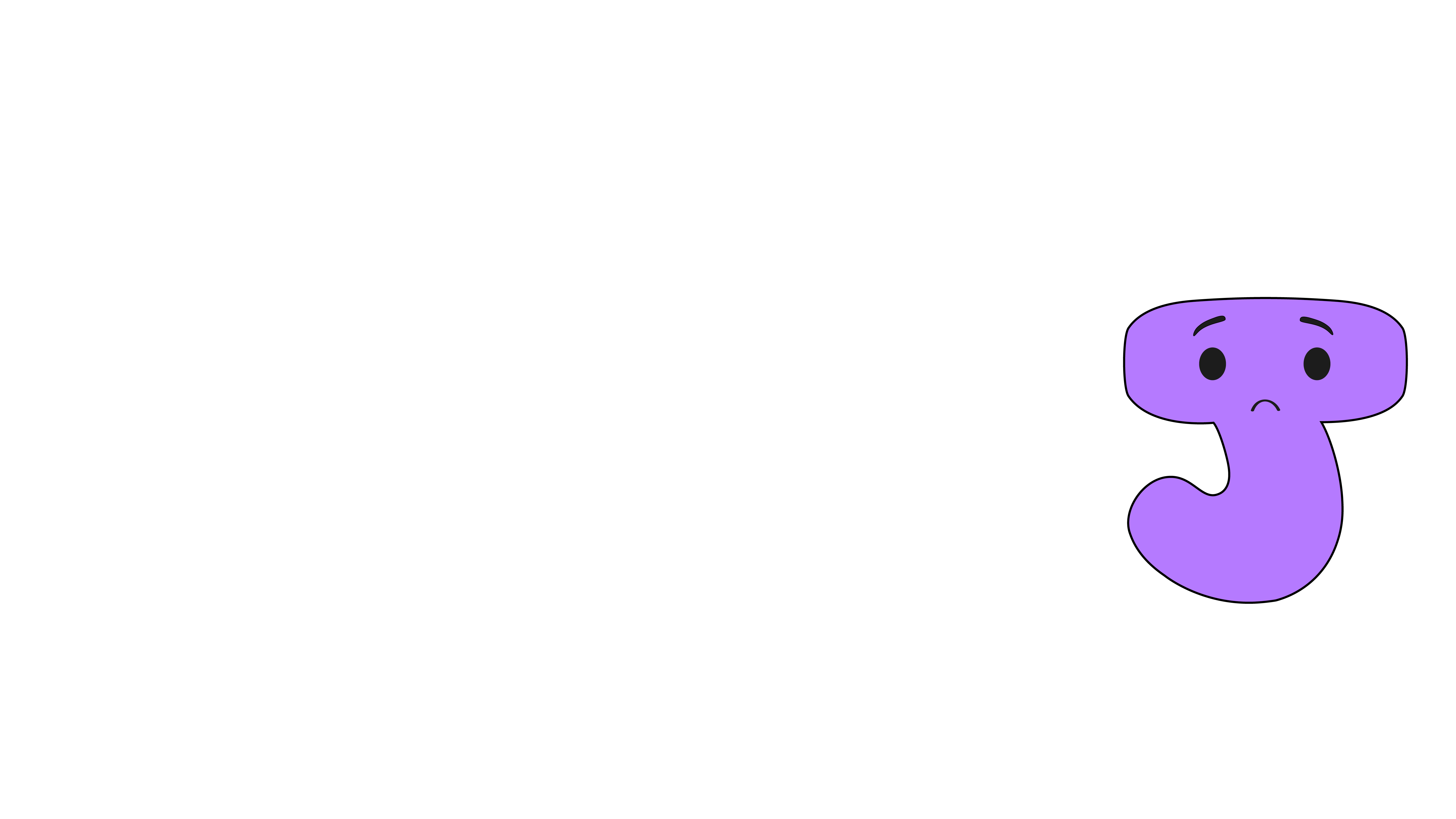 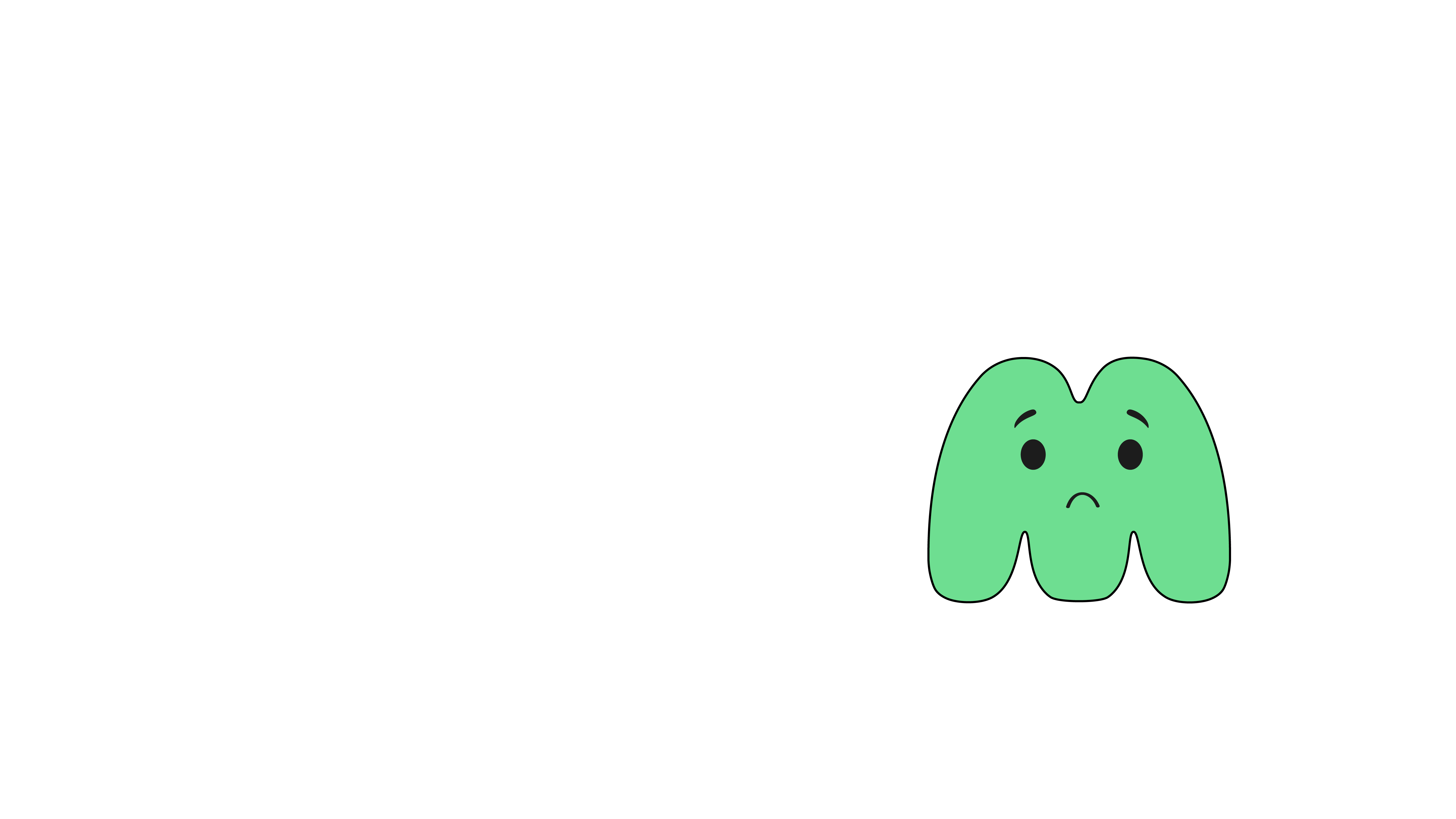 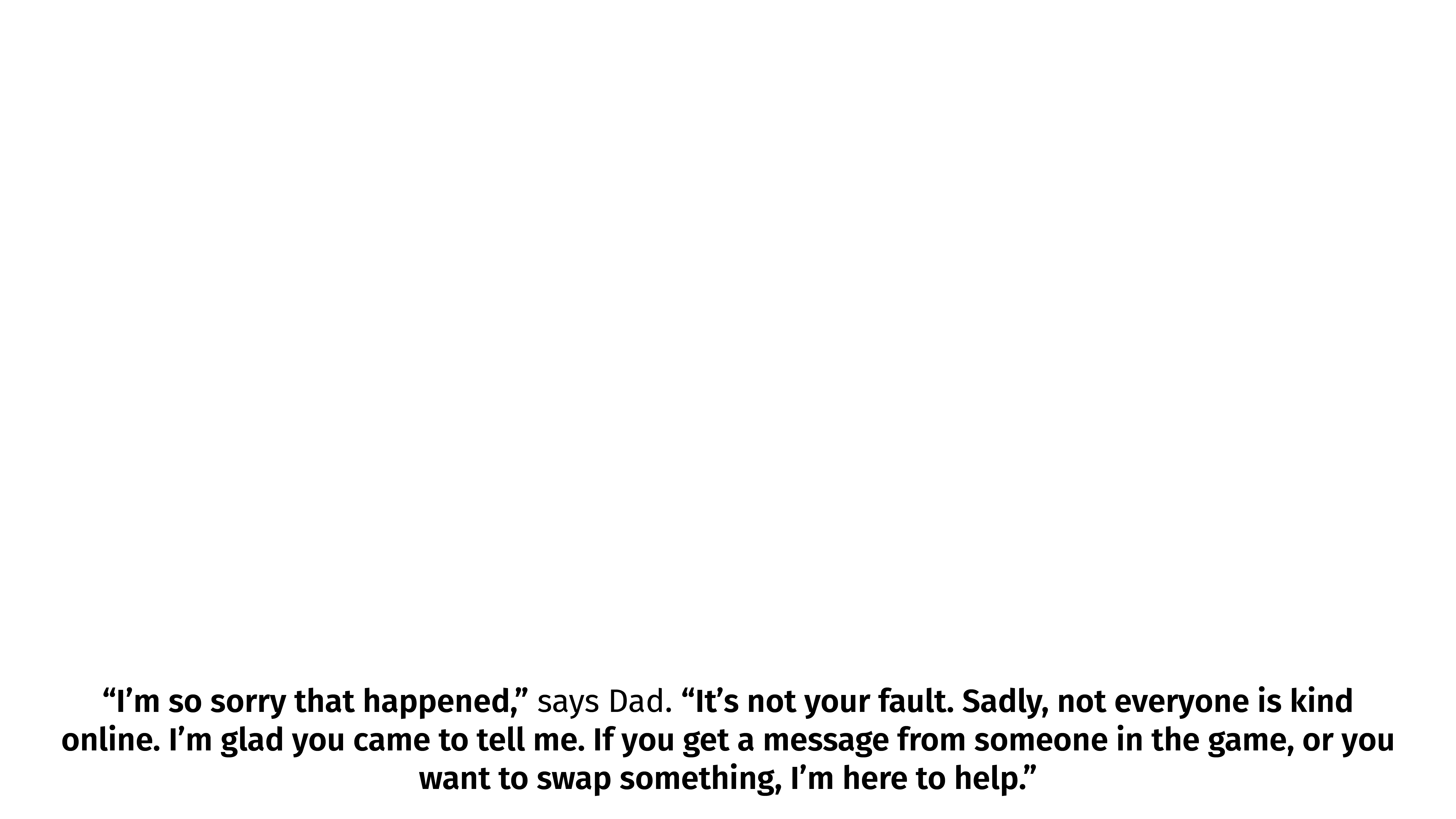 [Speaker Notes: “I’m so sorry that happened,” says Dad. “It’s not your fault. Sadly, not everyone is kind online. I’m glad you came to tell me. If you get a message from someone in the game, or you want to swap something, I’m here to help.”]
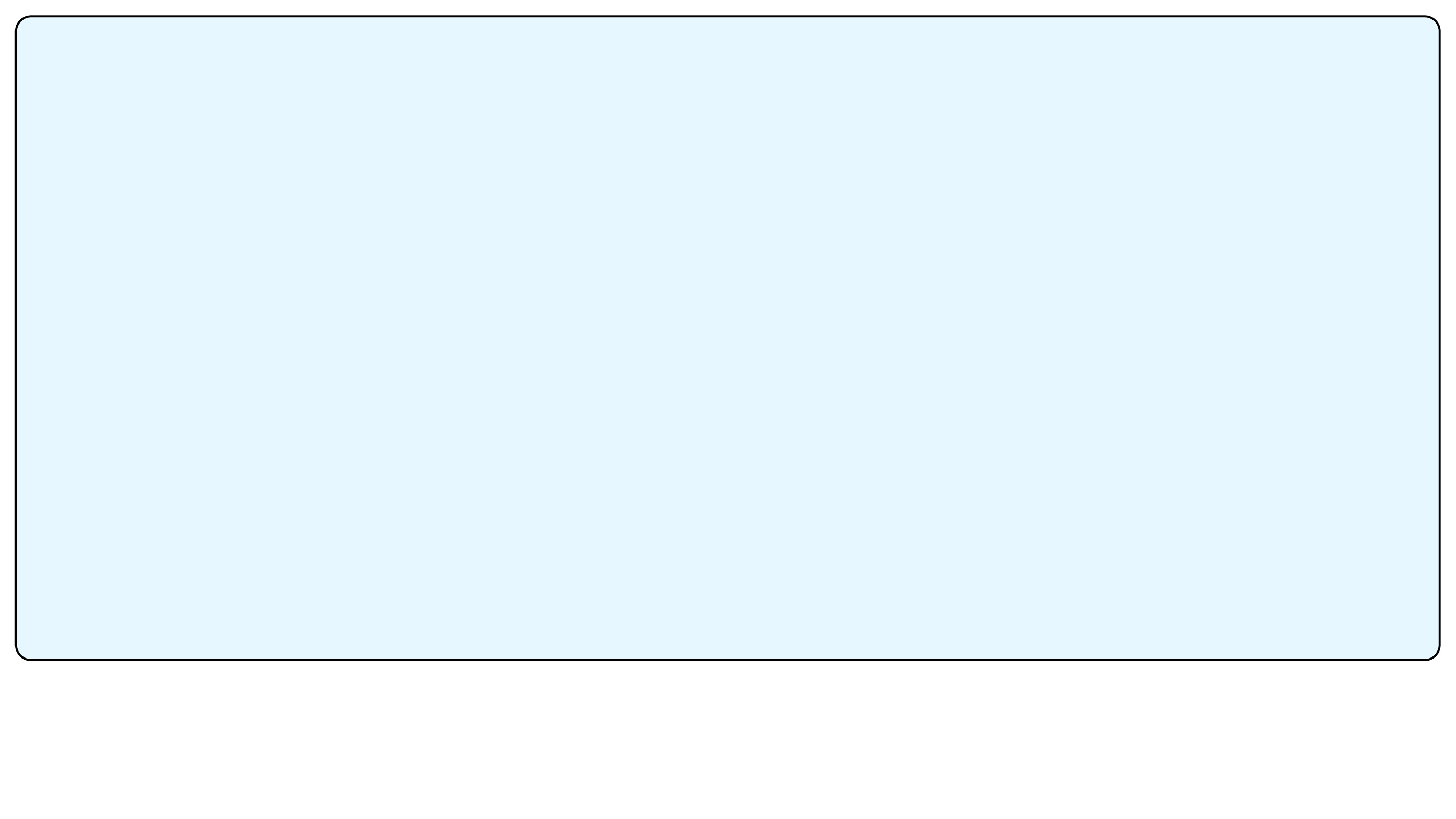 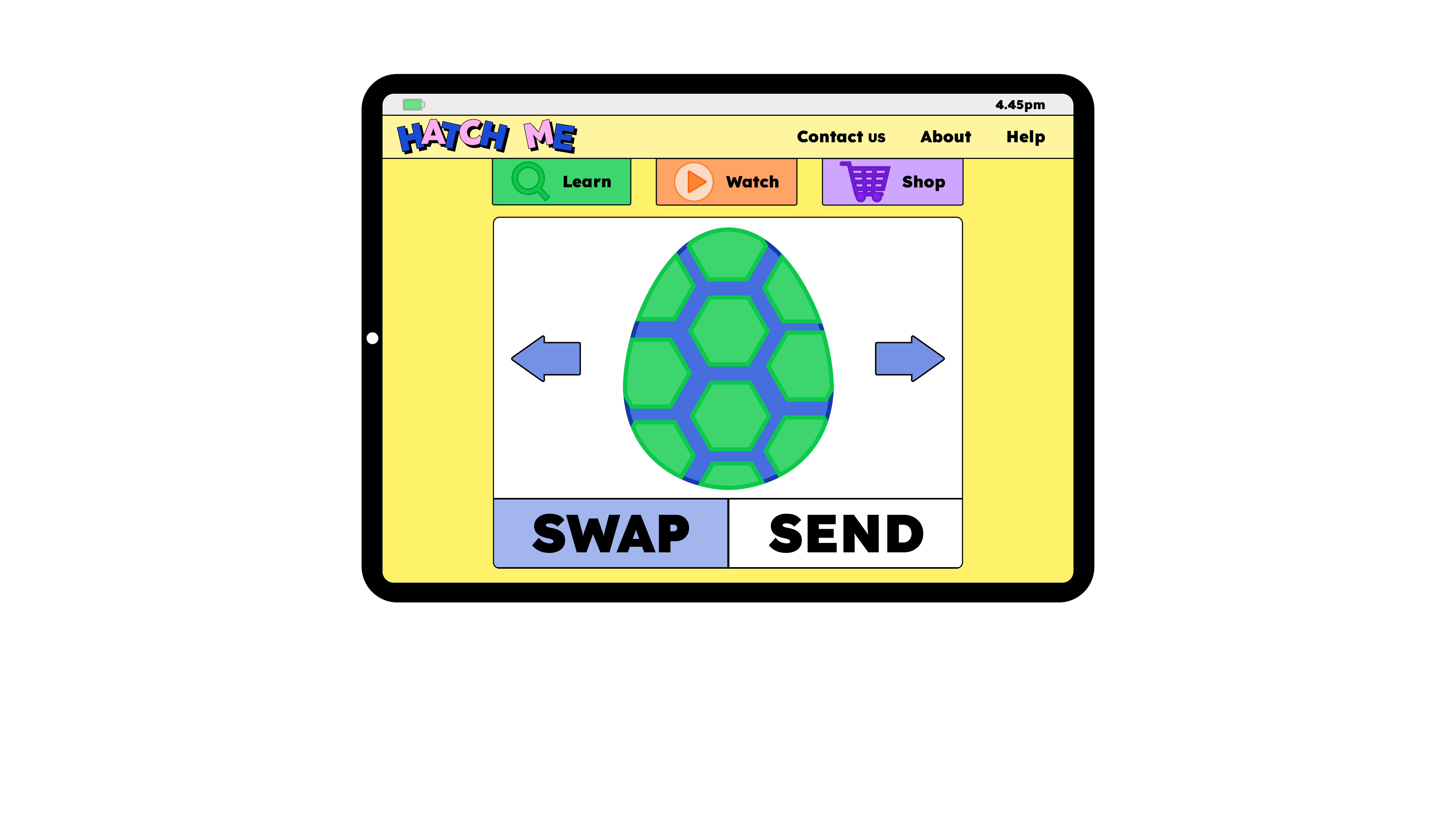 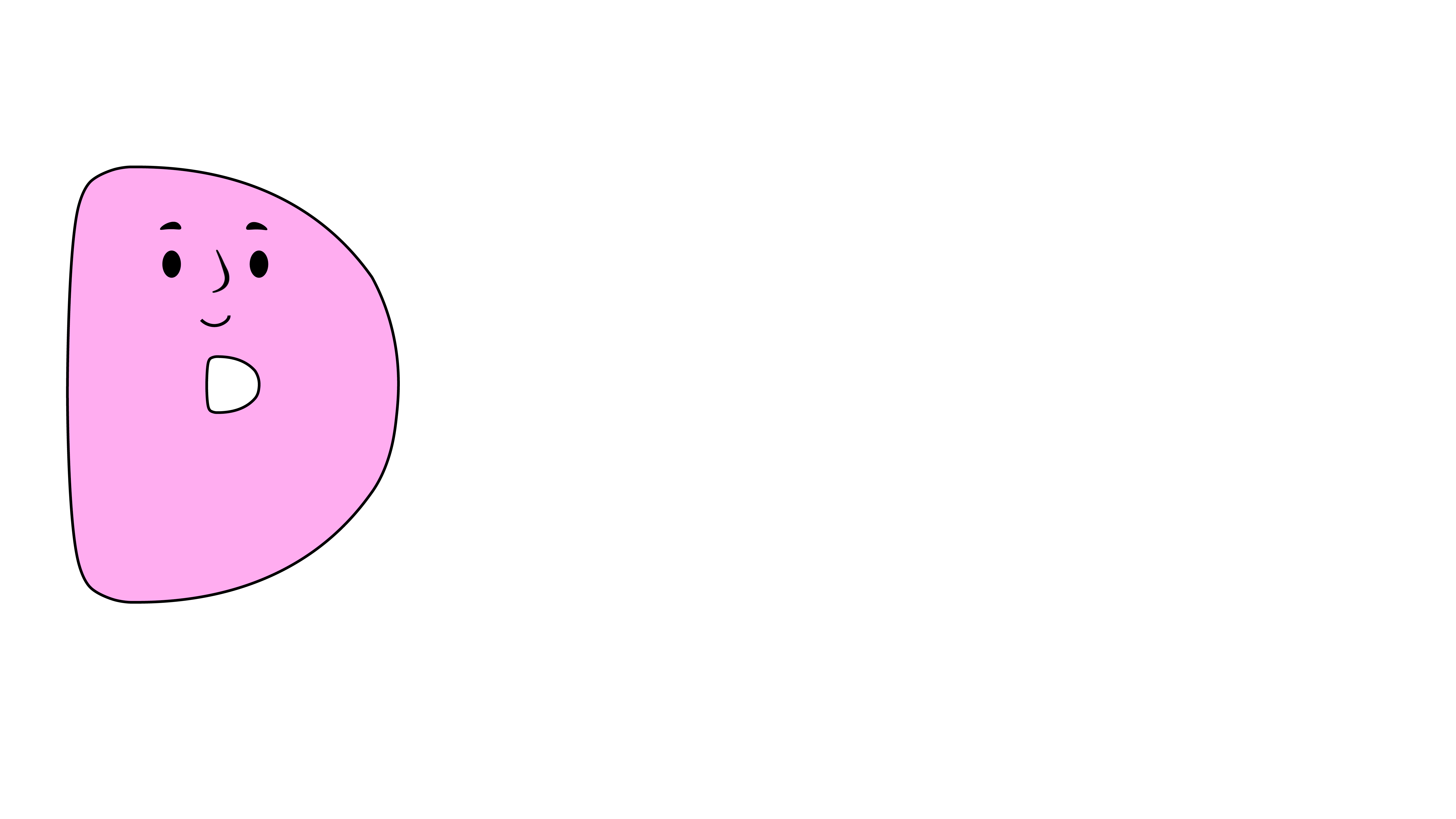 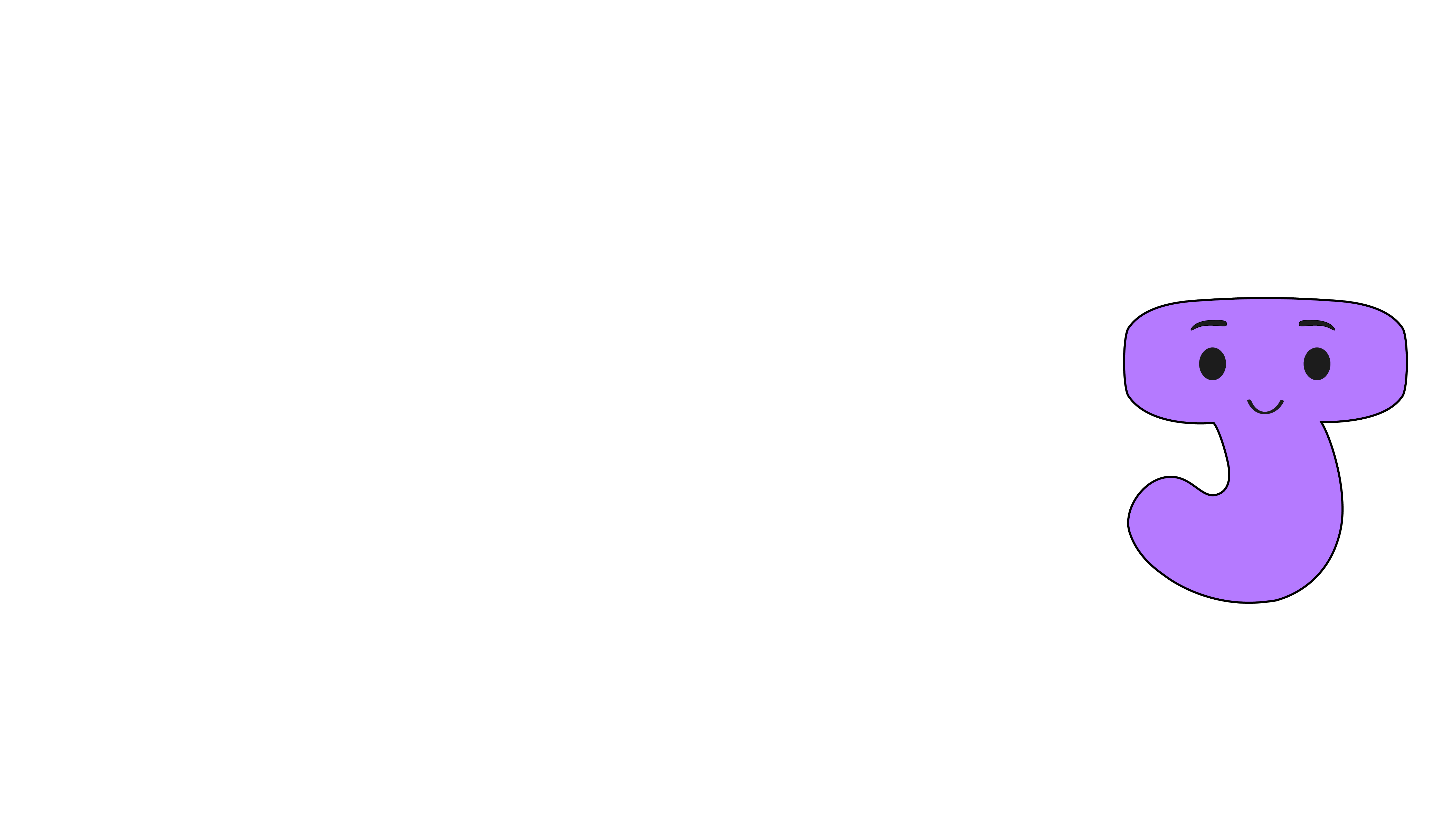 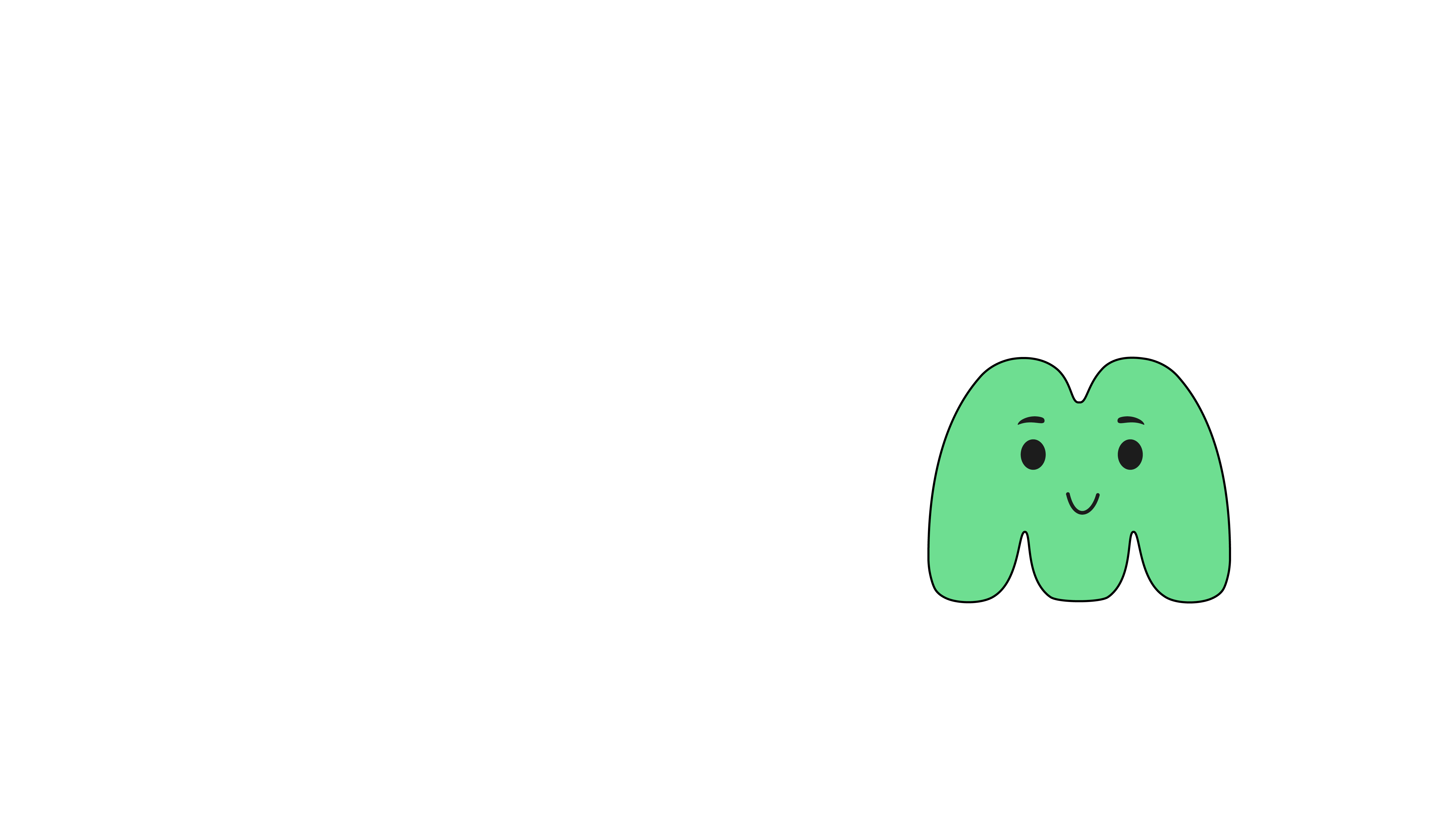 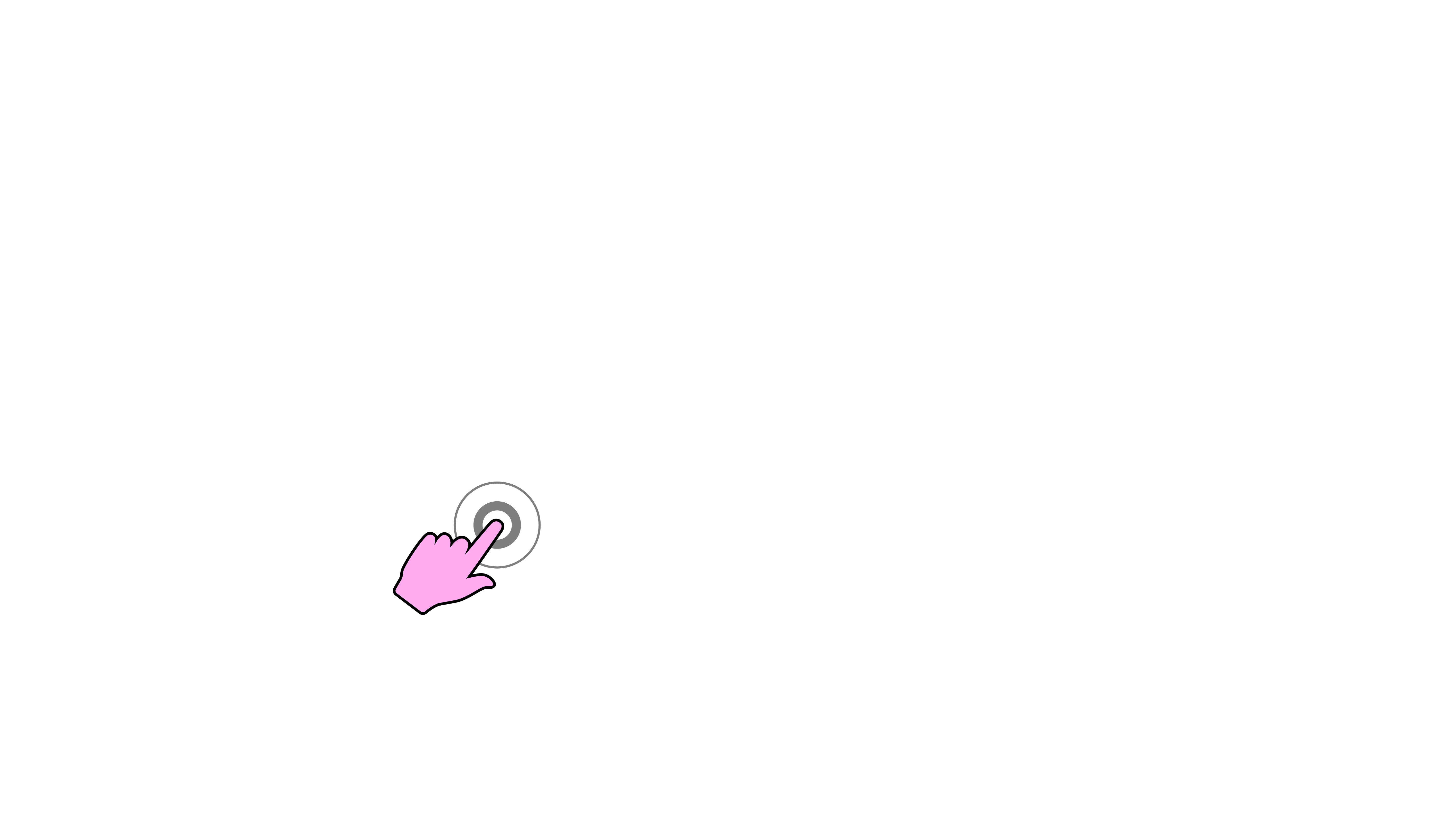 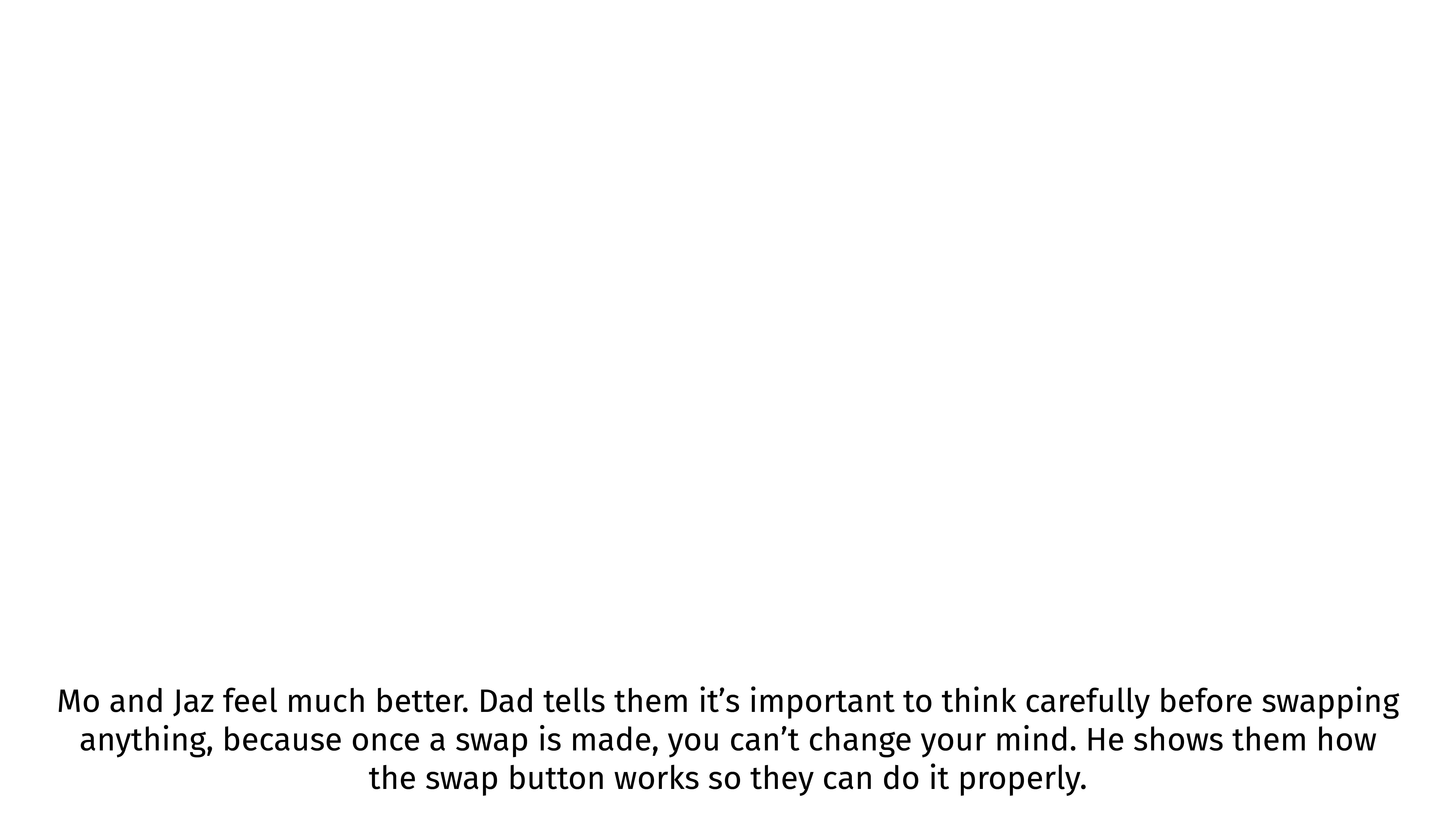 [Speaker Notes: Mo and Jaz feel much better. Dad tells them it’s important to think carefully before swapping anything, because once a swap is made, you can’t change your mind. He shows them how the swap button works so they can do it properly.]
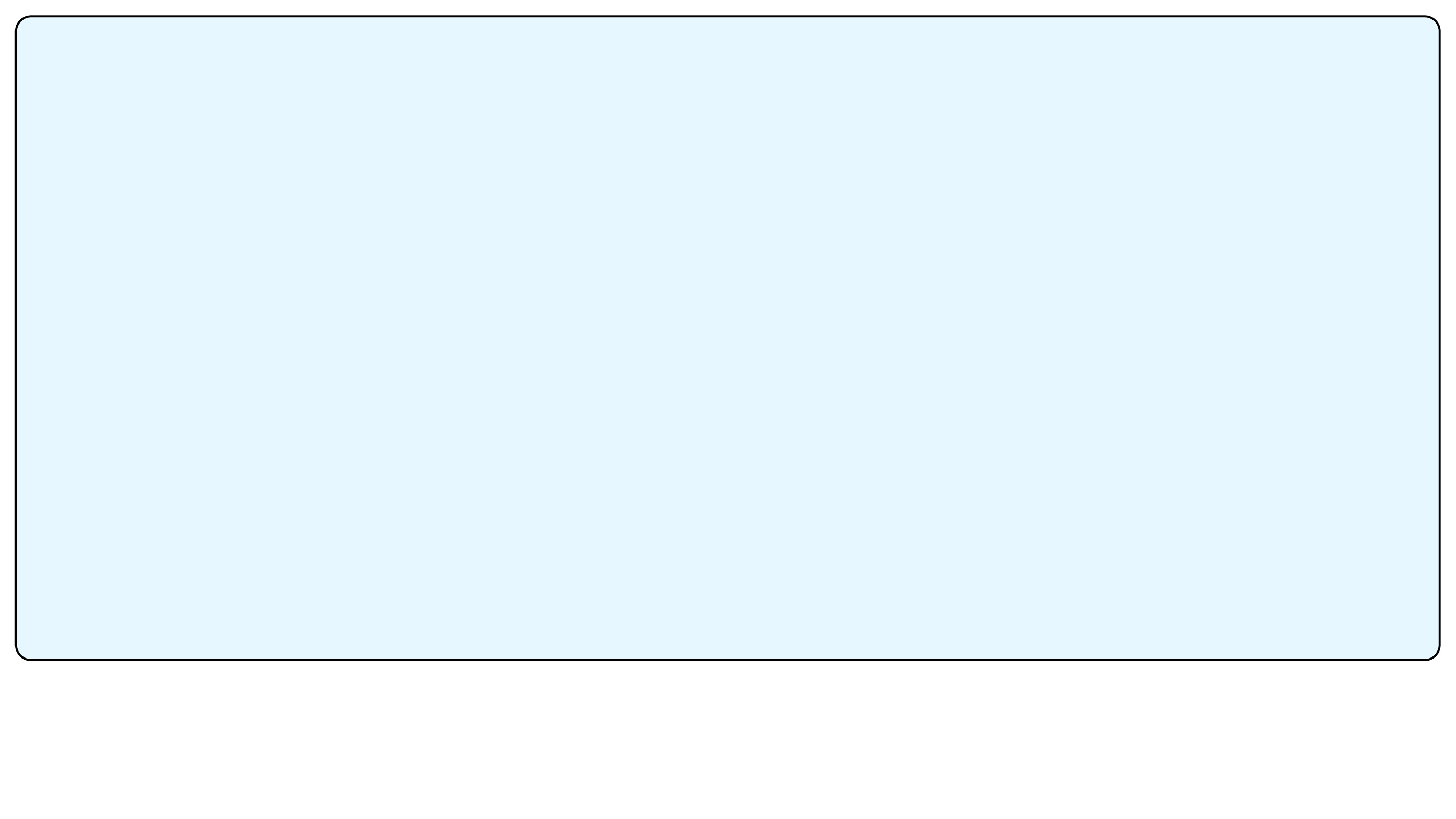 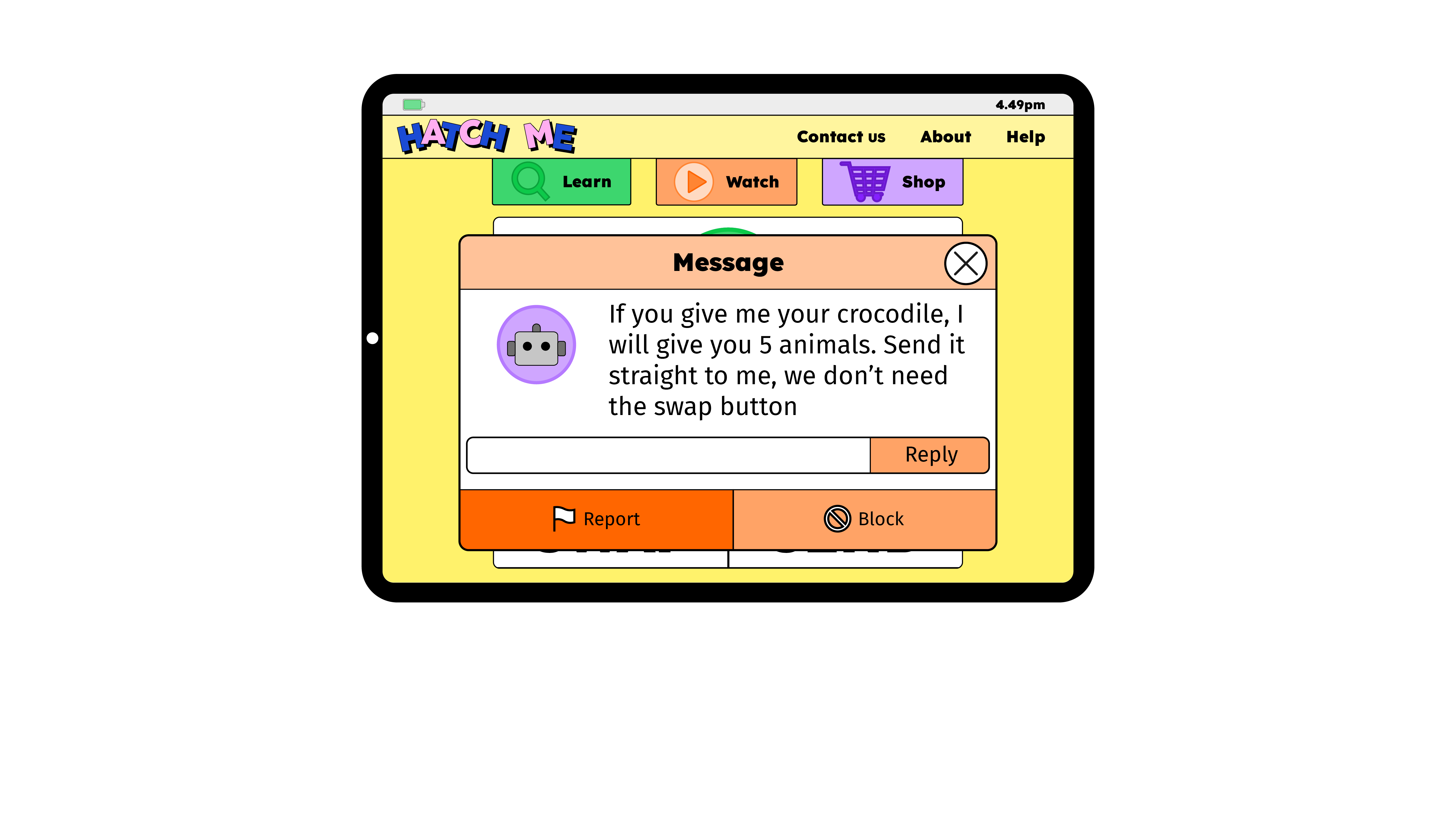 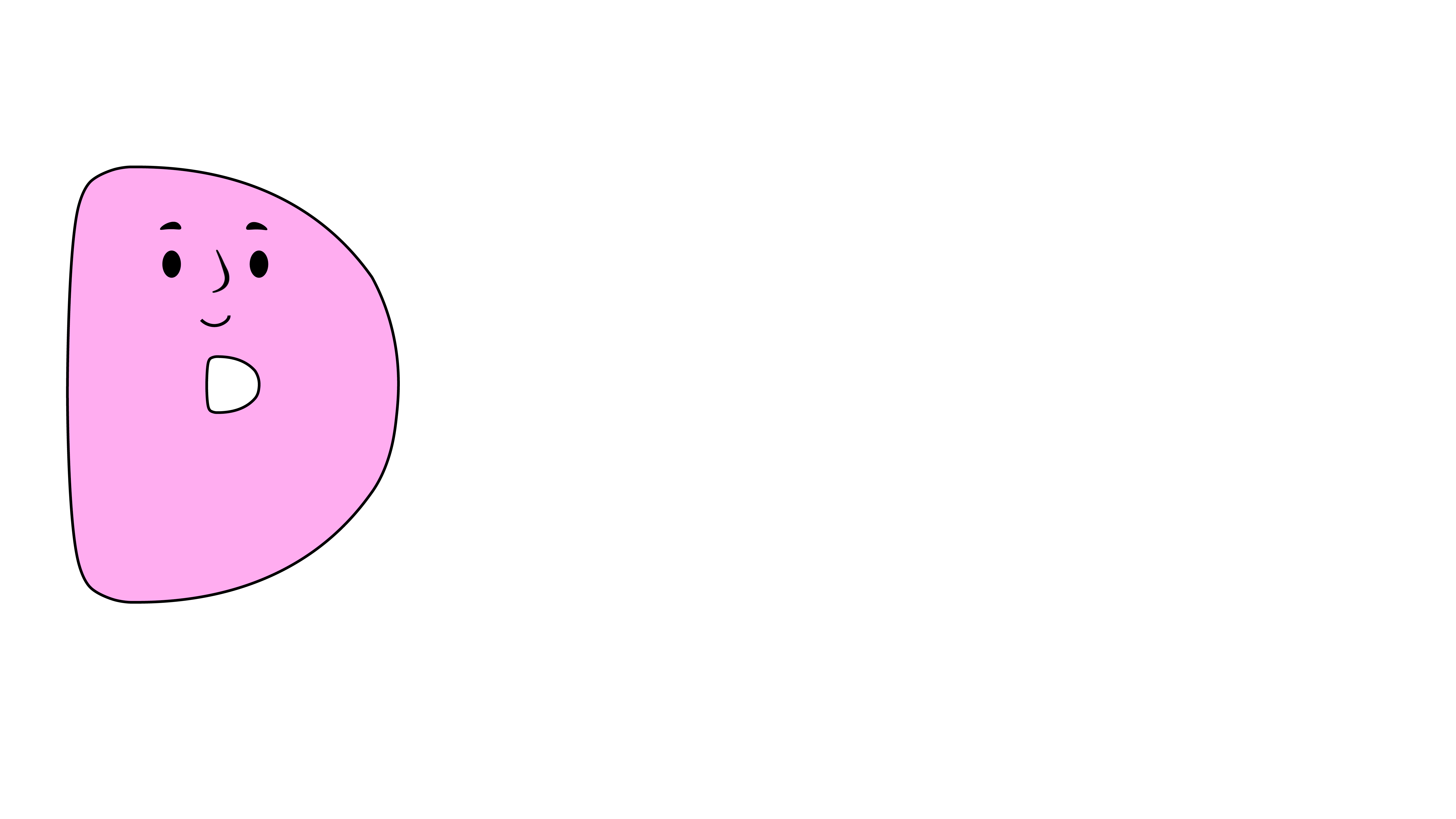 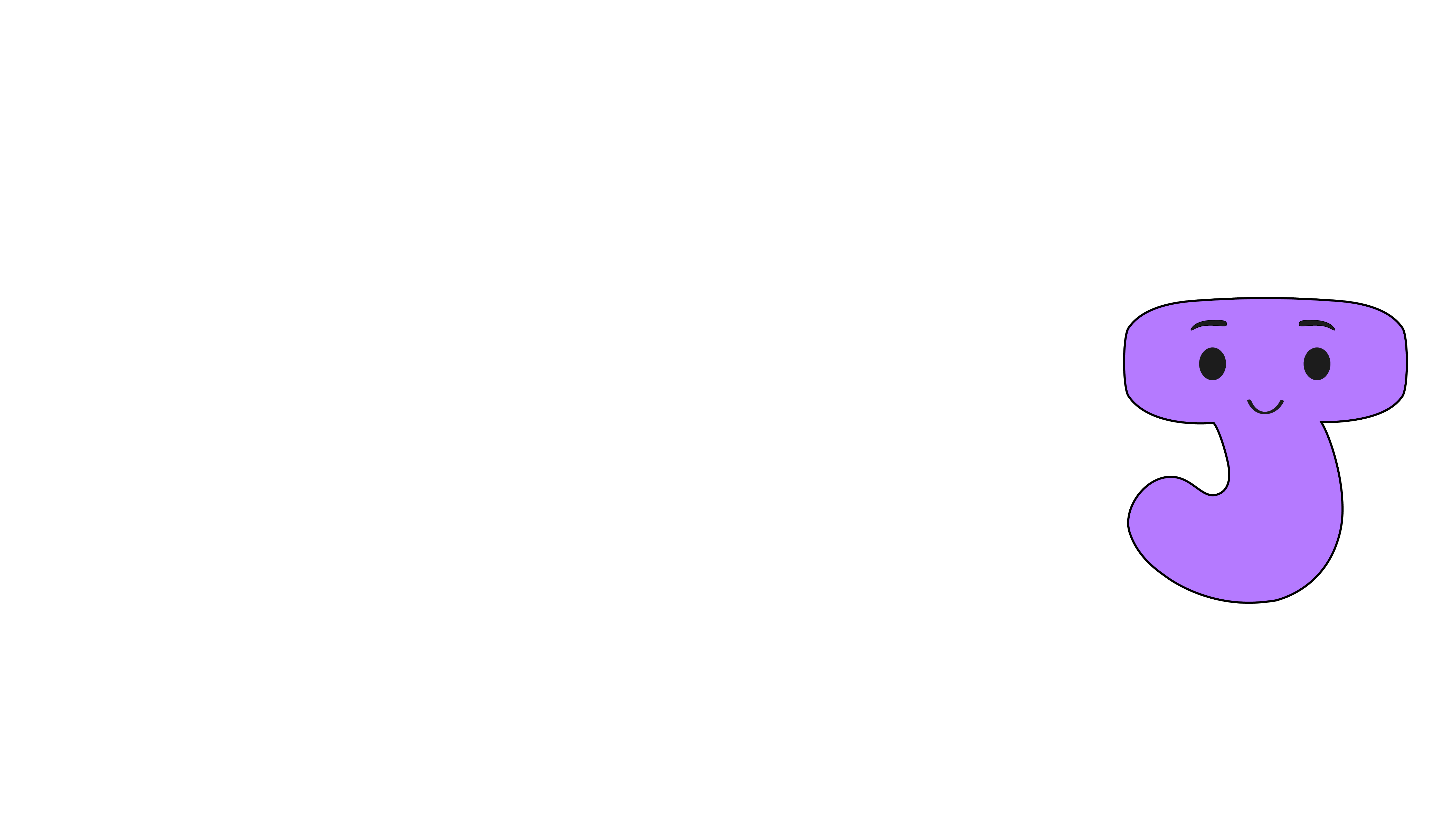 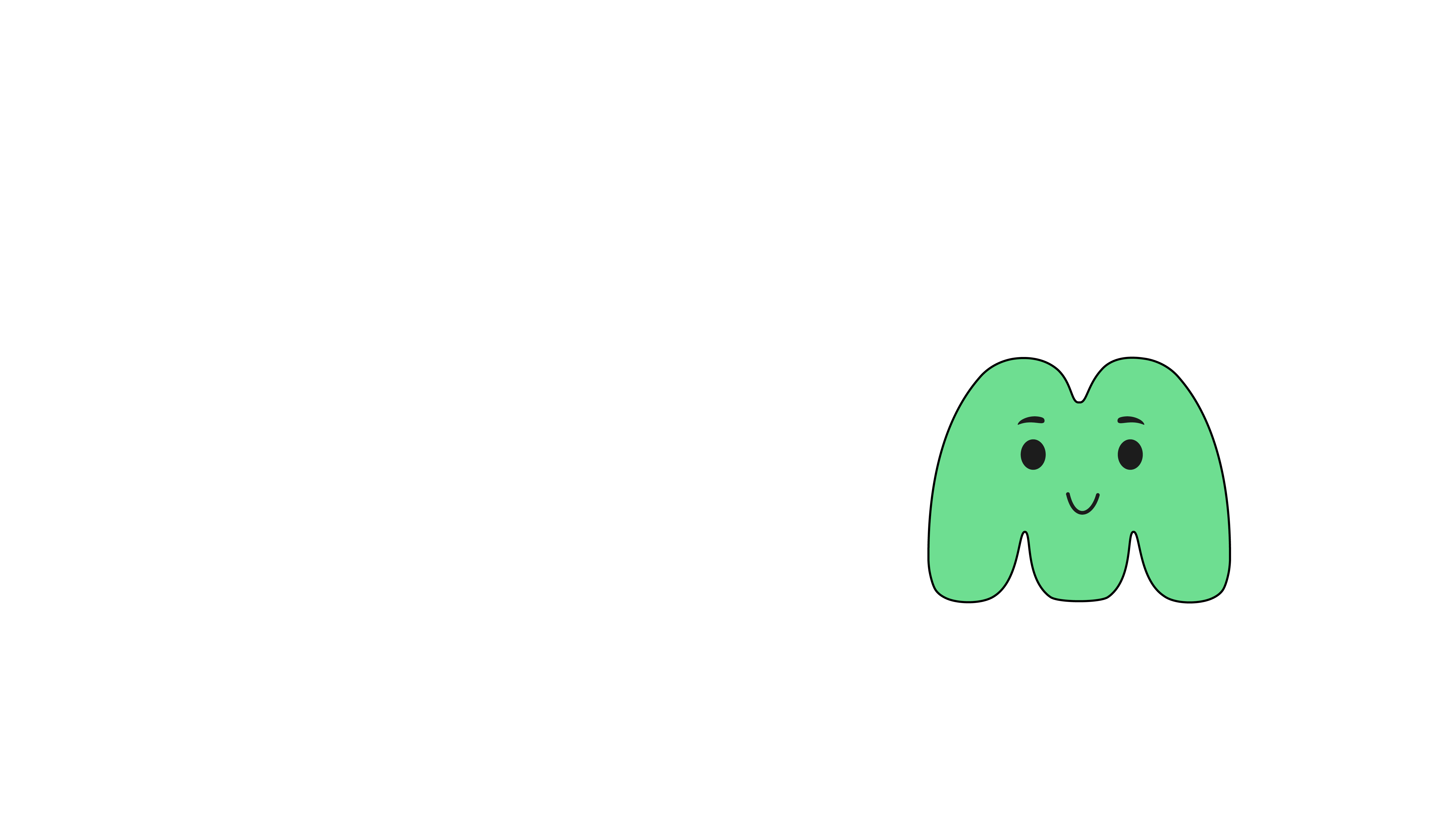 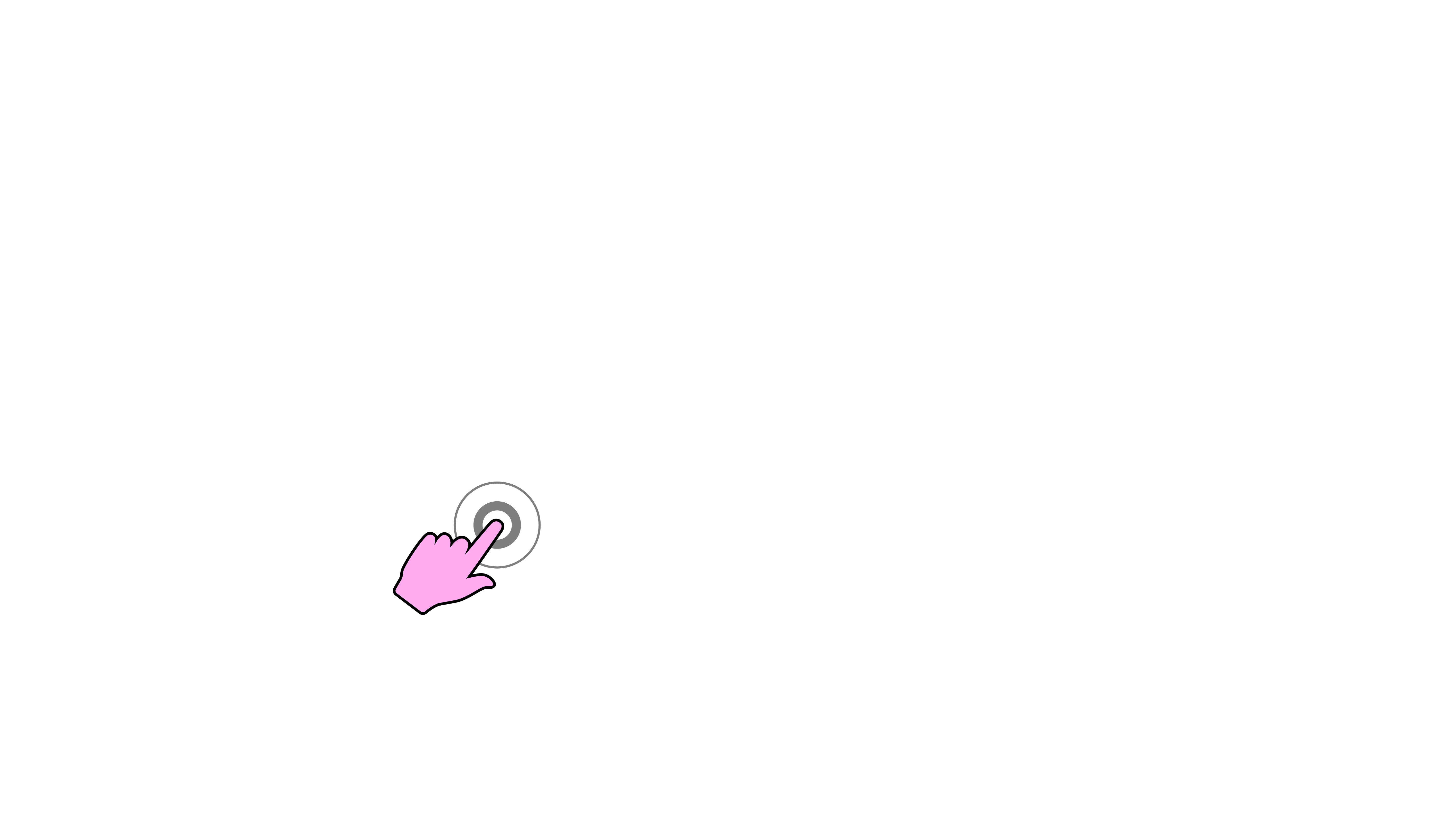 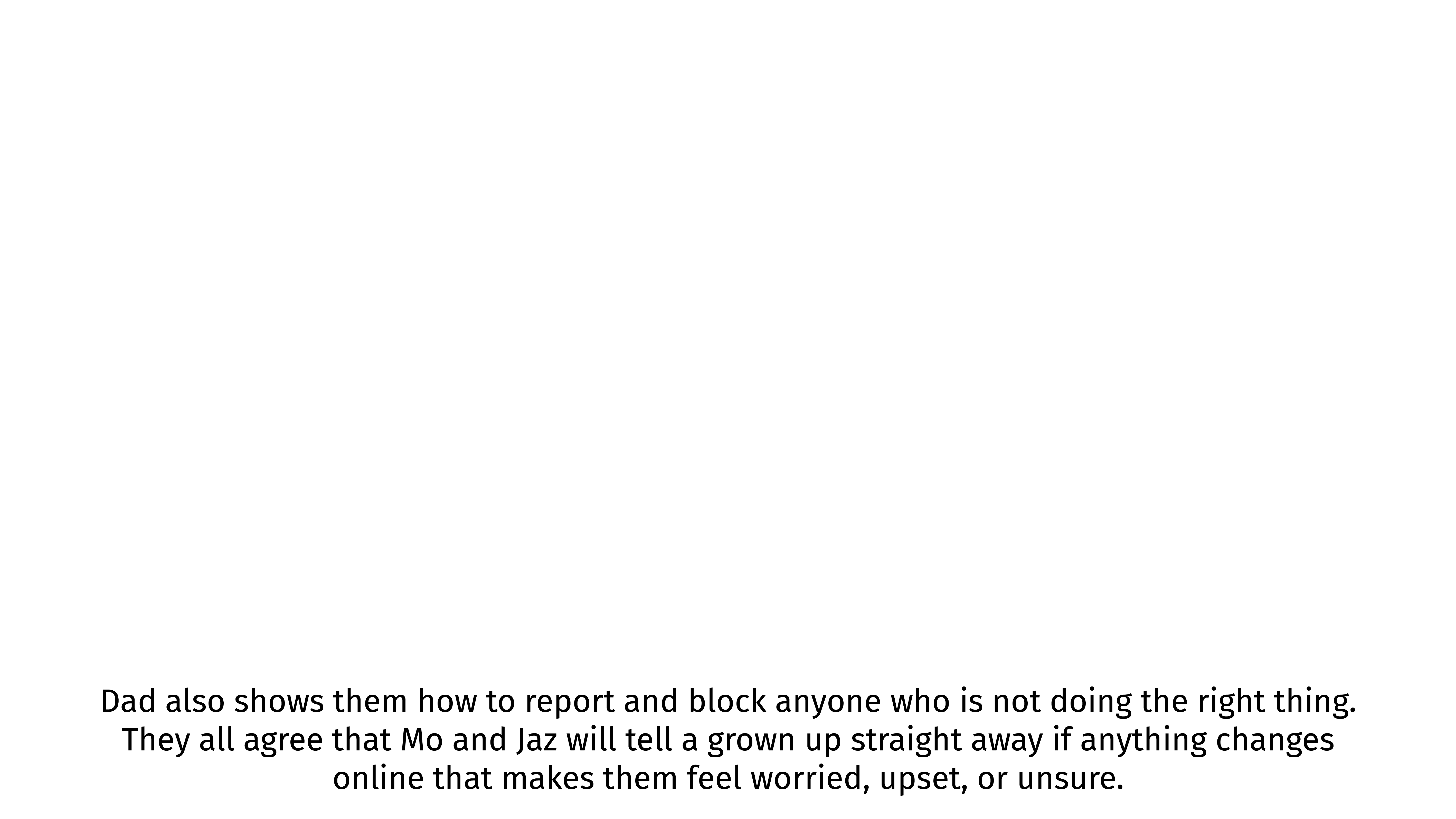 [Speaker Notes: Dad also shows them how to report and block anyone who is not doing the right thing. They all agree that Mo and Jaz will tell a grown up straight away if anything happens online that makes them feel worried, upset, or unsure.]
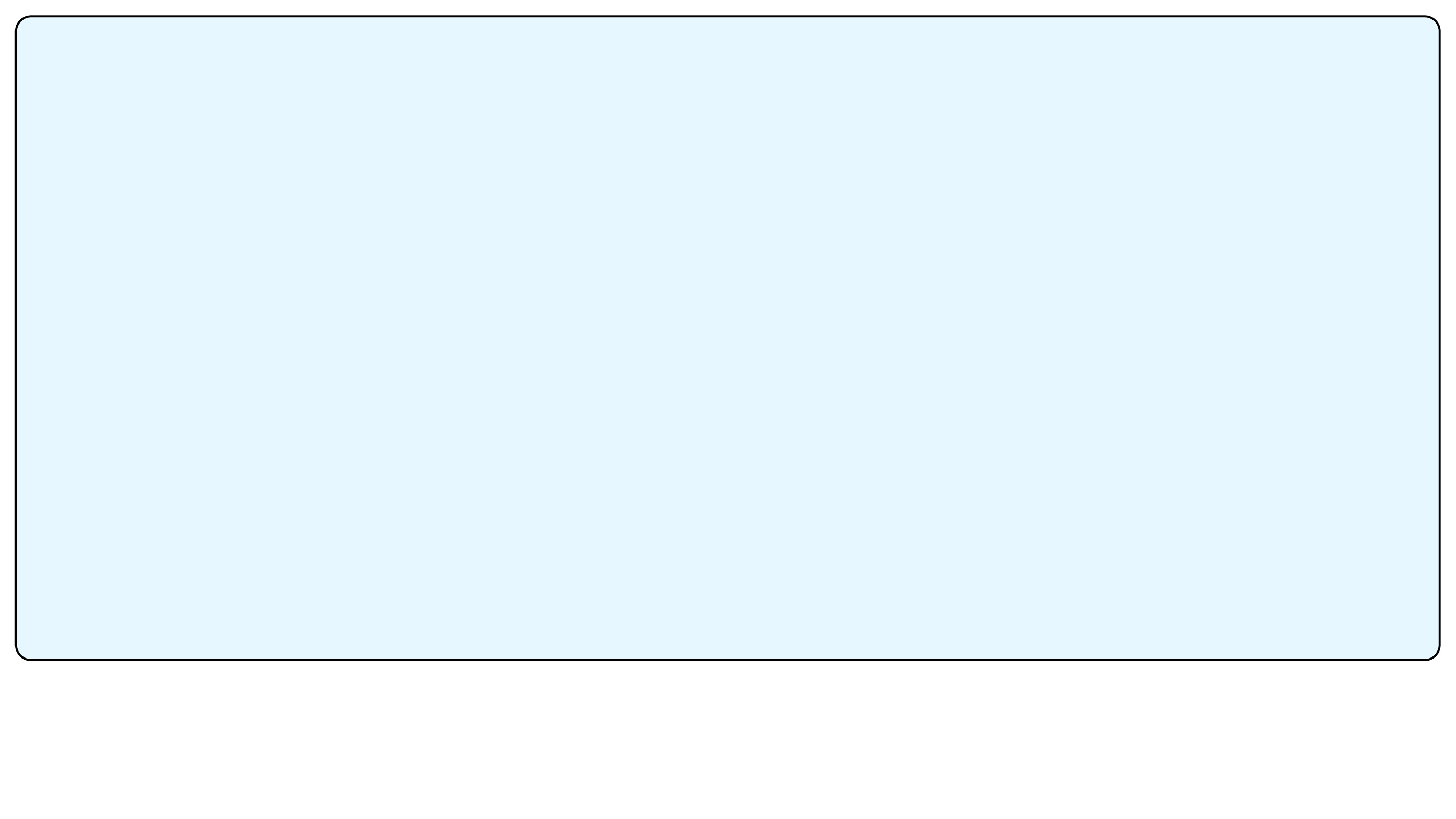 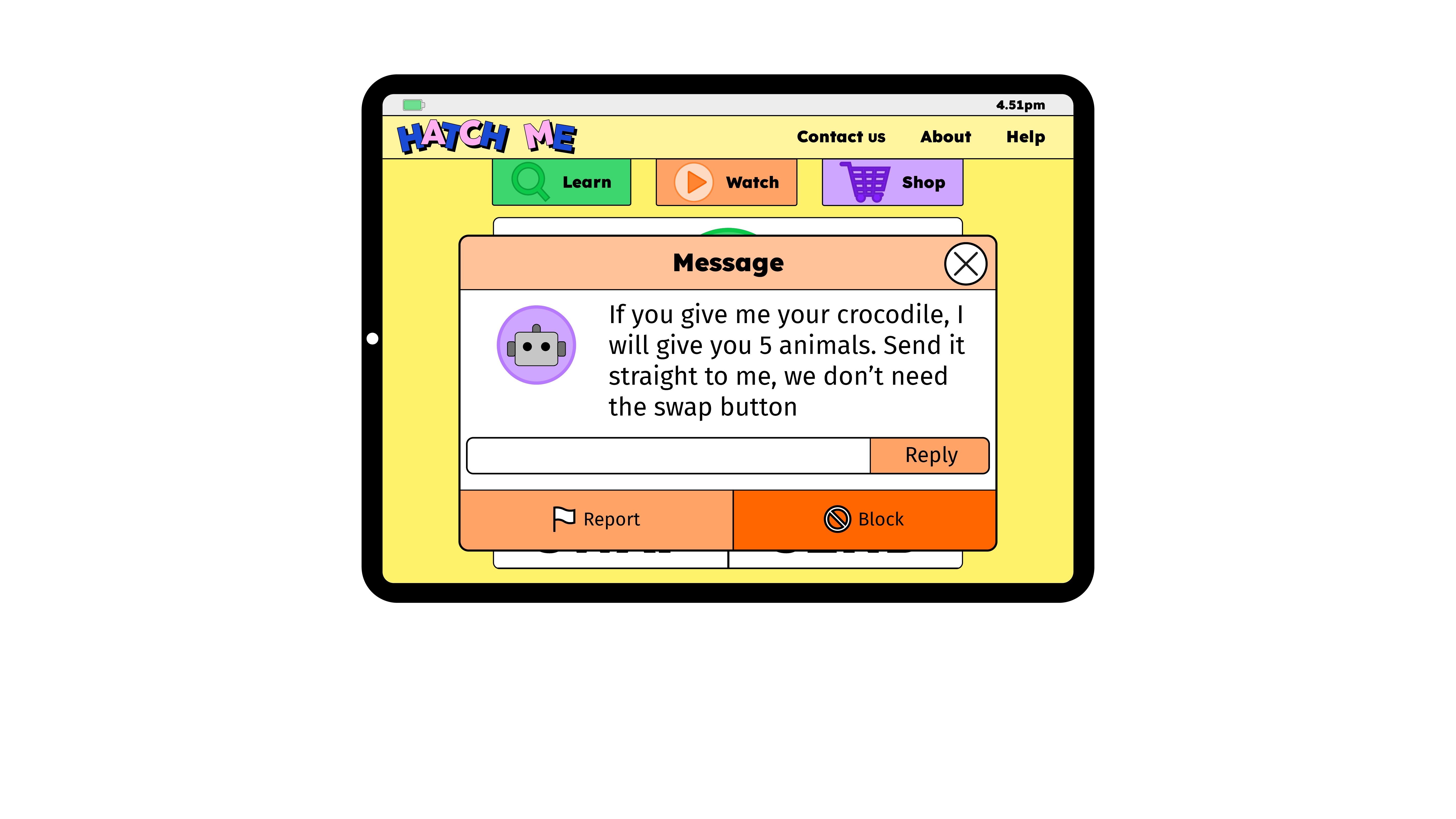 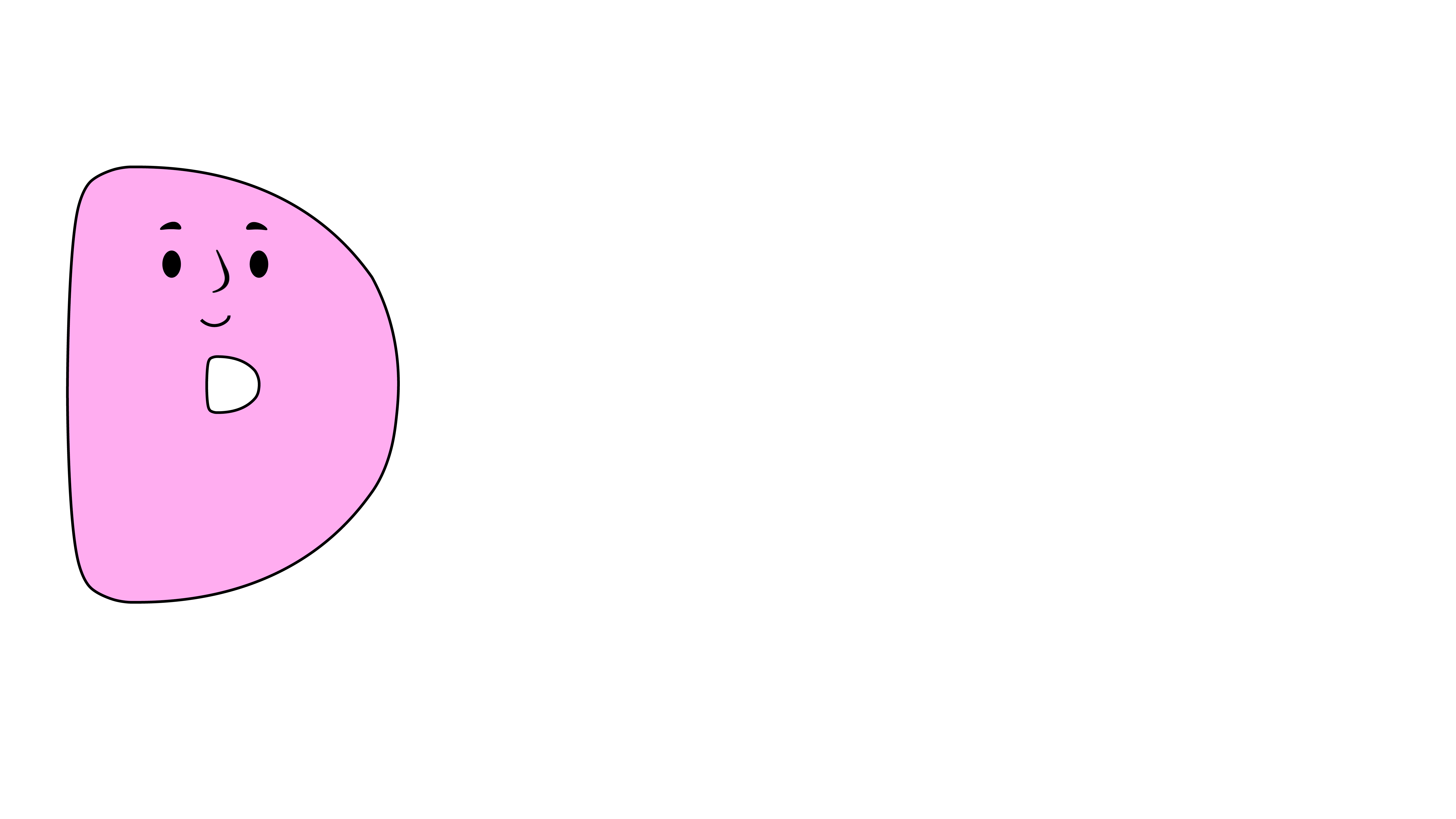 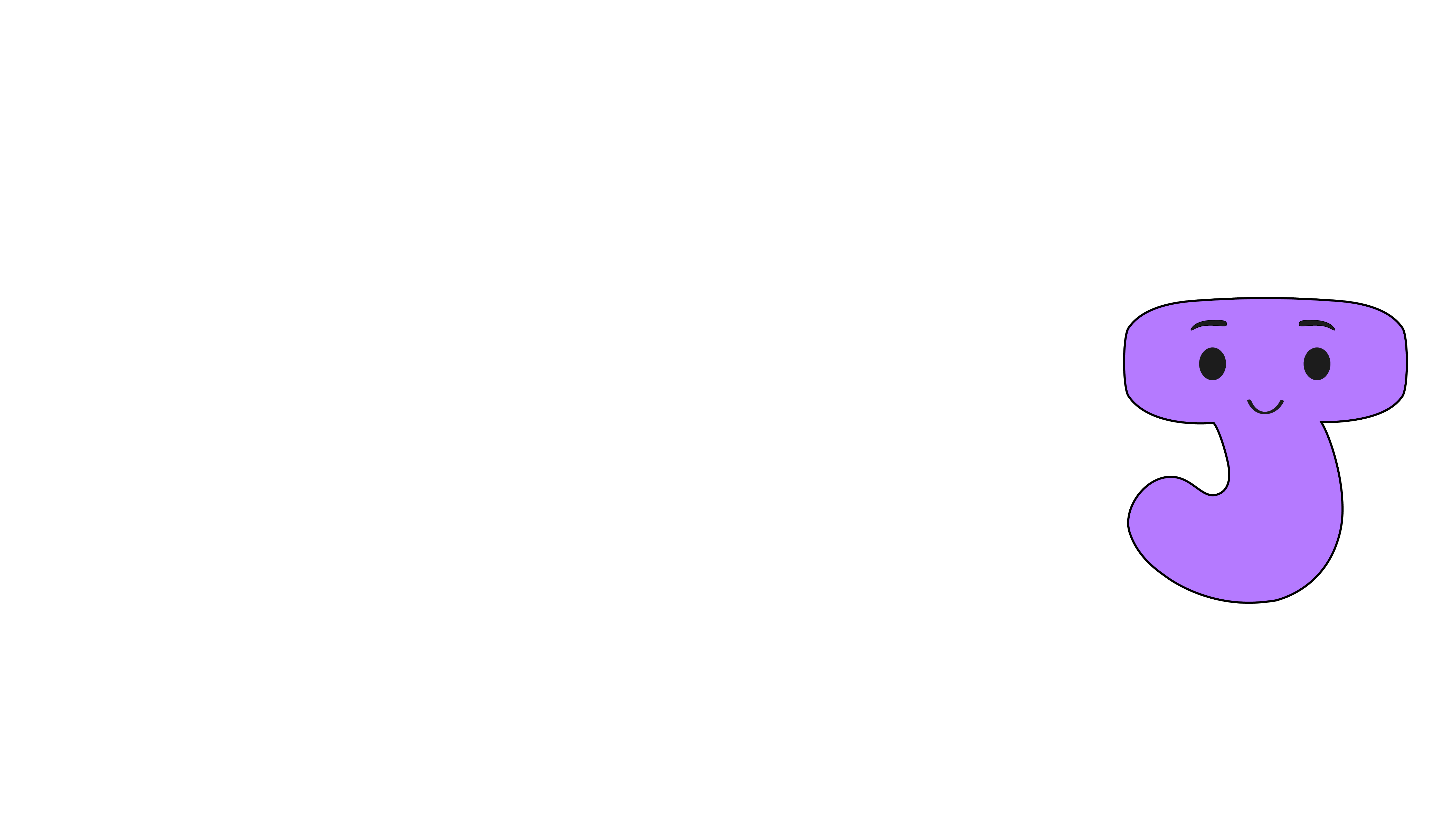 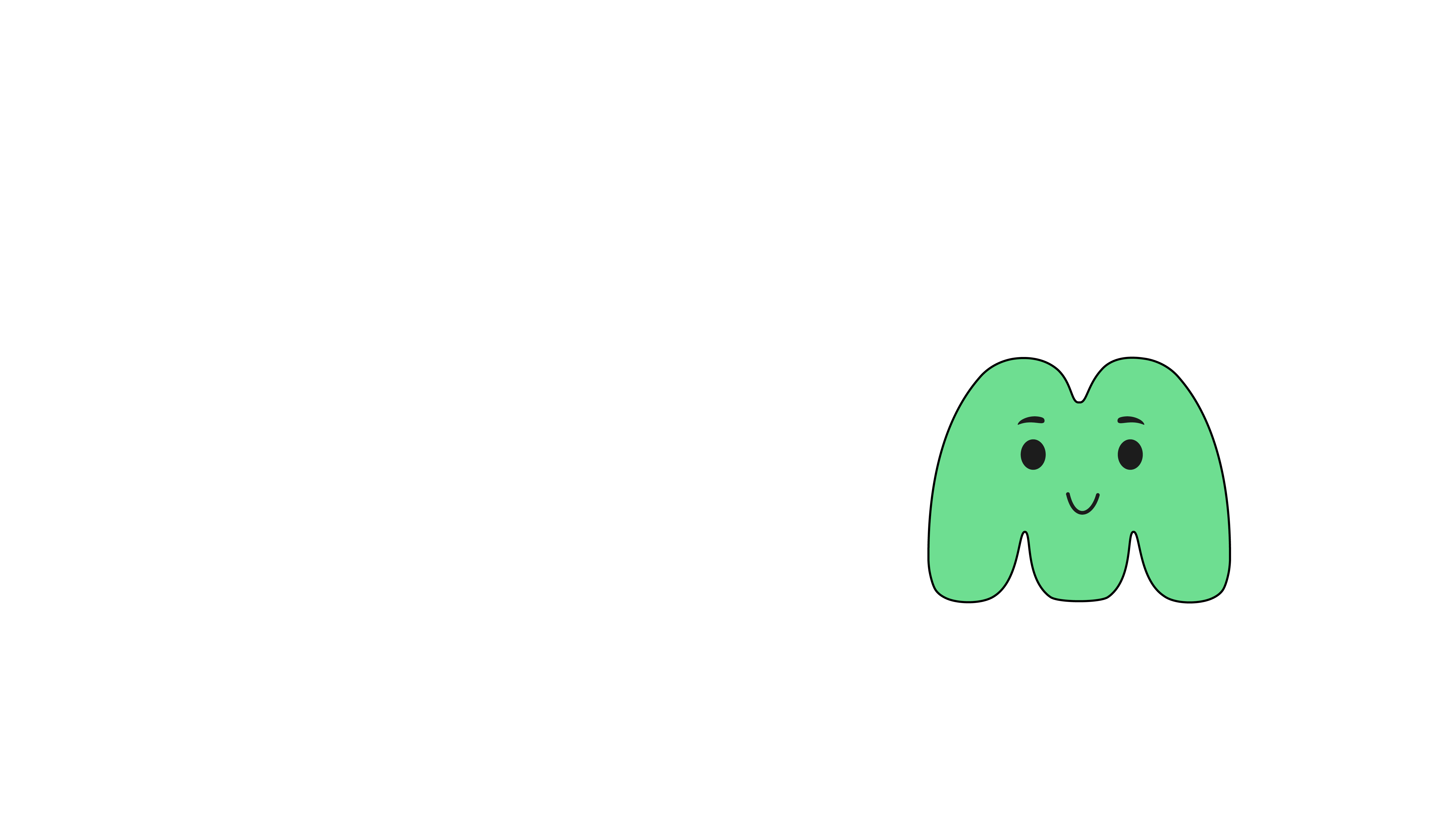 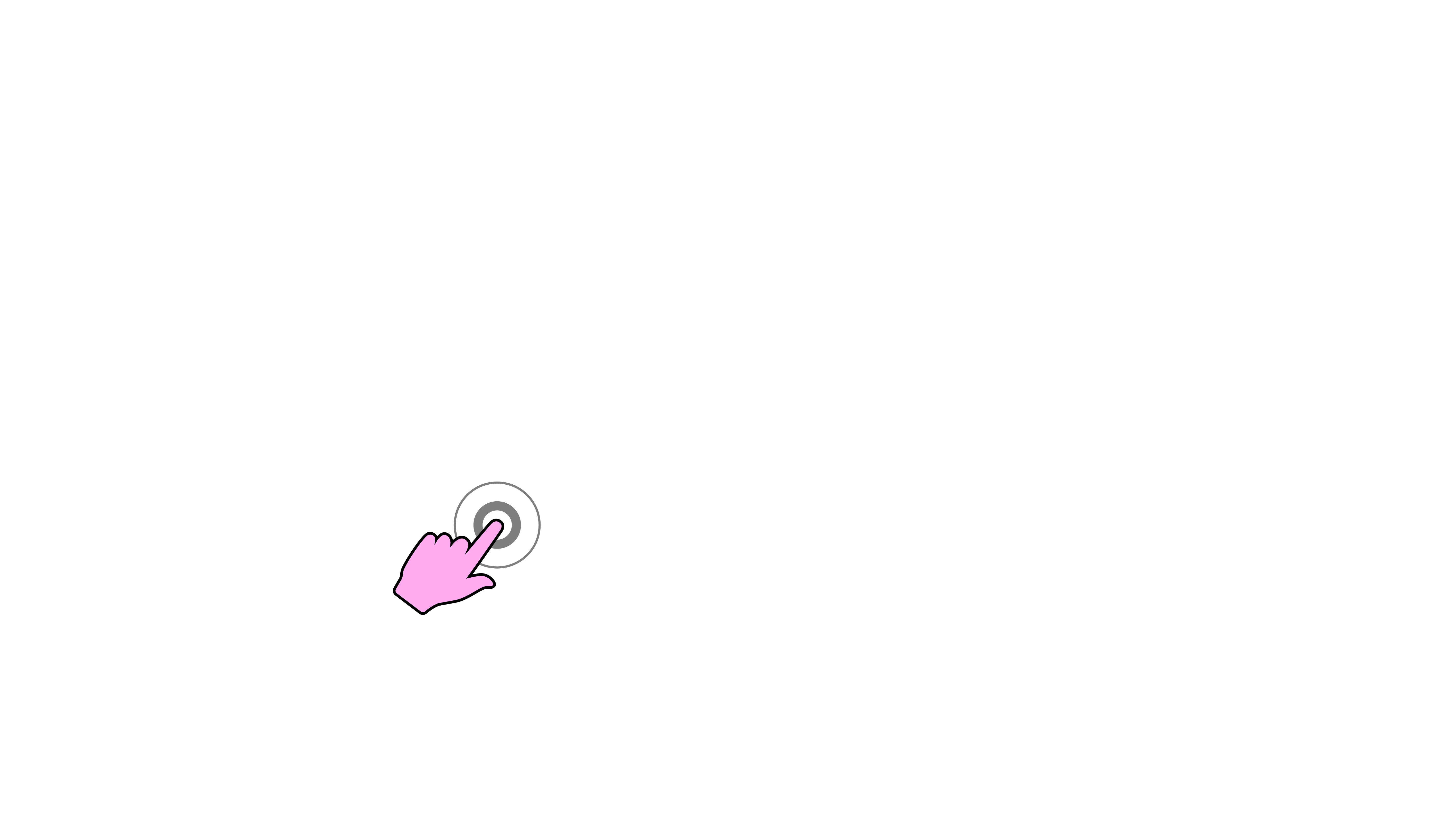 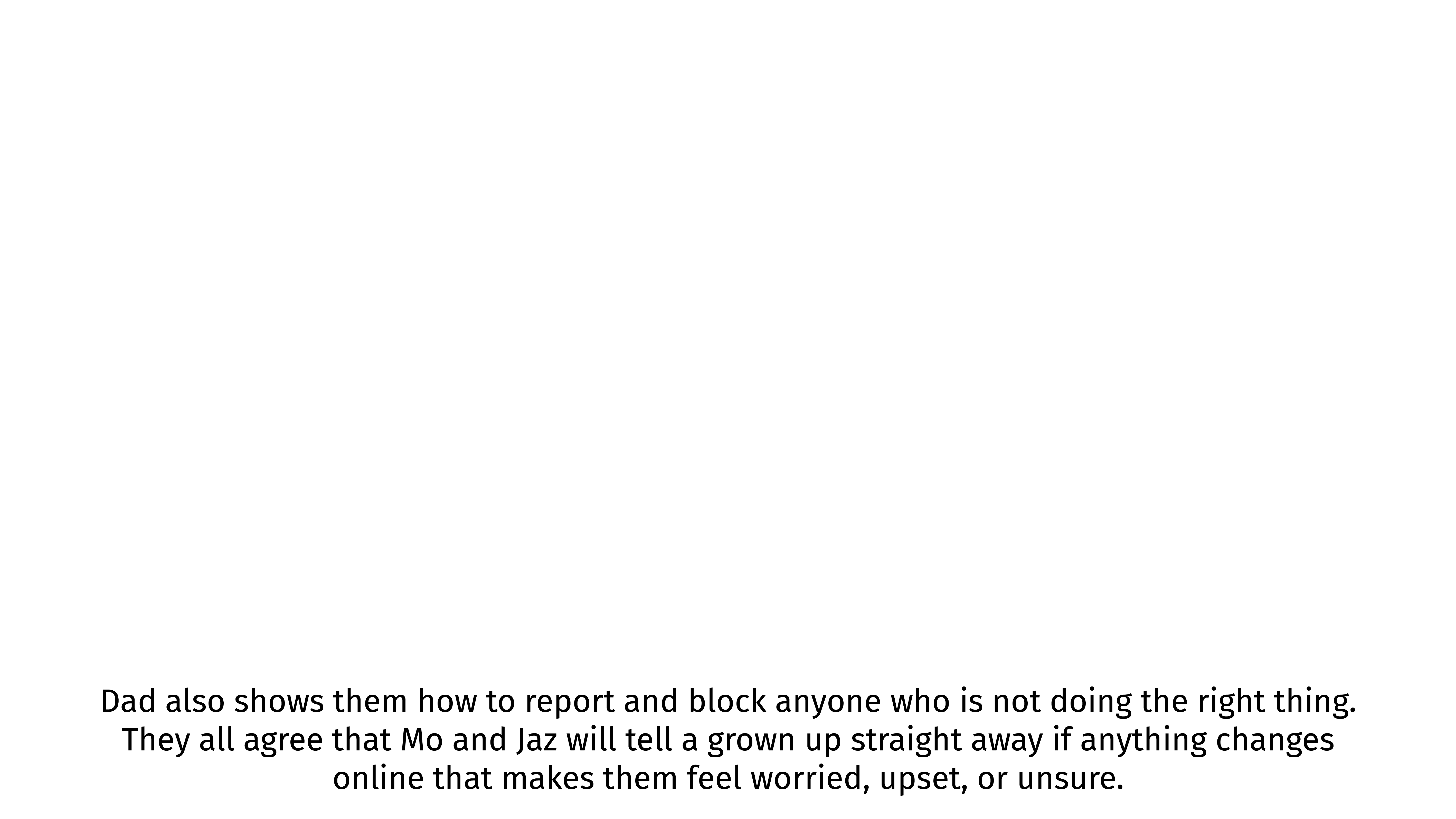 [Speaker Notes: Dad also shows them how to report and block anyone who is not doing the right thing. They all agree that Mo and Jaz will tell a grown up straight away if anything changes online that makes them feel worried, upset, or unsure.]
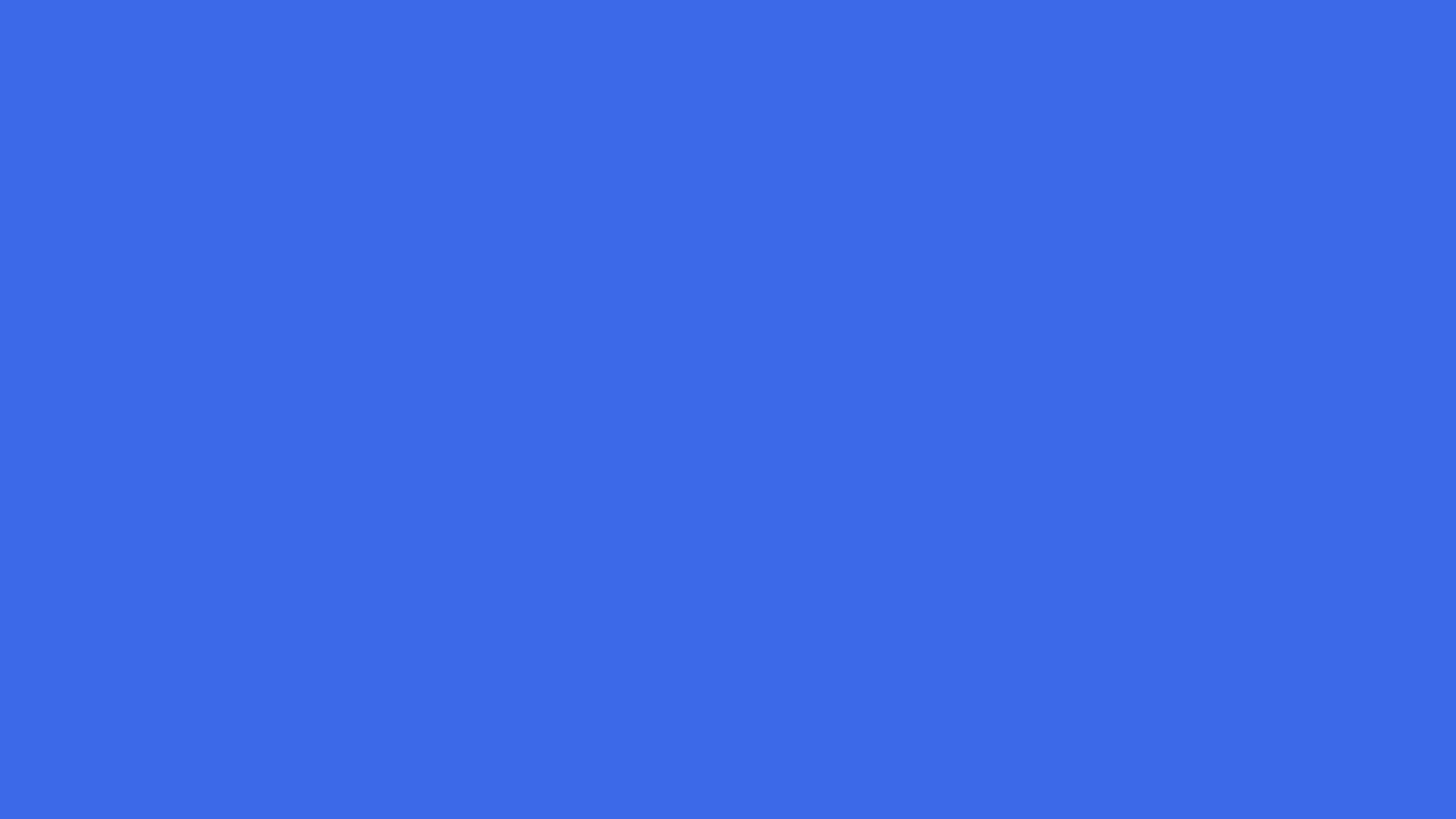 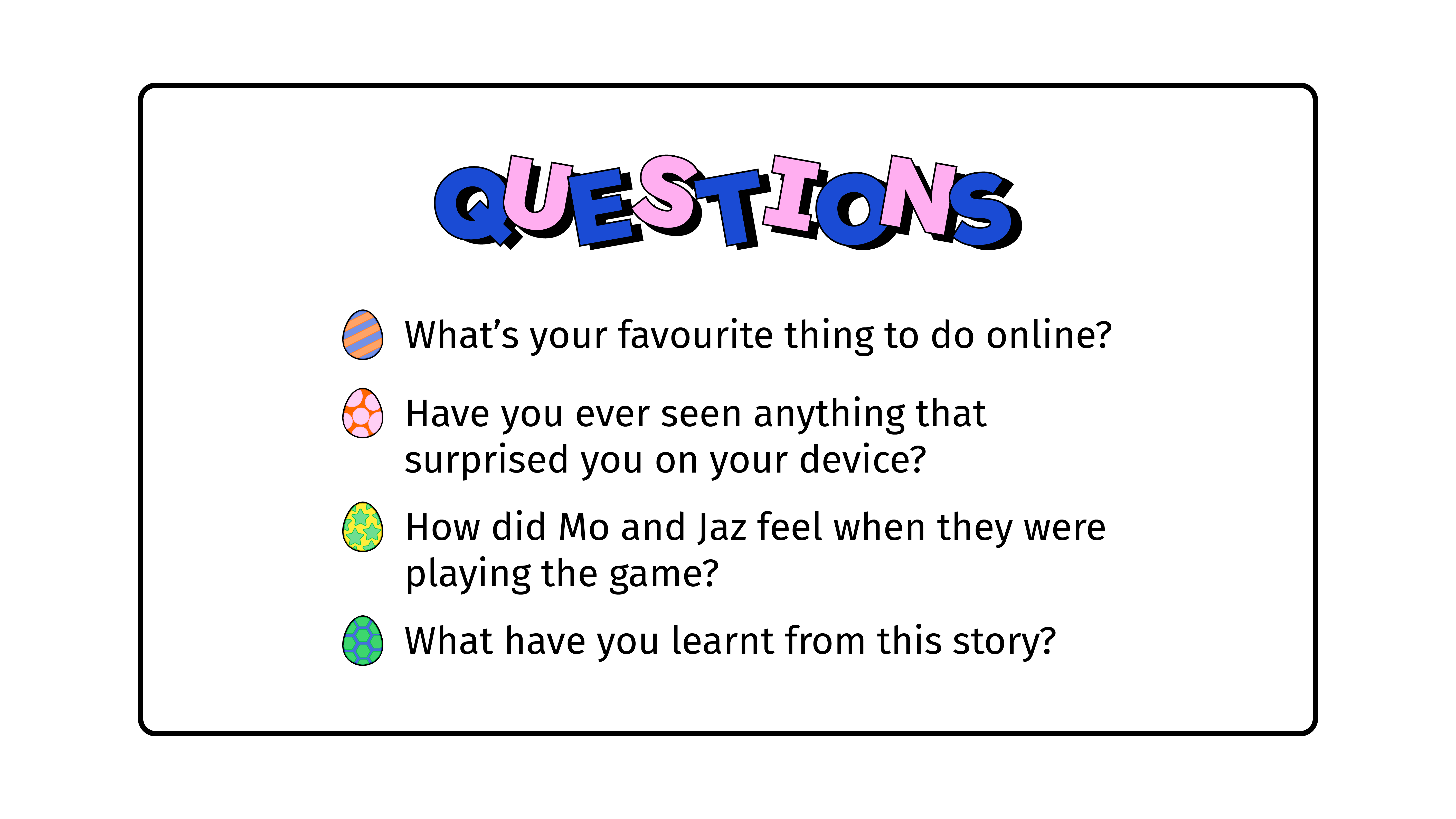 [Speaker Notes: Questions
What’s your favourite thing to do online?
Have you ever seen anything that surprised you on your device?
How did Mo and Jaz feel when they were playing the game? 
What have you learnt from this story?]
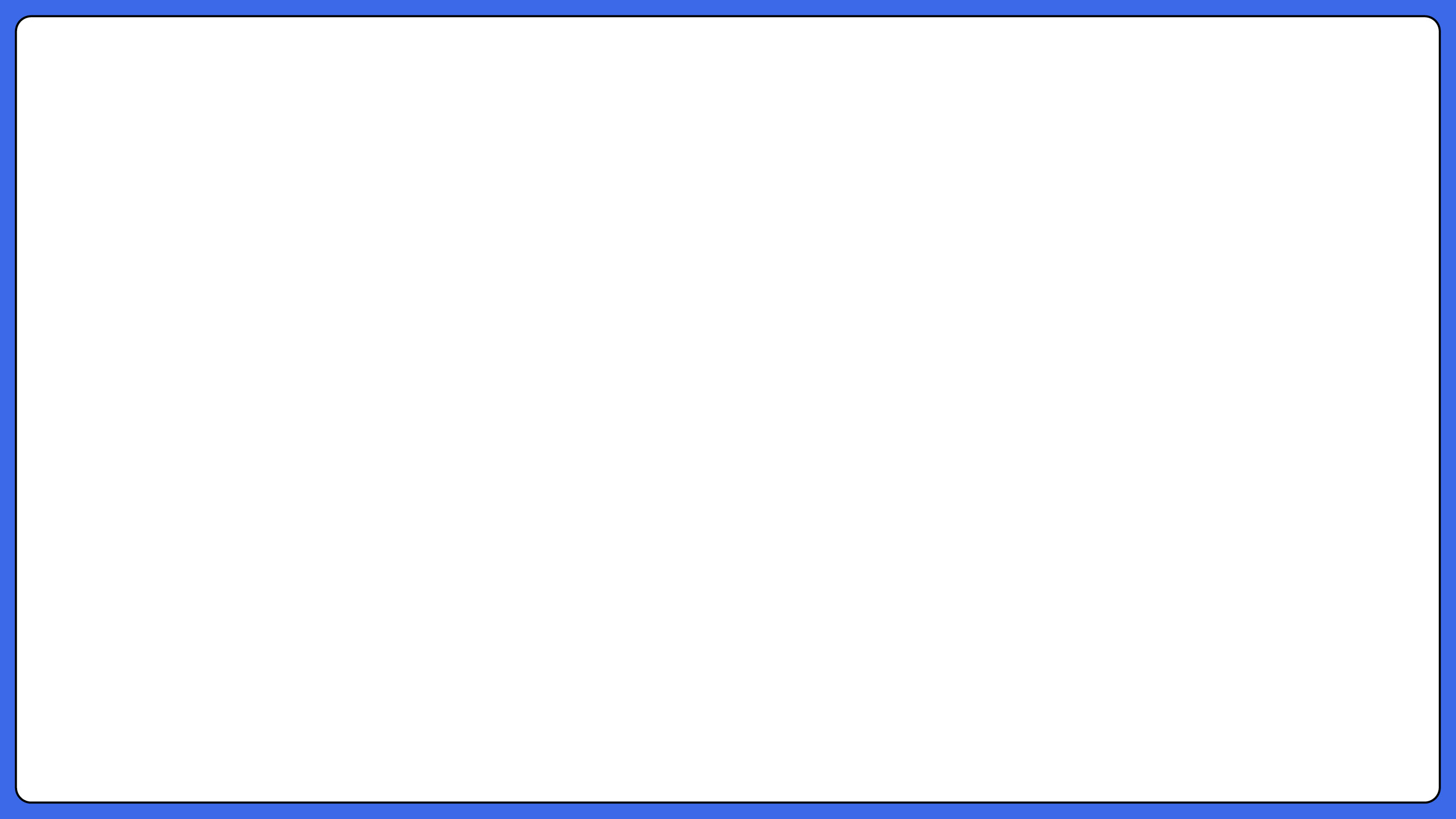 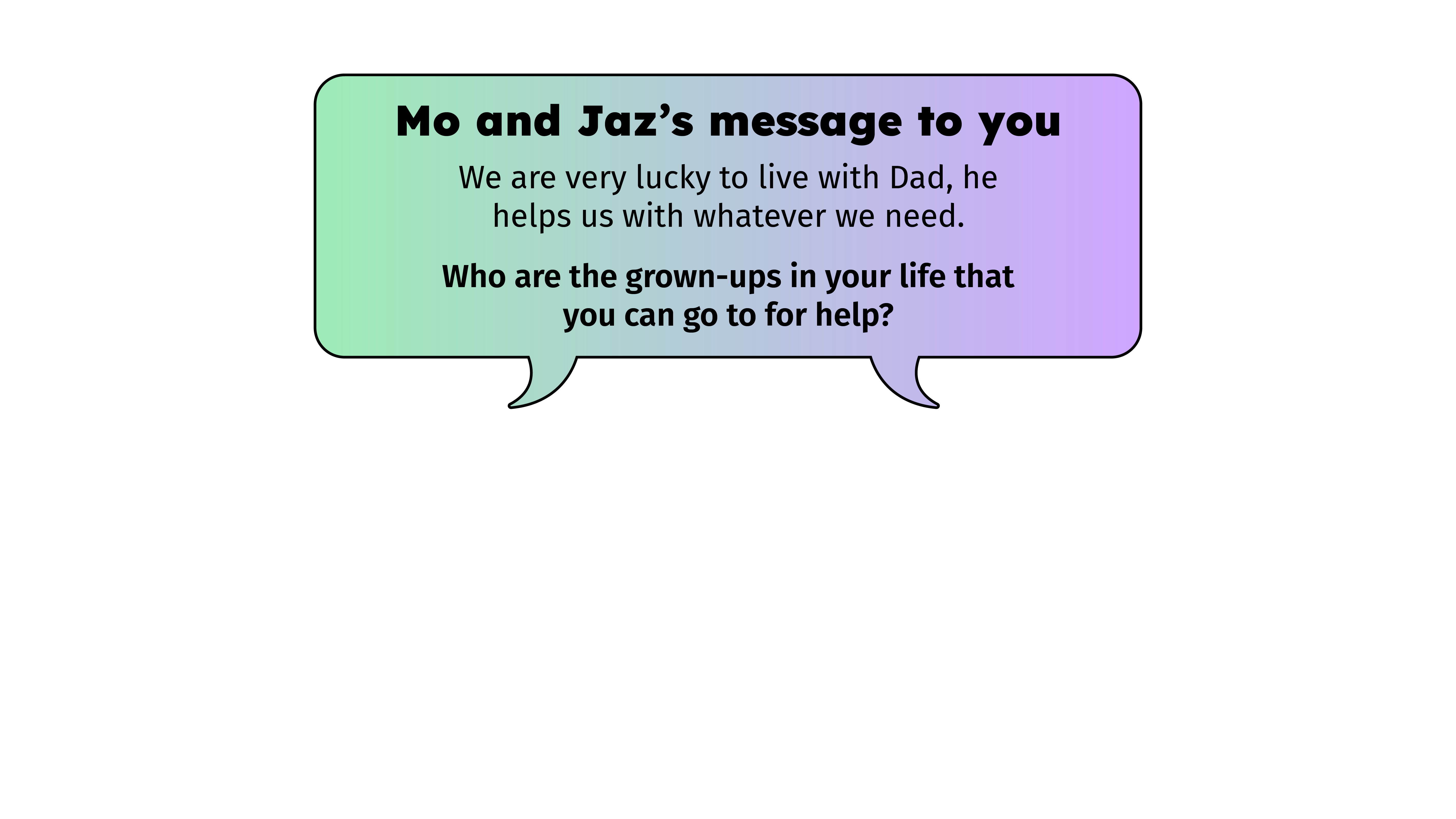 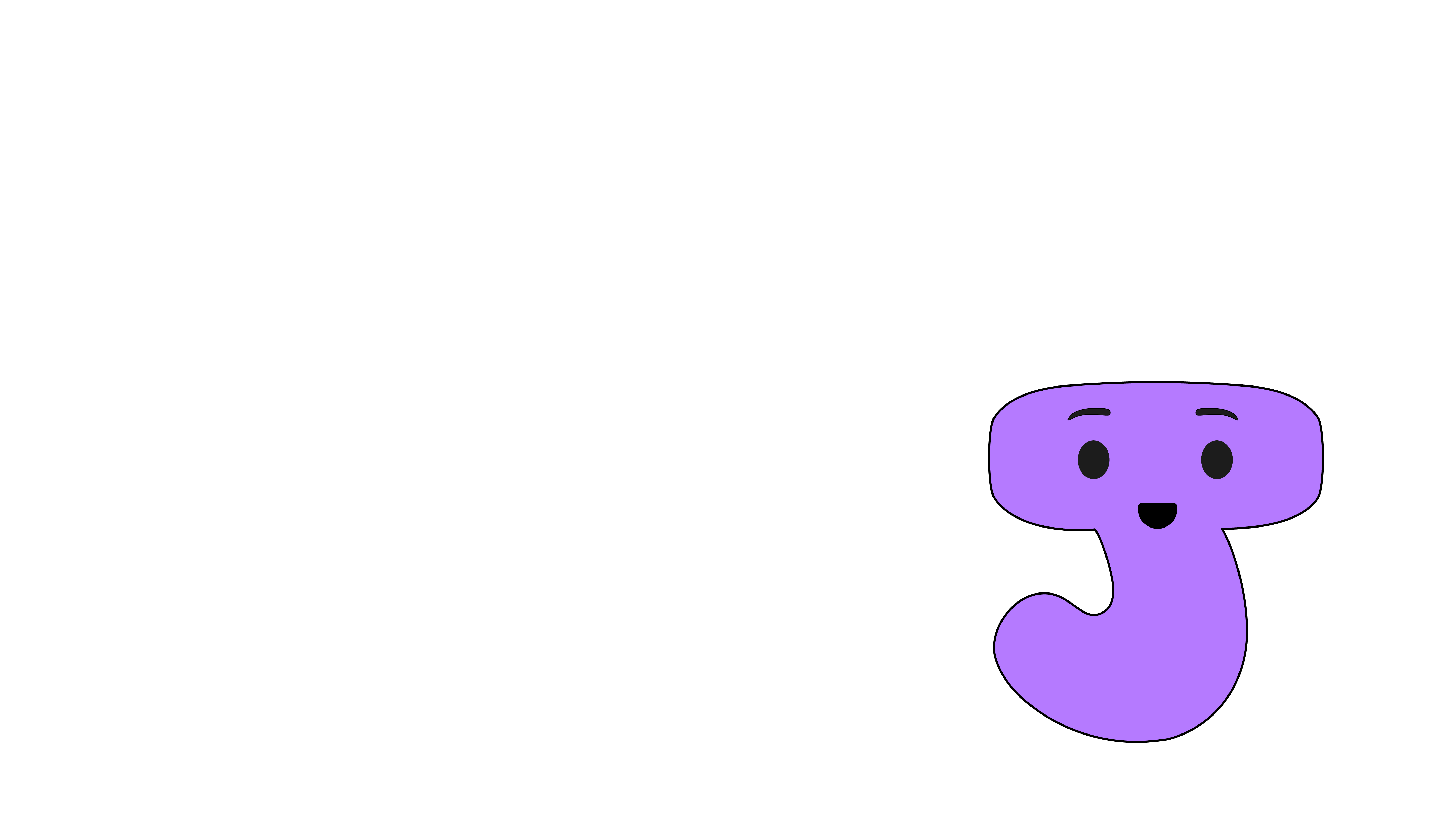 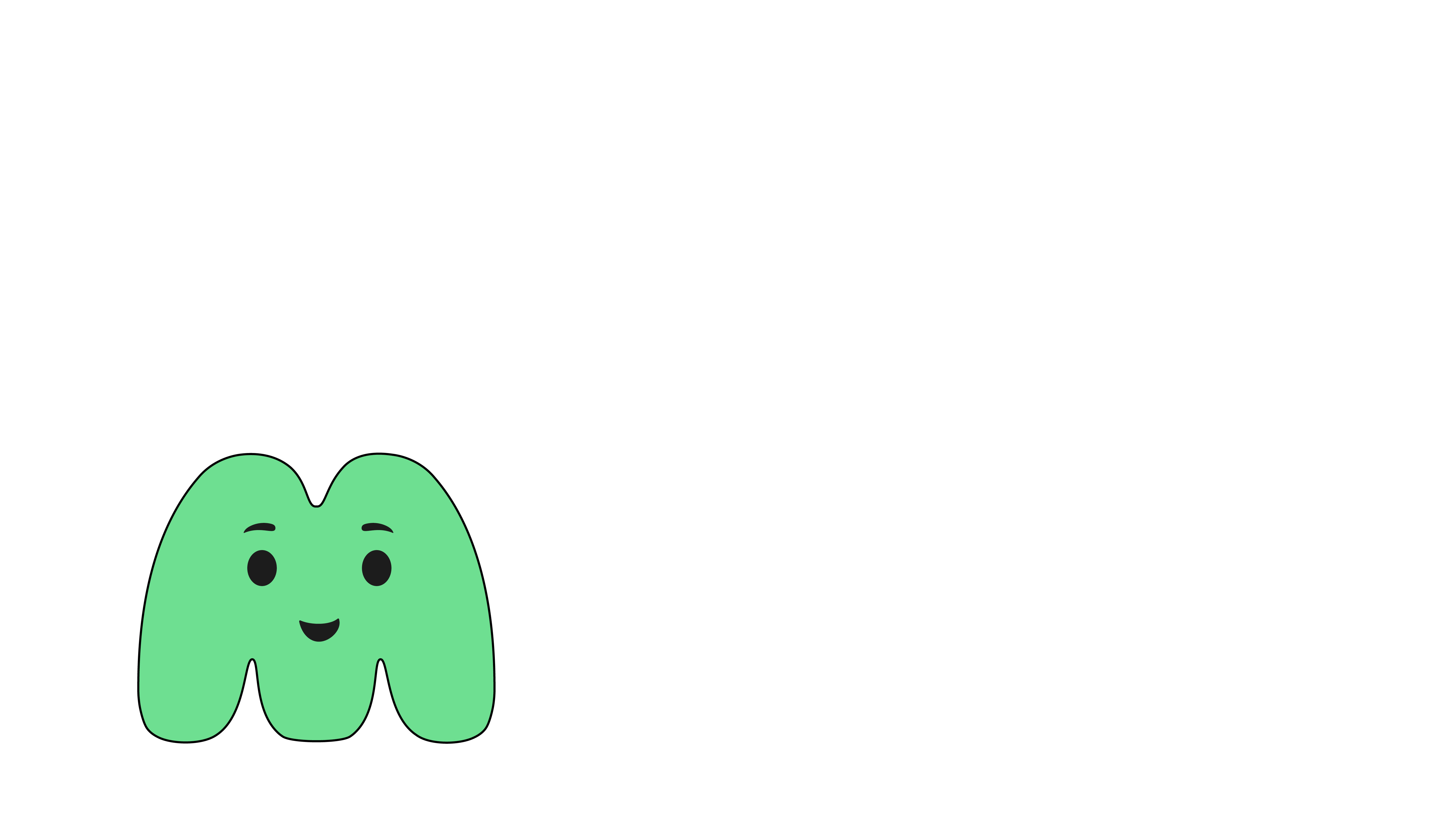 [Speaker Notes: Mo and Jaz’s message to you
We are very lucky to live with Dad, he helps us with whatever we need.
Who are the grown-ups in your life that you can go to for help?]
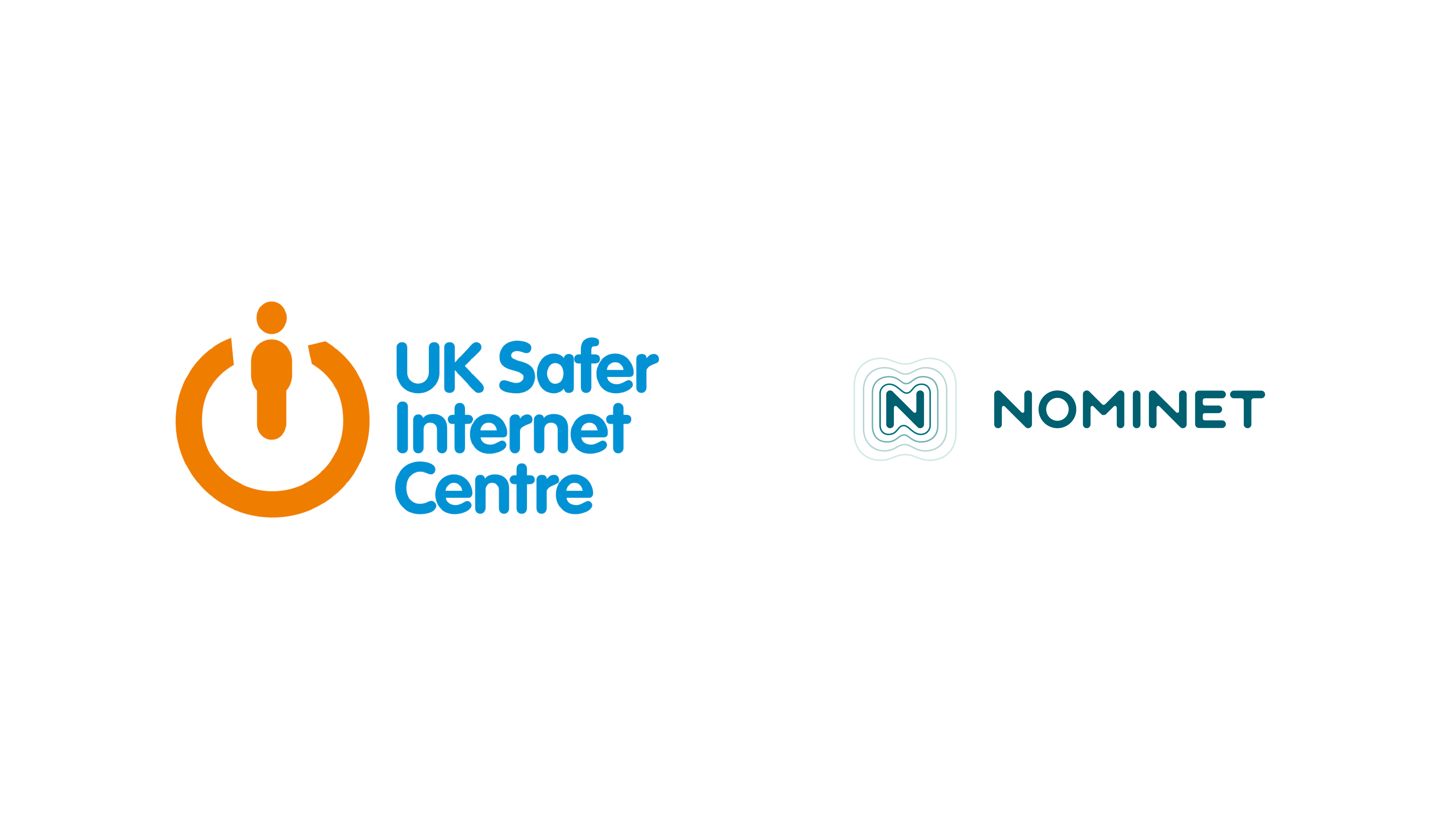